Chain Wear Precision Matrix Operational Data PlotsPhases 1 & 2
Kevin O’Malley
The Lubrizol Corporation
October 19, 2016
Overview
Labs identified “erroneous” data after operational data review of Chain Wear Operational Data Plots to Identify Erroneous Data 9-16-16.pptx in September

Plots of Phase 1 and Phase 2 data are shown in the appendix 
Data identified as “erroneous” have been removed 
Where appropriate, additional plots are included which zoom in on operational parameters to obtain a better view of the data. These are labeled “Zoomed In” on the top of the slides

Slides 3 through 13 summarize lab differences in the level of within-test variability

Slides 14 through 23 highlight operational parameters in which the labs differ in magnitude

Analyses of ramp data are being addressed separately
Variability Differences – Ramping in PH1 & PH2
Labs A & G
Phase 1
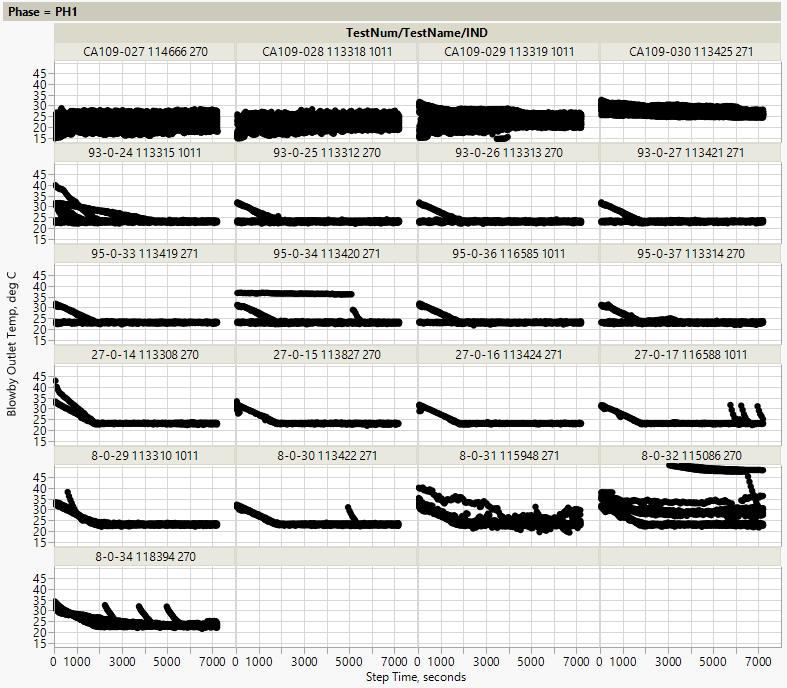 Labs A and G appear to be ramping at the start of each Phase 1 cycle

This may mean ramping isn’t complete when phase 1 starts

It may also mean that ramp data was included in phase 1 data by accident

The ramping is not observed in every 6th cycle at lab G (cycles 1, 7, 13, etc.)
Cycles are overlaid
Variability Differences – Ramping in PH1 & PH2
Labs A & G
Phase 1
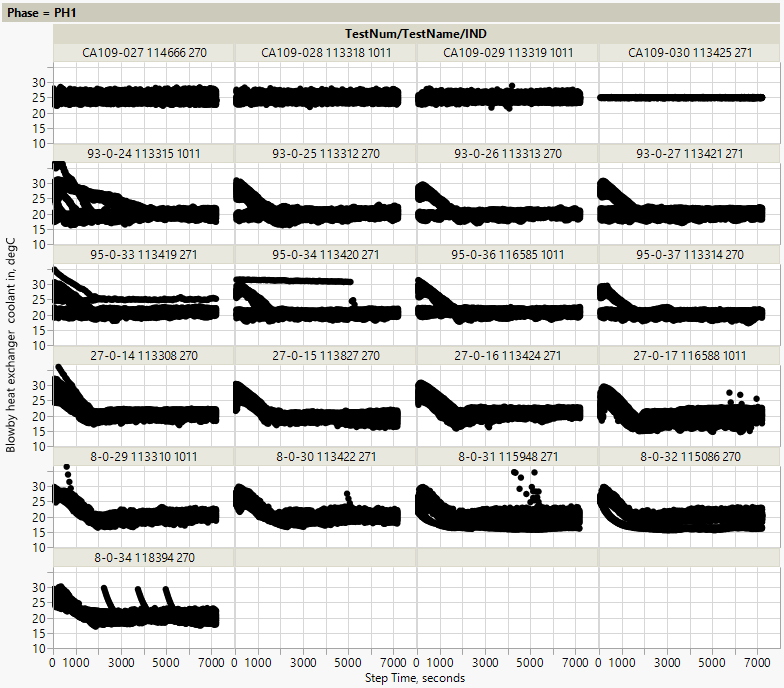 Labs A and G appear to be ramping at the start of each Phase 1 cycle

This may mean ramping isn’t complete when phase 1 starts

It may also mean that ramp data was included in phase 1 data by accident

The ramping is not observed in every 6th cycle at lab G (cycles 1, 7, 13, etc.)
Note: 1 cycle between 50C & 70C not shown
Cycles are overlaid
Variability Differences – Ramping in PH1 & PH2
Lab A
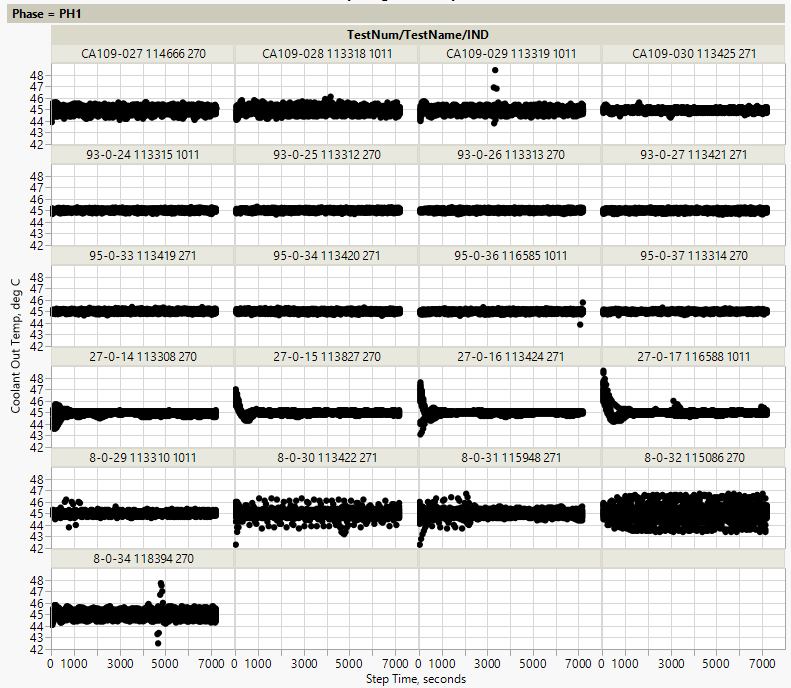 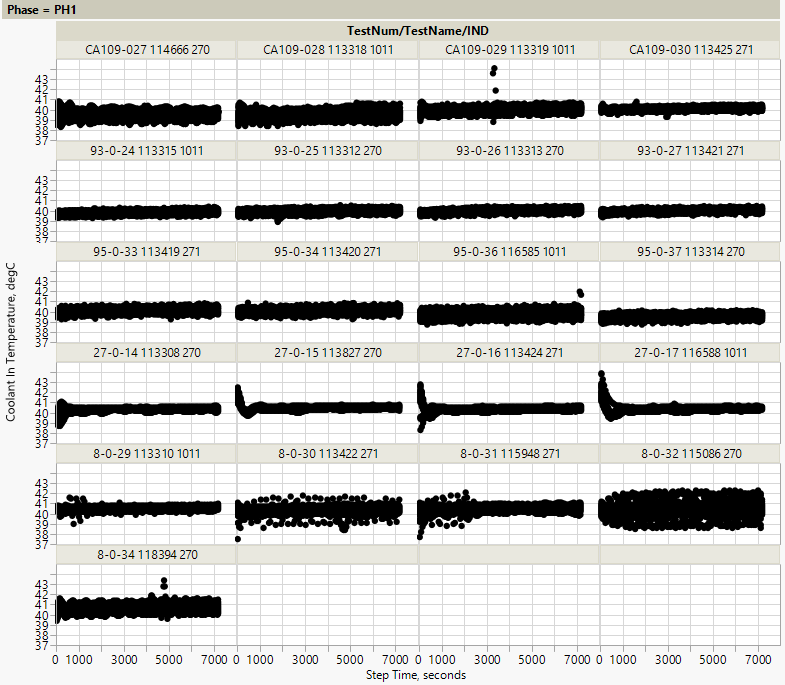 Phase 1:
Lab A Stand 27 appears to be ramping at the start of each cycle. This is observed in both coolant in and out temperatures

This may mean ramping isn’t complete when phase 1 starts.

It may also mean that ramp data was included in phase 1 data by accident
Cycles are overlaid on one another
Variability Differences – Cycle to Cycle Consistency
All Labs
Phase 1
Phase 2
Barometric pressure is fairly constant within each cycle.

It’s cycle-to-cycle differences that cause the overall variability to be larger

This is mainly observed in labs D and A, but does show up in a few tests at lab G
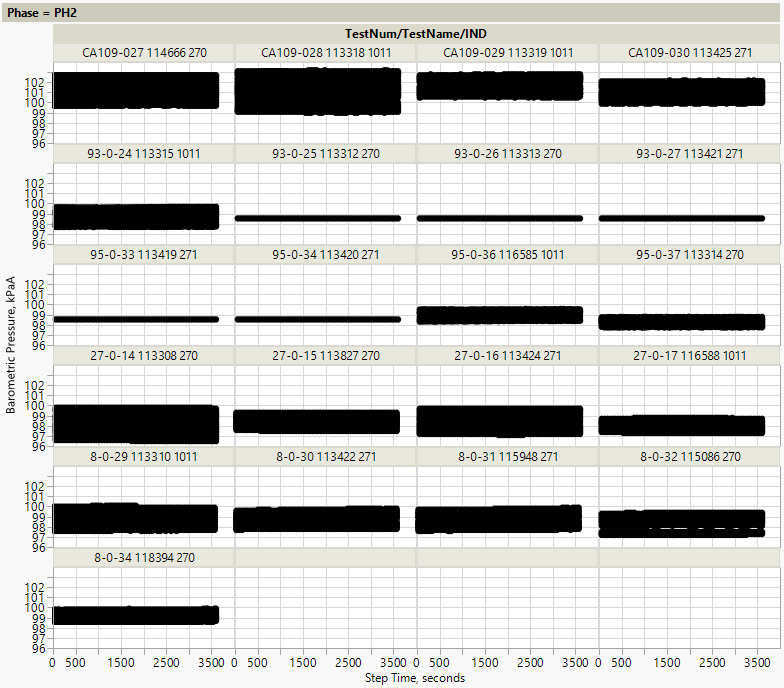 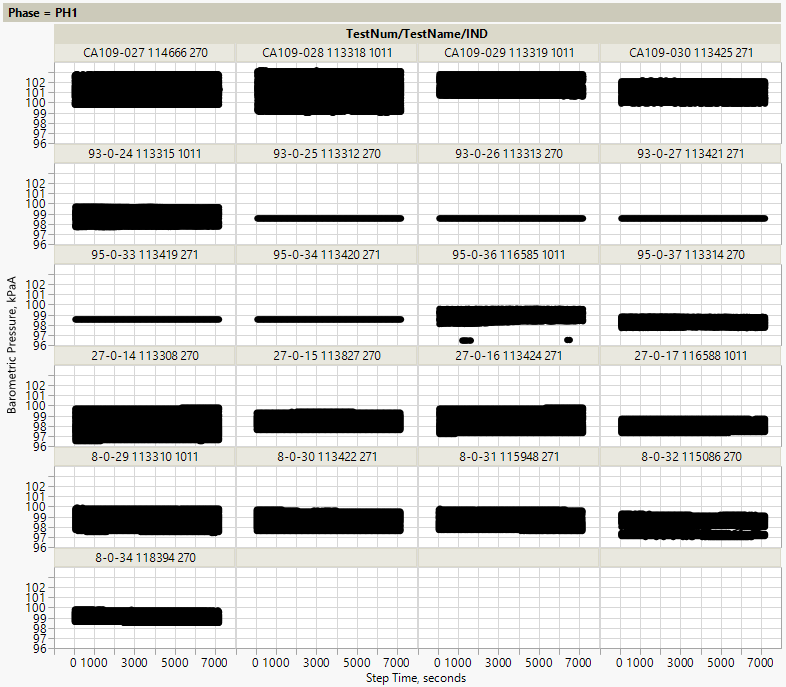 Cycles are overlaid on one another
Variability Differences – Cycle to Cycle Consistency
All Labs
Phase 1
Phase 2
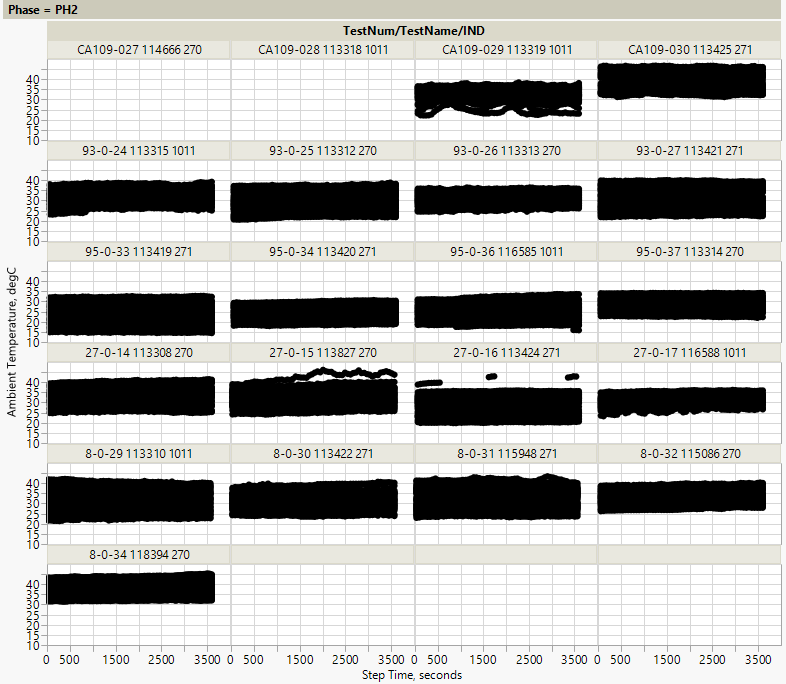 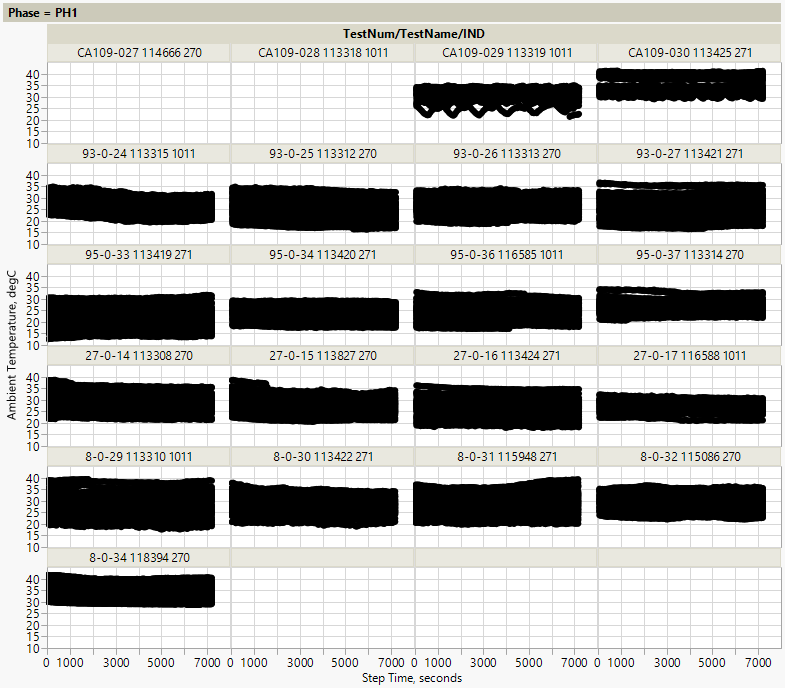 Within a cycle ambient temp is fairly consistent

It’s cycle-to-cycle differences that cause the overall variability to be larger
Cycles are overlaid on one another
Variability Differences – Cycle to Cycle Consistency
Labs A & G
Phase 1
Phase 2
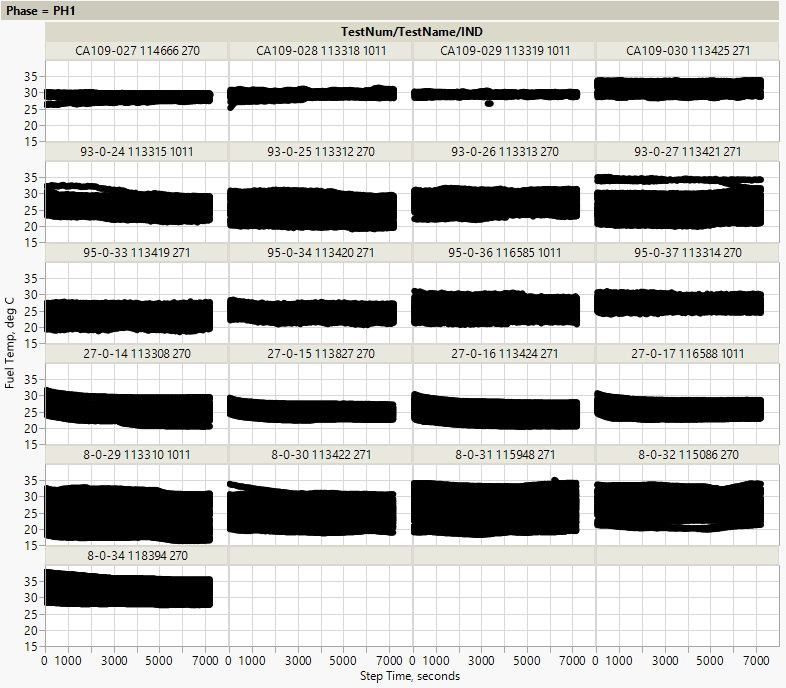 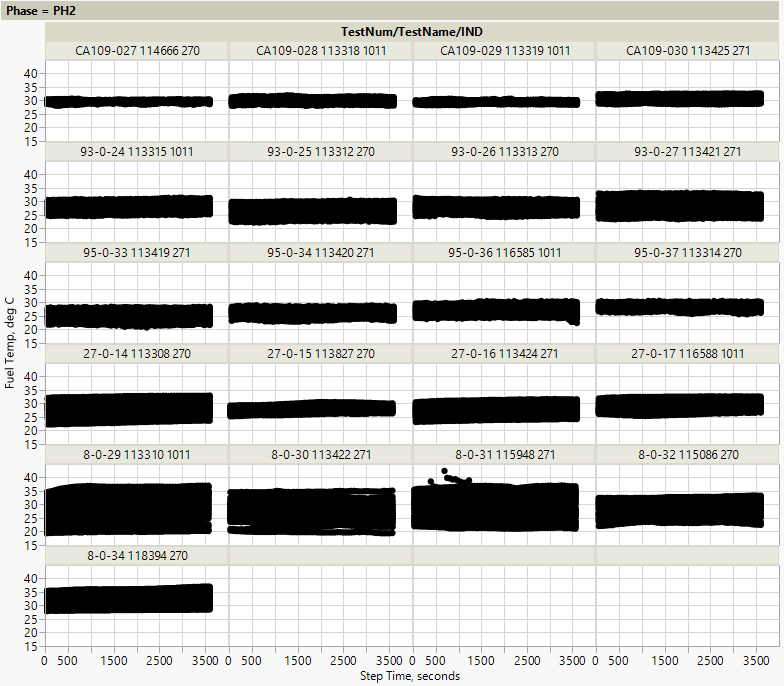 Within a cycle fuel temp variability is fairly consistent

It’s cycle-to-cycle differences that cause Labs A & G to have higher overall variability
Cycles are overlaid on one another
Variability Differences – Cycle to Cycle Consistency
Lab G
Phase 1
Phase 2
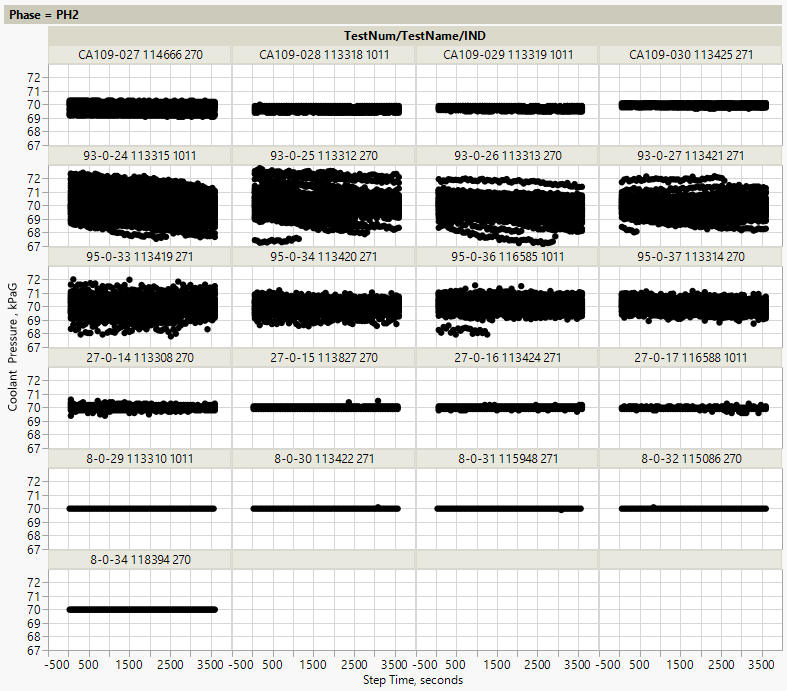 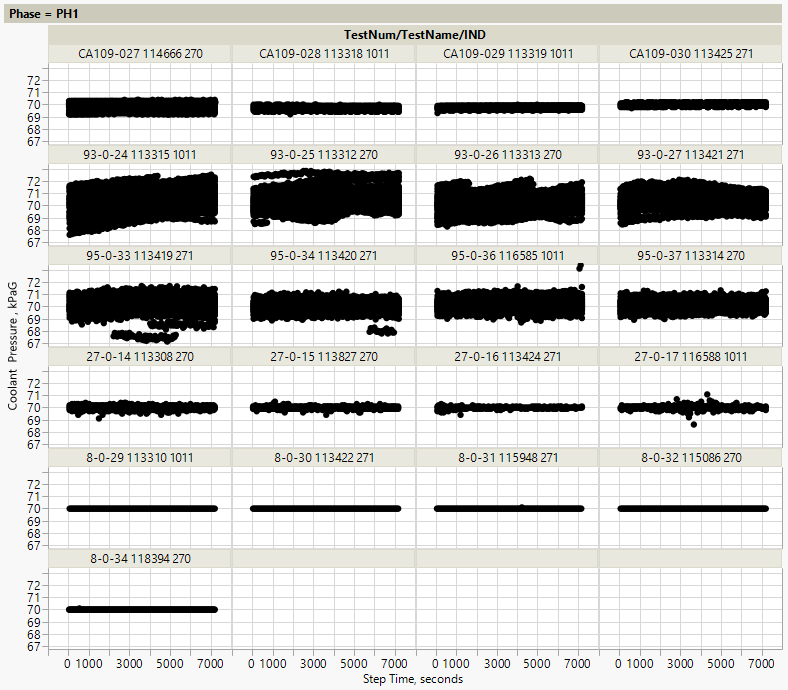 Within a cycle coolant pressure variability is small

It’s cycle-to-cycle differences that cause Lab G’s overall variability to be larger than the other labs
Cycles are overlaid on one another
Variability Differences – Cycle to Cycle Consistency
Lab A
Phase 1
Phase 2
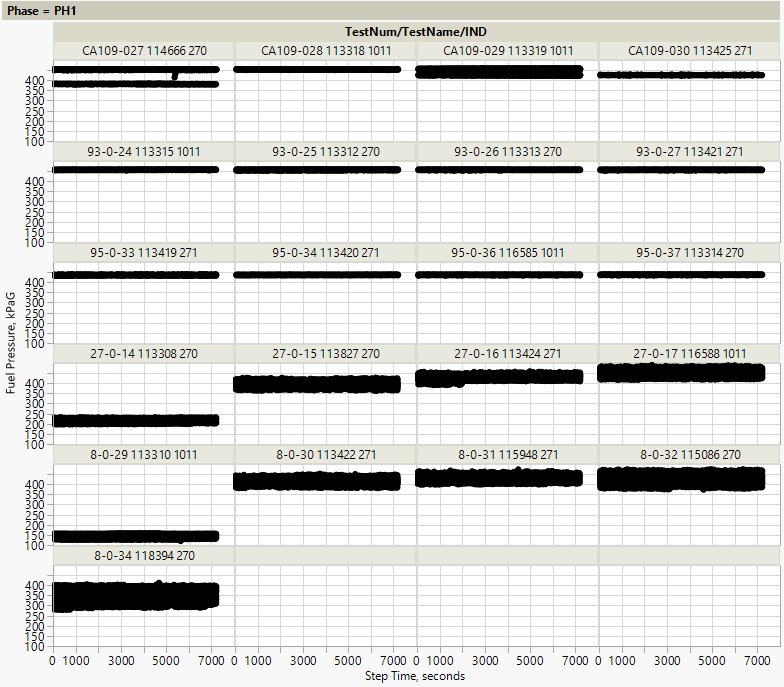 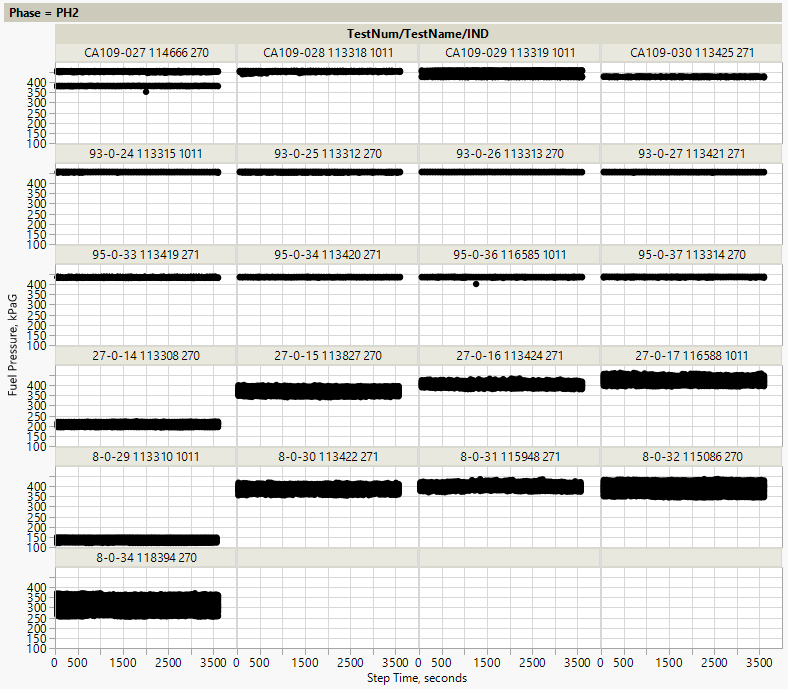 Within a cycle fuel pressure variability is fairly consistent

It’s cycle-to-cycle differences that cause Lab A’s overall variability to be larger than the other labs
Cycles are overlaid on one another
Variability Differences
Lab D
Phase 2
Phase 1
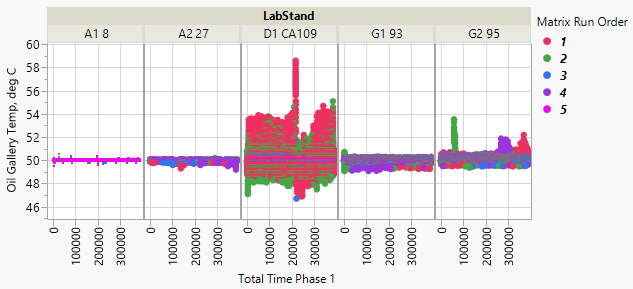 Lab D has lower oil gallery temp variability in their last 2 tests
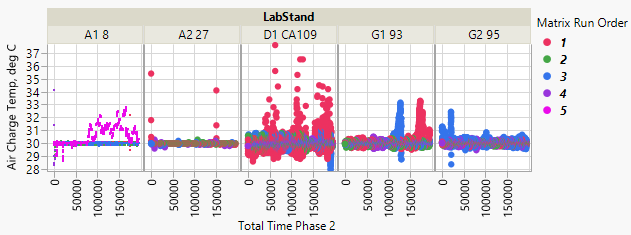 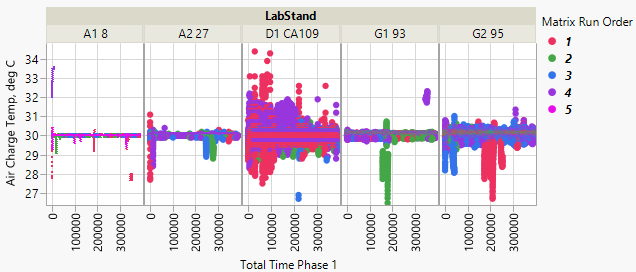 Higher variability attributed to: 1st and 4th test in Phase 1; 1st test in Phase 2
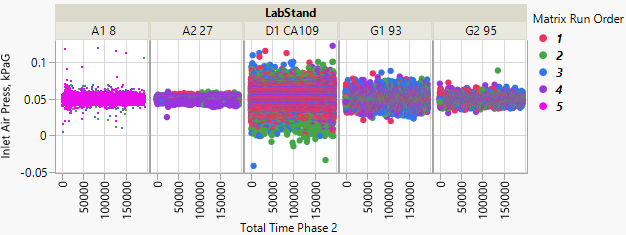 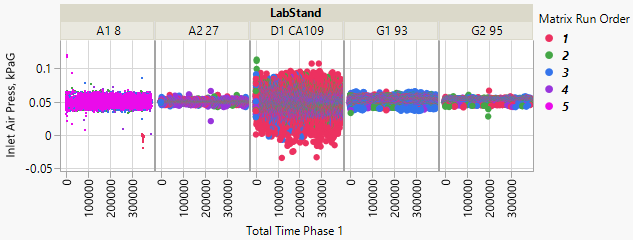 Most variability in inlet air pressure observed in Lab D tests
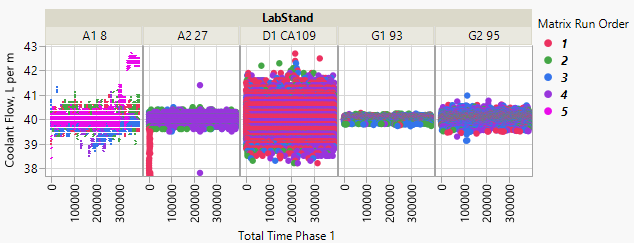 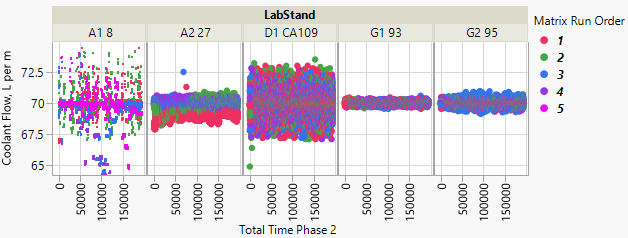 Lab D consistently has most variability; A1 variability attributed to cycle-to-cycle consistency
Cycles are shown contiguously
Variability Differences
Lab A
Phase 2
Phase 1
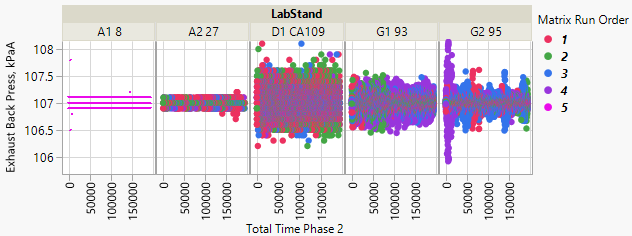 Lab A has the least PH2 exhaust back pressure variability compared to other labs
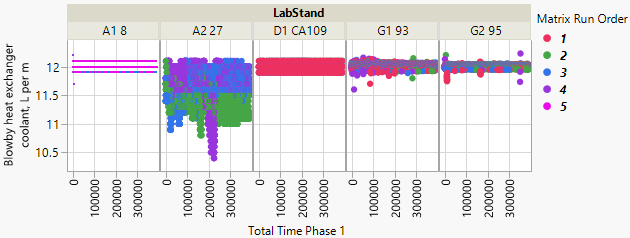 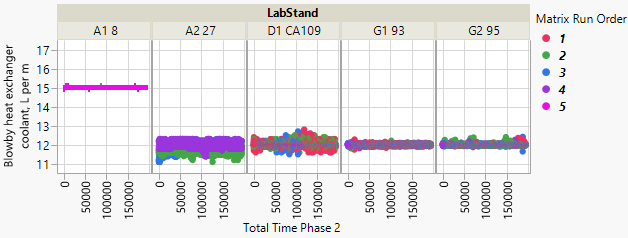 Stand 27 has higher variability
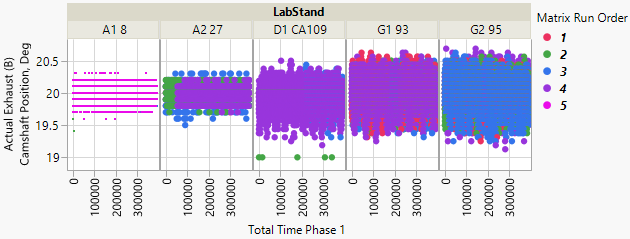 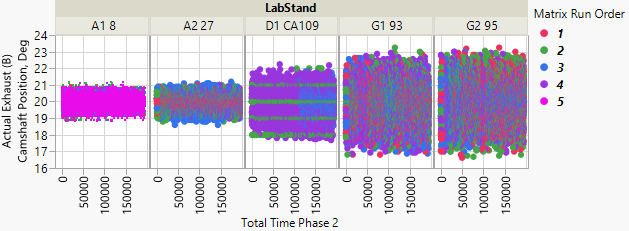 Lab A has lowest variability in actual exhaust (B) camshaft position
Cycles are shown contiguously
Variability Differences
Lab G
Phase 2
Phase 1
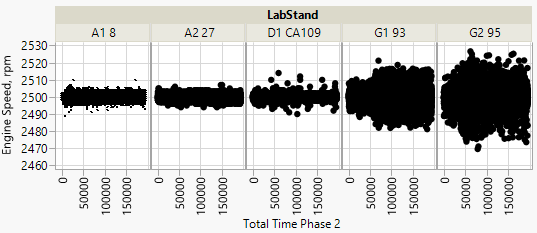 Lab G operates at engine speed 2500 + ~10 to ~20 while the other labs operate at + ~5 to ~10
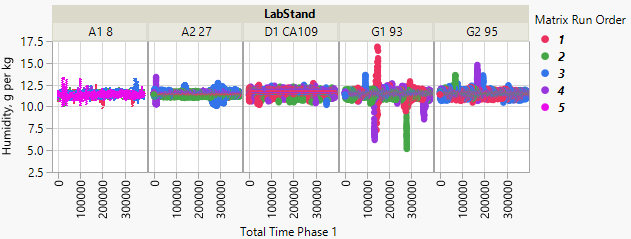 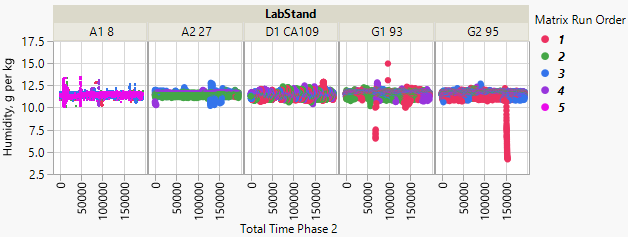 Increased variability at Lab G due to humidity excursions
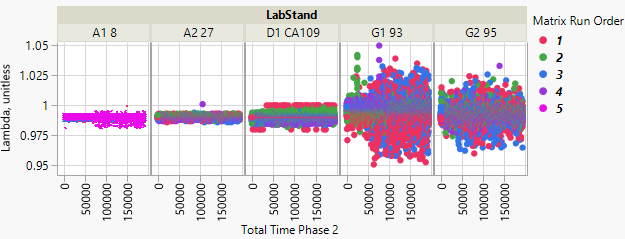 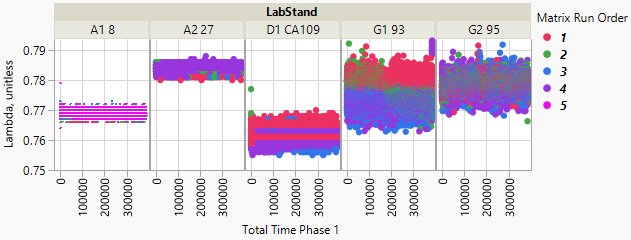 Variability in Lambda is higher at Lab G
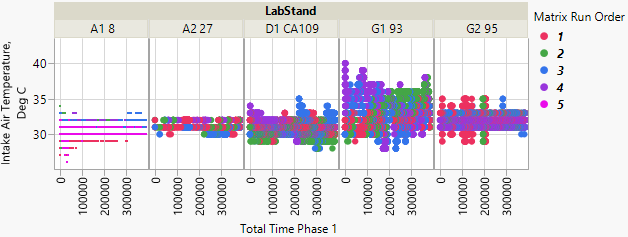 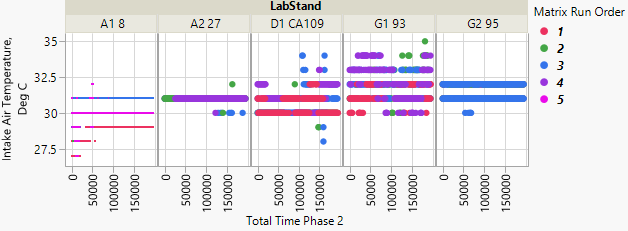 Intake air temp variability highest in stand 93
Cycles are shown contiguously
Lab Differences
Lab D Control Change
Phase 1
Phase 2
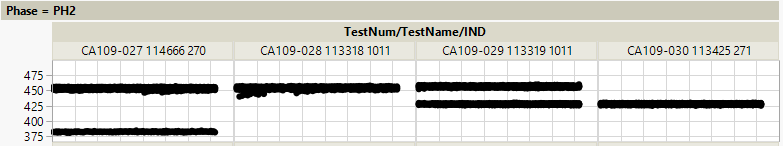 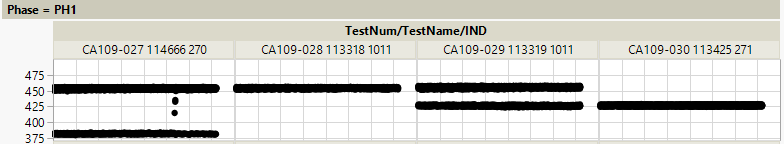 At 30 cycle in Lab D’s 3rd test it appears a control change was made resulting in:
  lower fuel pressure
  higher boost pressure
  higher boost absolute pressure
  lower accelerator pedal position
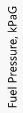 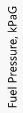 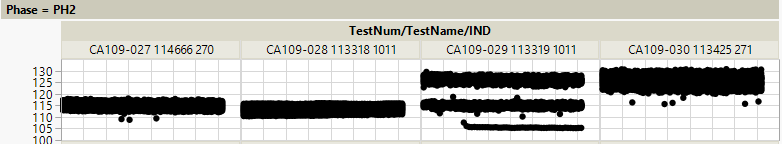 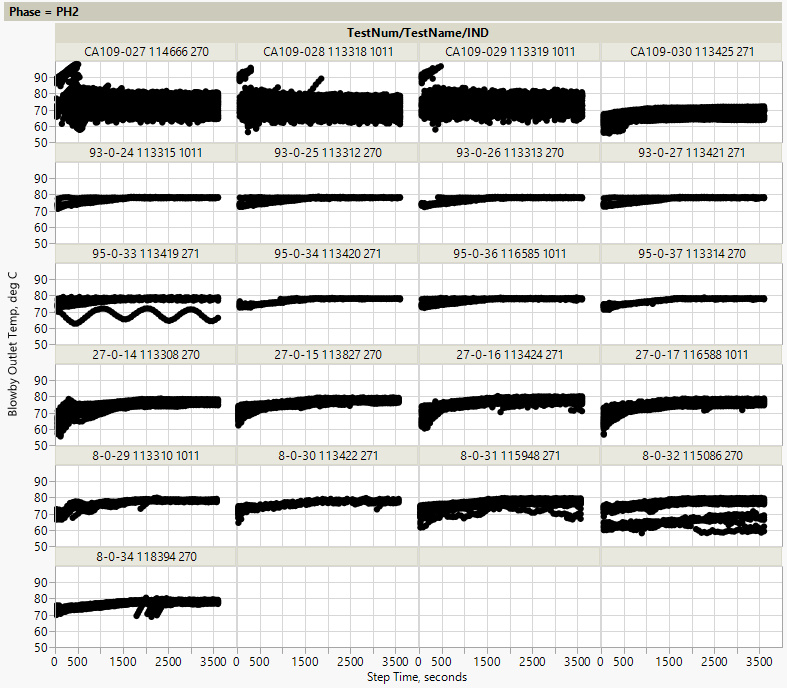 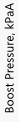 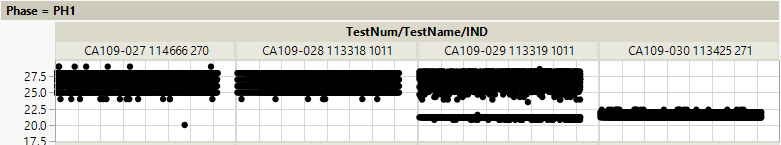 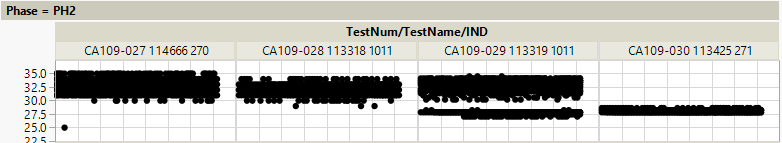 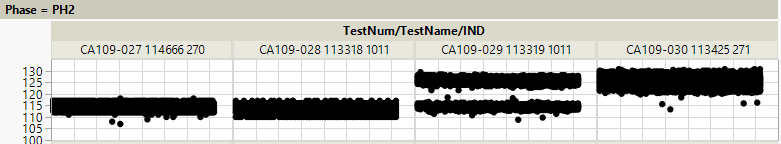 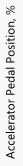 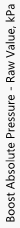 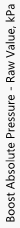 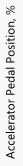 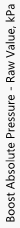 Less variability in blowby outlet temp is observed in 4th test compared to first 3; accompanied by slight change in temp
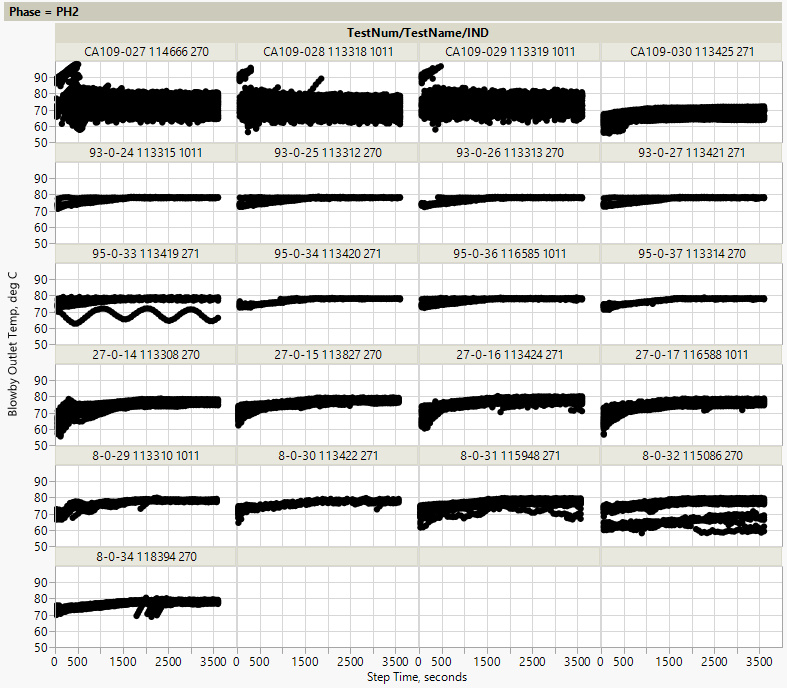 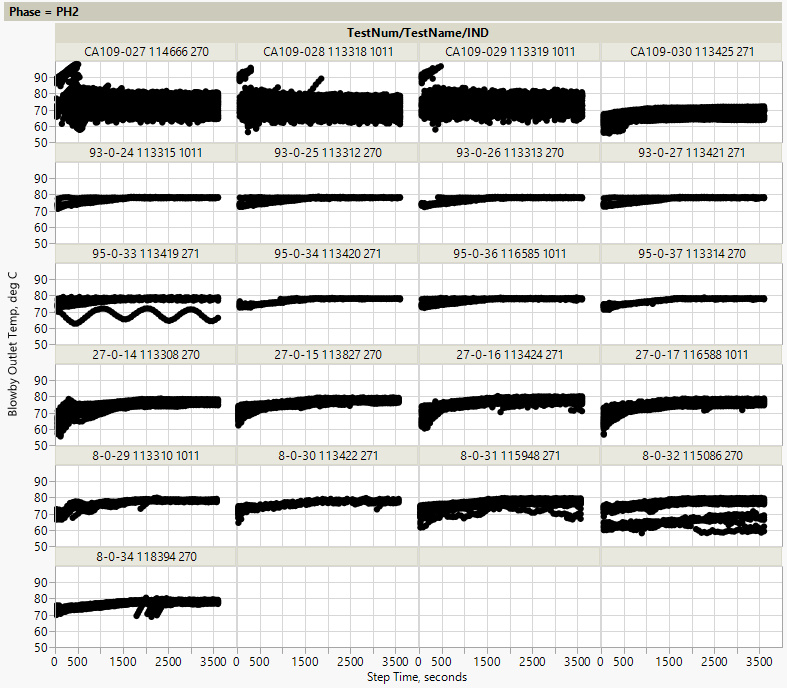 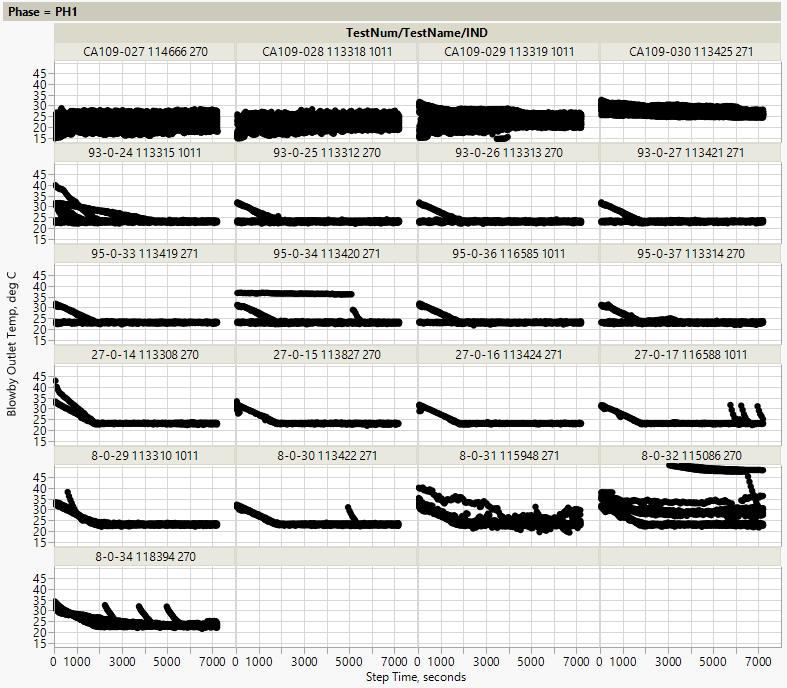 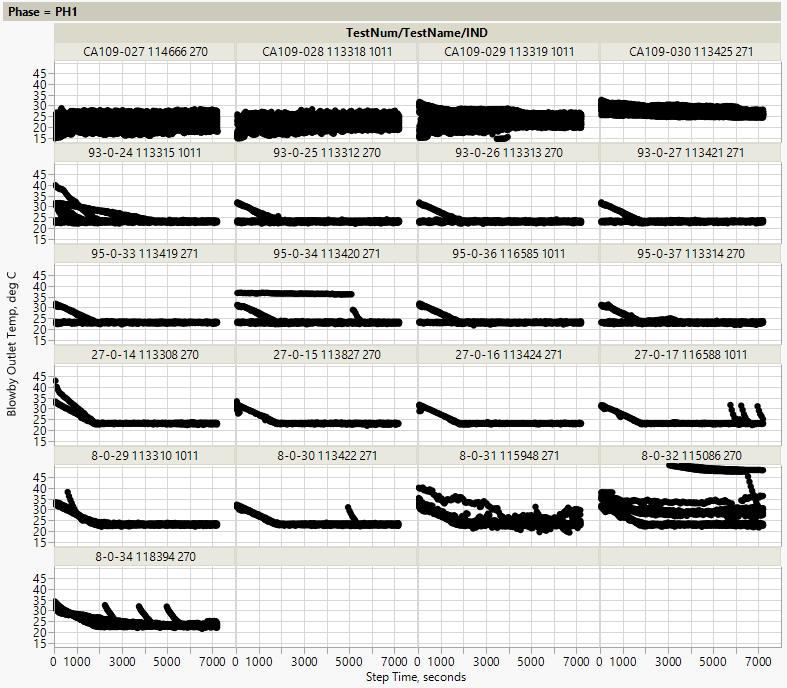 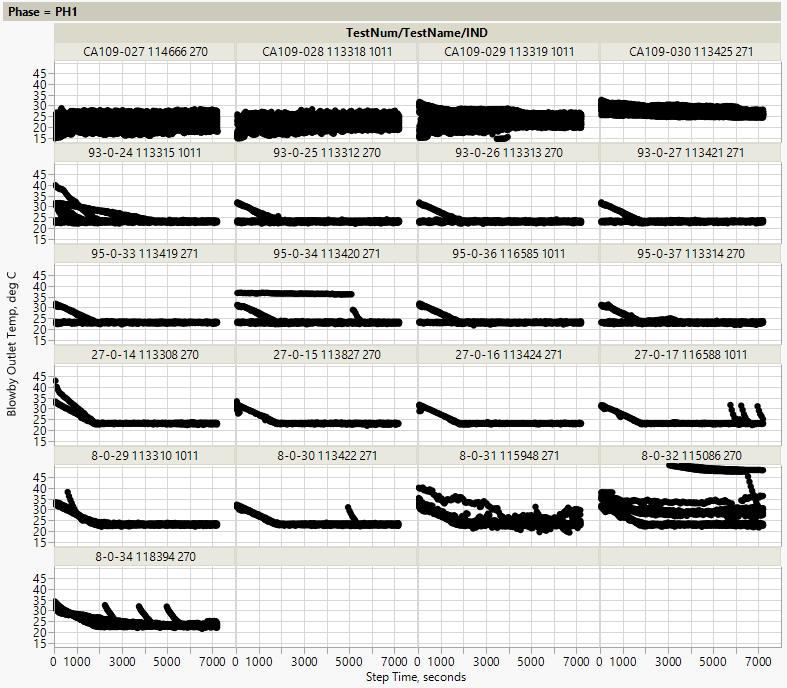 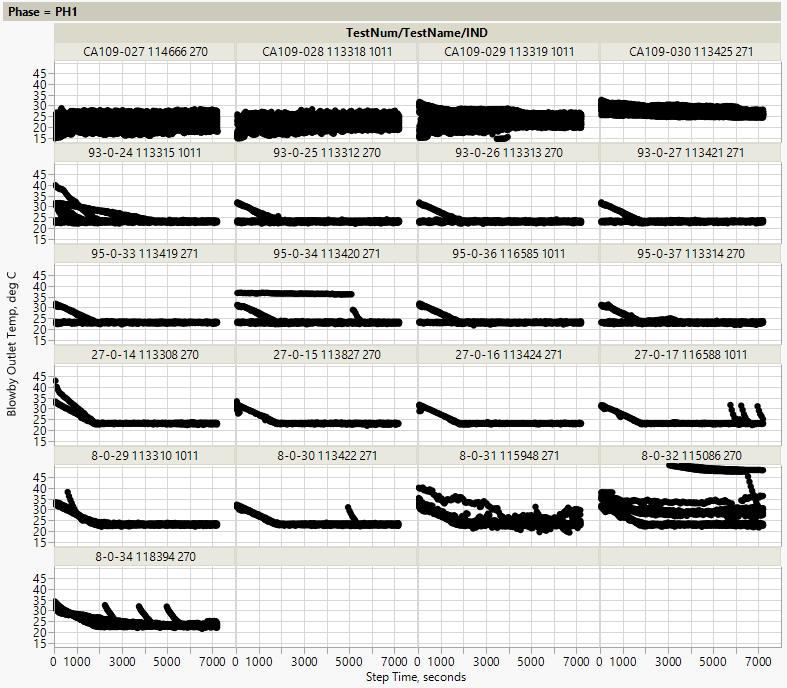 Cycles are overlaid
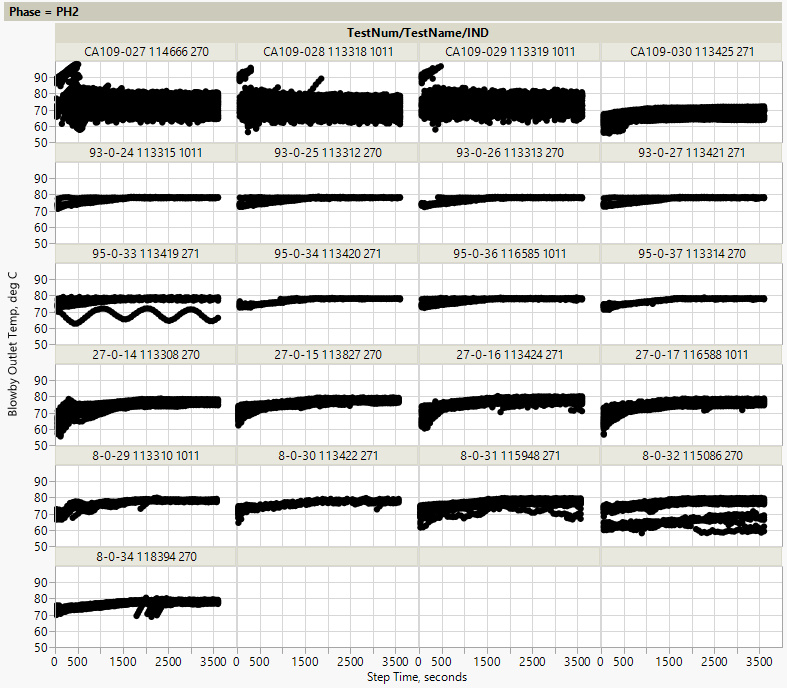 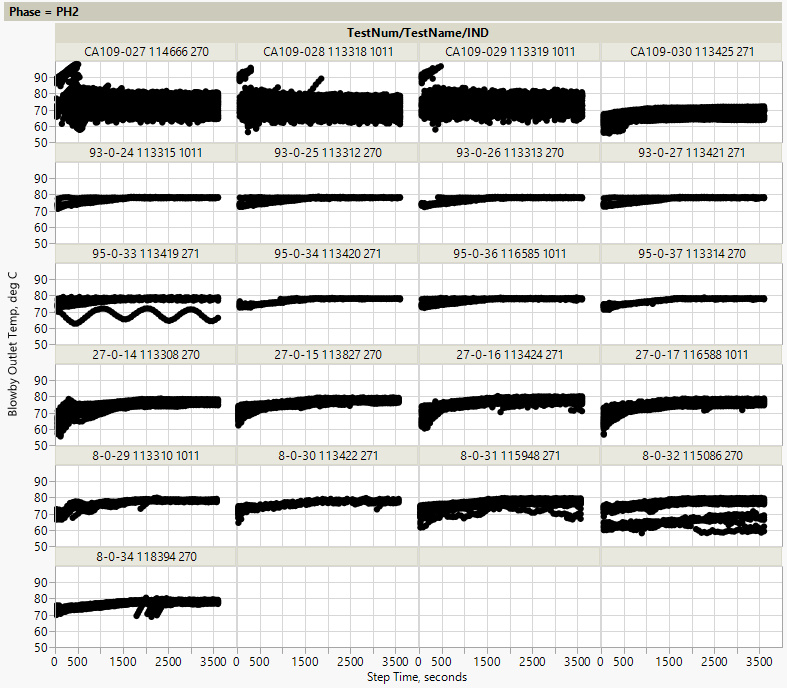 Lab Differences
Lab D
Phase 2
Phase 1
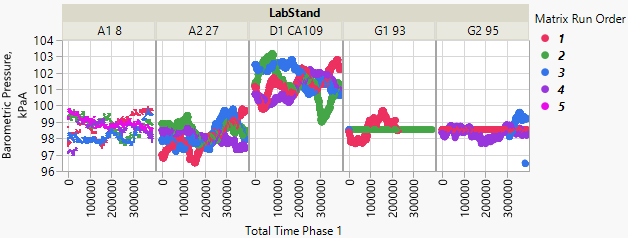 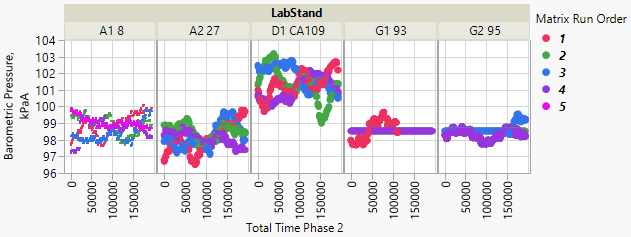 Lab D exhibits higher barometric pressure than other labs
Lab D lower oil gallery pressure;
Lab D 4th test more aligned with other labs;
Lab A stand 8 1st test lower
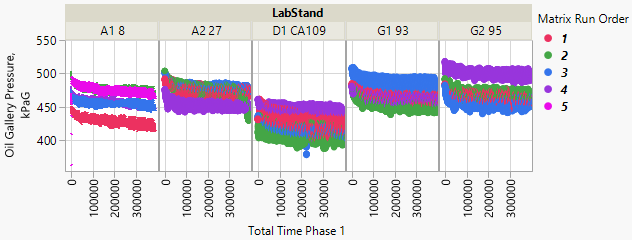 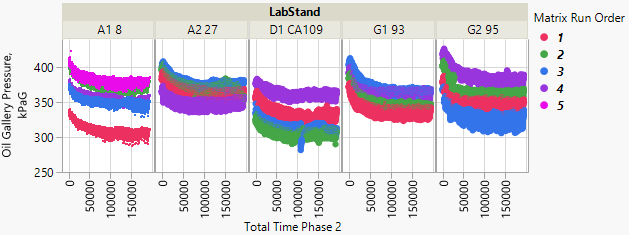 Lab D lower oil head pressure;
Lab D 4th test more aligned with other labs;
Lab A stand 8 1st test lower;
Lab A stand 27 4th test lower
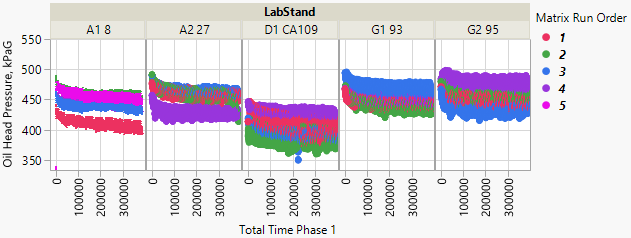 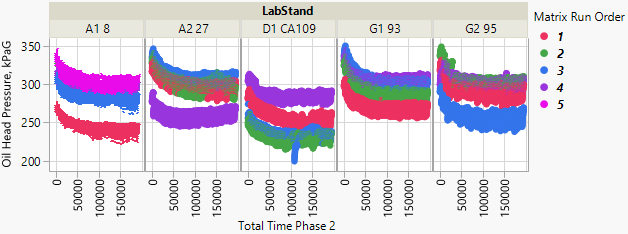 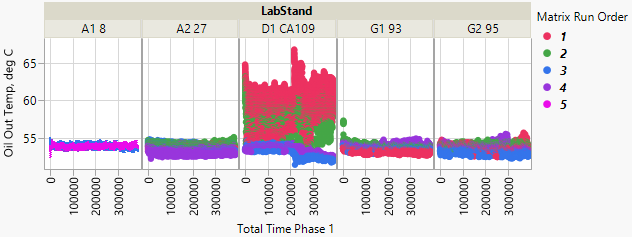 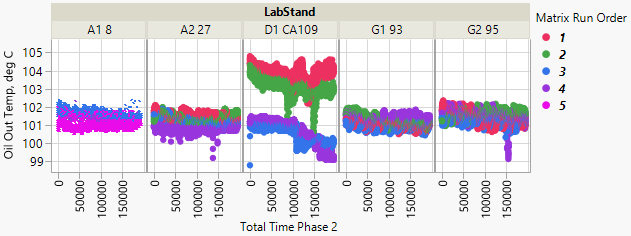 Lab D fist 2 tests higher oil out temperature
Cycles are shown contiguously
Lab Differences
Lab D
Phase 2
Phase 1
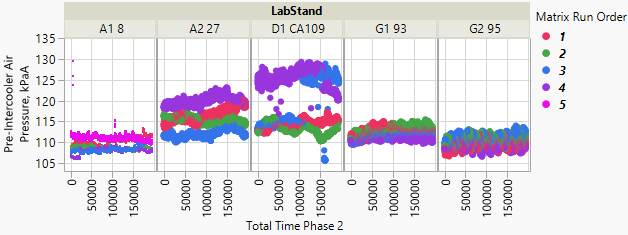 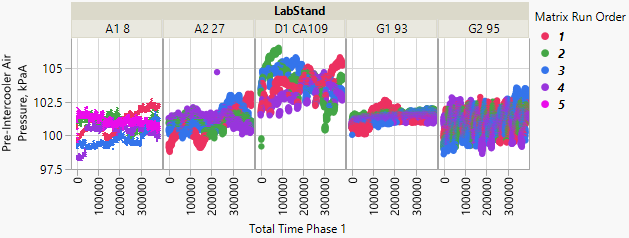 Lab D exhibits higher pre-intercooler air pressure (phase 2: only last 2 tests)
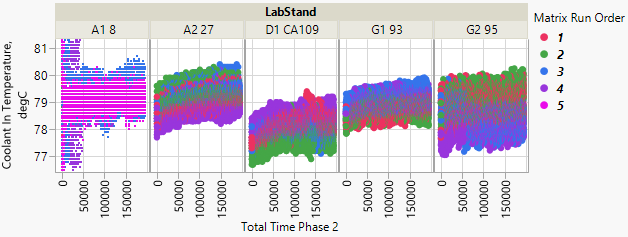 Lab D phase 2 coolant in temp slightly lower
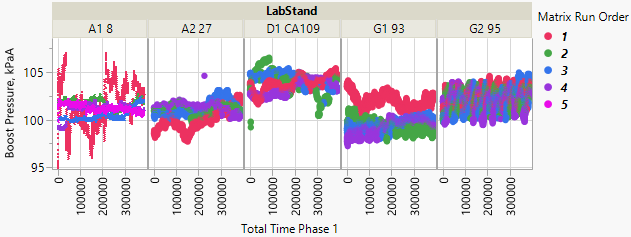 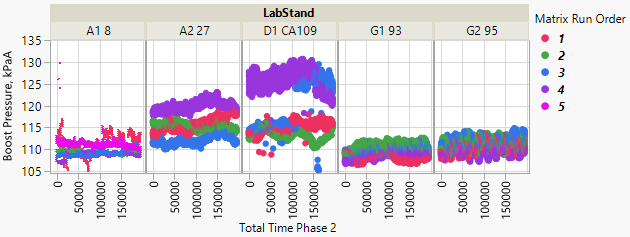 Lab D higher boost pressure (in phase 2 it’s only the last 2 tests);
Note: A27 also higher in phase 2
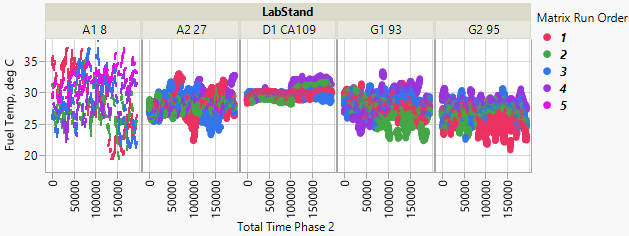 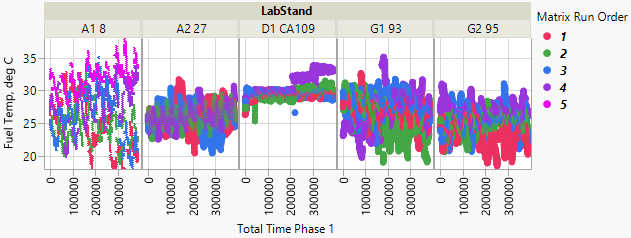 Lab D operating at upper end of range observed across labs
Cycles are shown contiguously
Lab Differences
Lab D
Phase 2
Phase 1
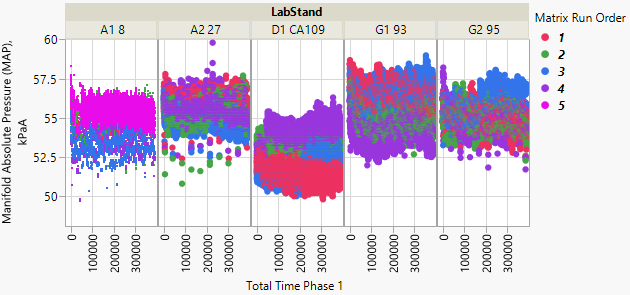 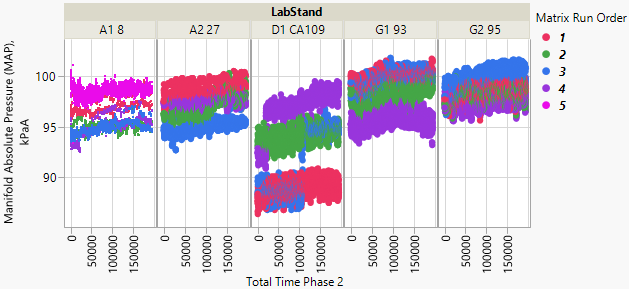 Lab D has lower MAP on some tests
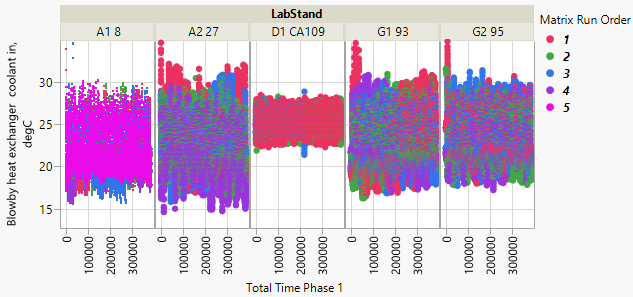 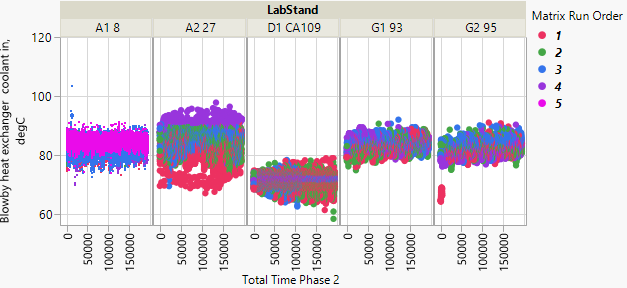 Lab D higher blowby heat exchanger coolant in, on average, in PH1; lower in PH2
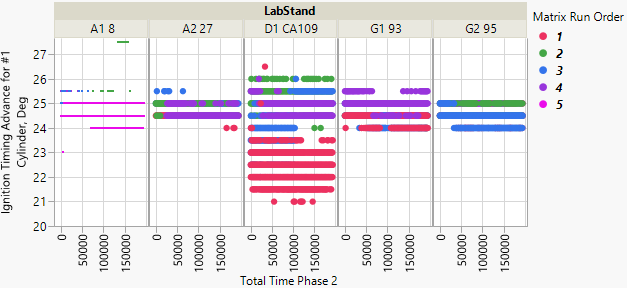 Lab D 1st test has lower PH2 ignition timing advance for #1 Cylinder
Cycles are shown contiguously
Lab Differences
Lab D
Phase 2
Phase 1
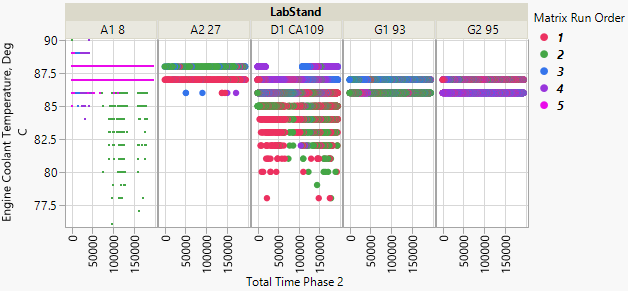 First 2 lab D tests have lower engine coolant temp; 2nd test in A8 also lower
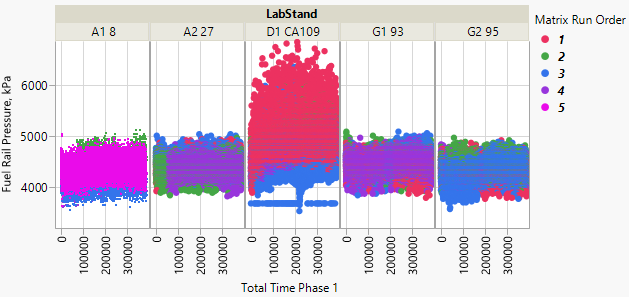 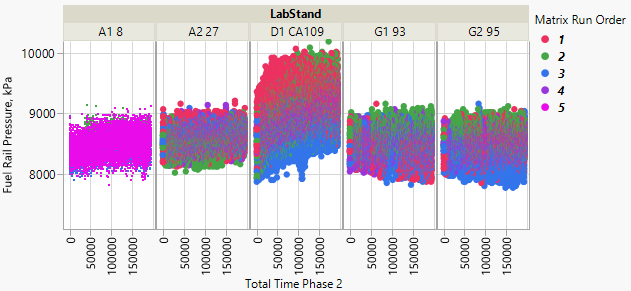 Lab D generally has higher fuel rail pressure
Cycles are shown contiguously
Lab Differences
Lab A
Phase 2
Phase 1
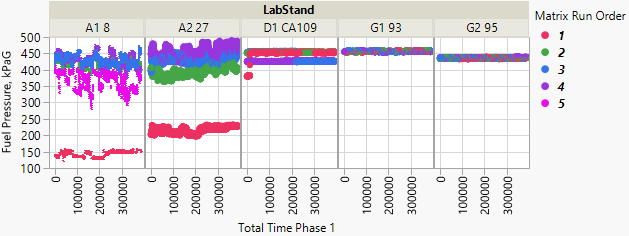 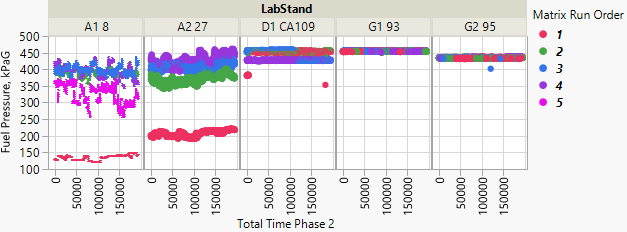 First test in both stands exhibit lower fuel pressure
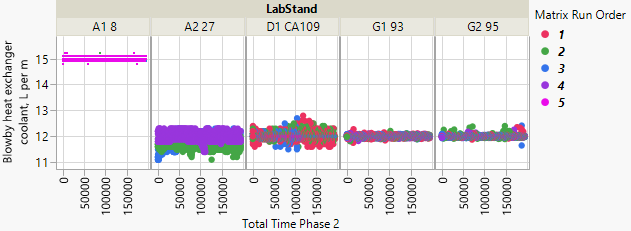 A8 has higher Phase 2 blowby heat exchanger coolant l/m
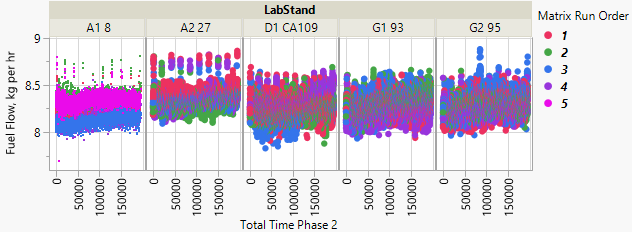 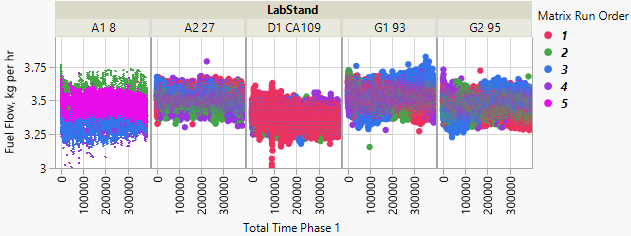 Tests 3 and 4 in stand 8 are slightly lower;
Note: Lab D slightly lower in phase 1
Cycles are shown contiguously
Lab Differences
Lab G
Phase 2
Phase 1
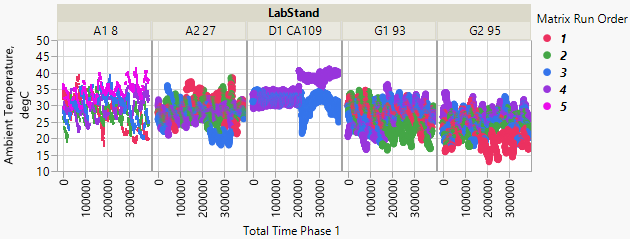 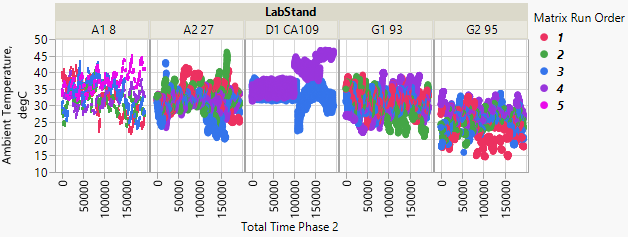 G95 has slightly lower ambient temp
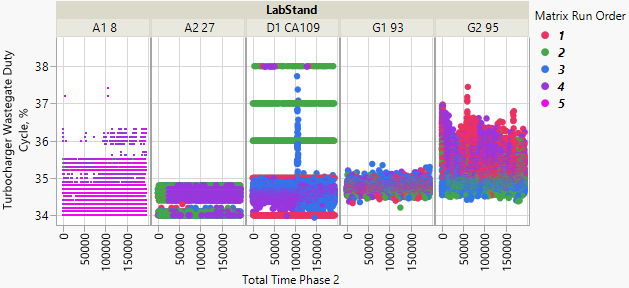 G95 has slightly higher PH2 turbocharger wastegate duty cycle;
Lab D’s 2nd test also higher
Cycles are shown contiguously
Lab Differences
Multiple Labs
Phase 2
Phase 1
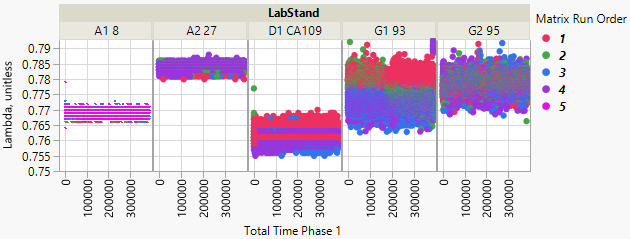 Lab D lowest Lambda;
Stands 8 and 27 differ.;
Last 2 tests in stand 93 are lower
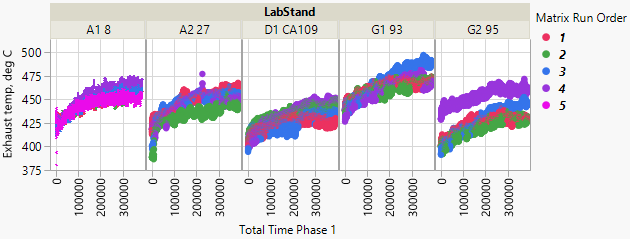 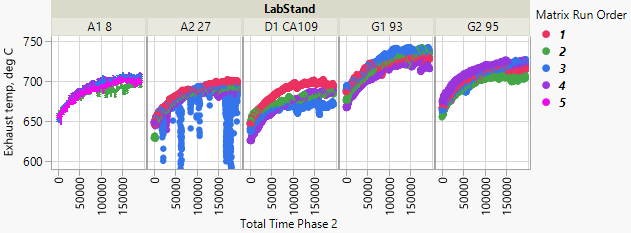 Phase 1:
D and G95 lowest exhaust temp
G93 has highest temp
Phase 2:
G highest temp; A27 and D lowest
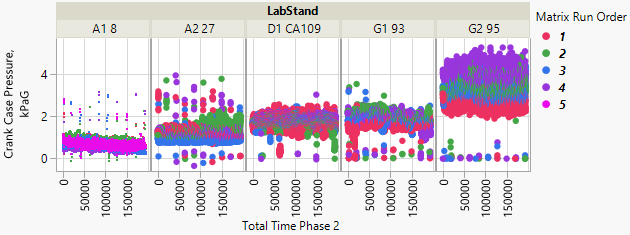 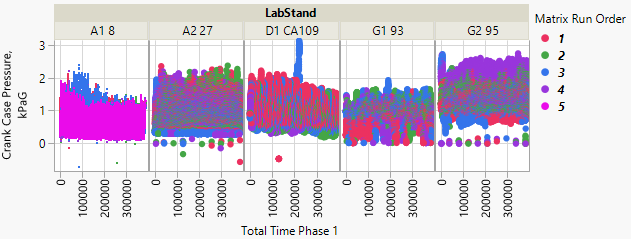 Phase 1:
G95 slightly higher Crankcase kPaG
Phase 2:
G95 highest pressure; A8 lowest
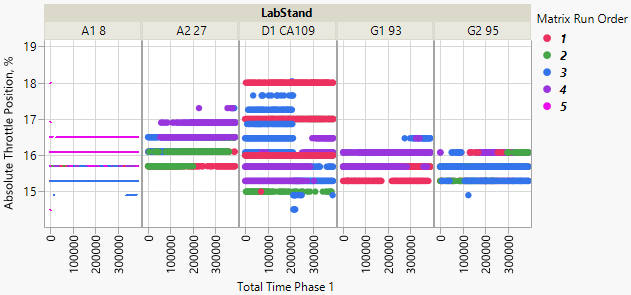 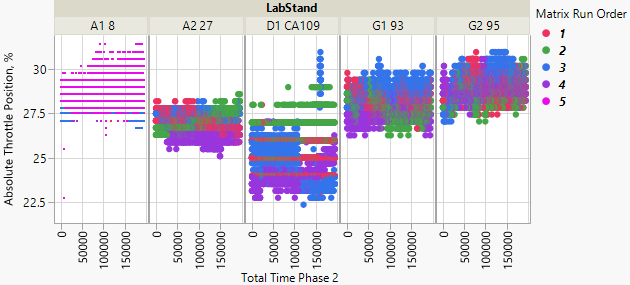 PH2: A27 and D have lower absolute throttle position
Cycles are shown contiguously
Lab Differences
Multiple Labs
Phase 2
Phase 1
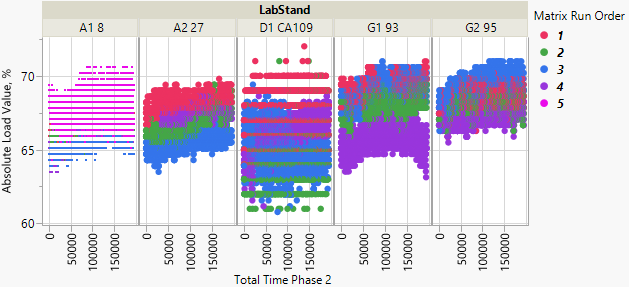 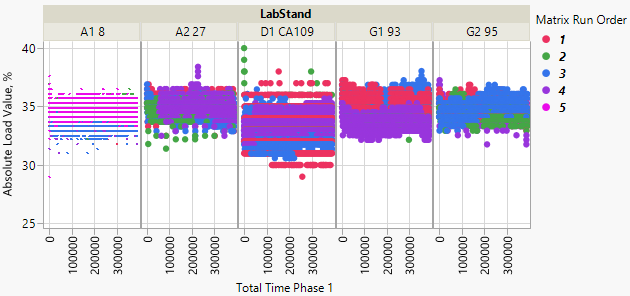 Lab D generally lower abs load value%; Lab G generally higher in PH2
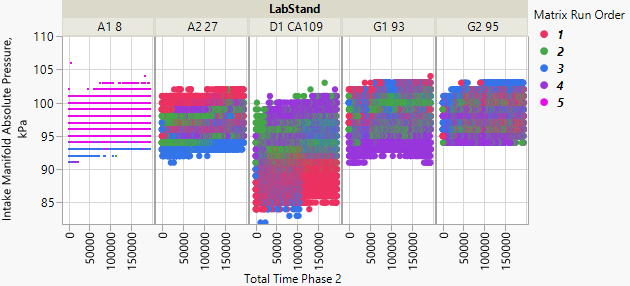 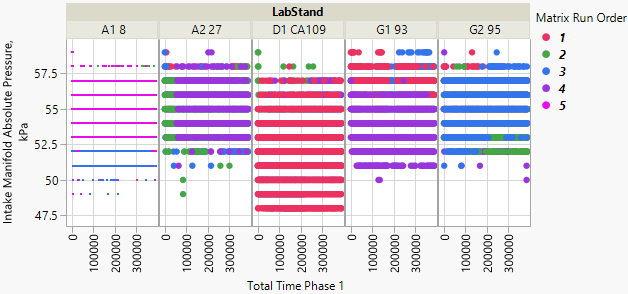 Lab D slightly lower intake manifold abs pressure, especially 1st test PH2
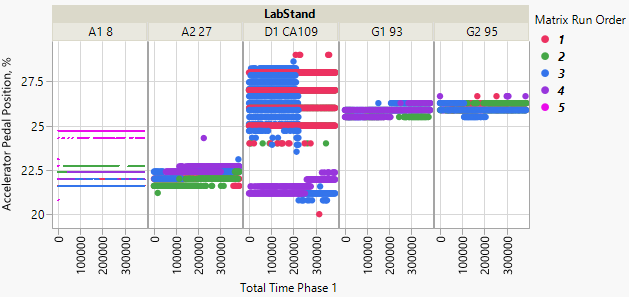 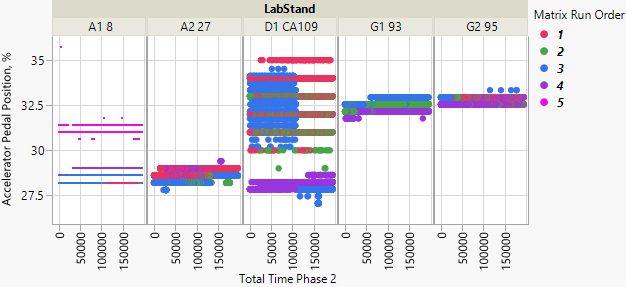 Labs A and G differ;
Labs D & A similar after 30th cycle of 3rd test;
Labs D & G similar prior to 30th cycle 3rd test
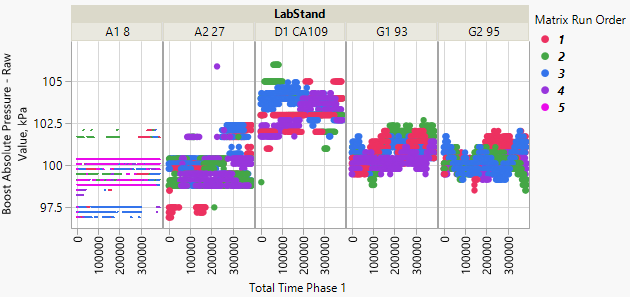 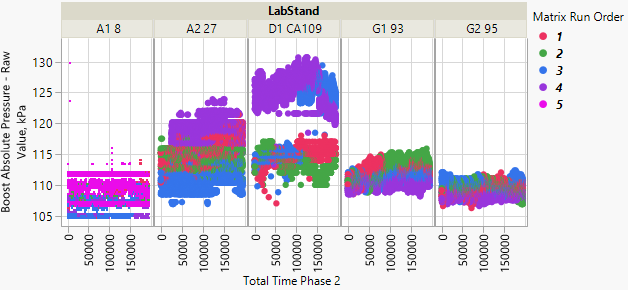 PH1: D has highest boost abs pressure and G is slightly higher than A;
PH2: D and A27 highest, G95 and A8 slightly lower than A27
Cycles are shown contiguously
Lab Differences
Multiple Labs
Phase 2
Phase 1
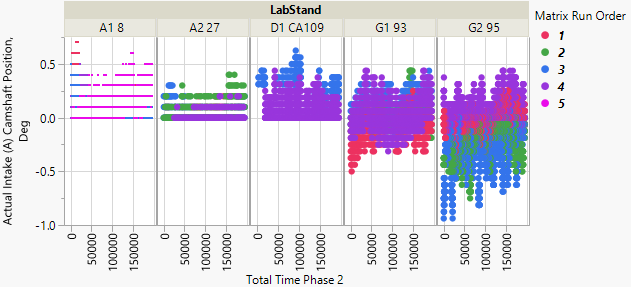 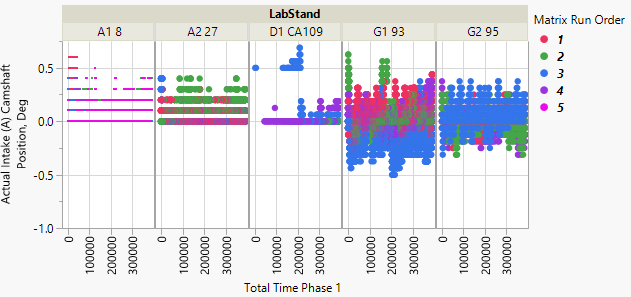 Labs A and D don’t have negative actual intake (A) camshaft position data
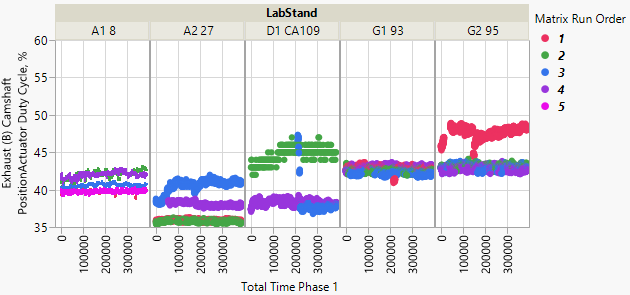 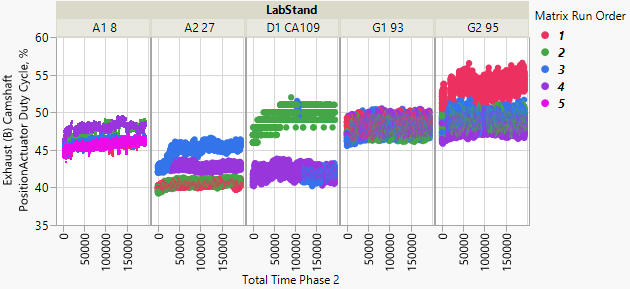 Labs G generally has higher exhaust (B) camshaft position actuator duty cycle;
Stands at lab A differ
Cycles are shown contiguously
APPENDIX
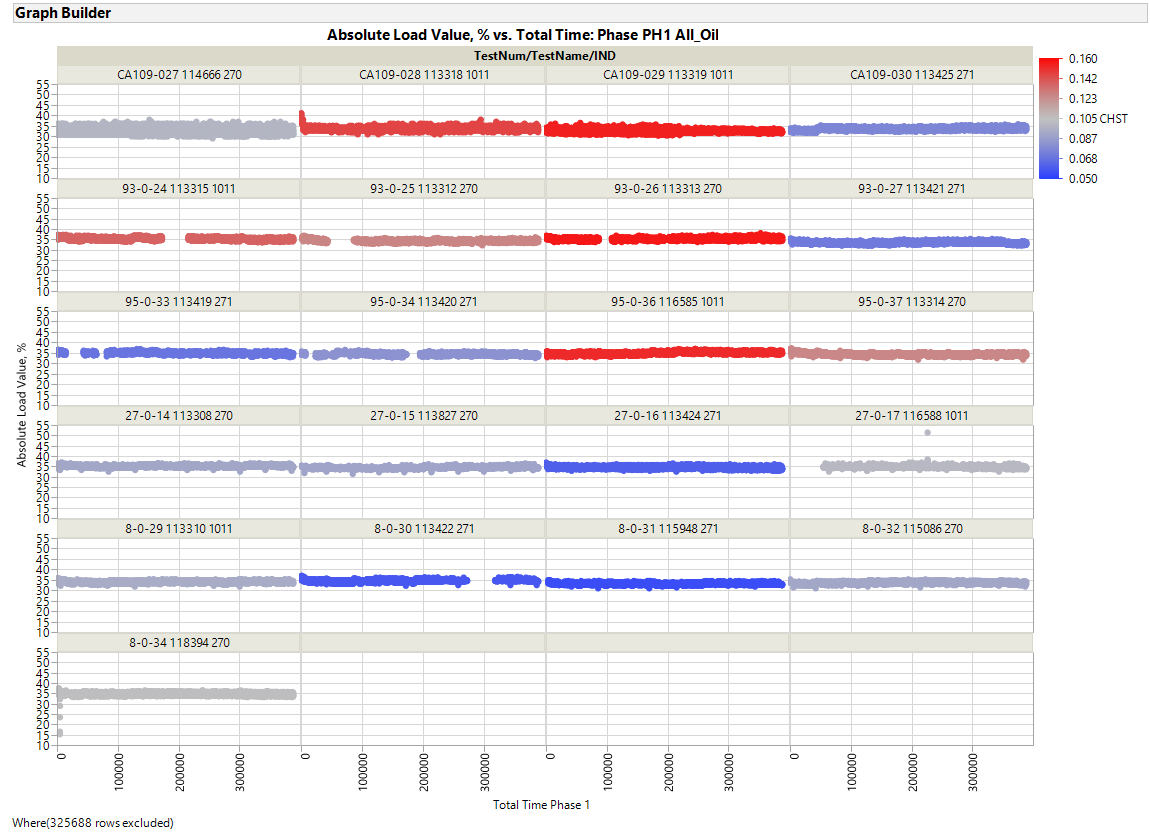 ZOOMED IN
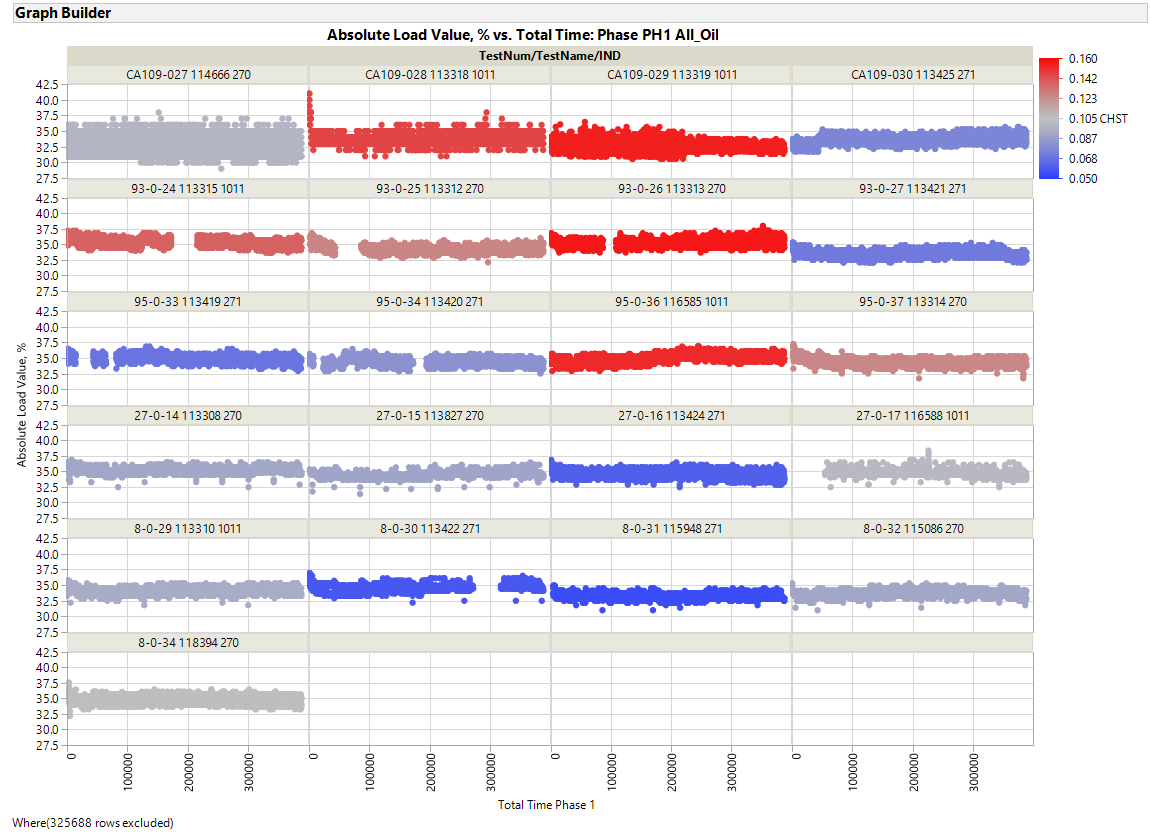 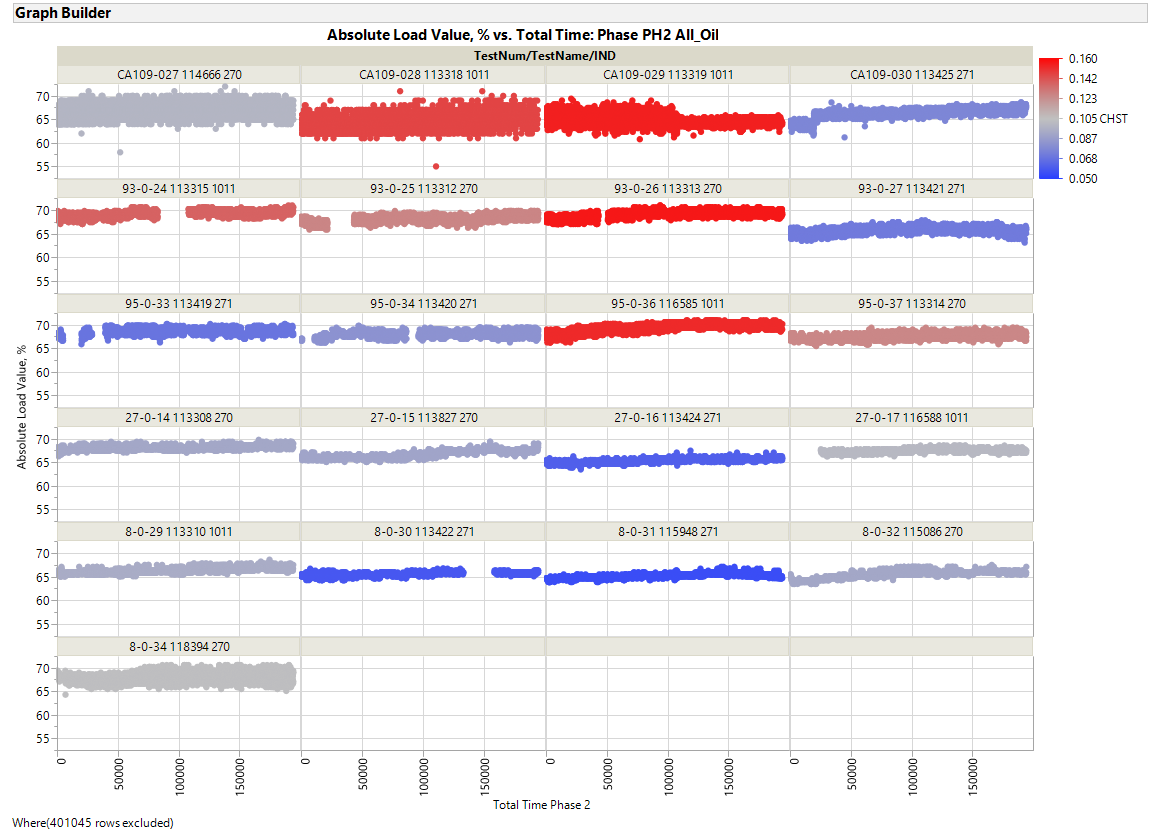 ZOOMED IN
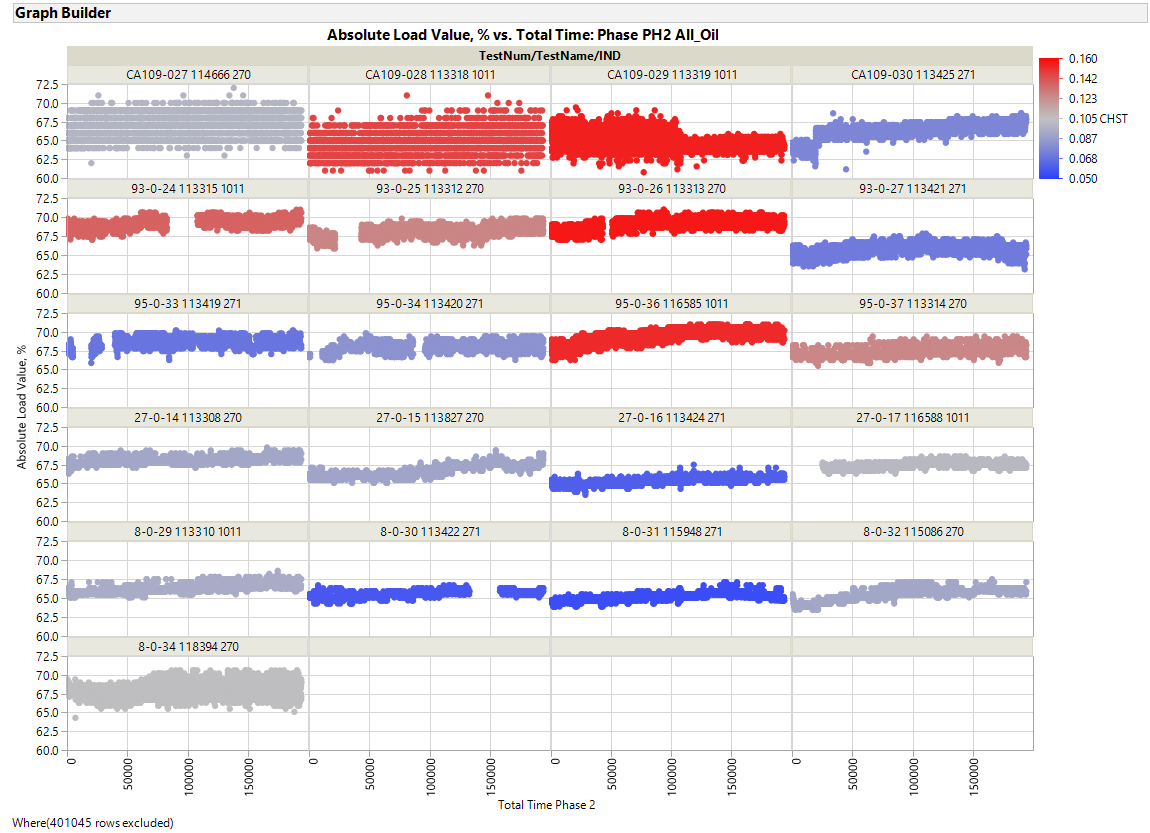 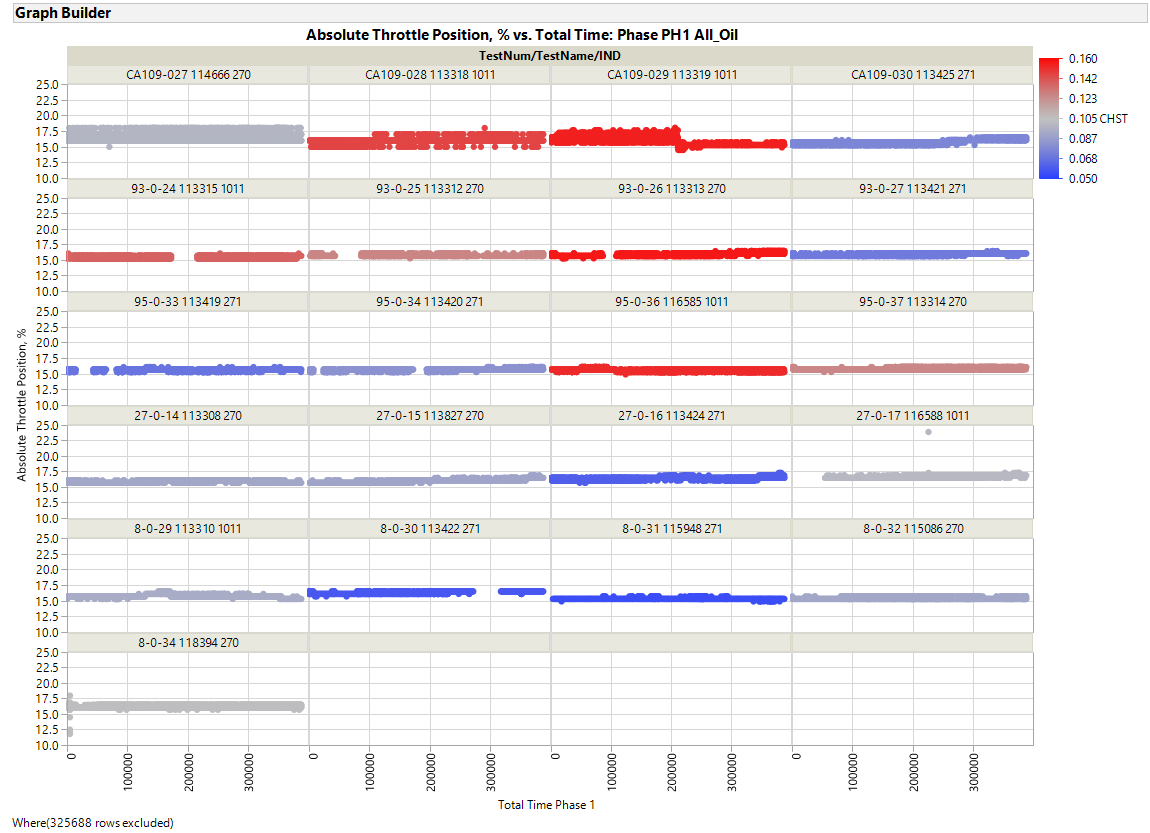 ZOOMED IN
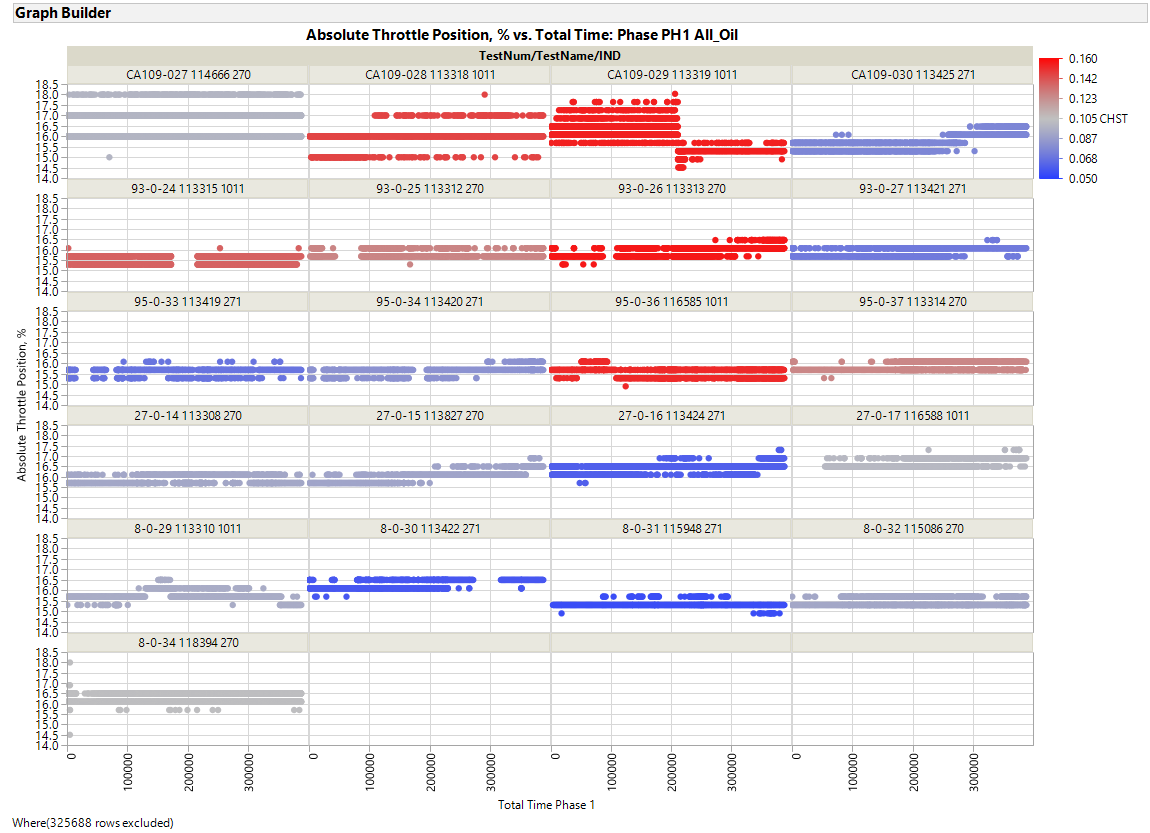 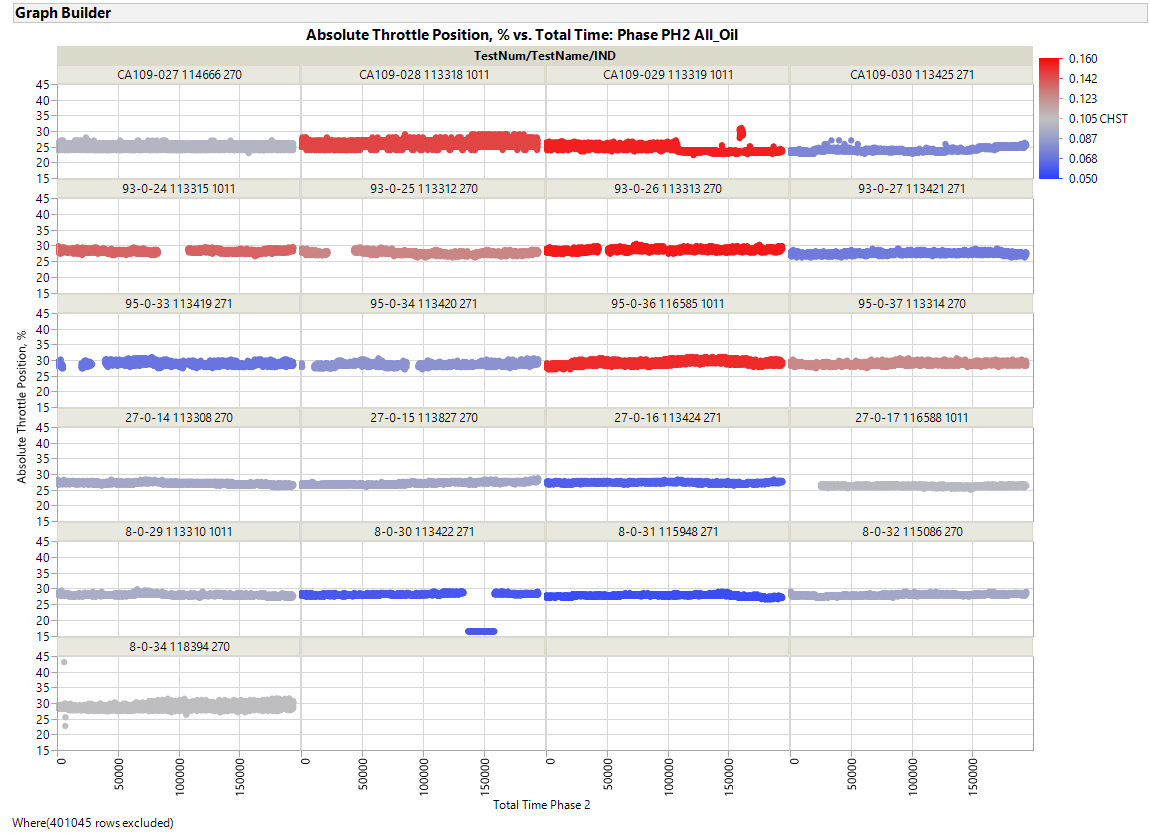 ZOOMED IN
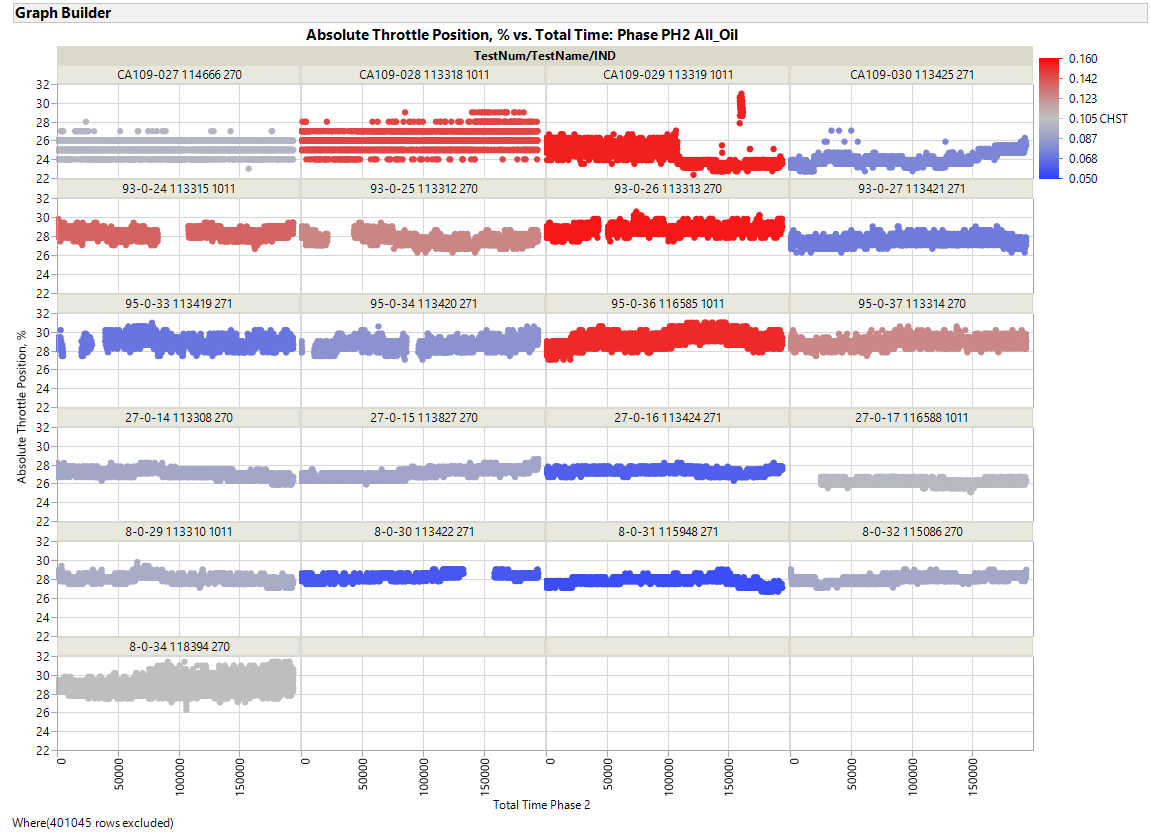 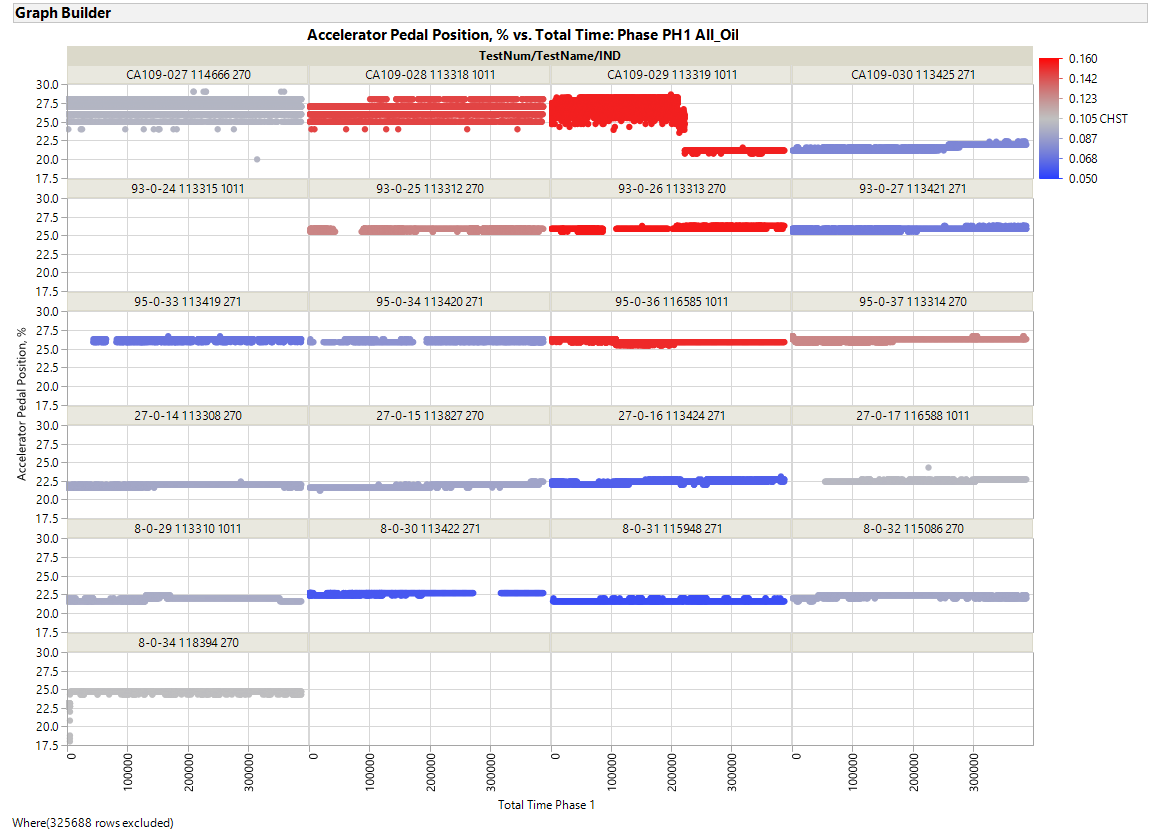 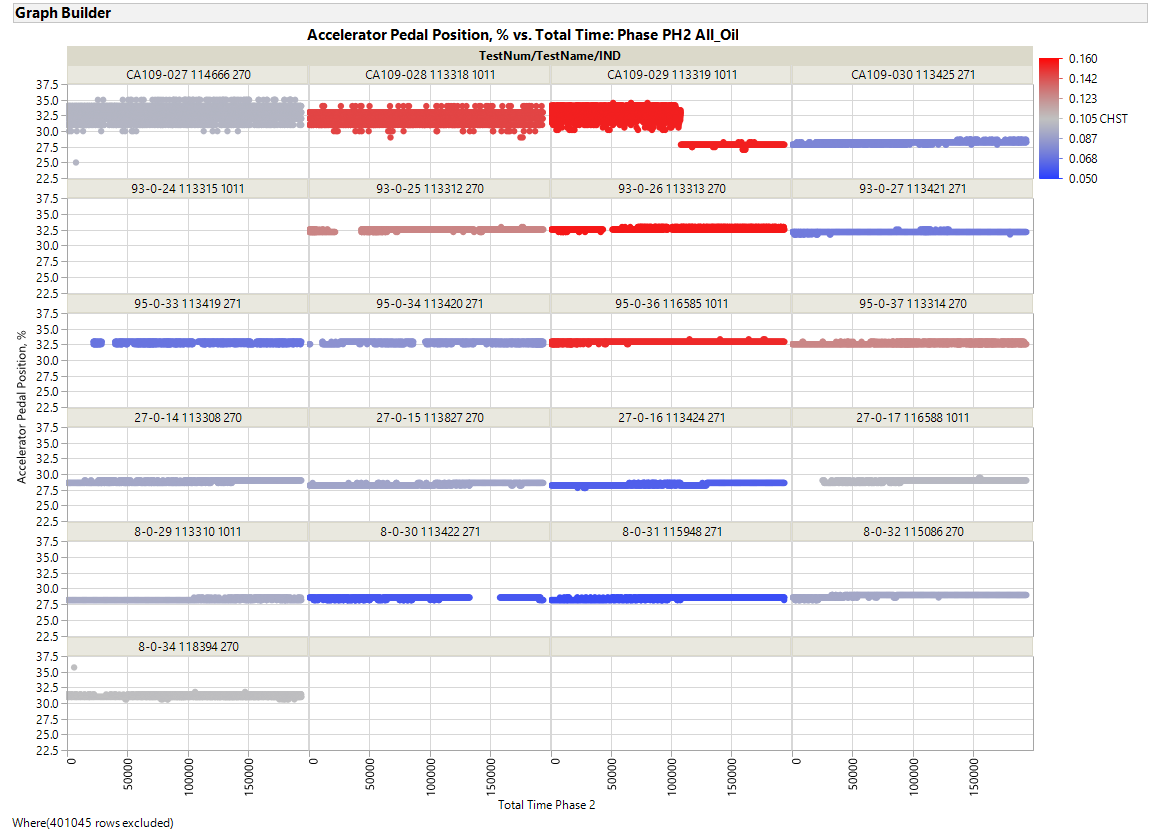 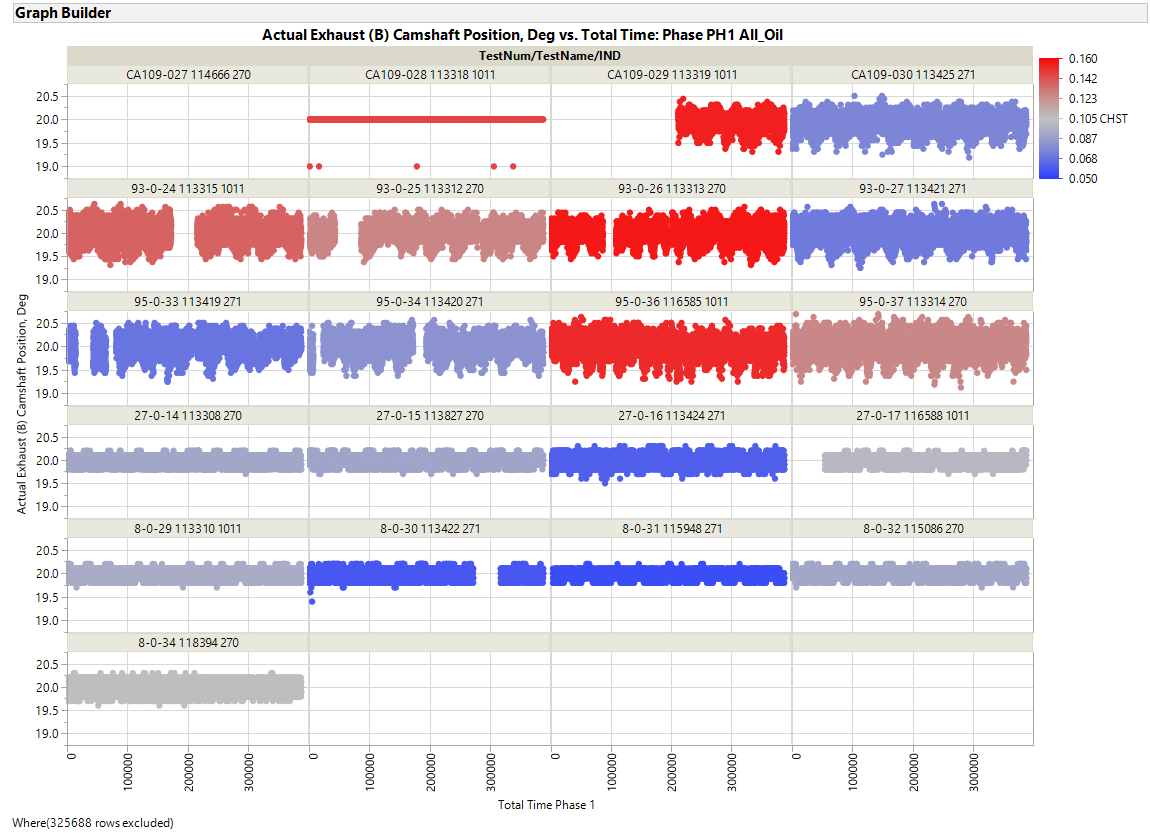 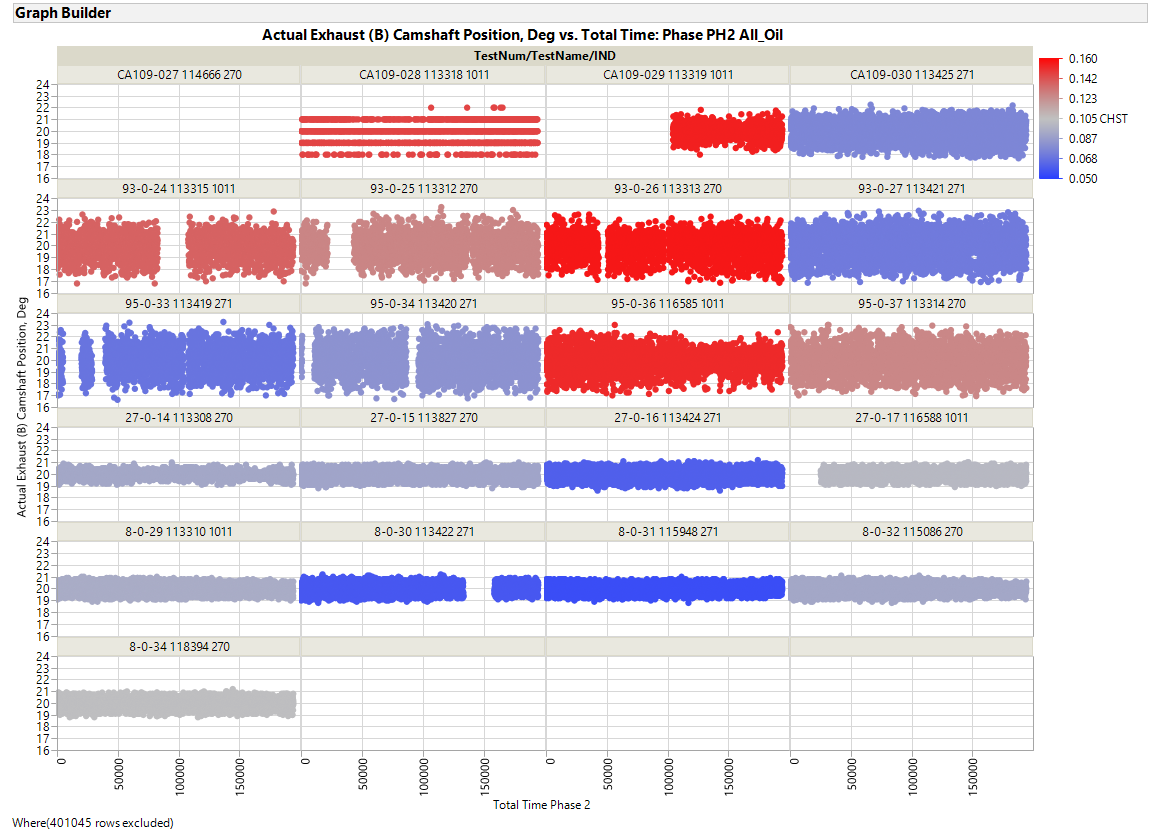 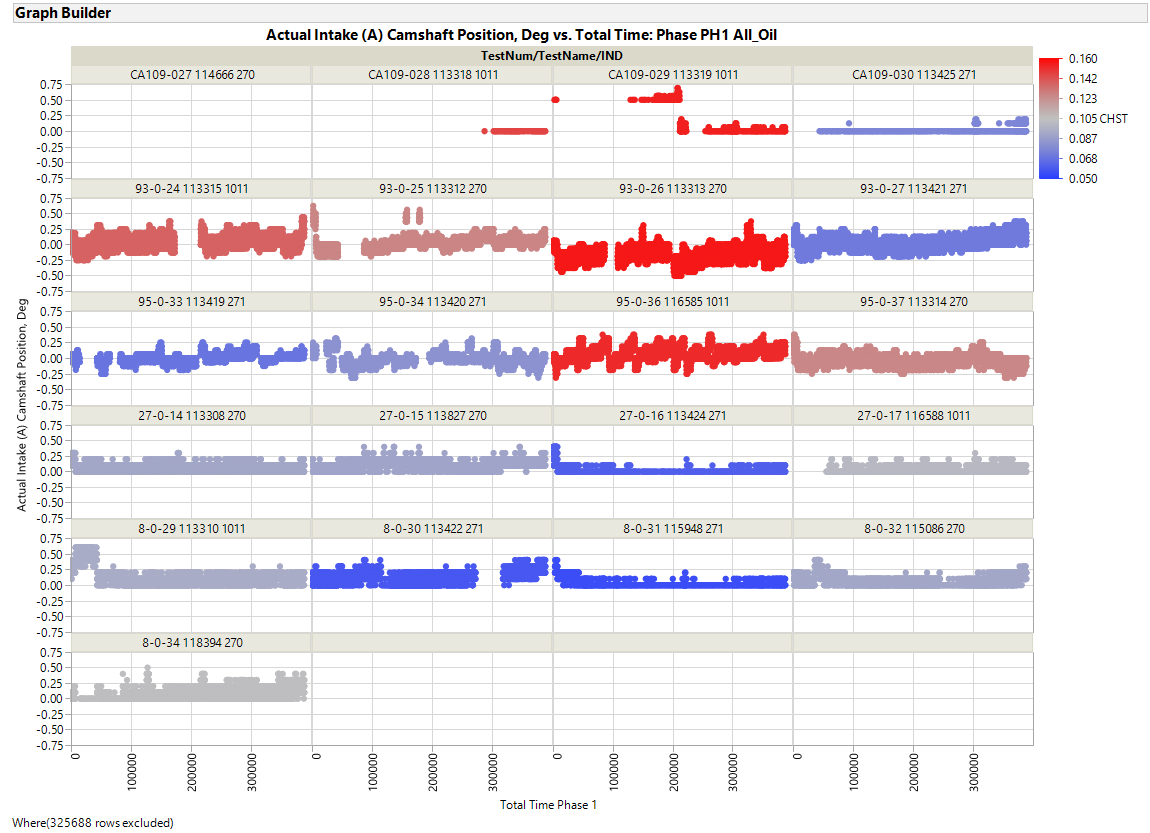 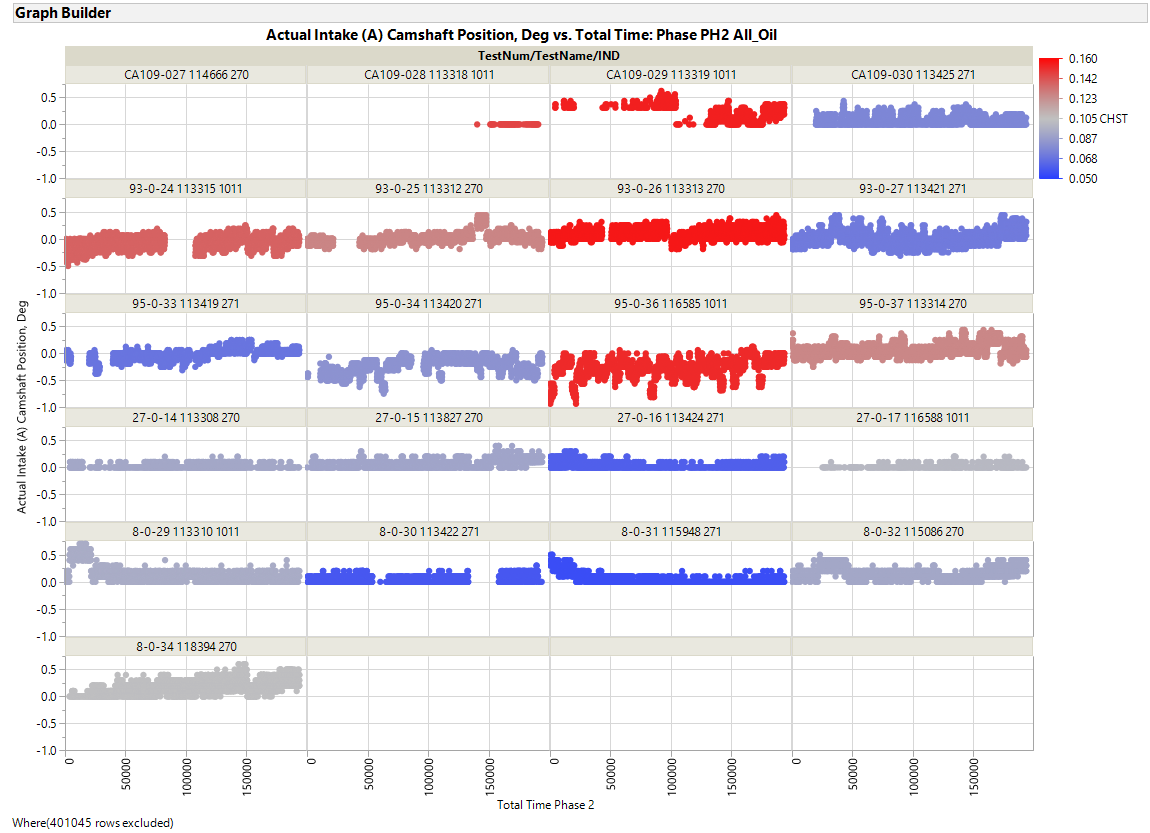 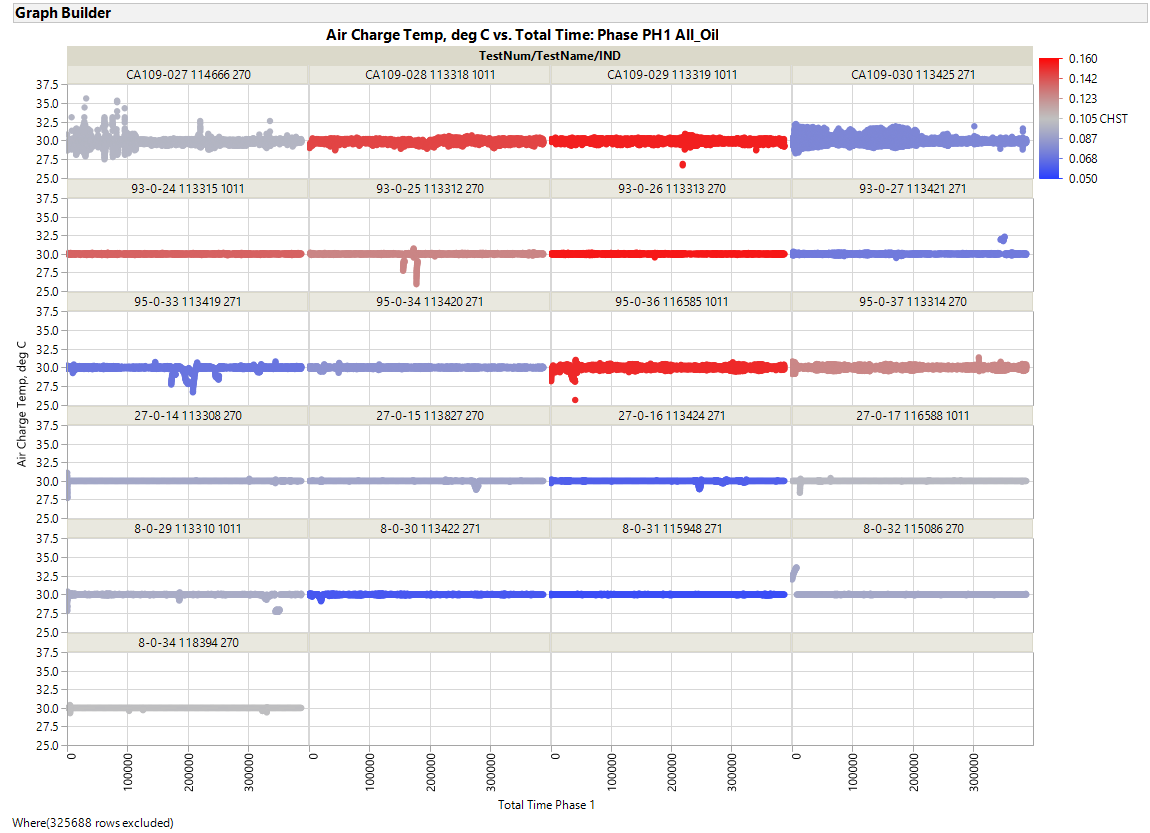 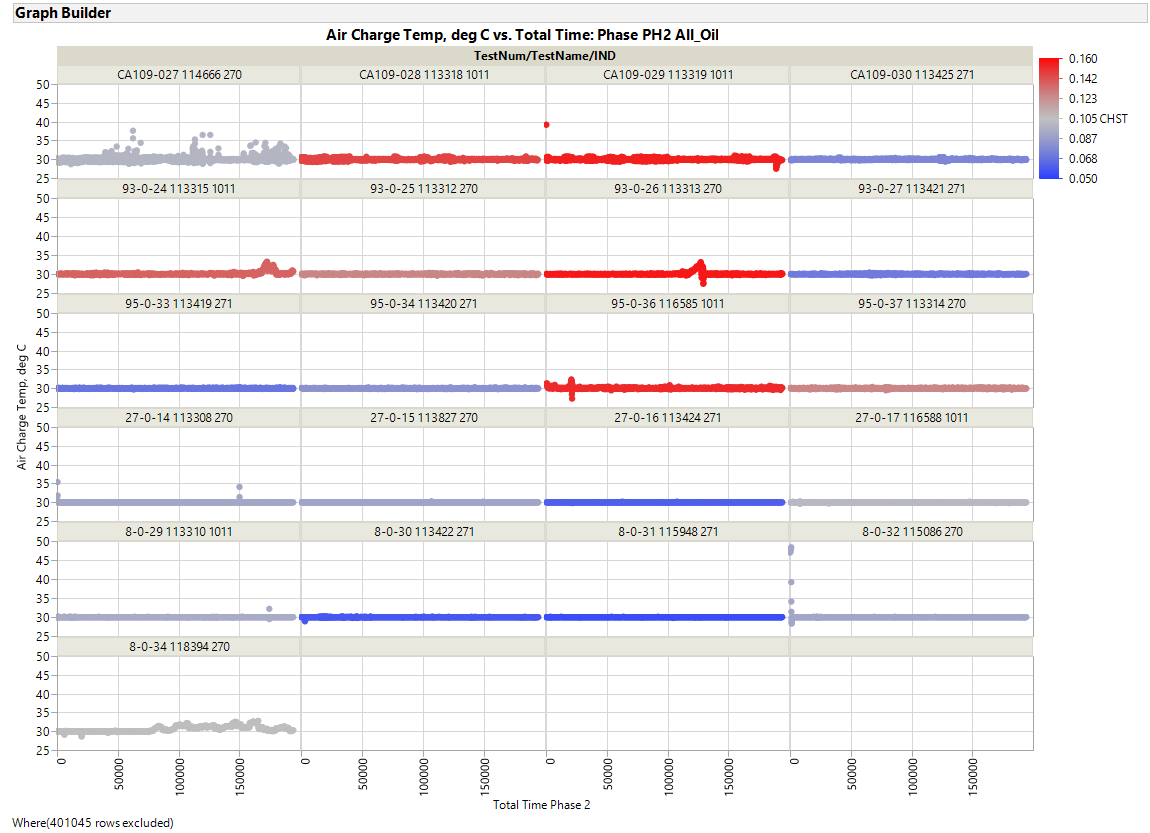 ZOOMED IN
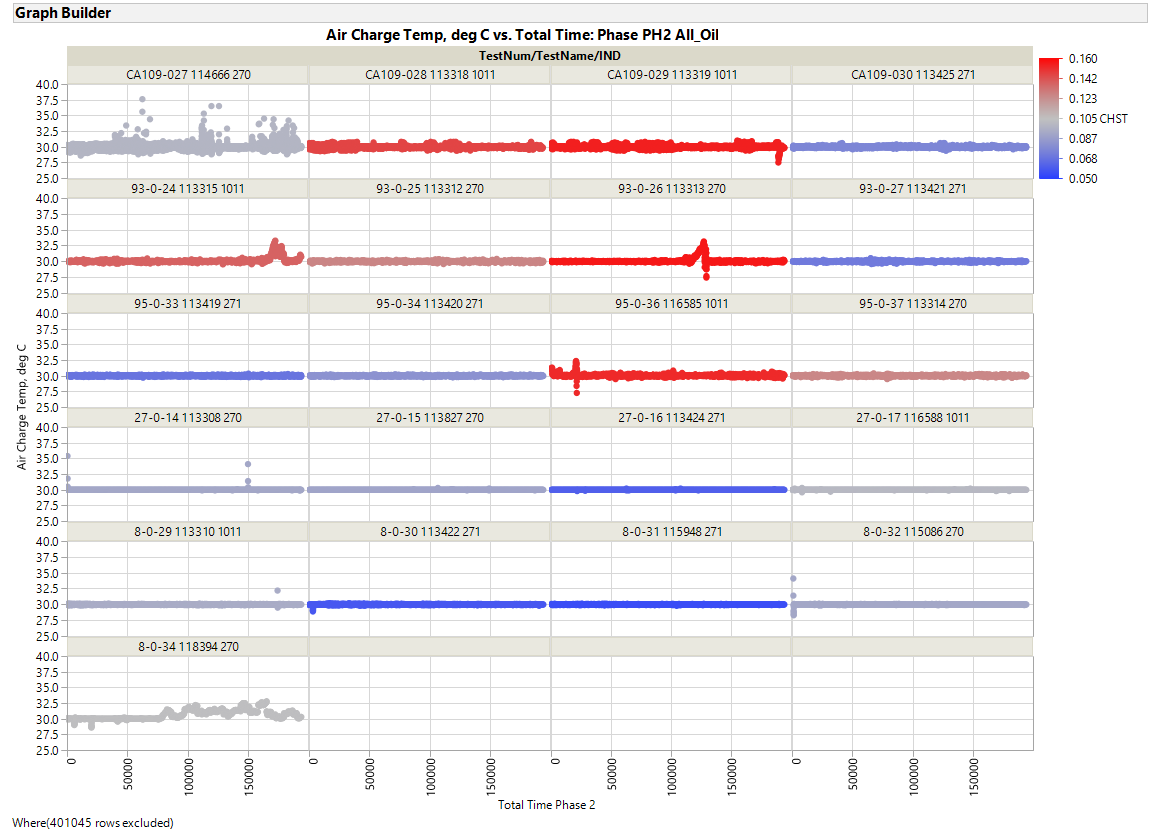 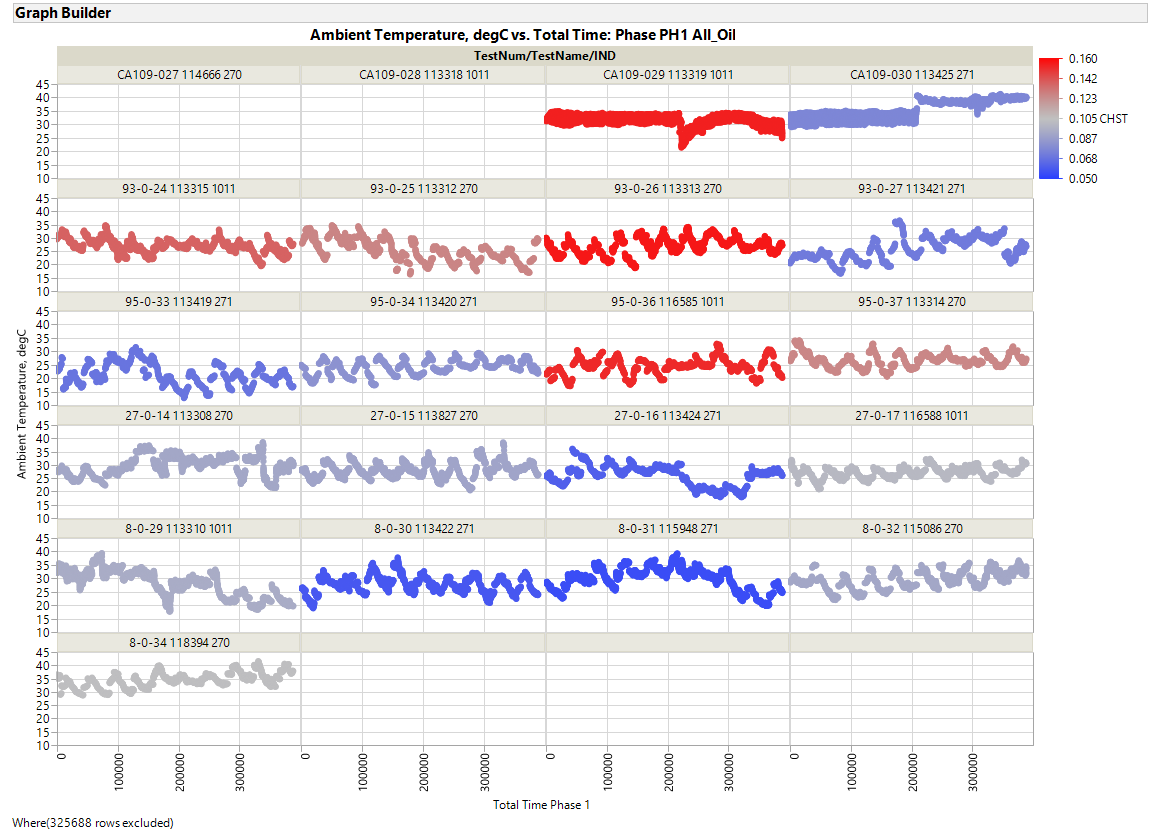 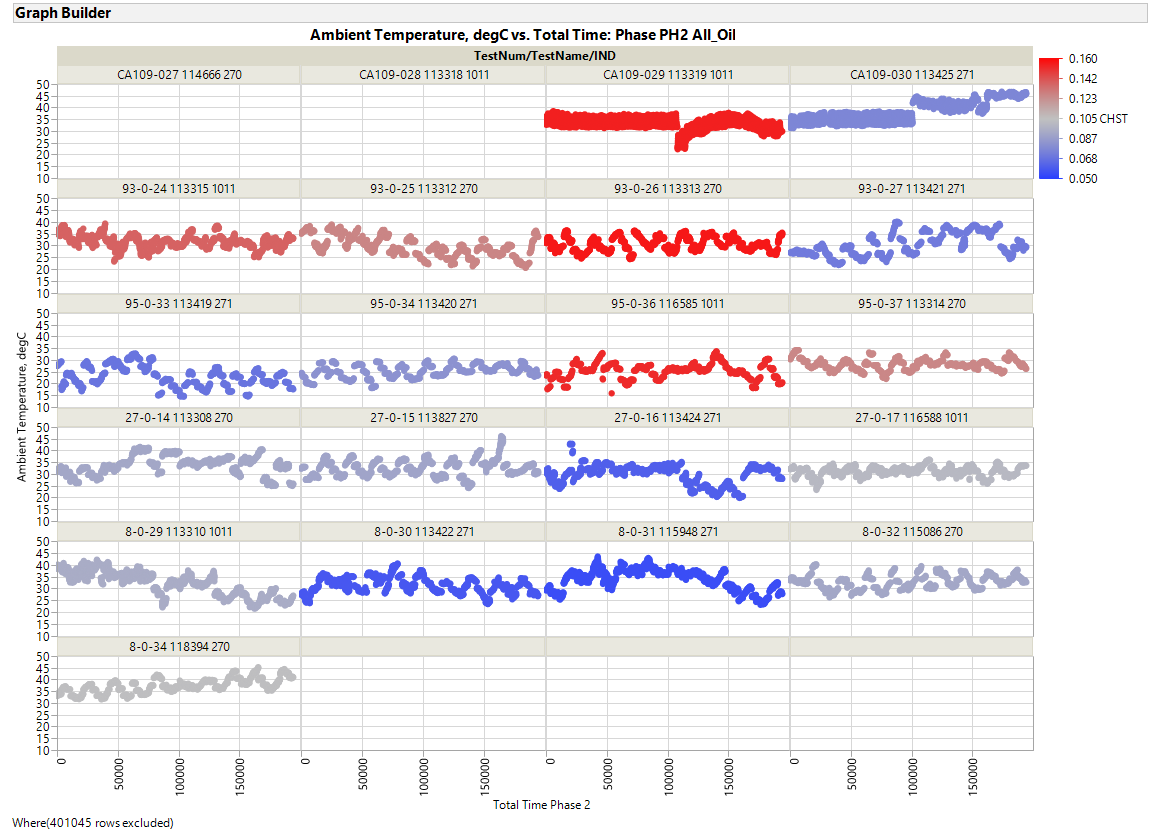 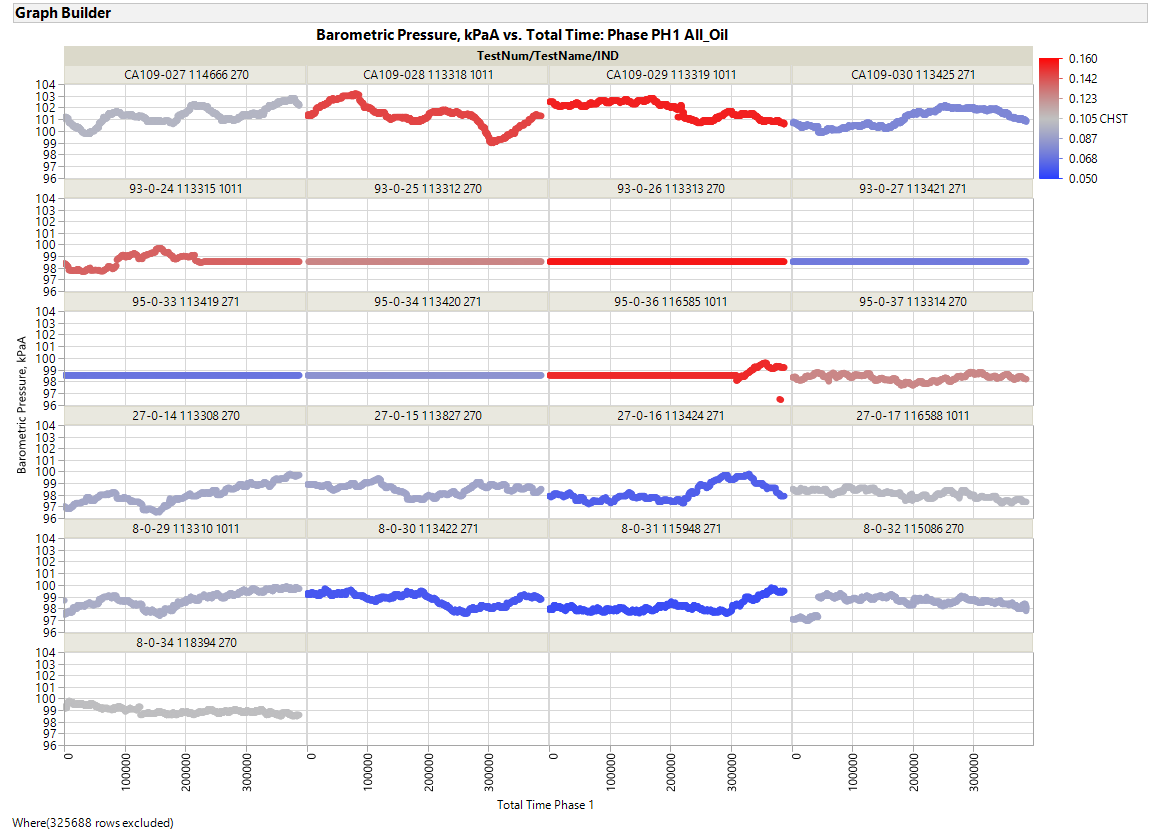 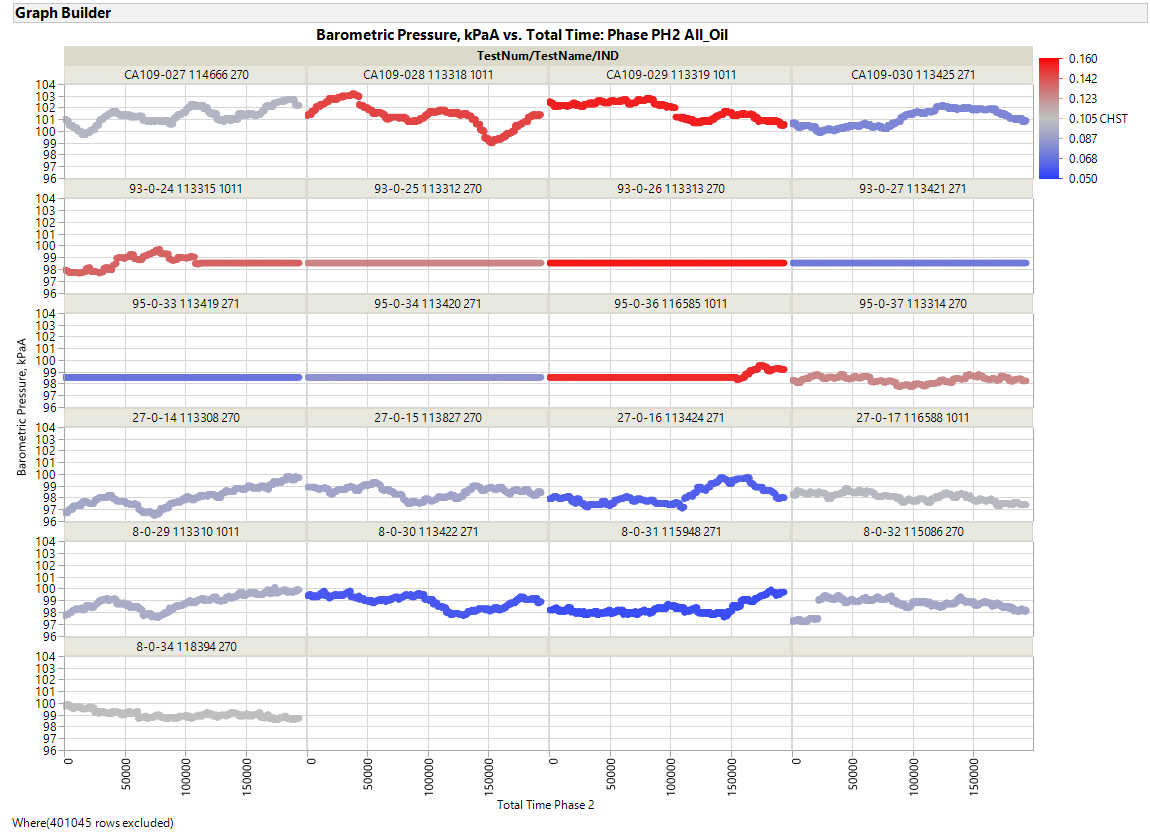 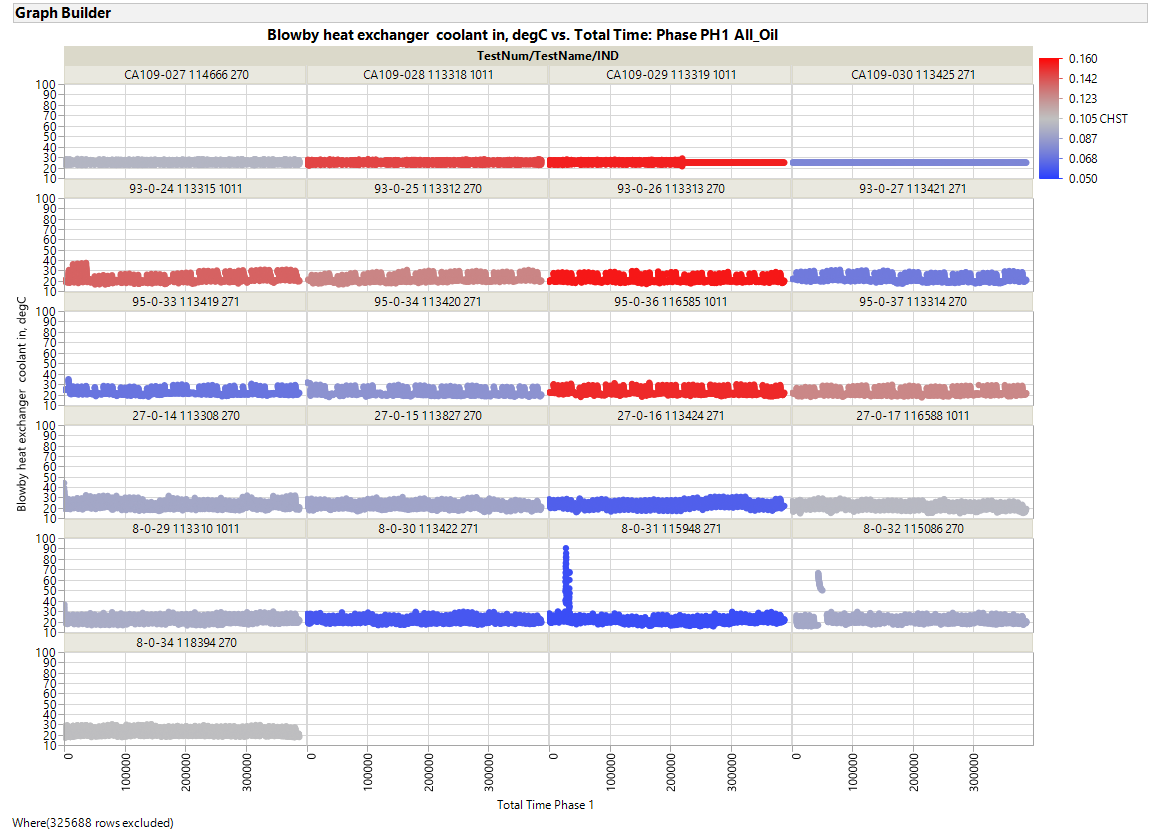 ZOOMED IN
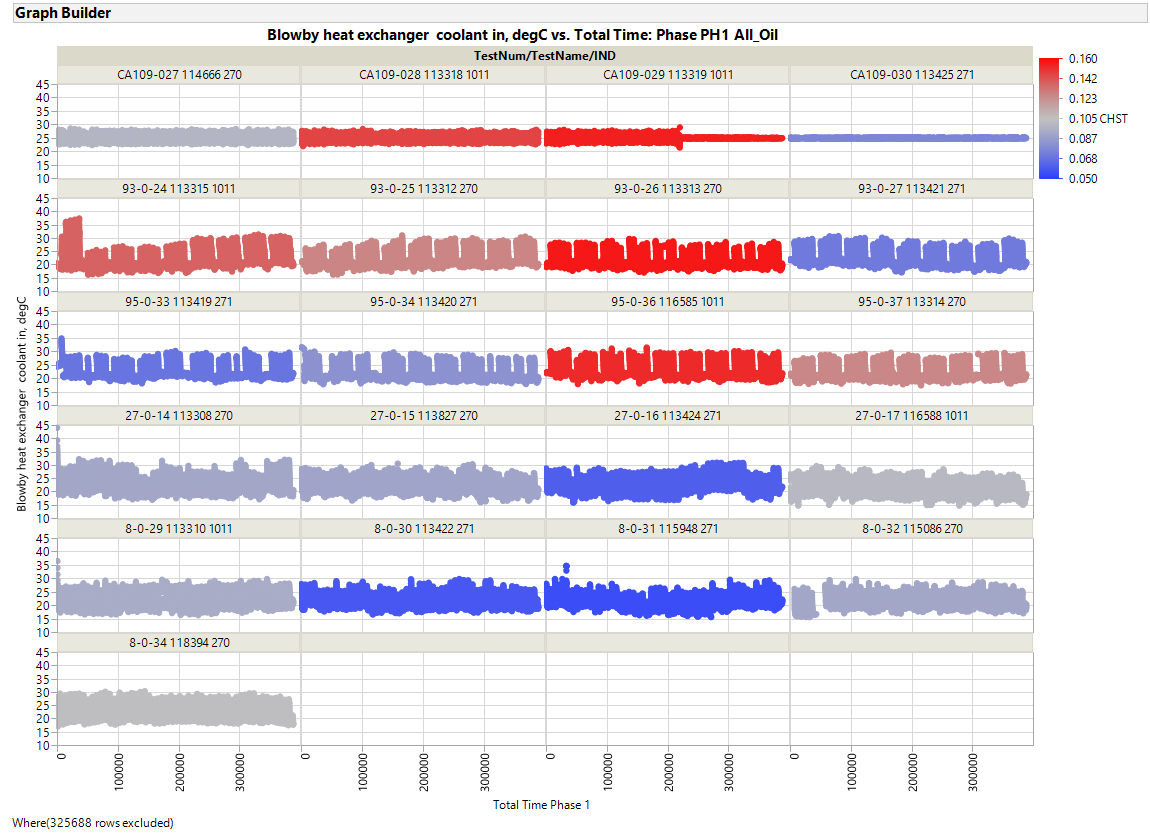 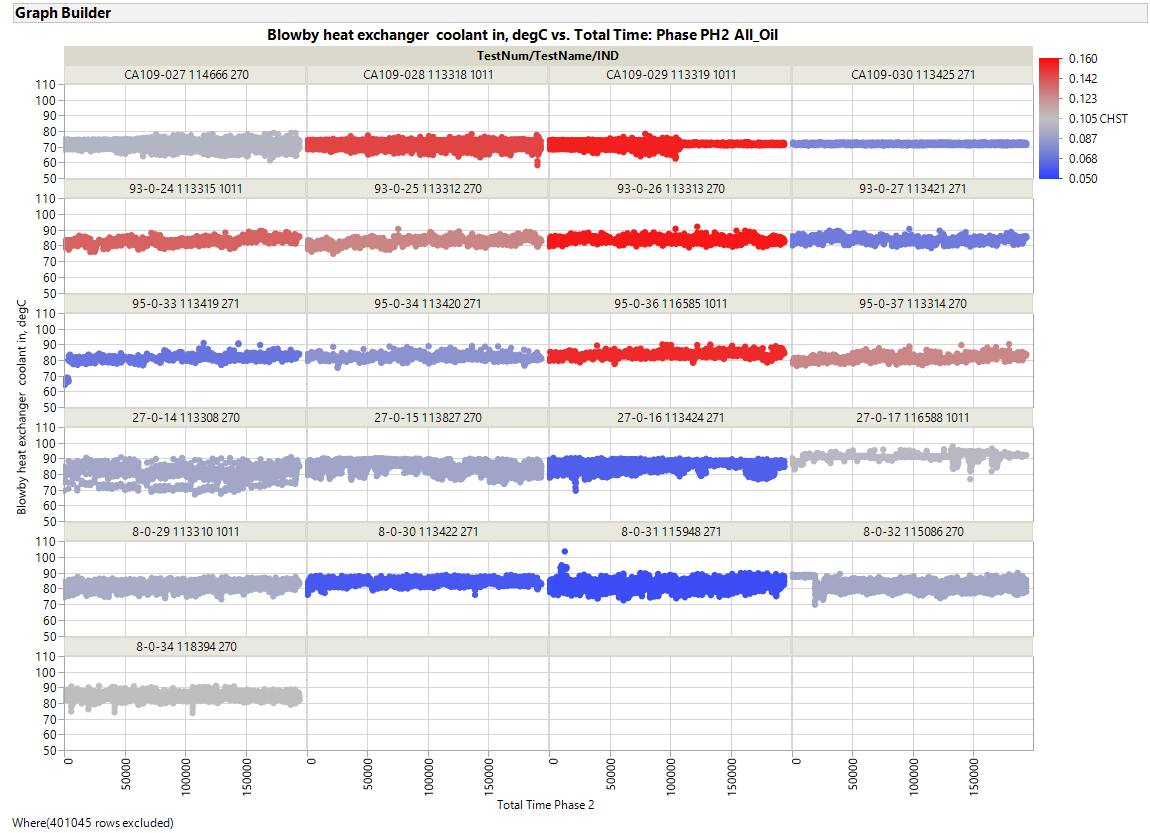 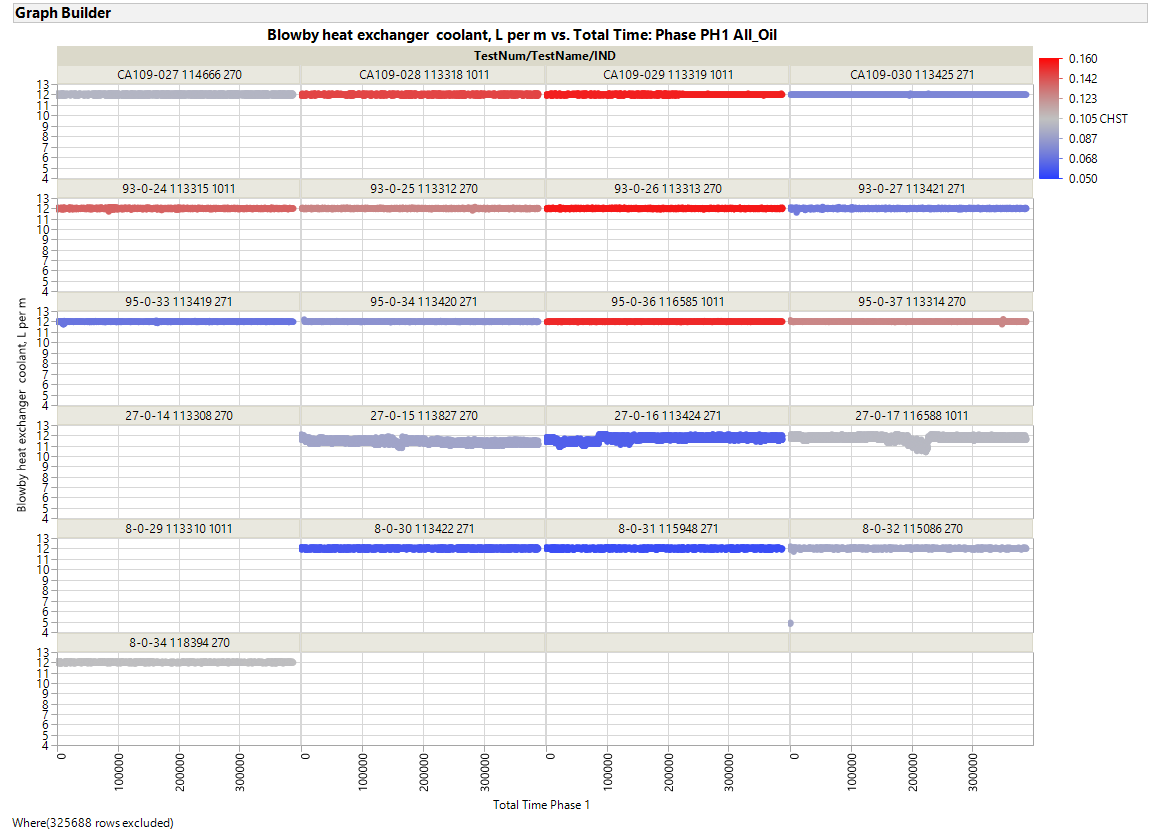 ZOOMED IN
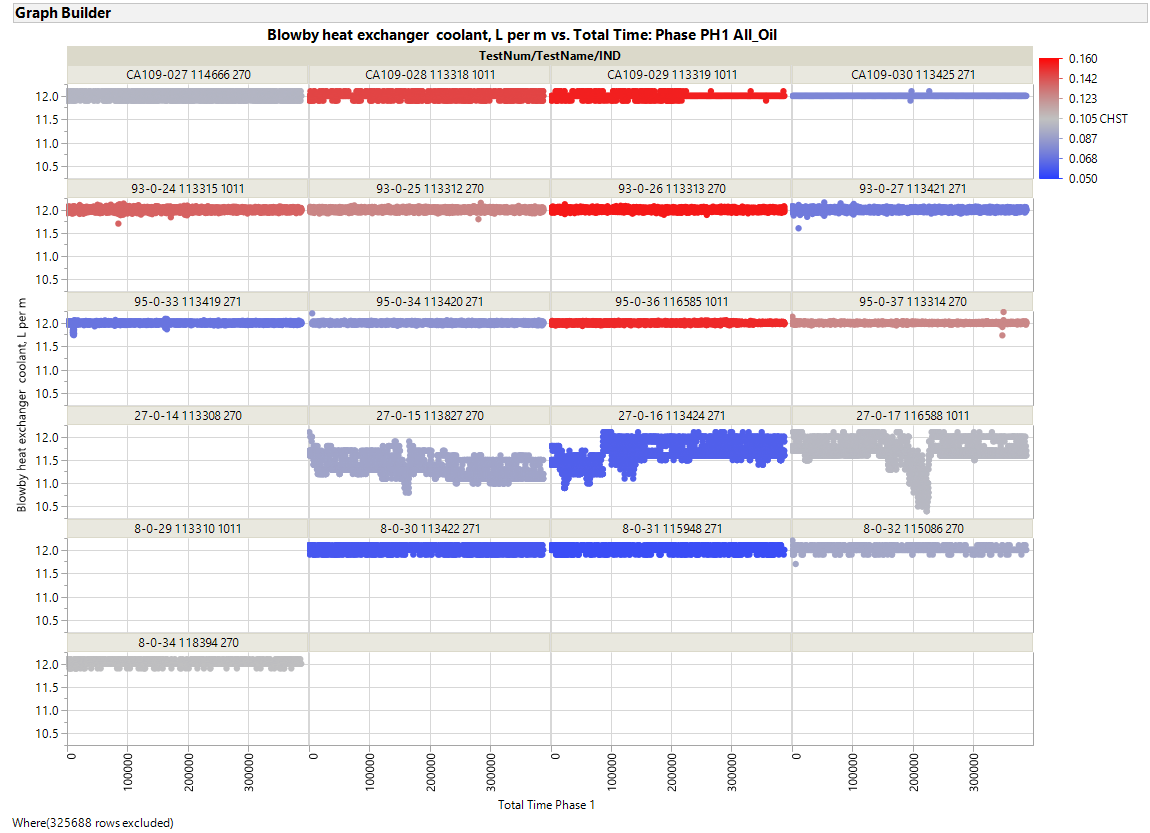 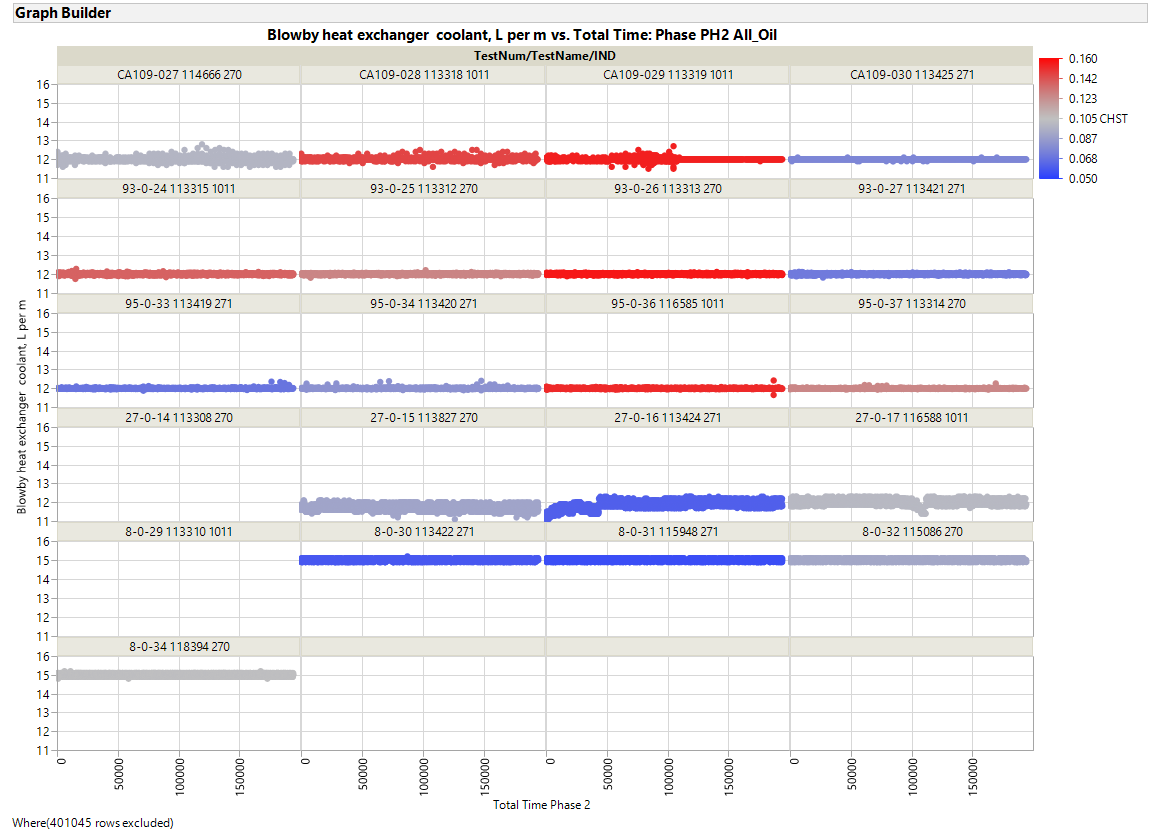 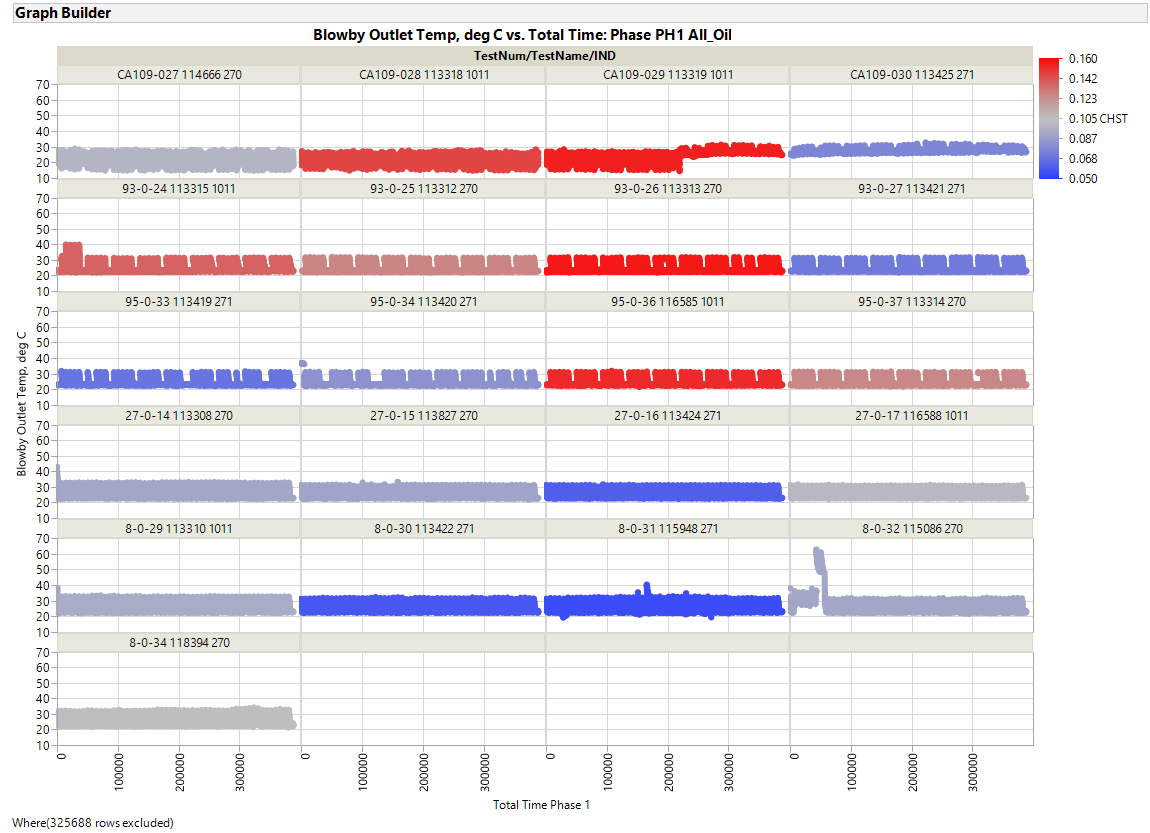 ZOOMED IN
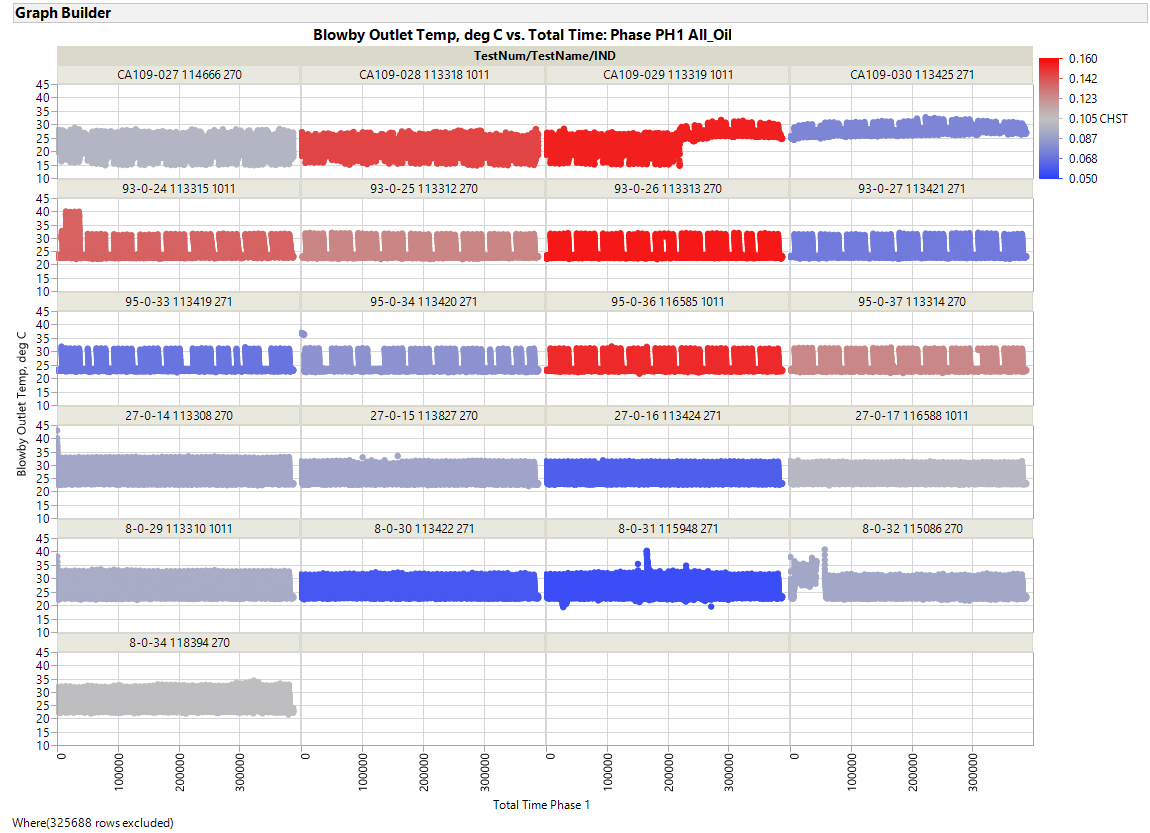 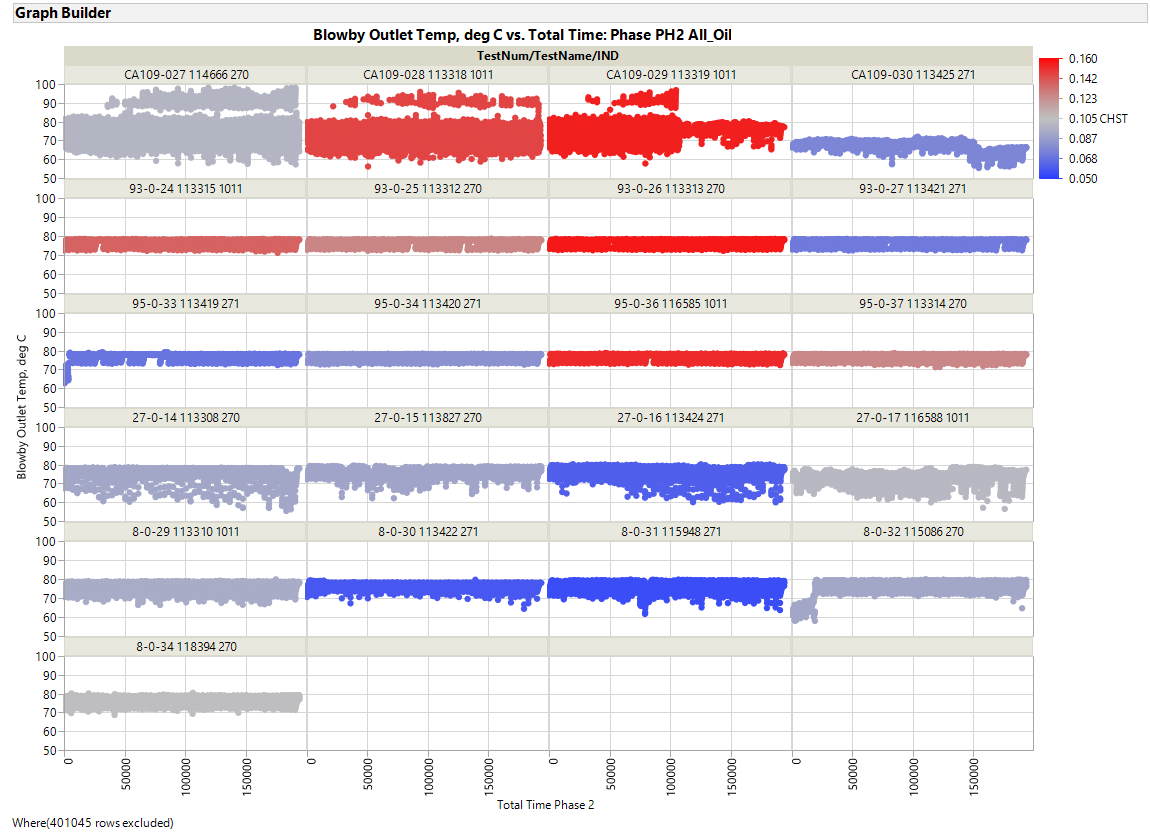 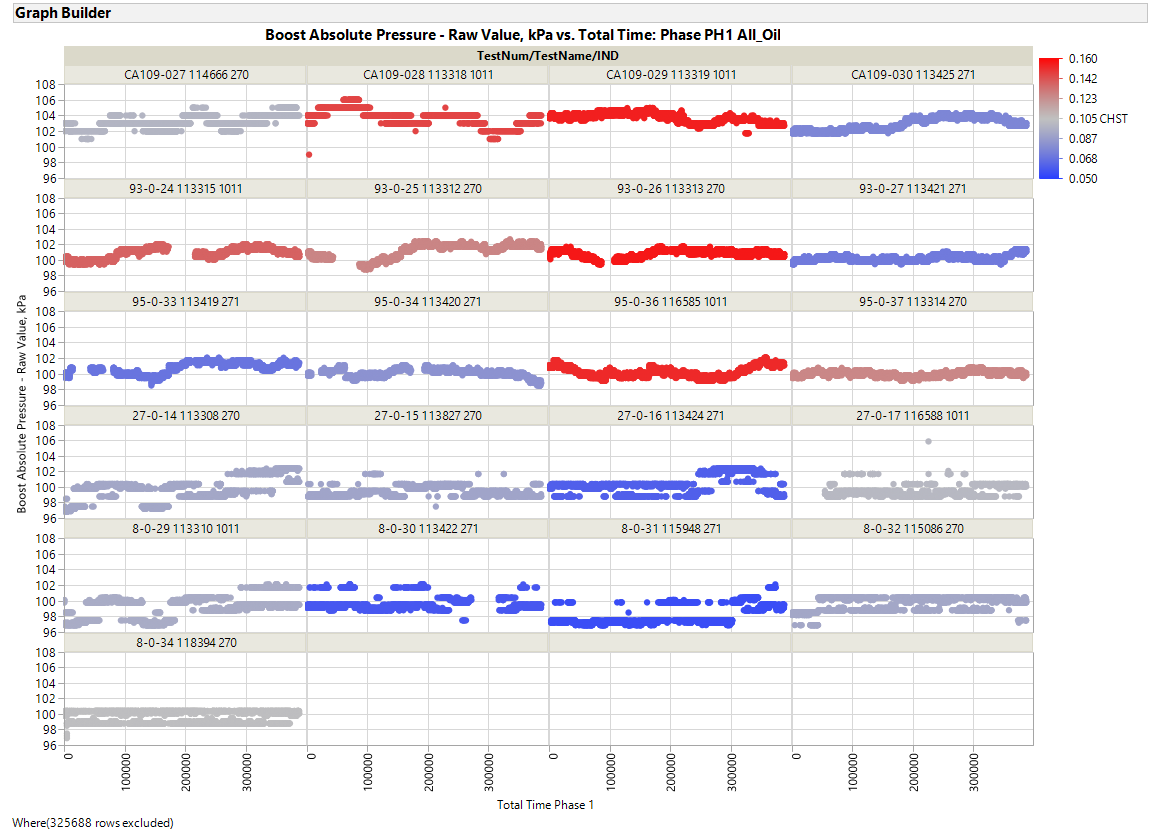 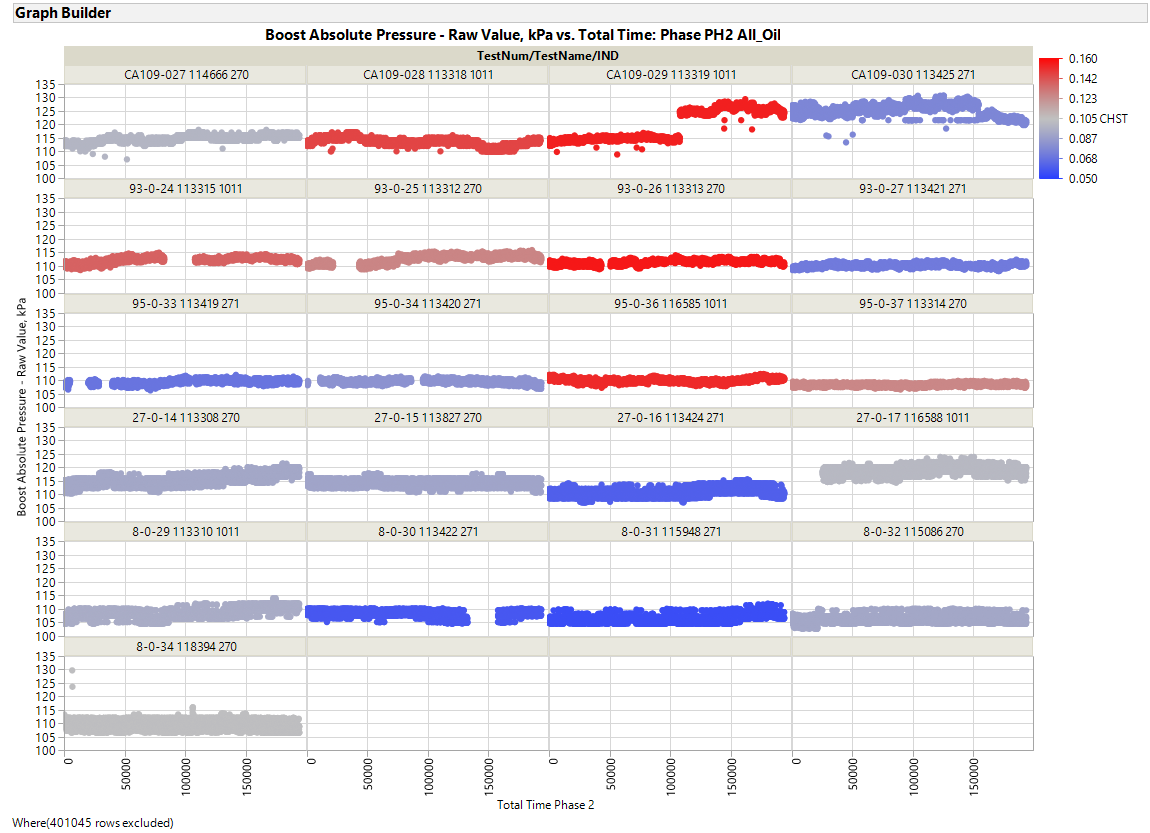 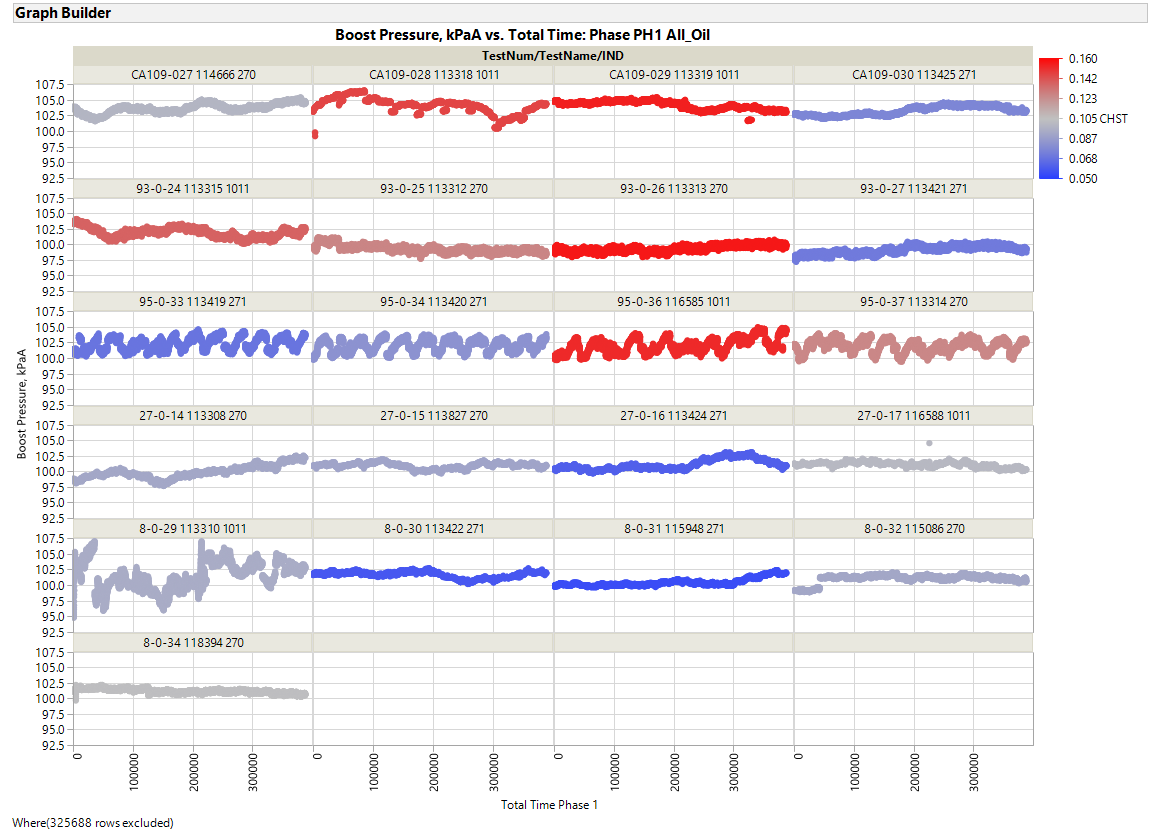 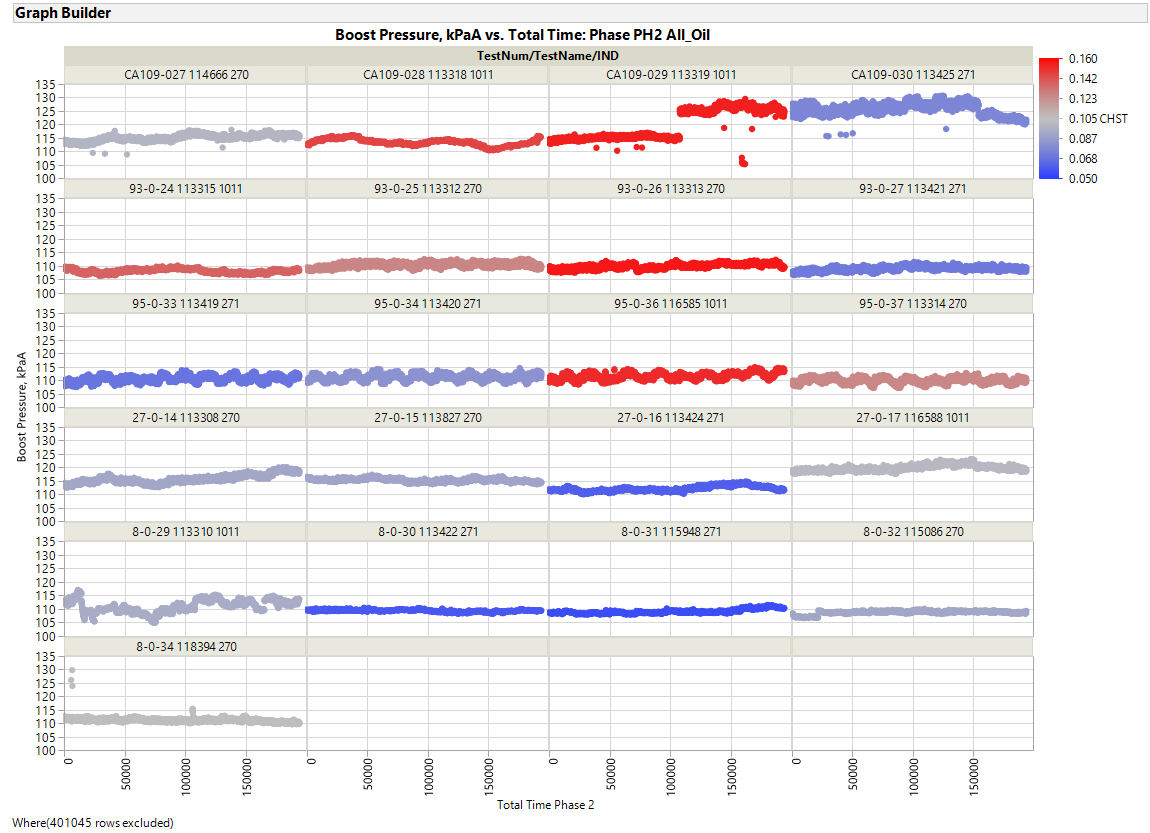 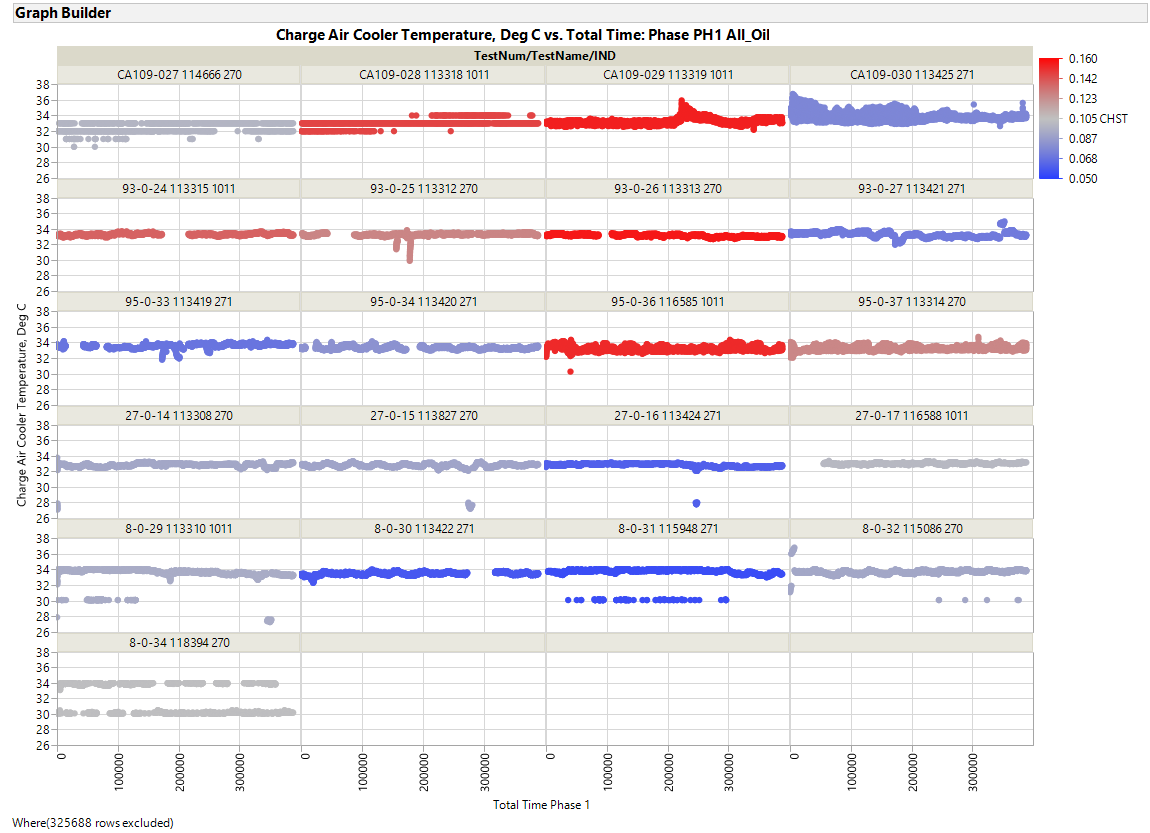 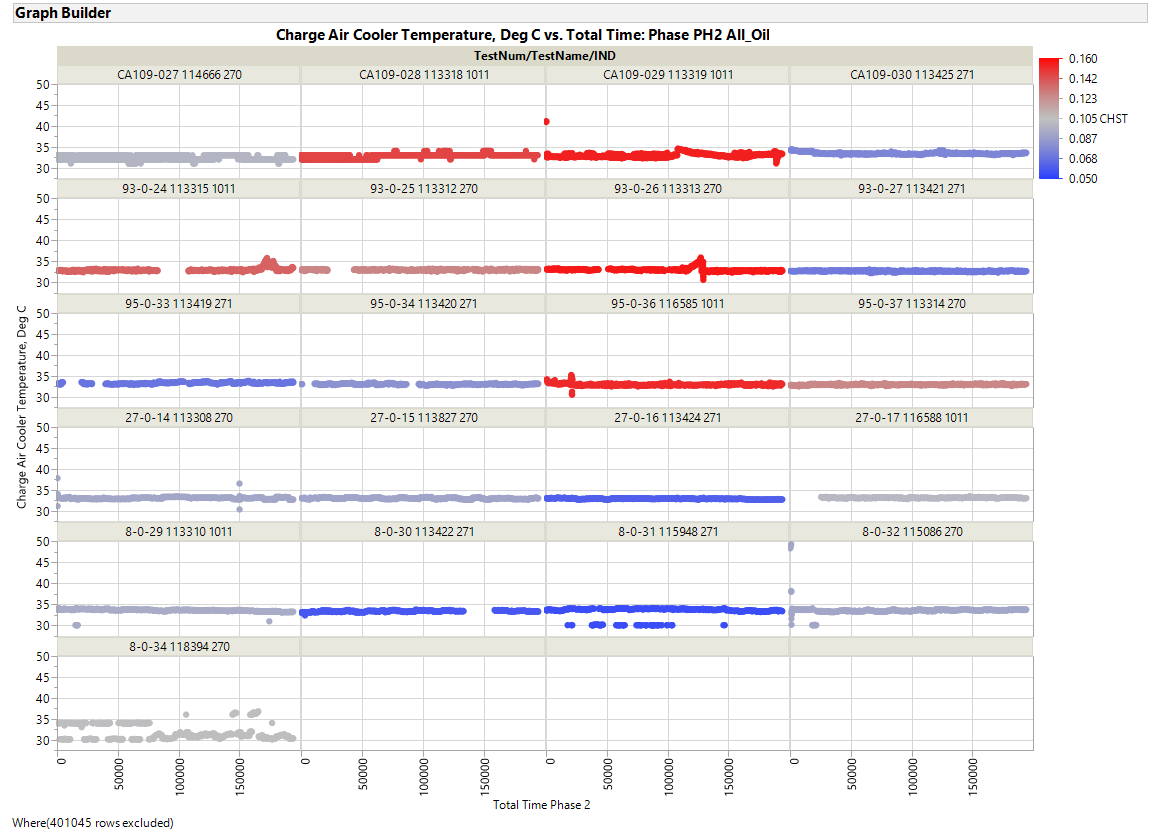 ZOOMED IN
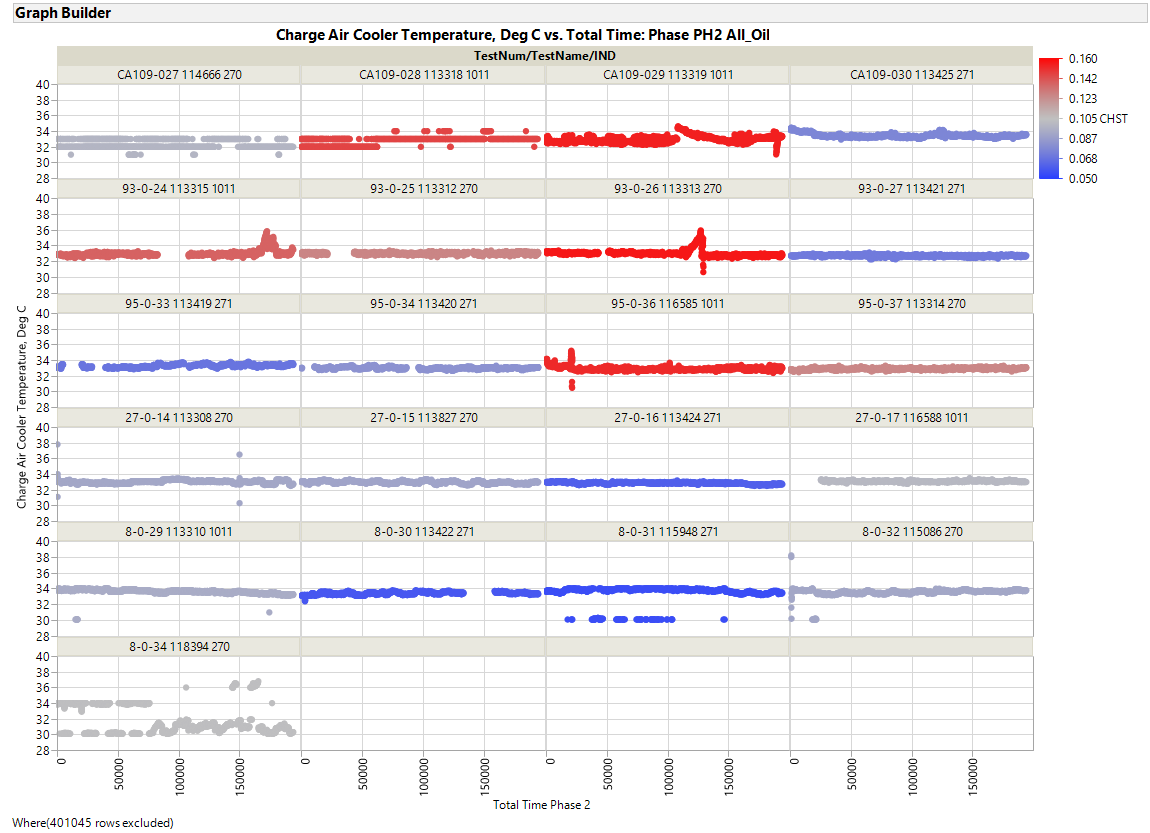 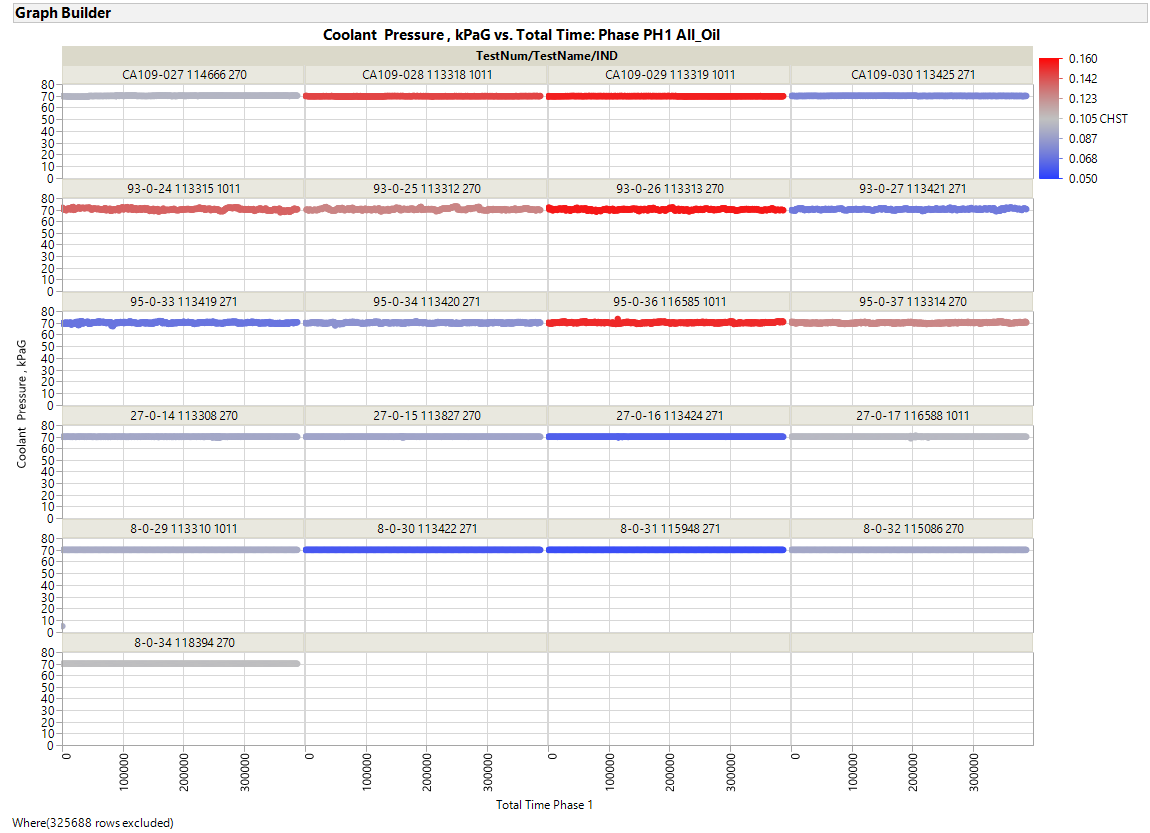 ZOOMED IN
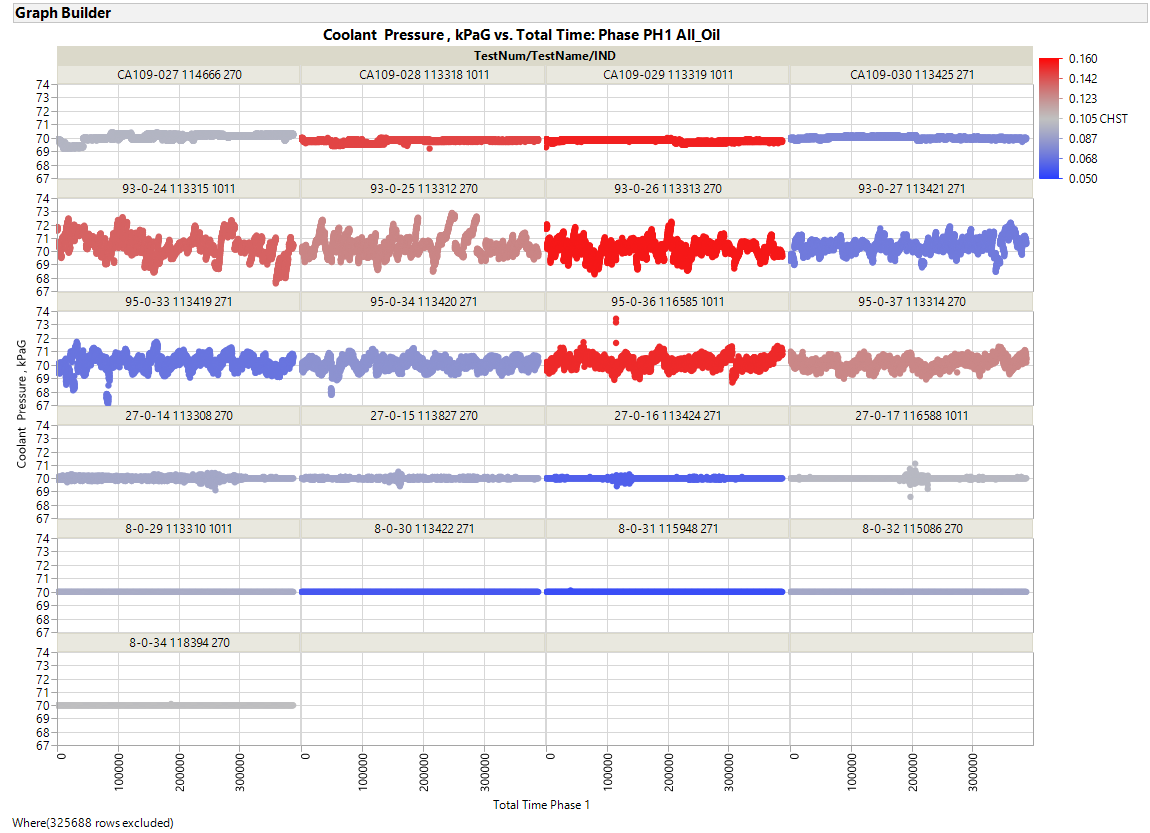 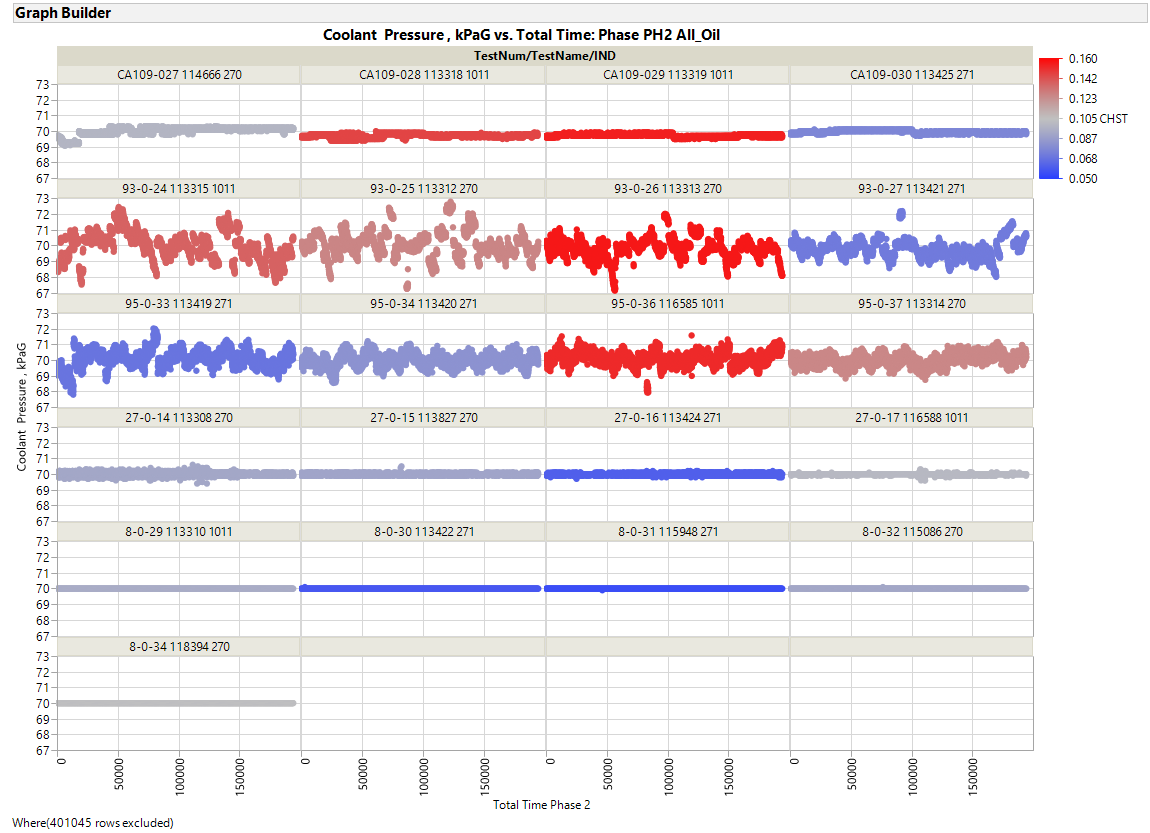 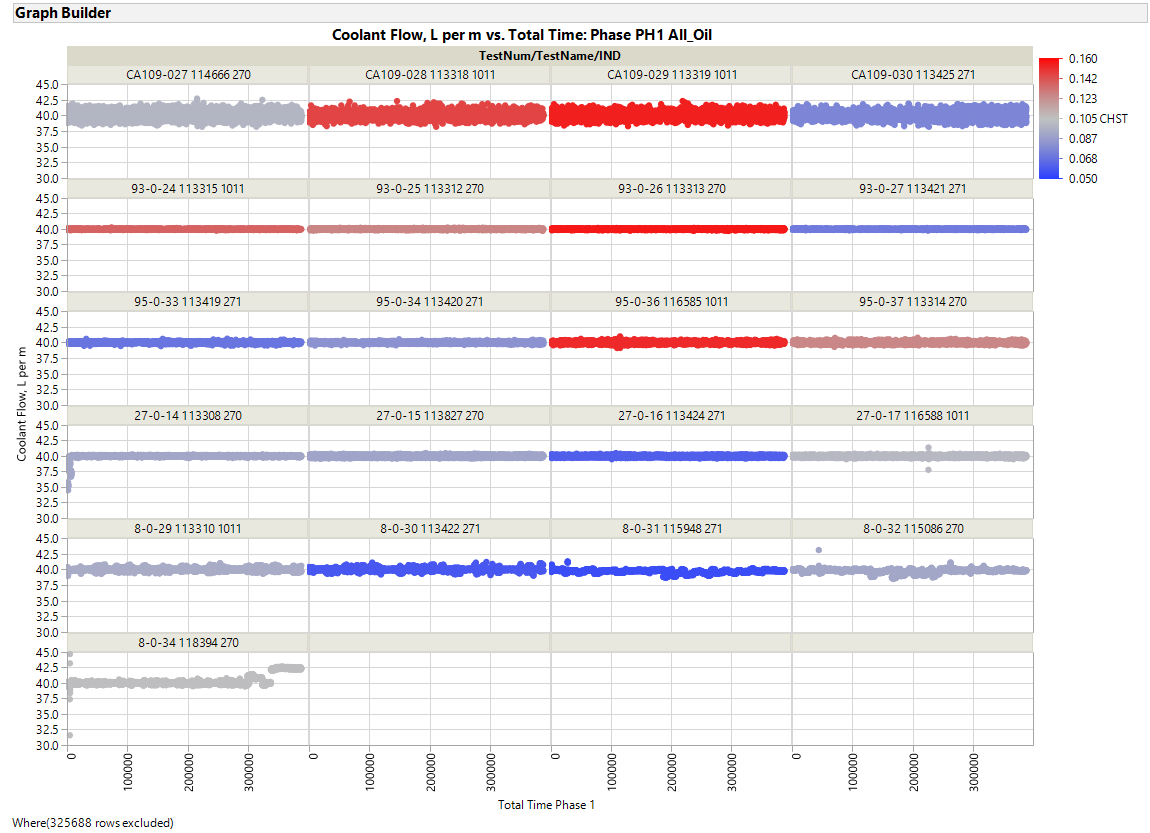 ZOOMED IN
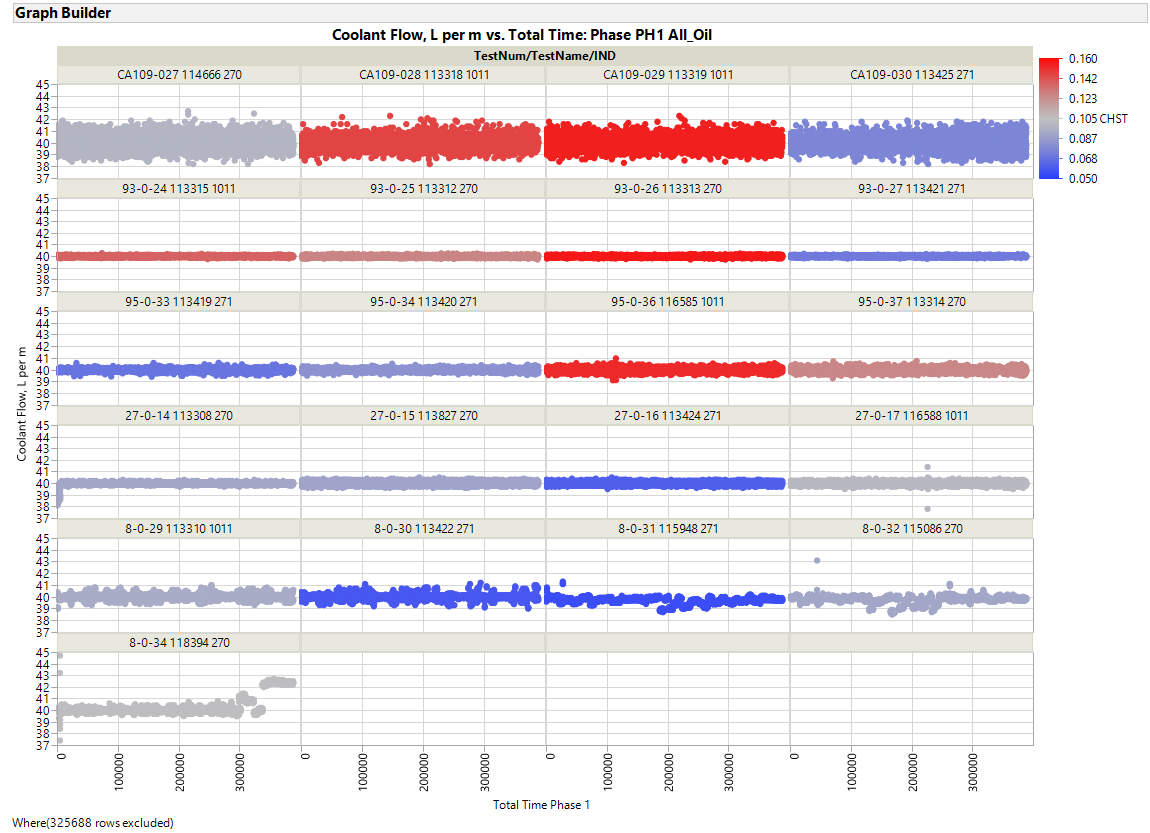 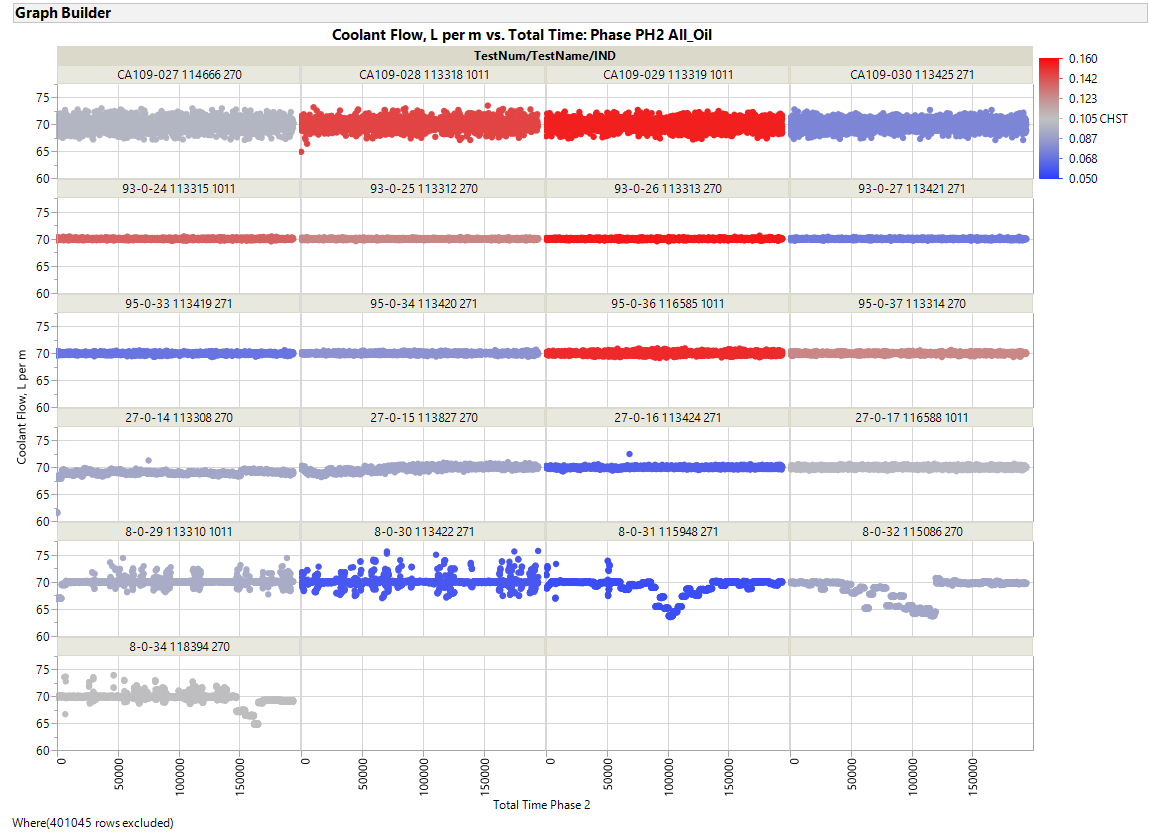 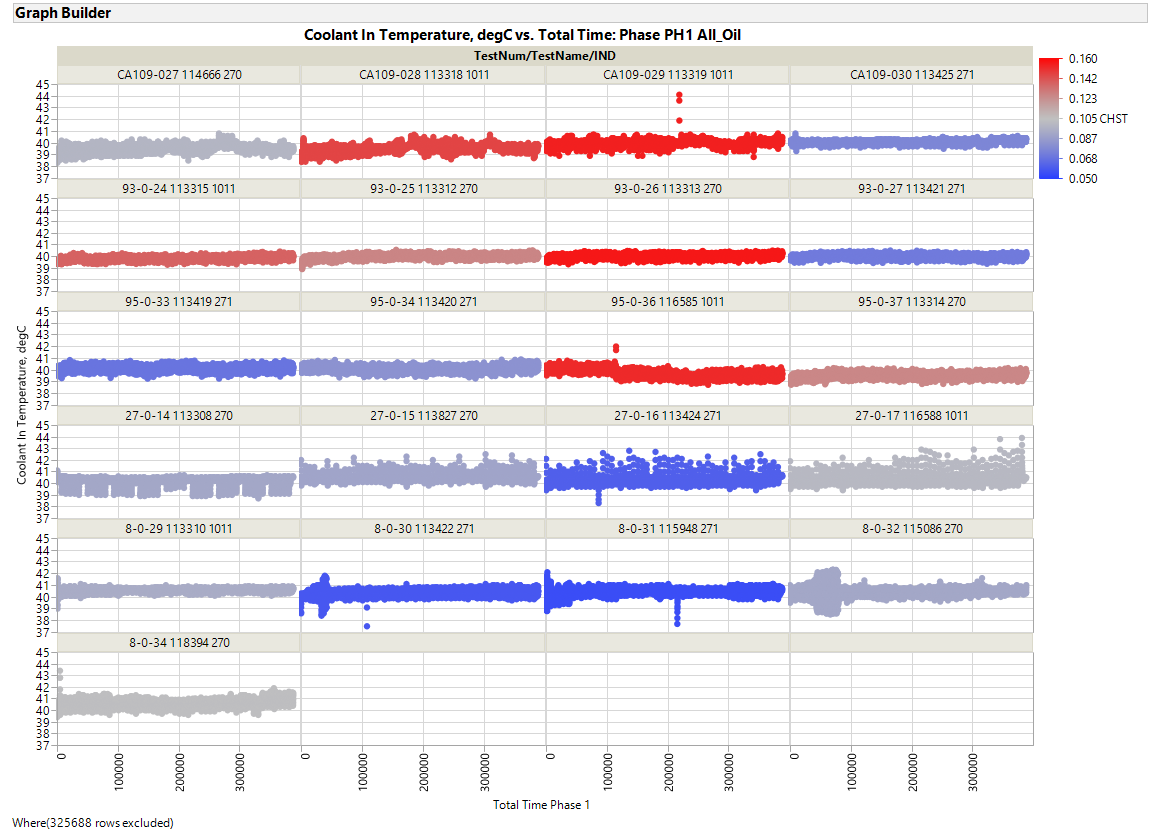 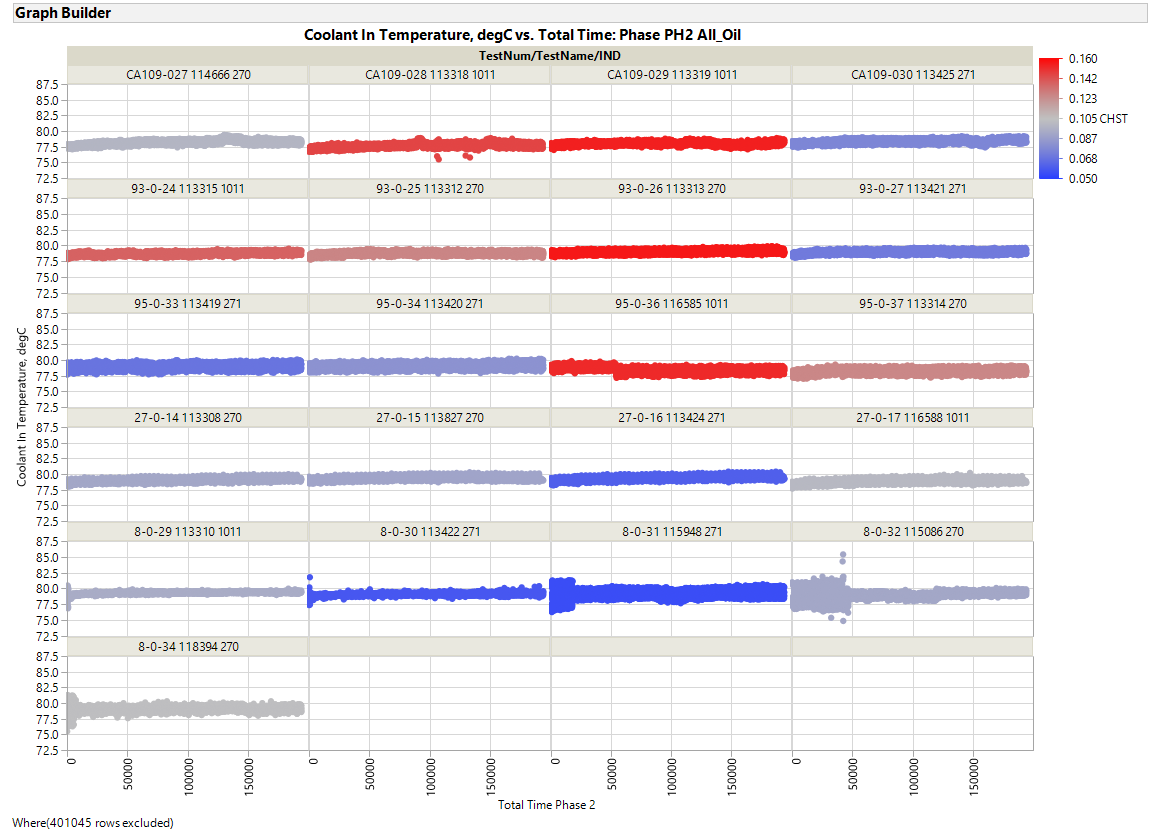 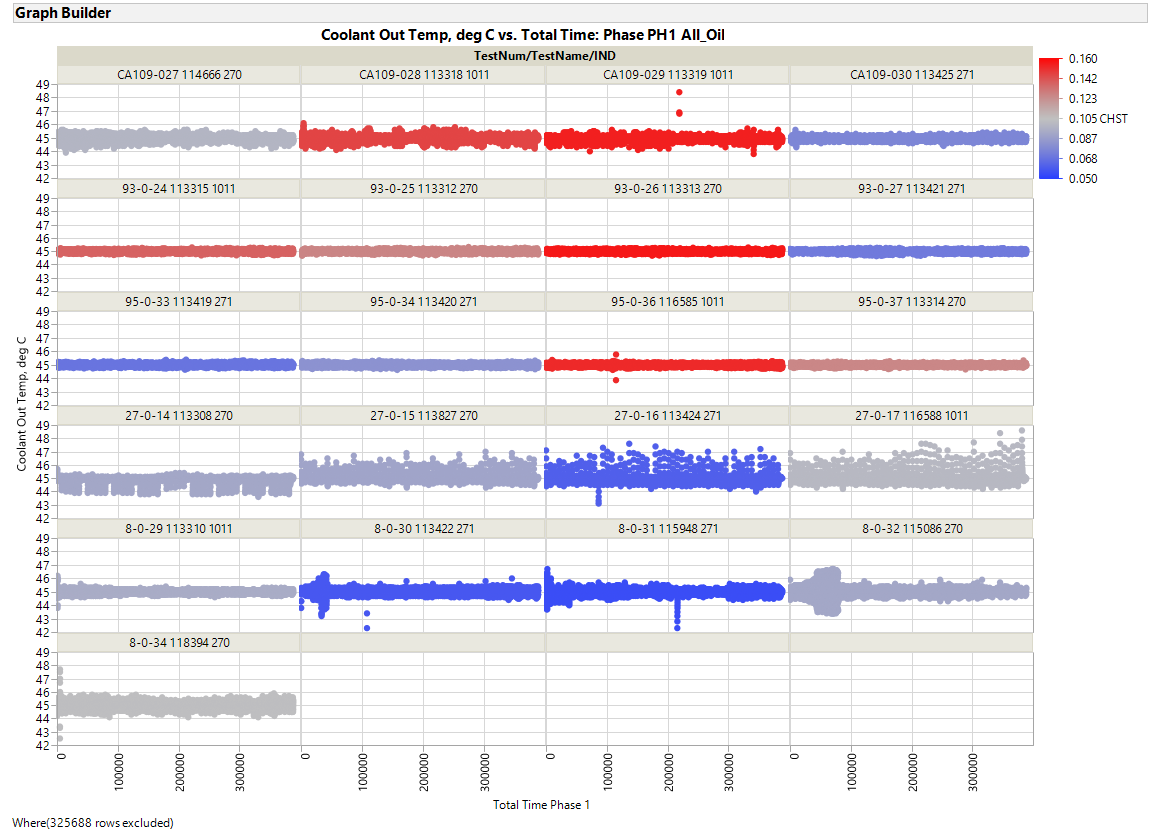 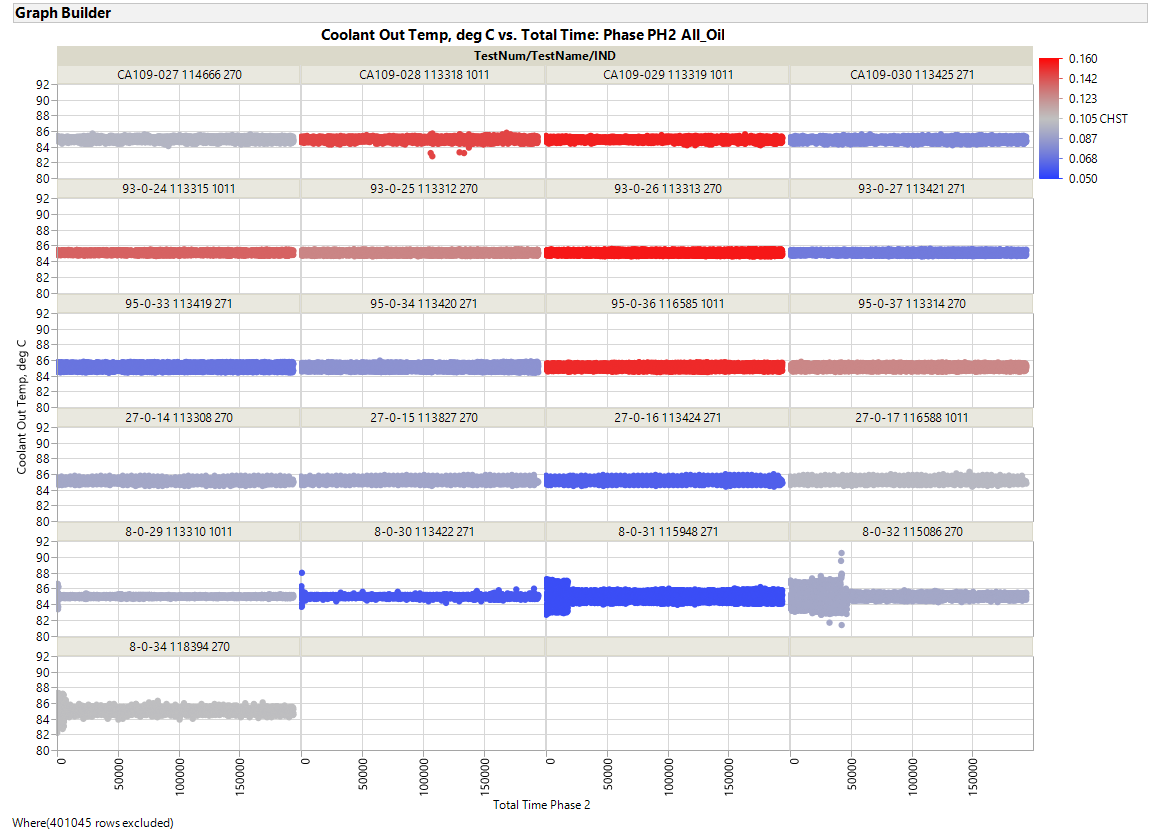 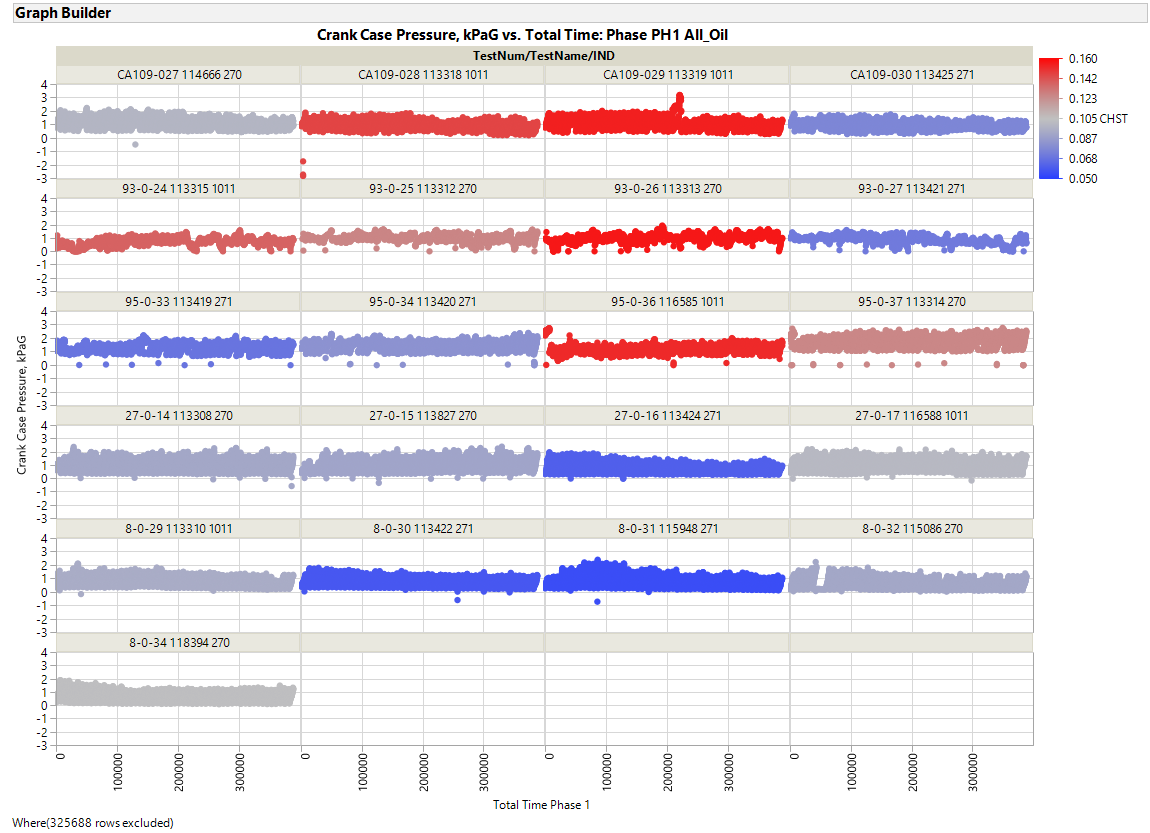 ZOOMED IN
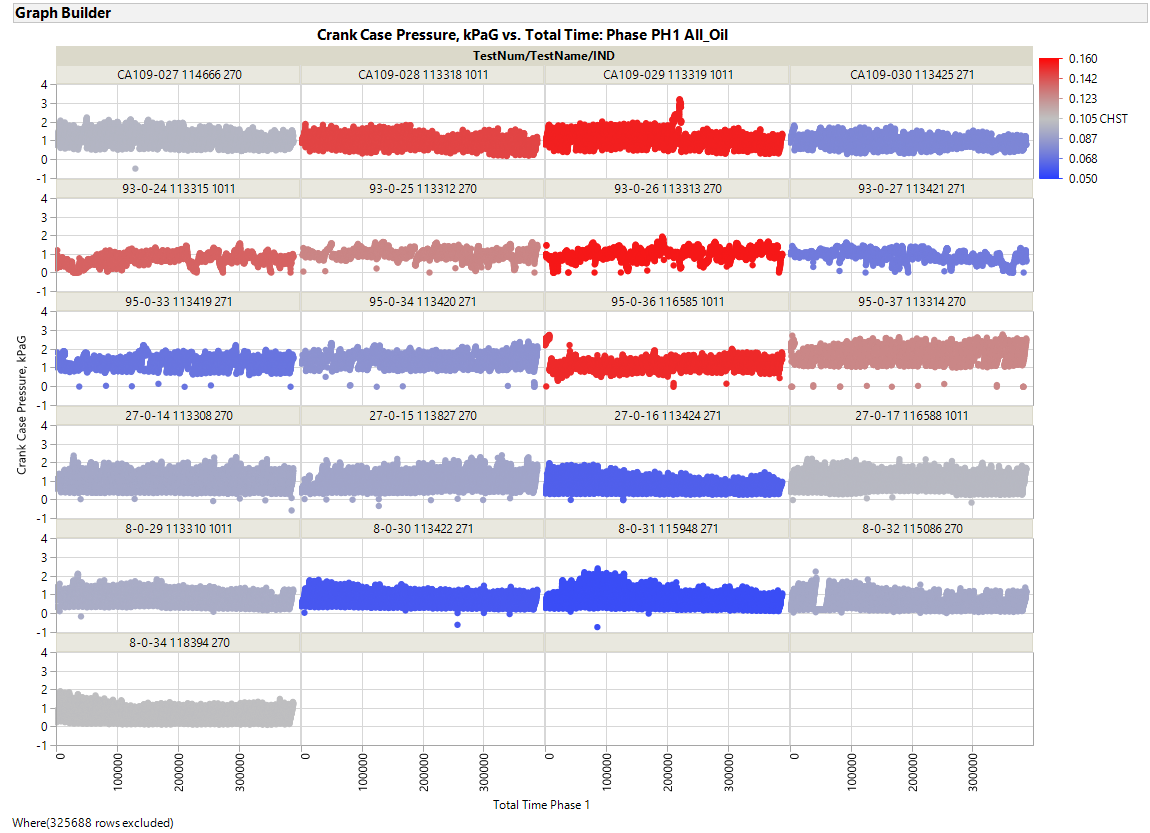 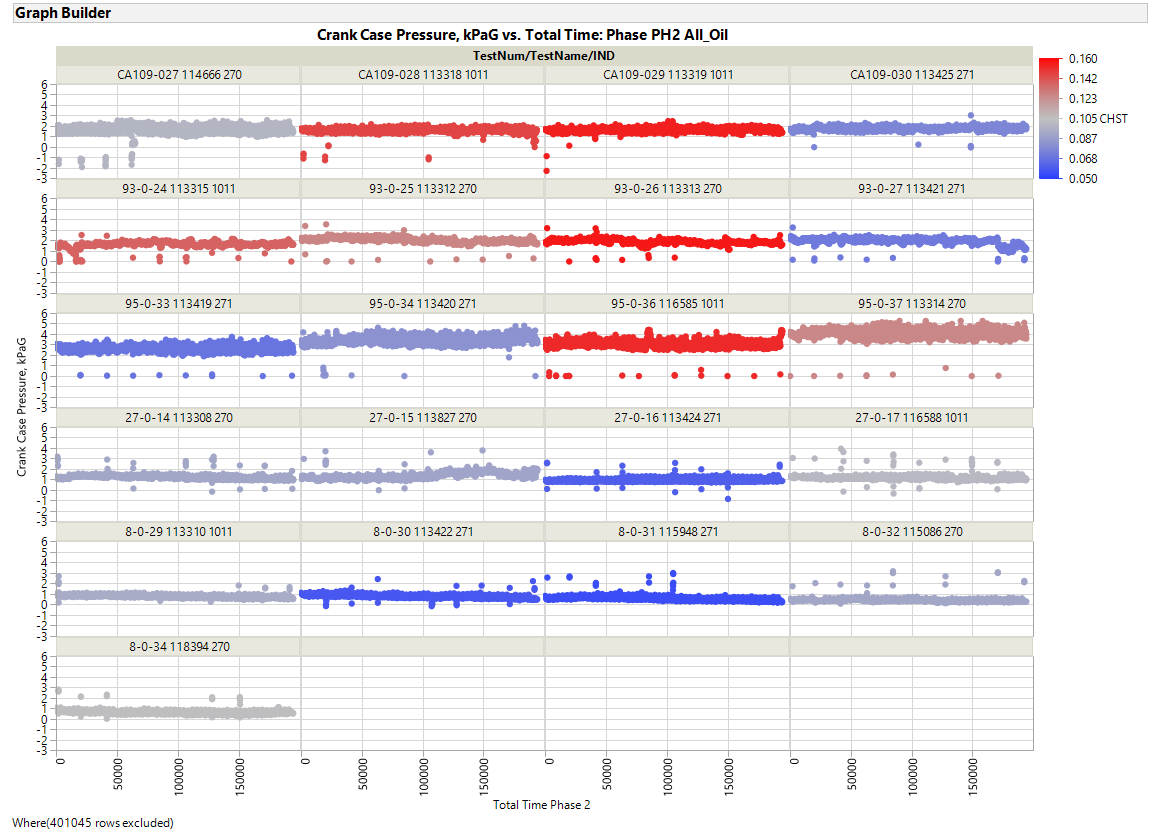 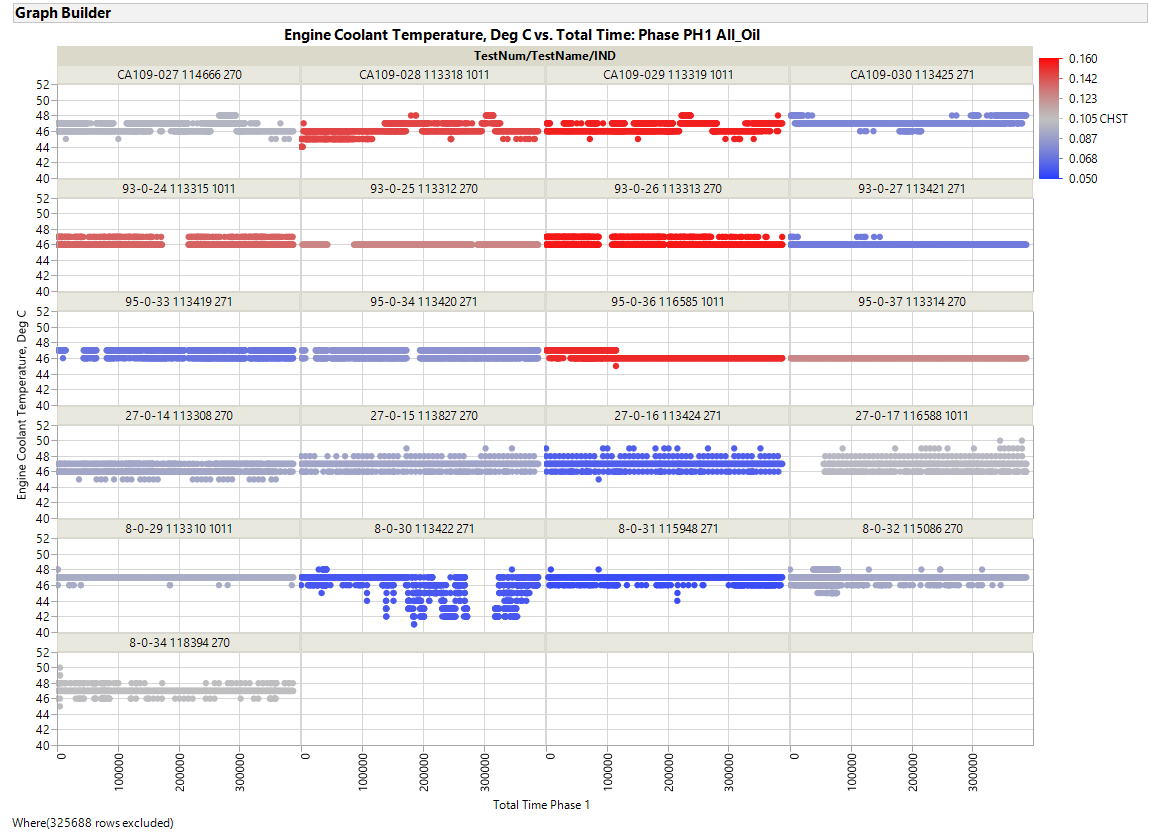 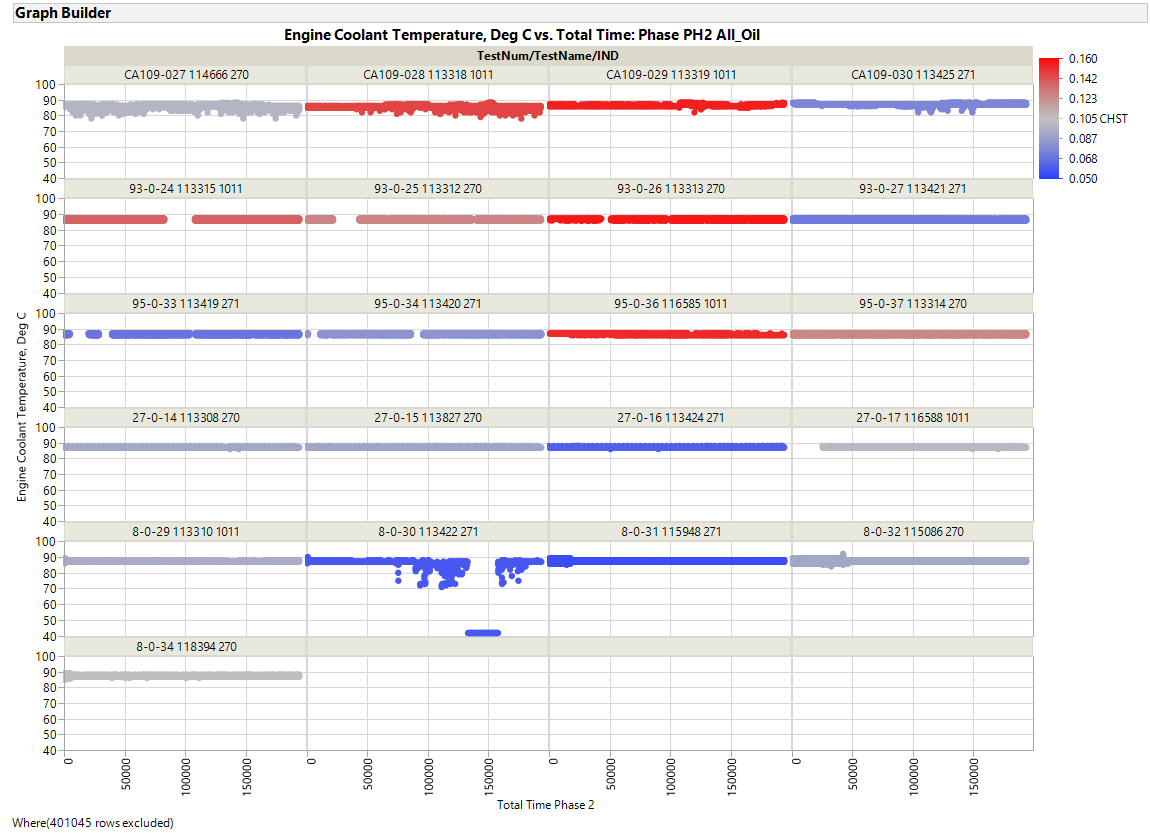 ZOOMED IN
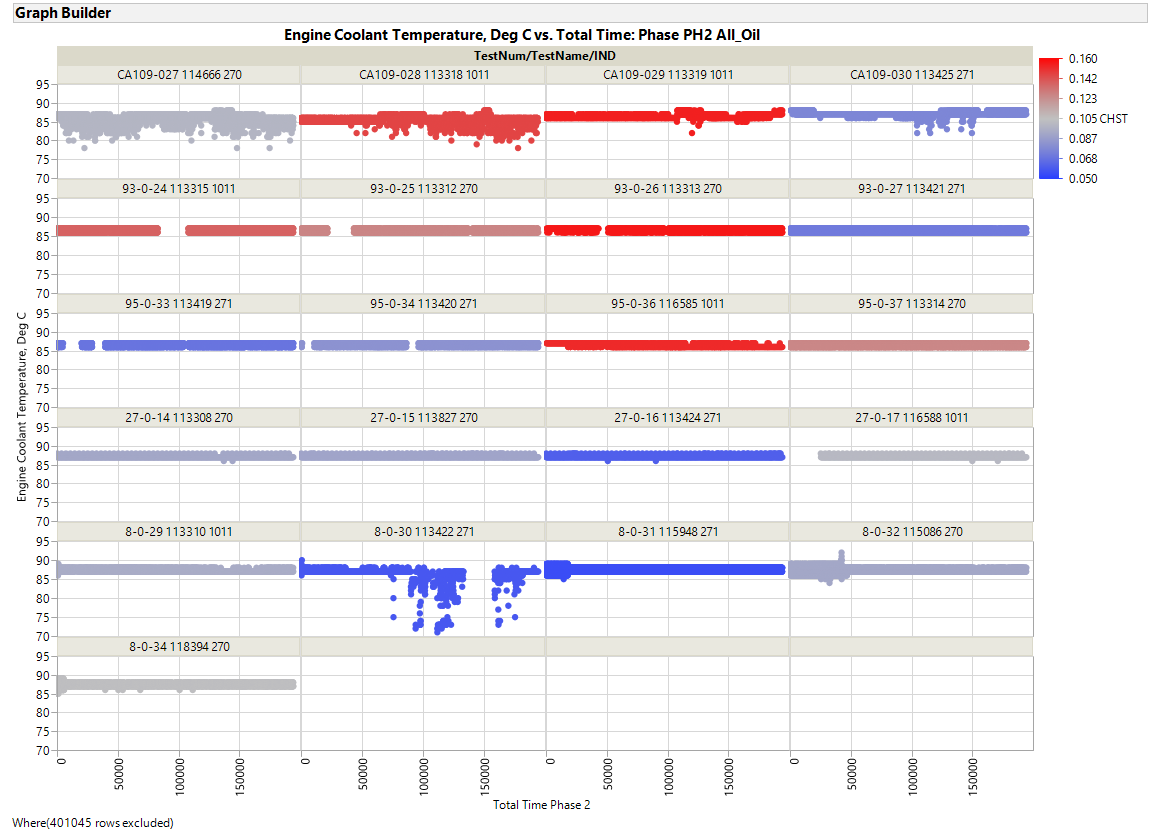 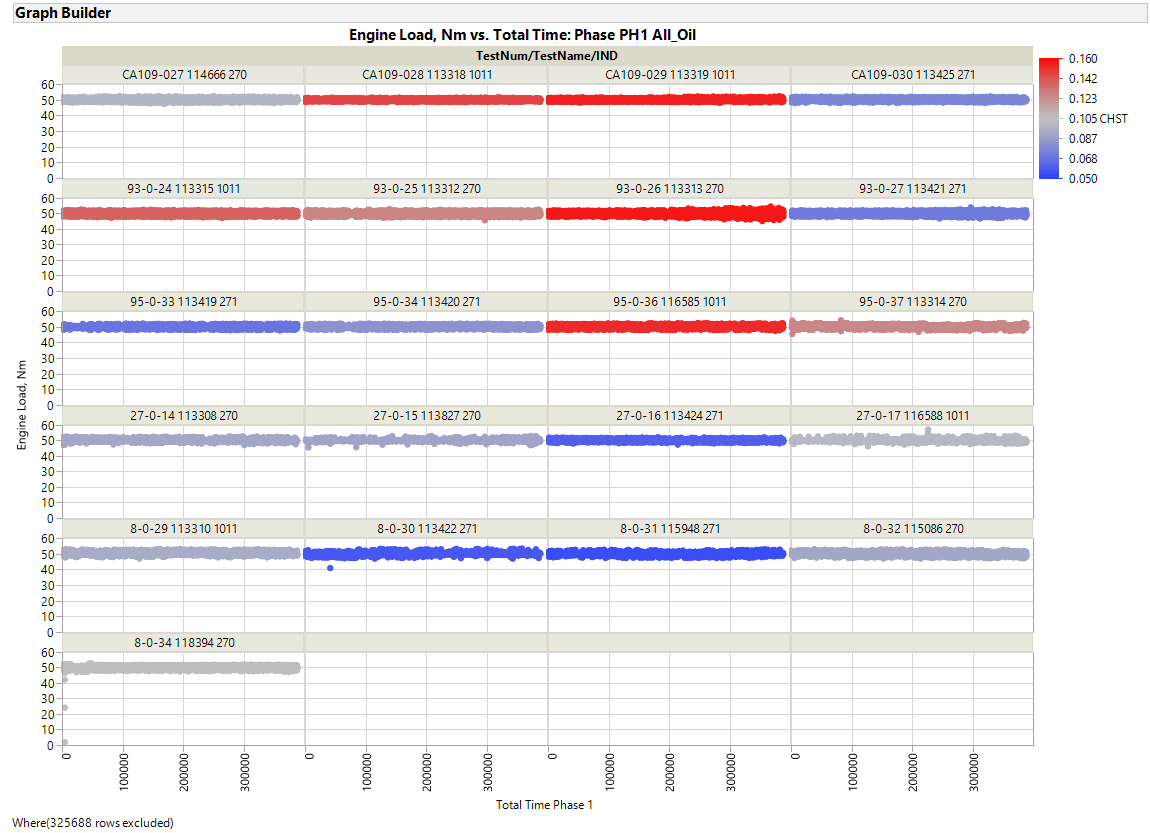 ZOOMED IN
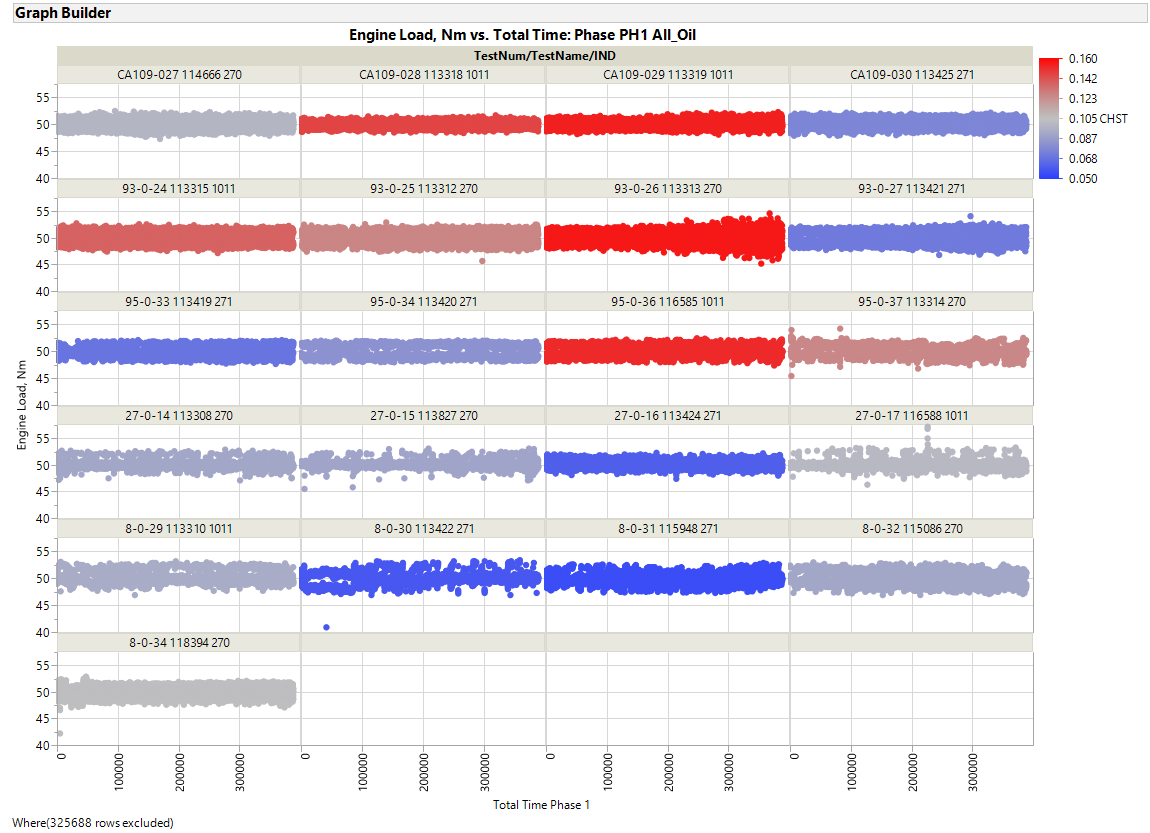 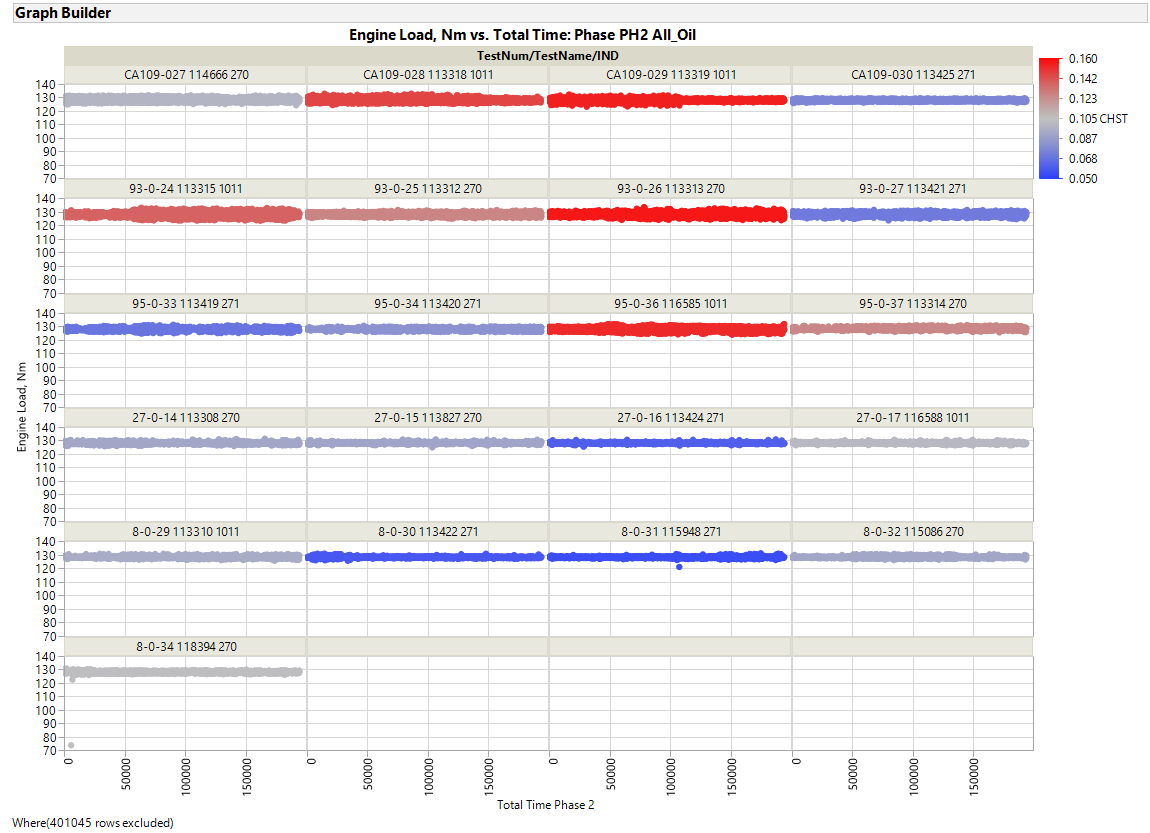 ZOOMED IN
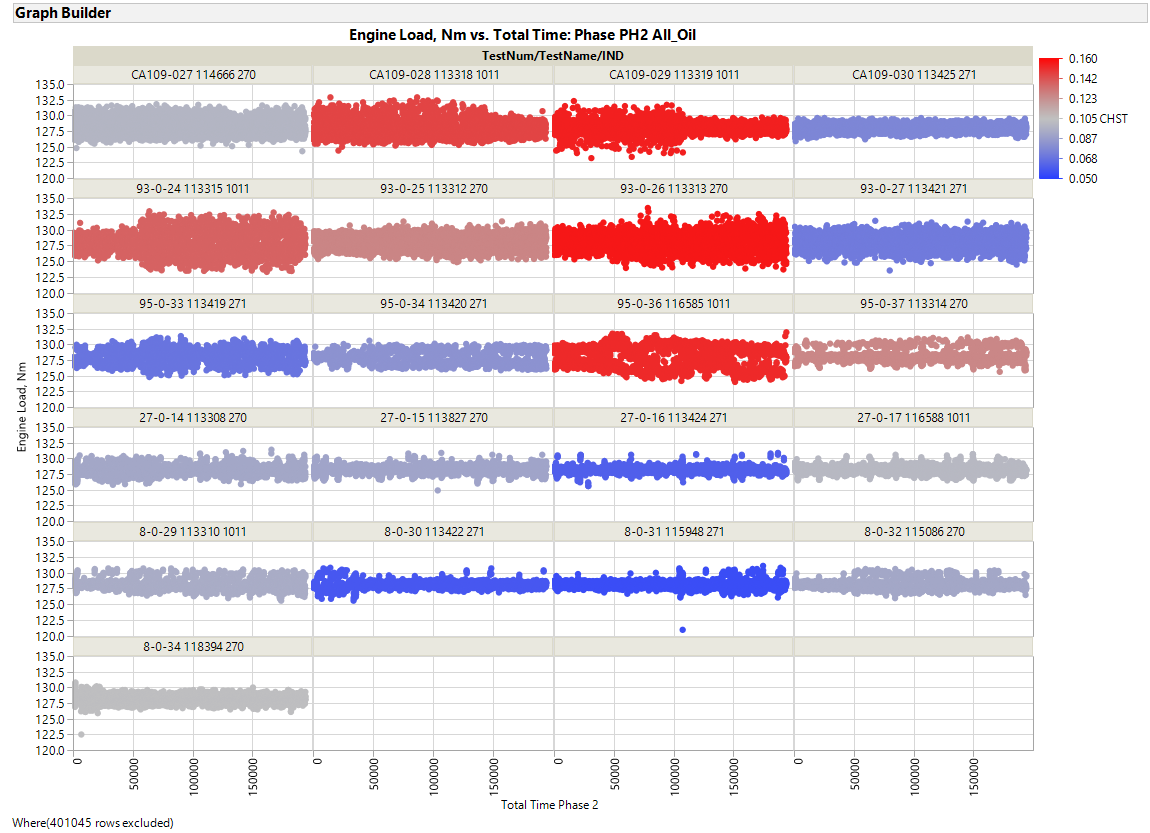 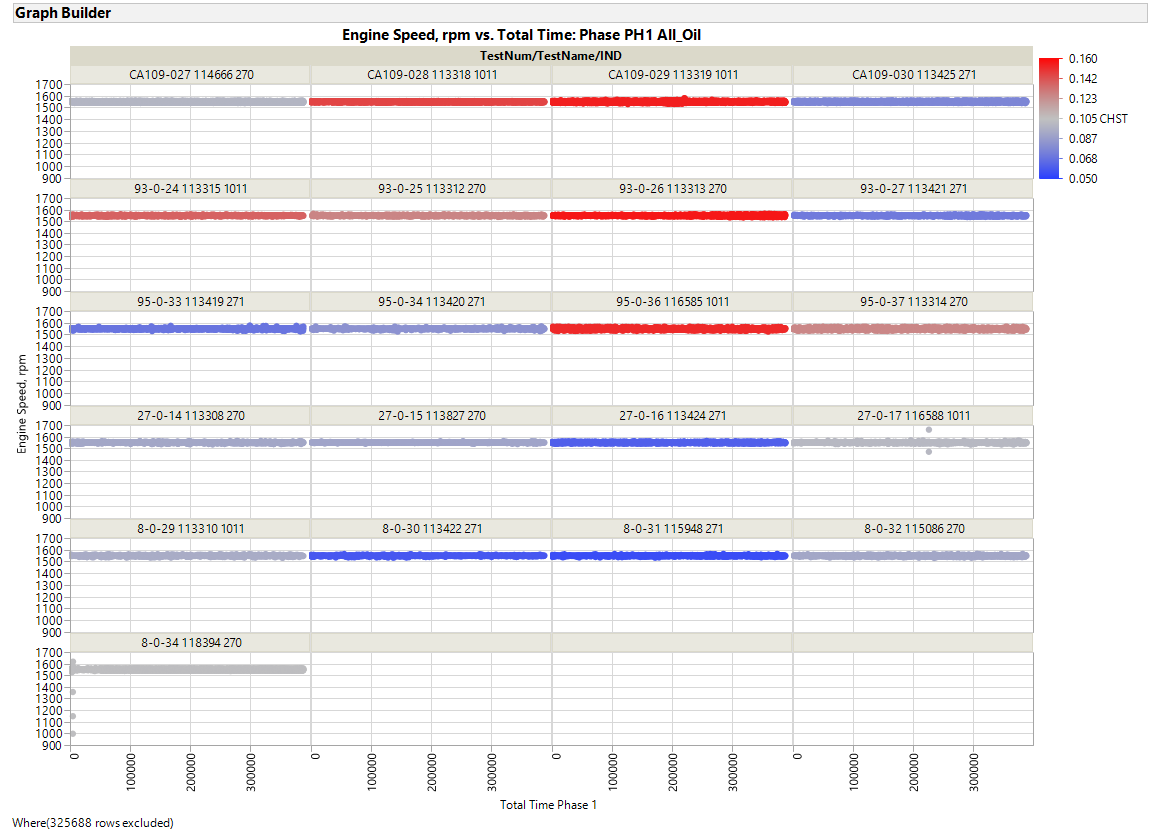 ZOOMED IN
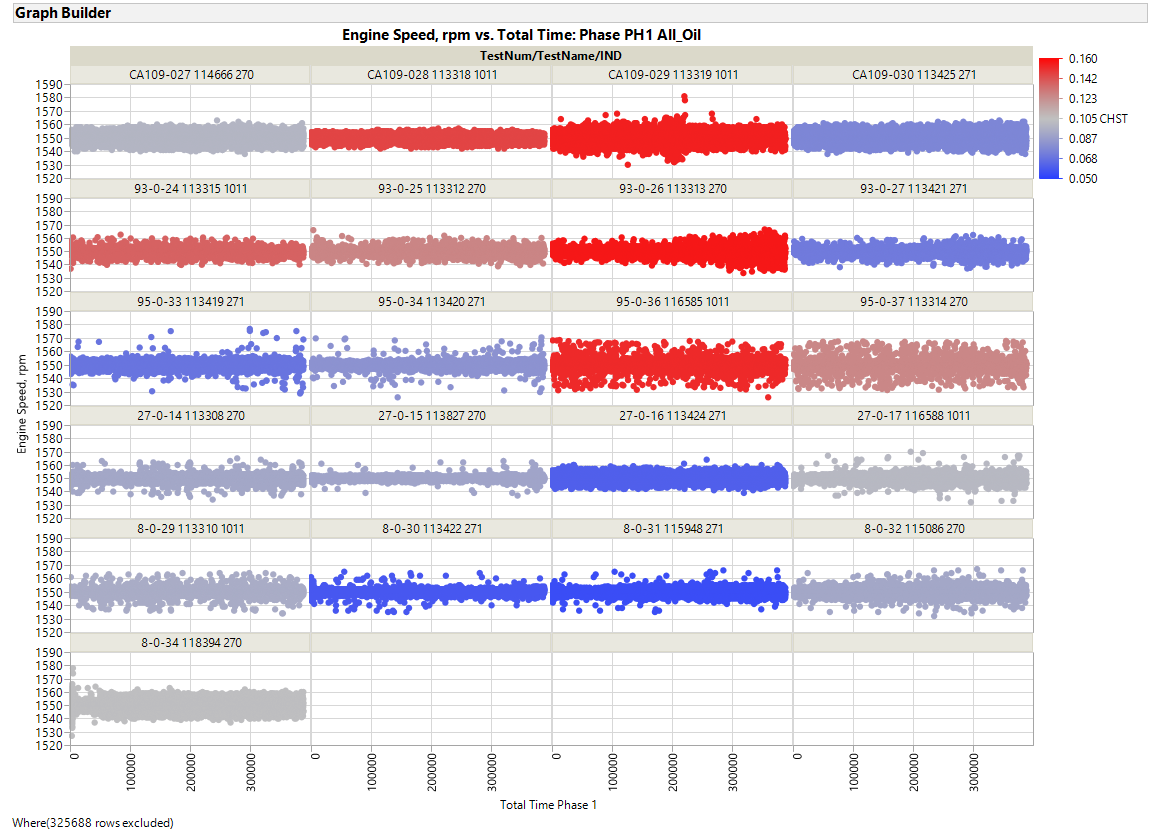 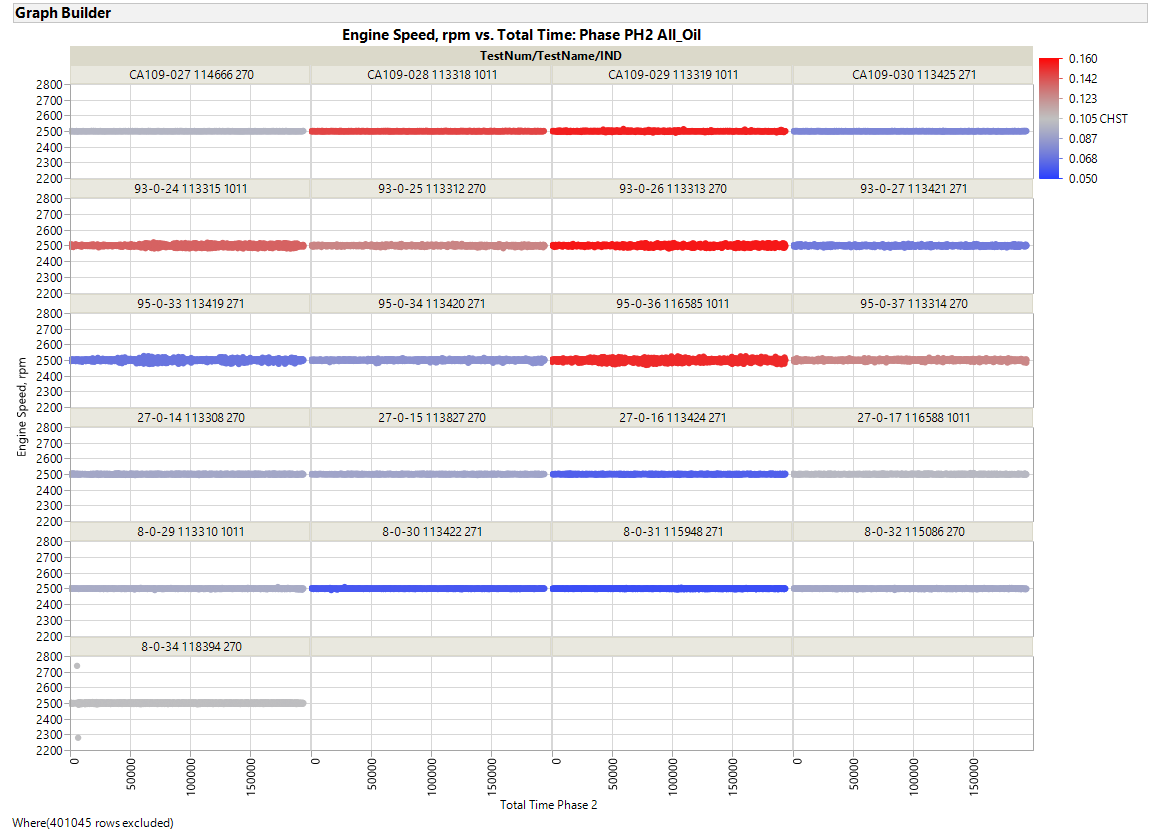 ZOOMED IN
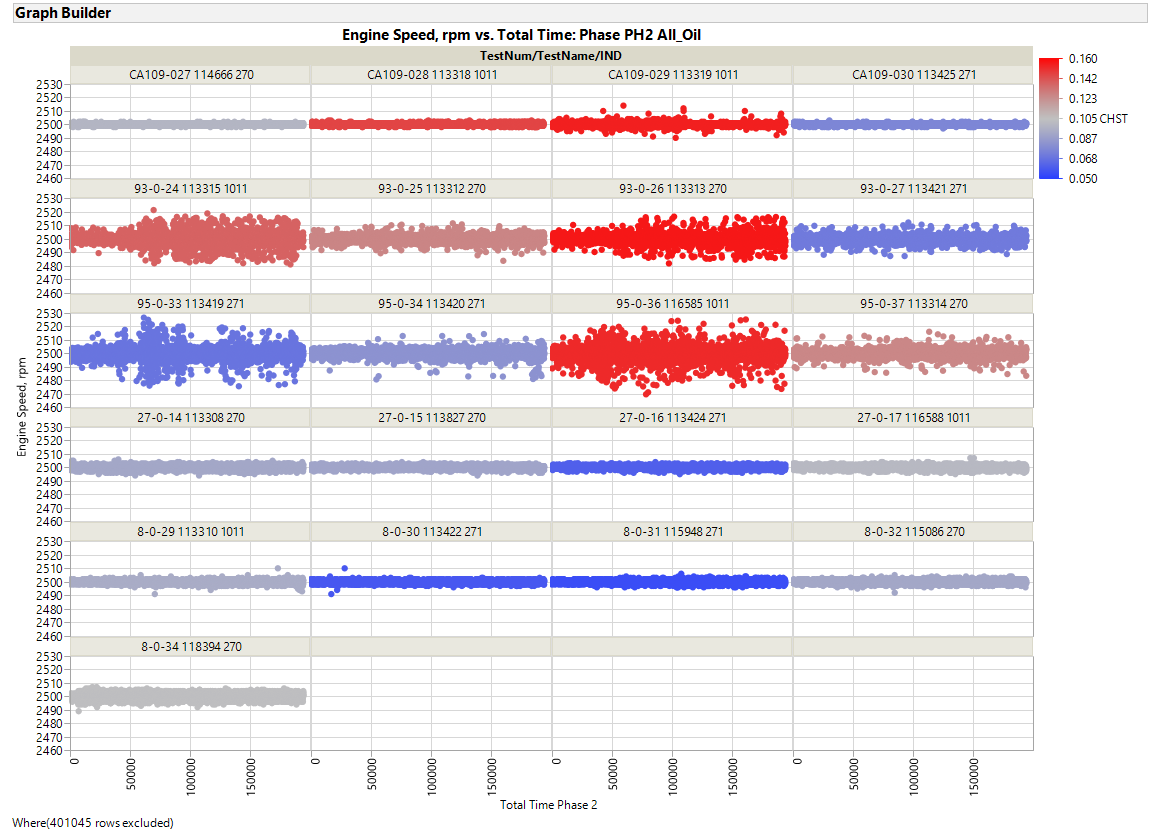 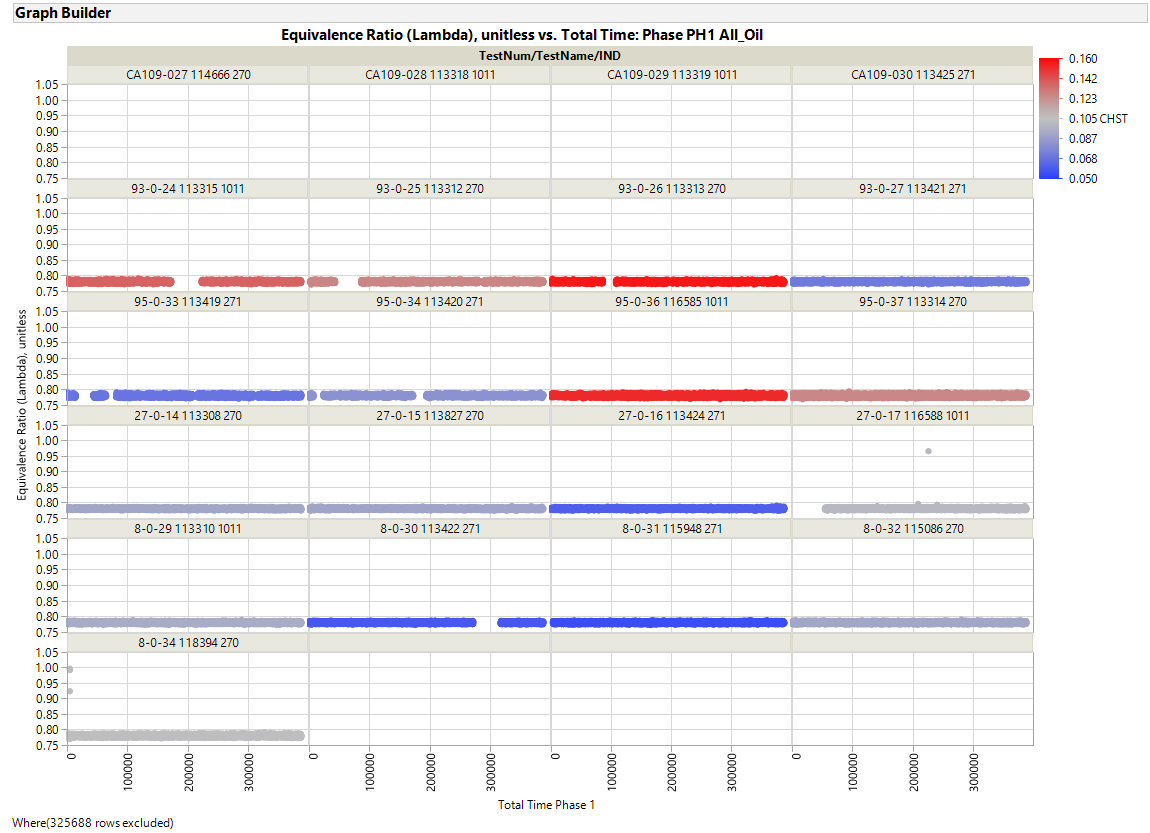 ZOOMED IN
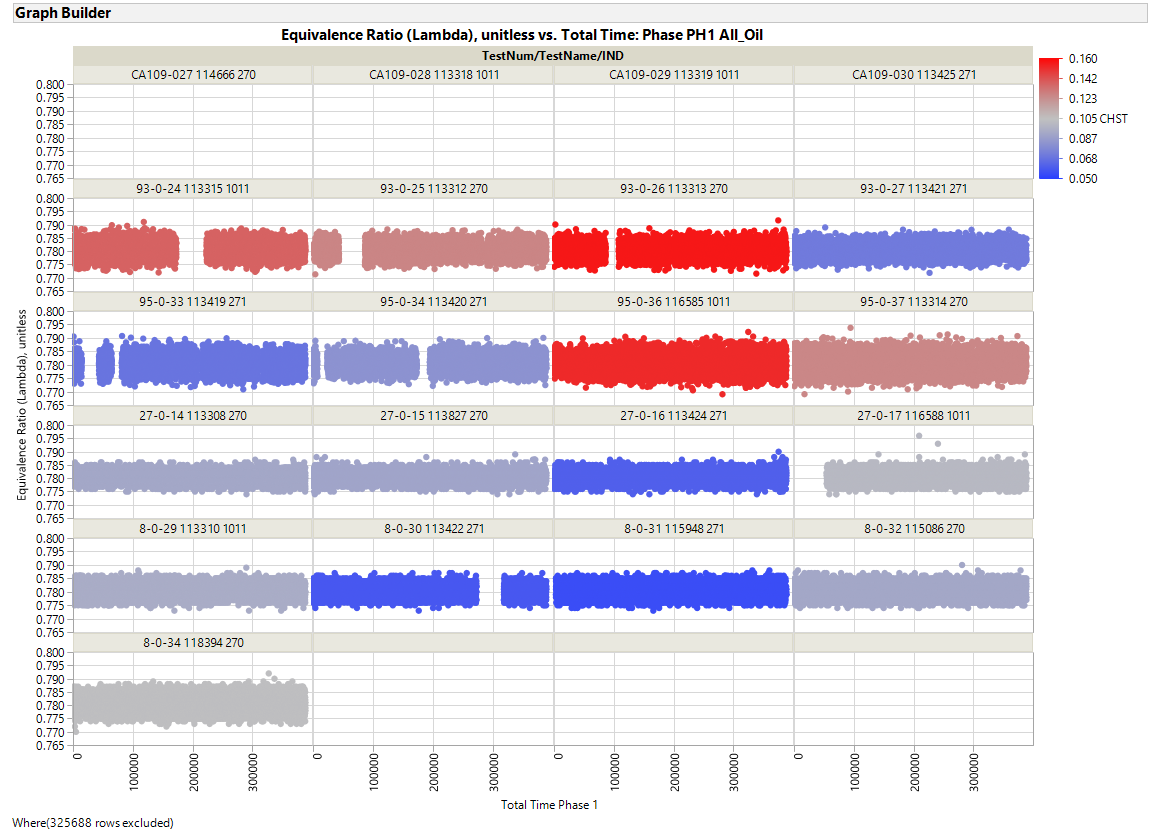 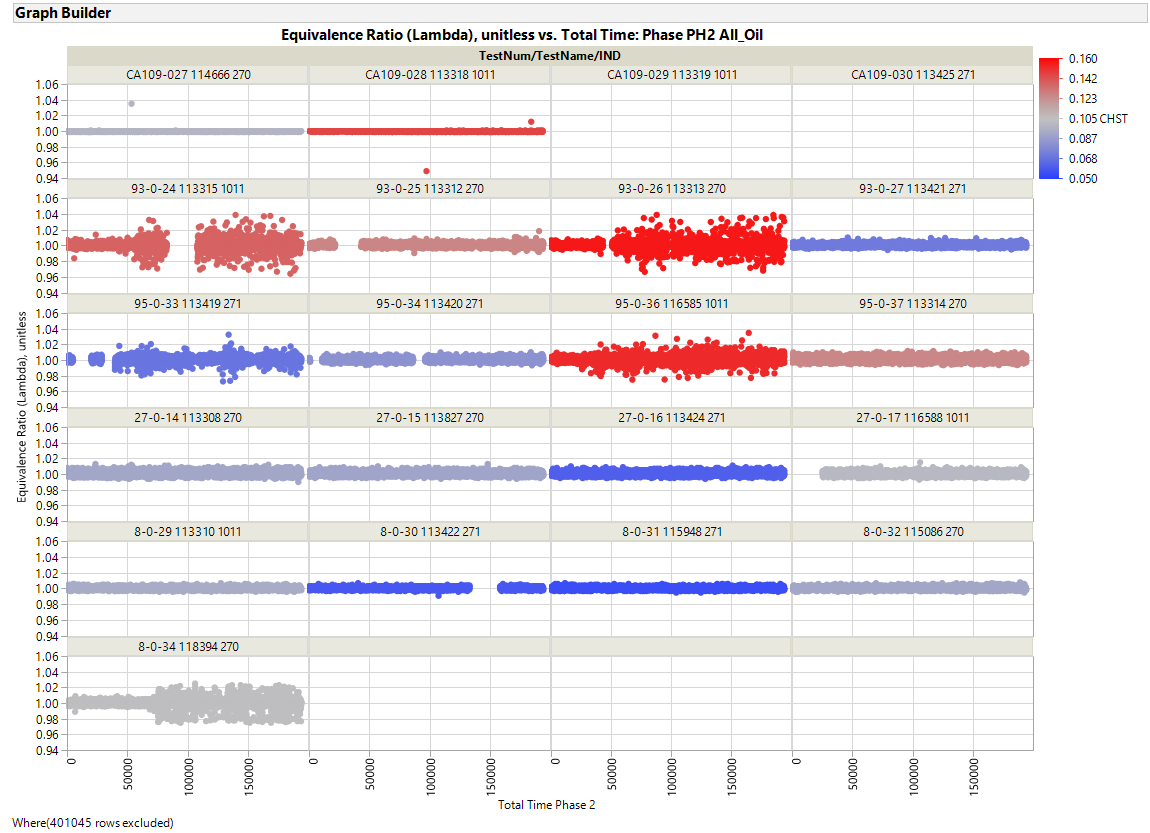 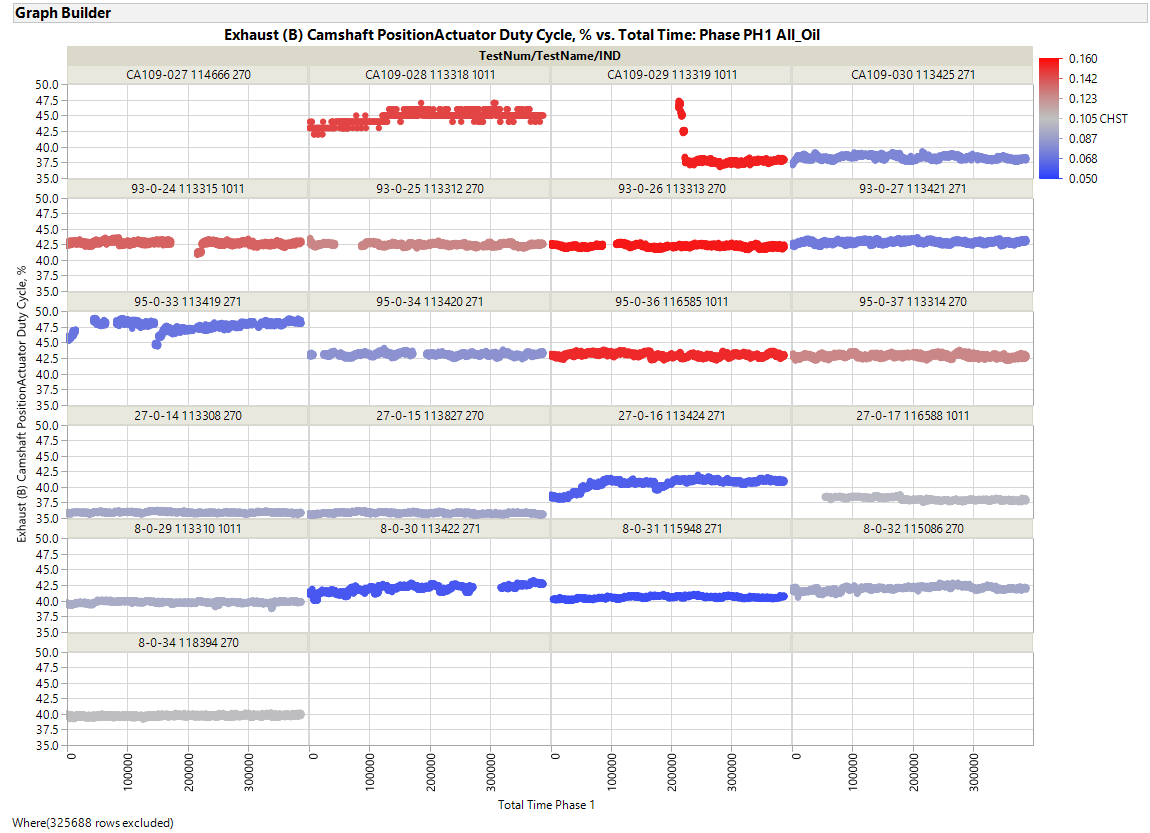 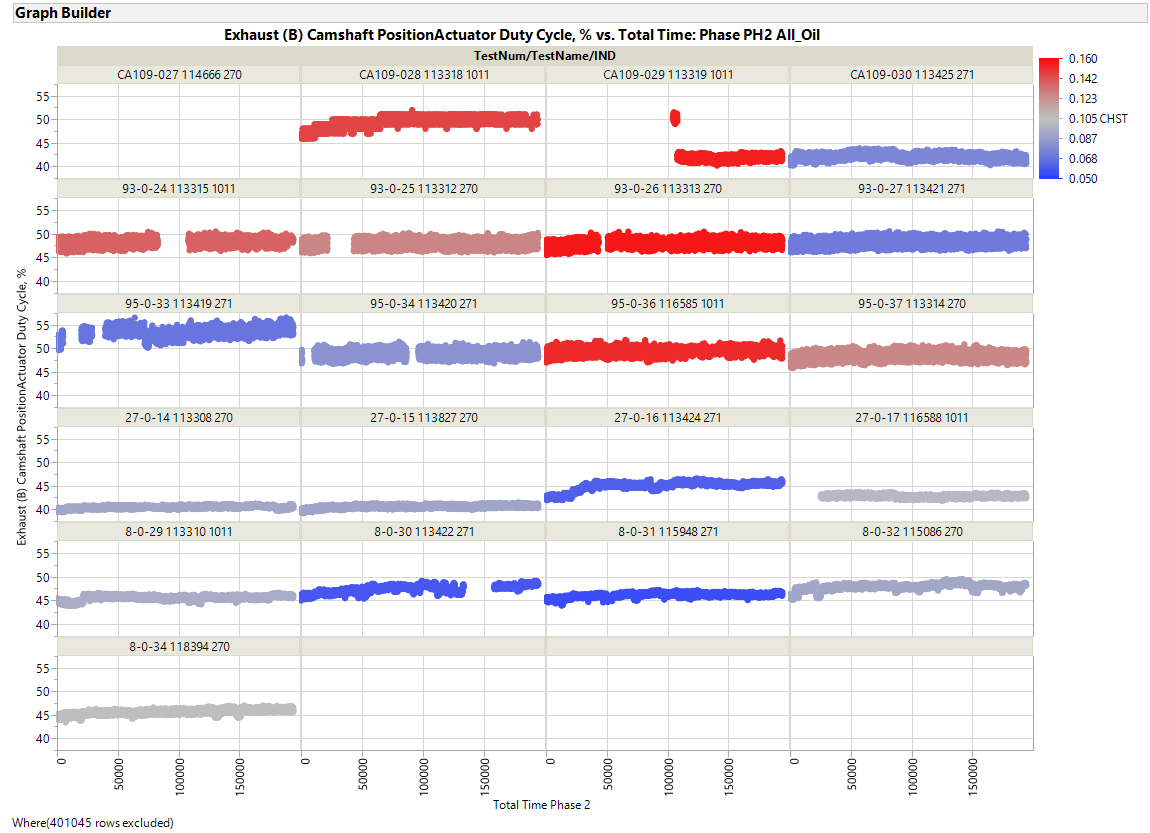 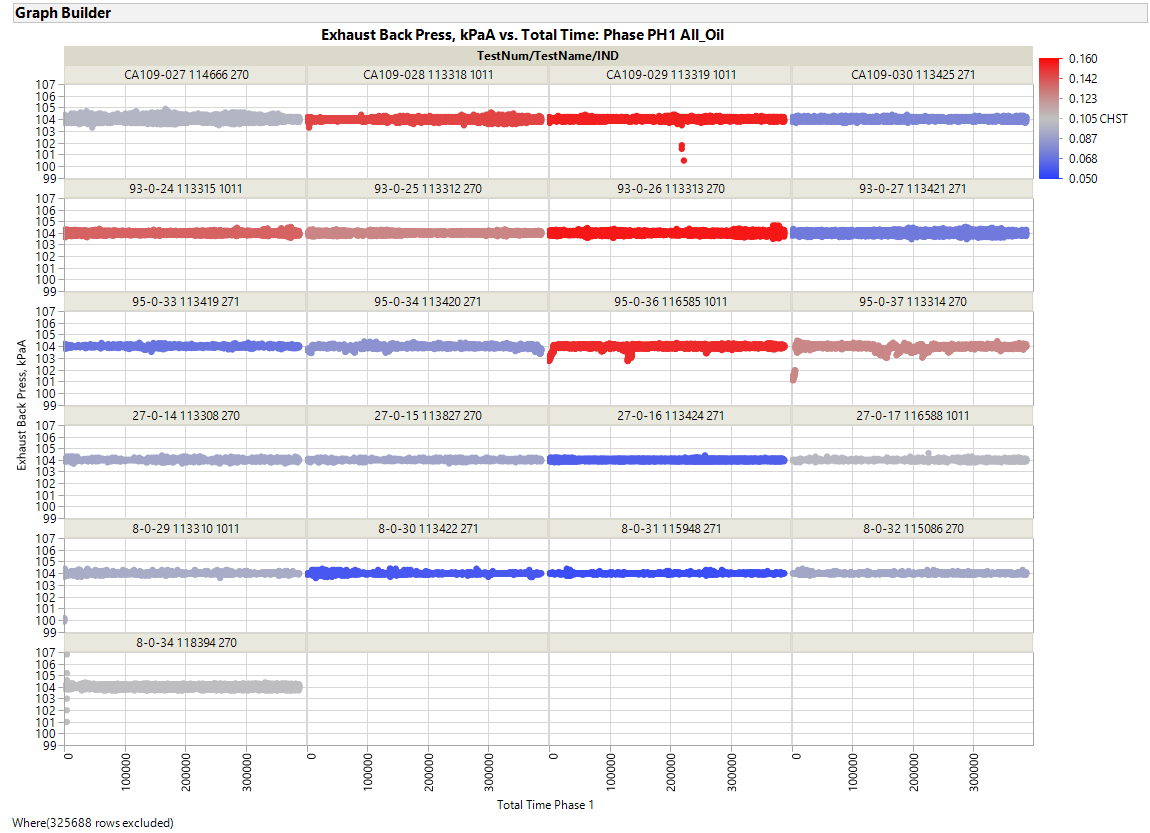 ZOOMED IN
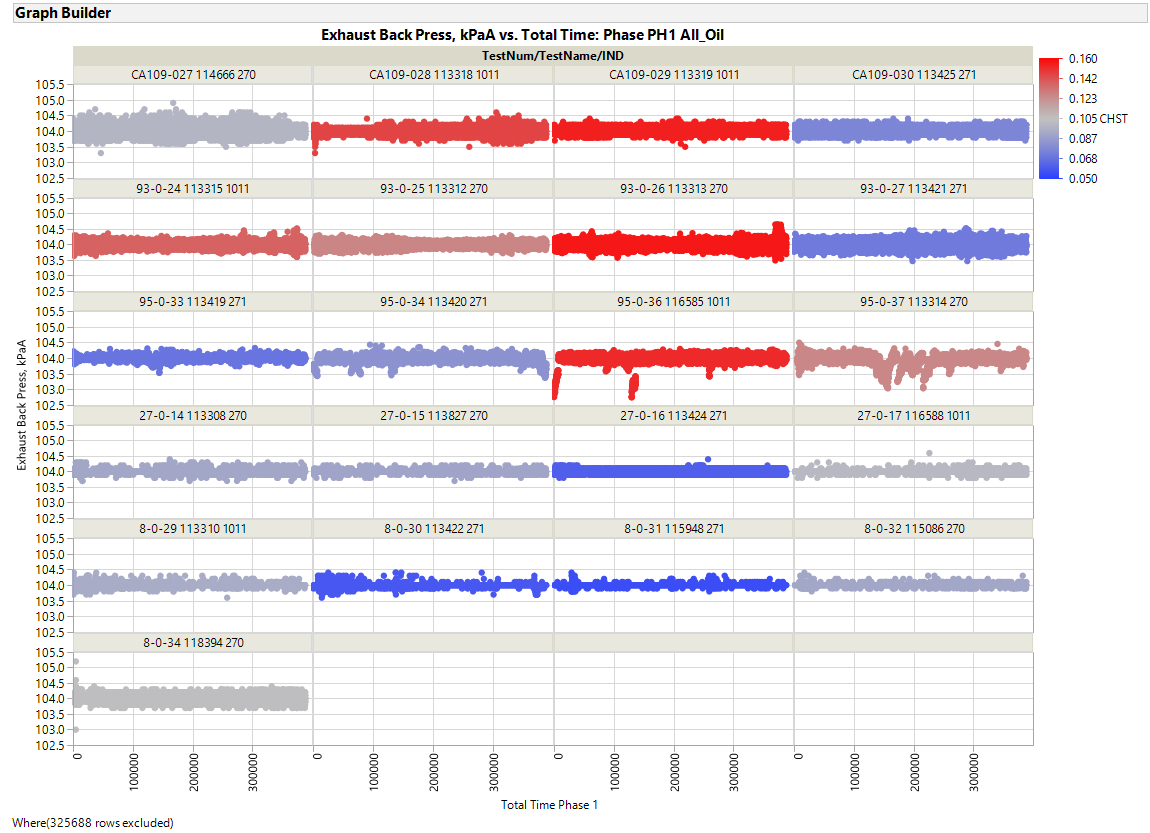 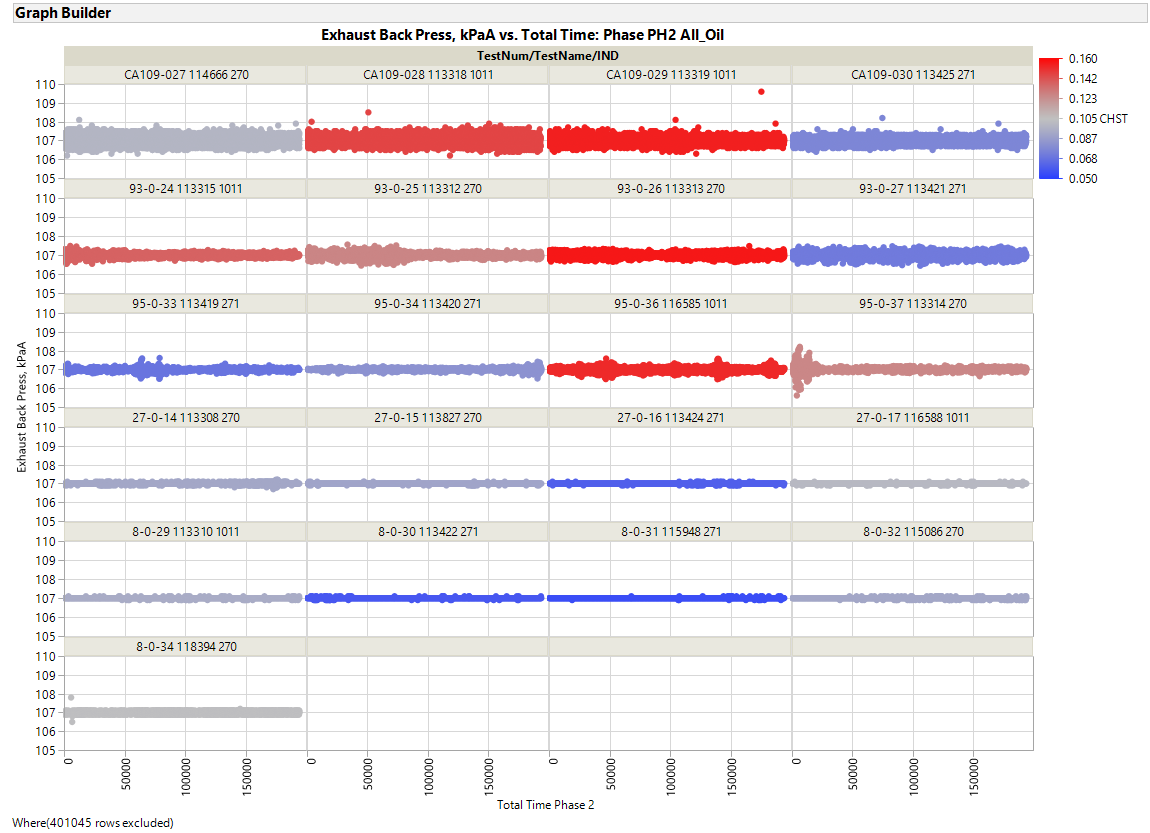 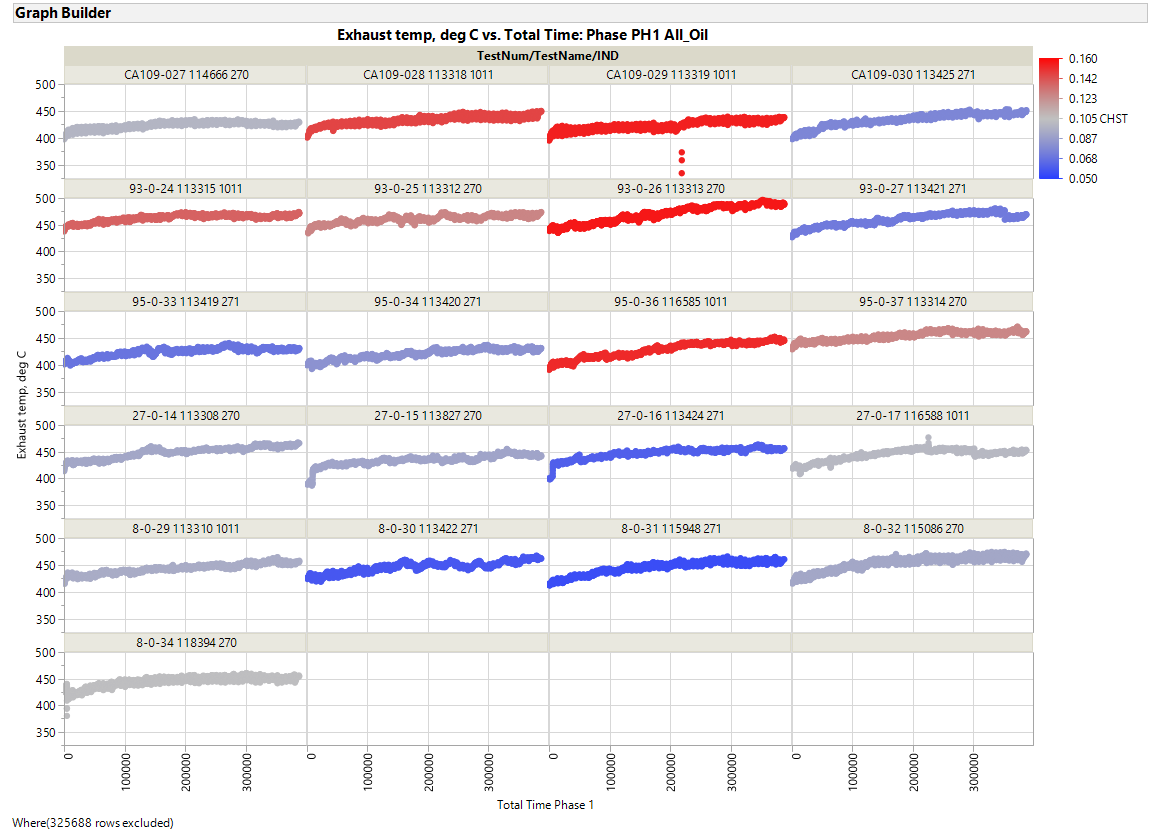 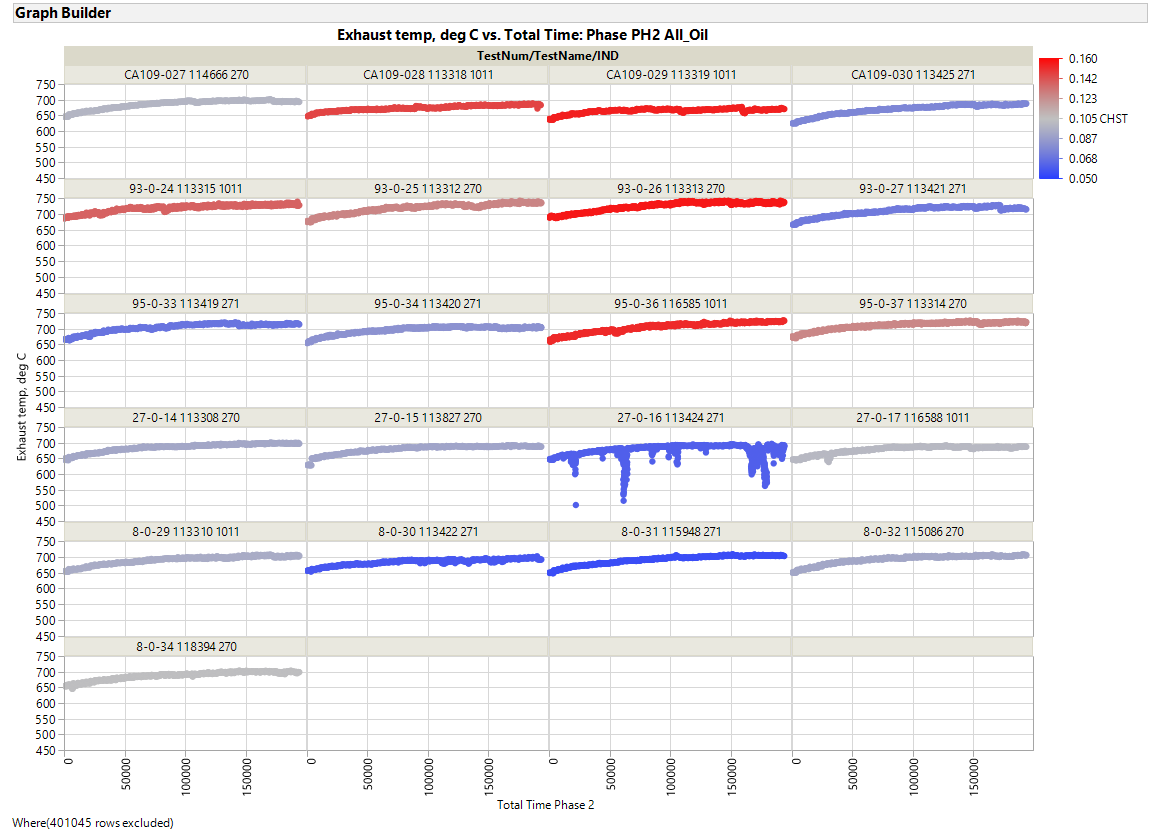 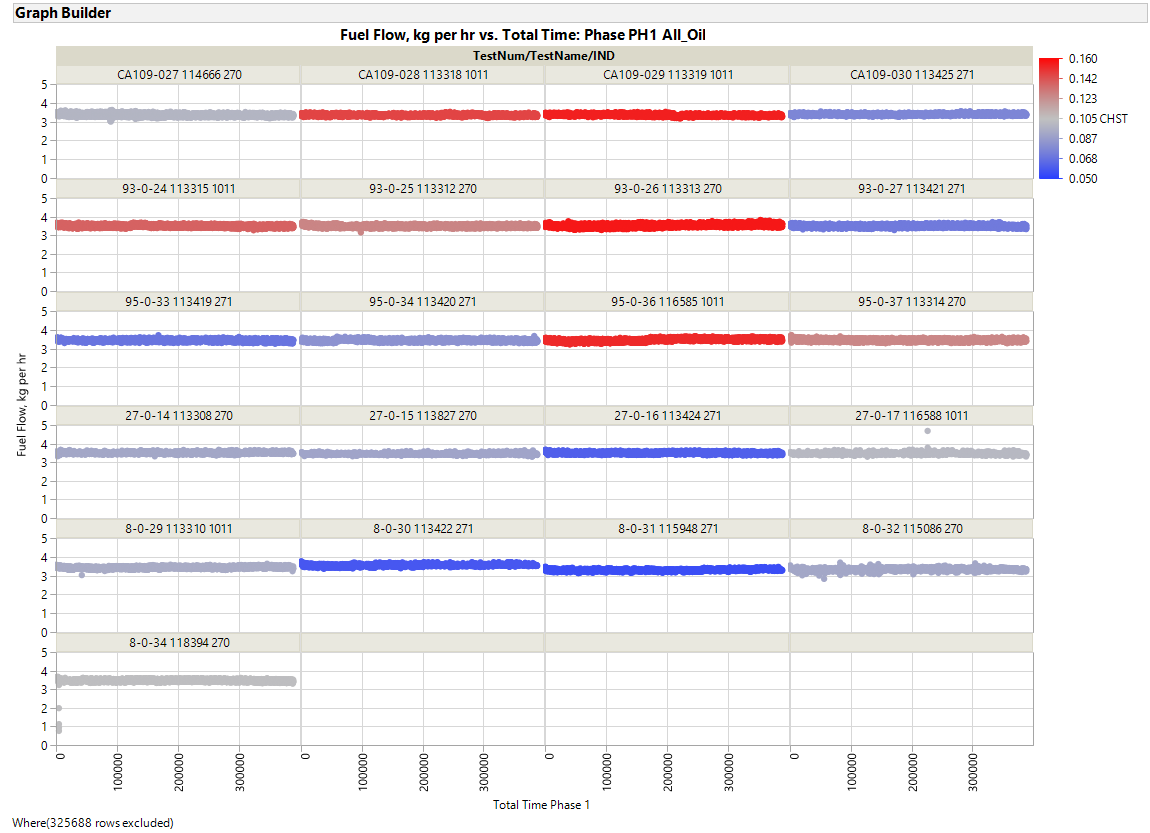 ZOOMED IN
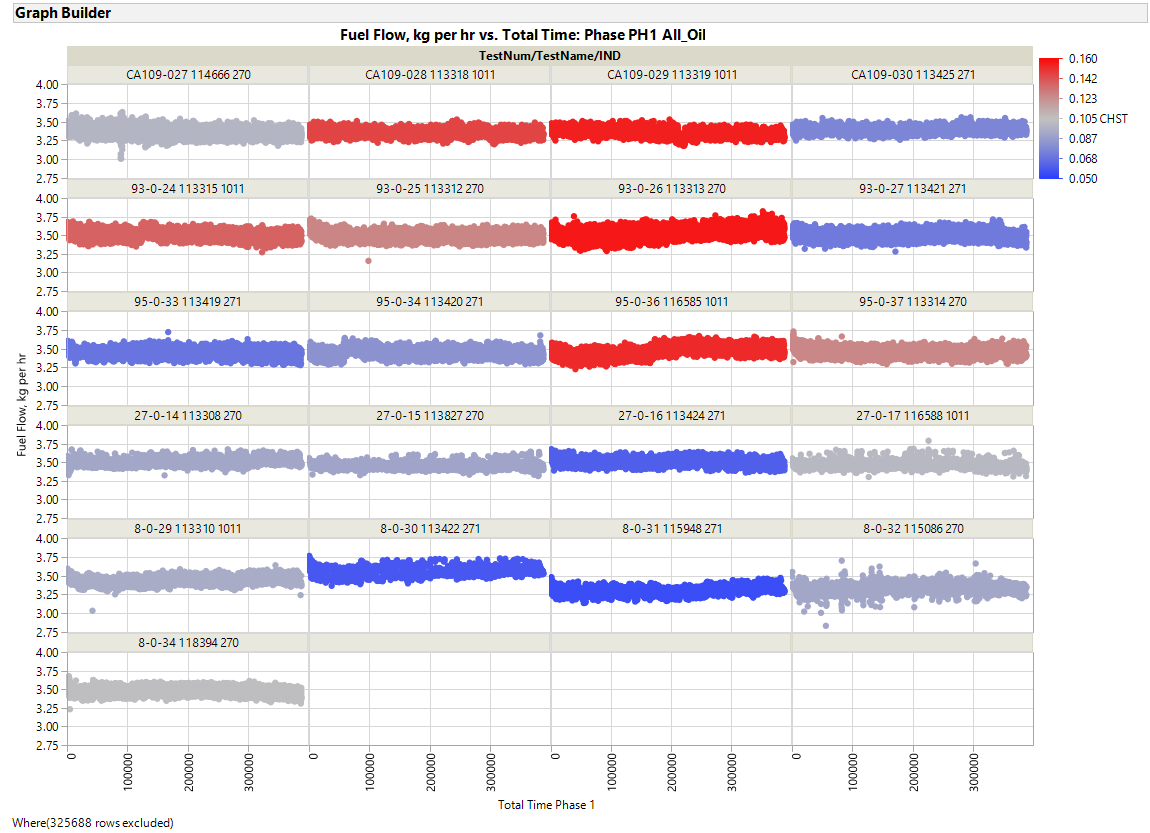 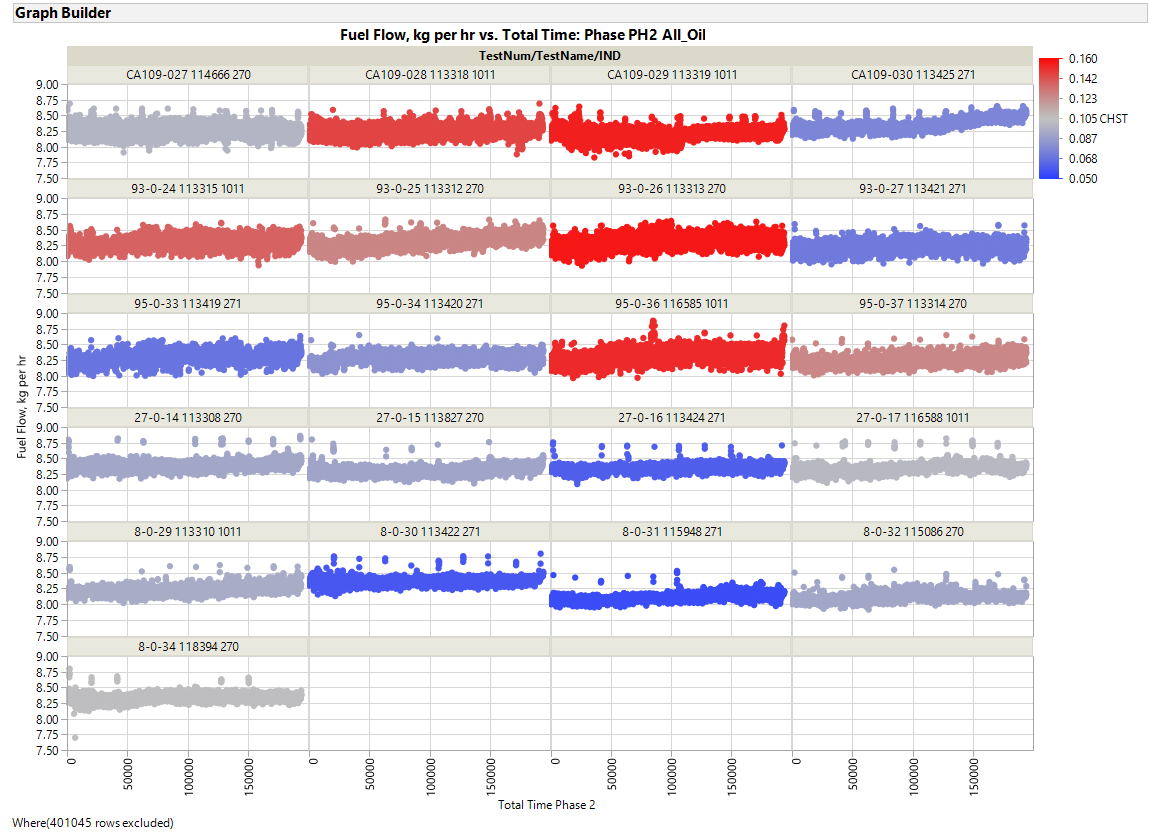 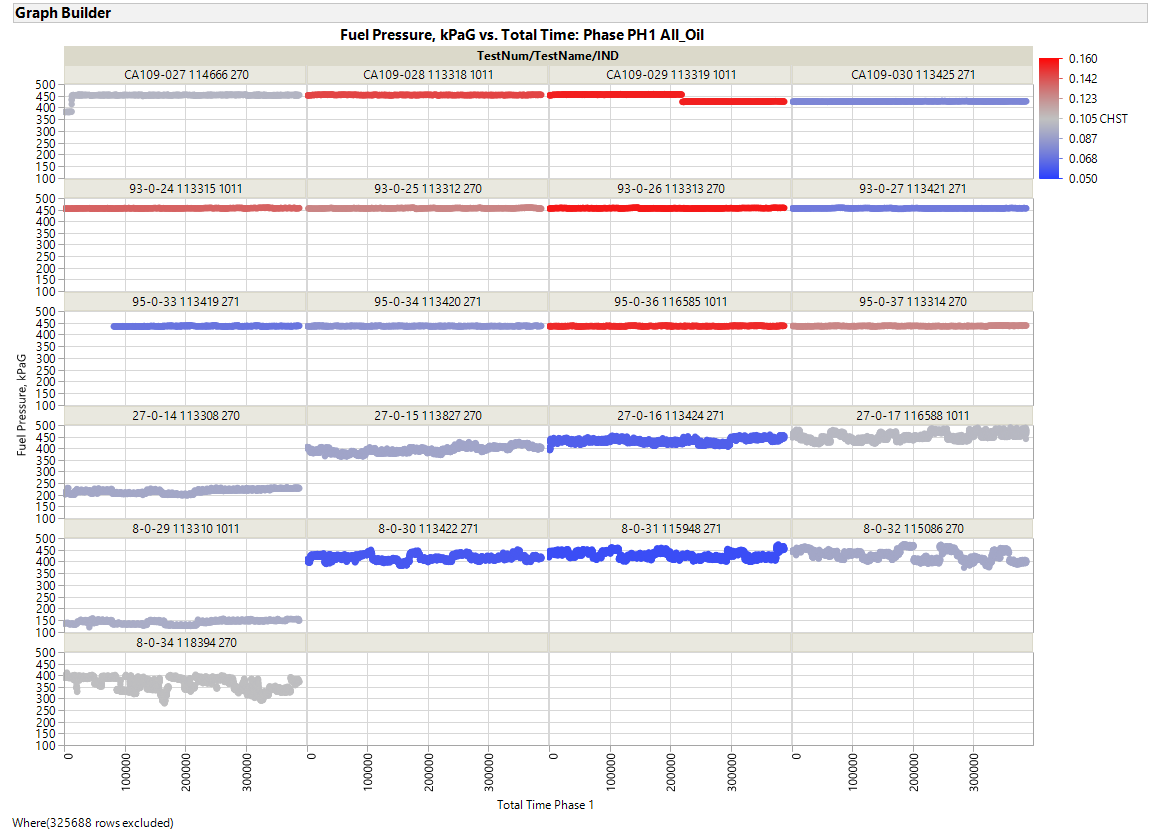 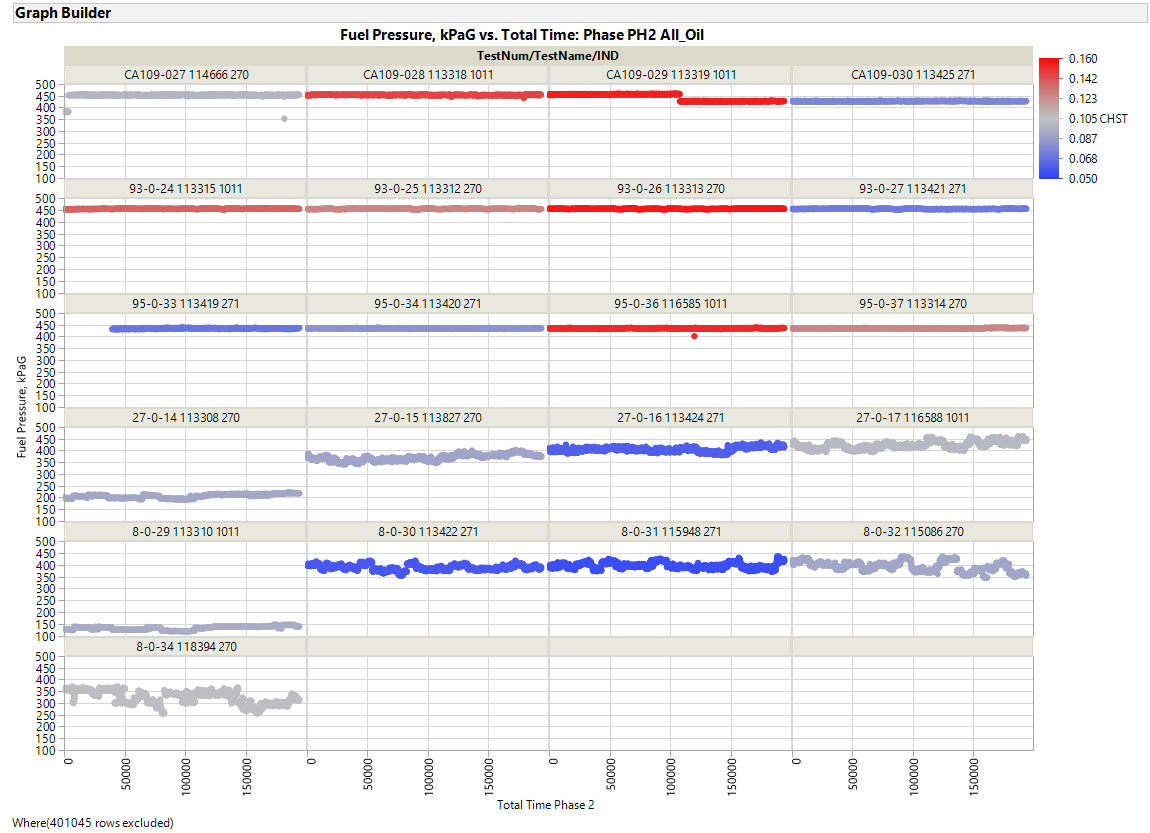 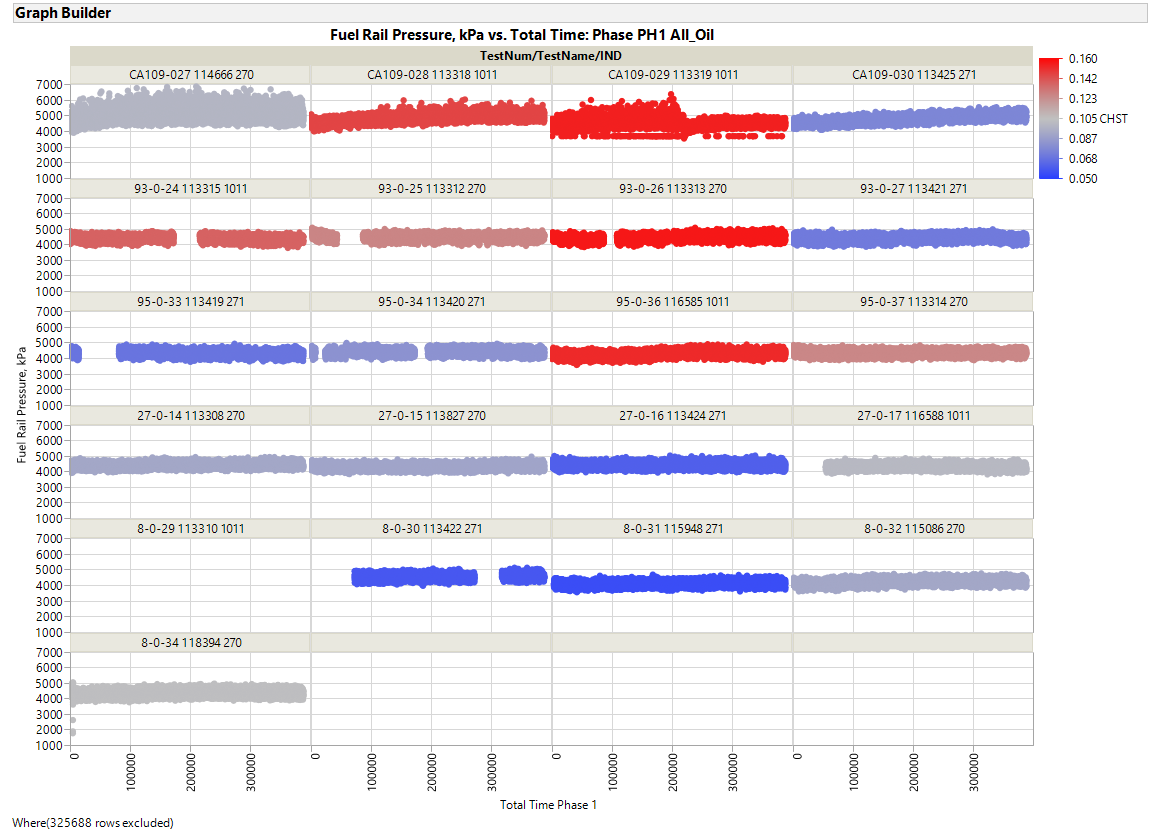 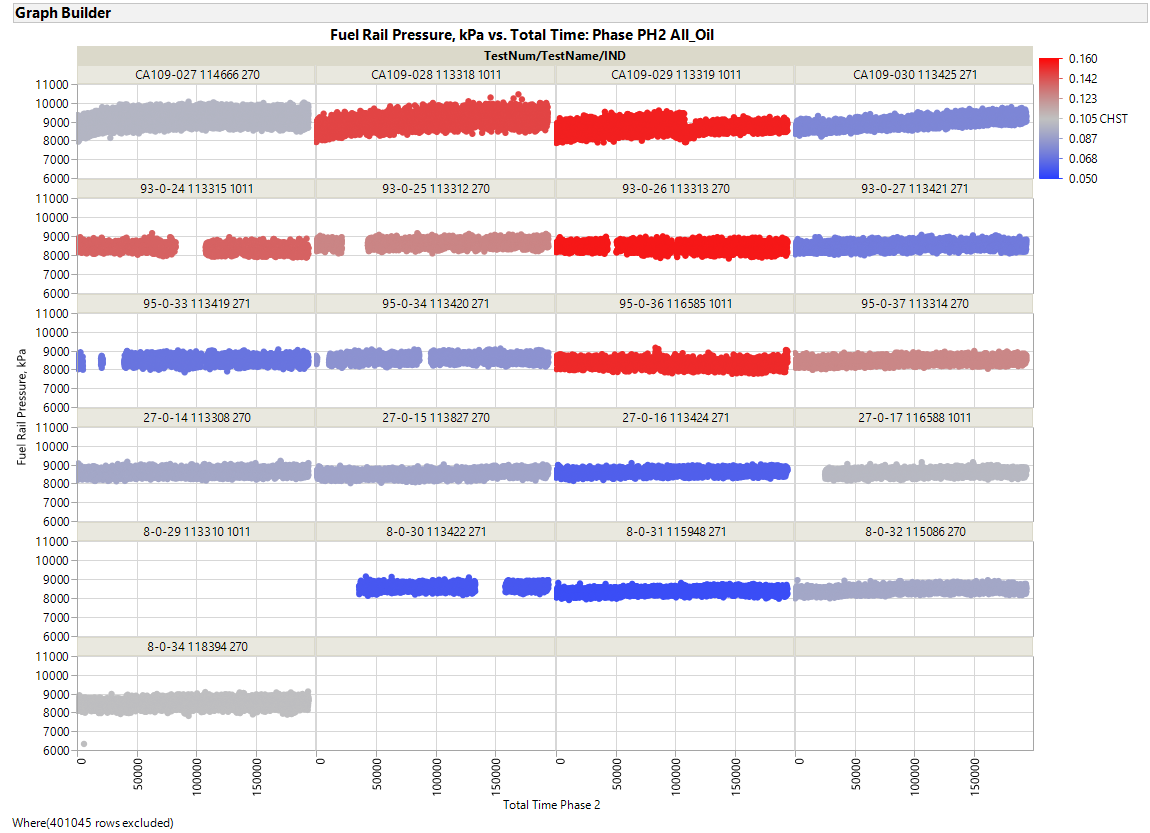 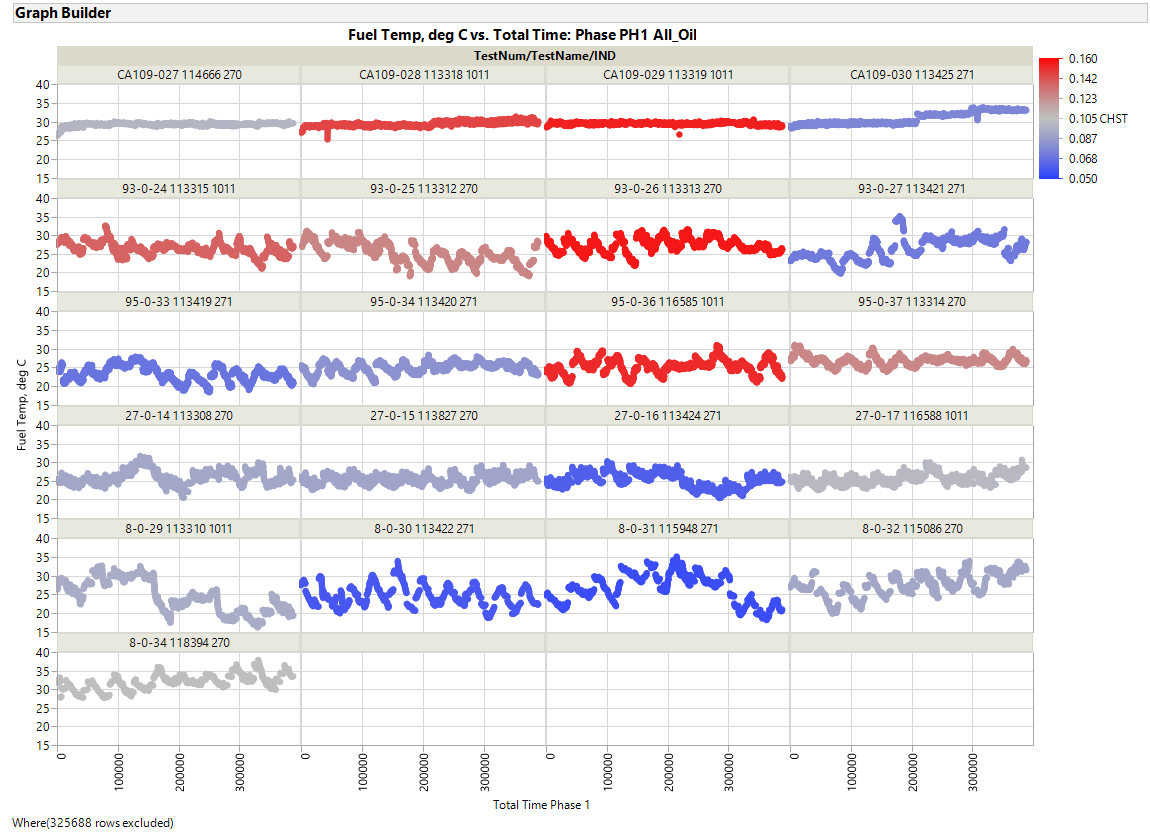 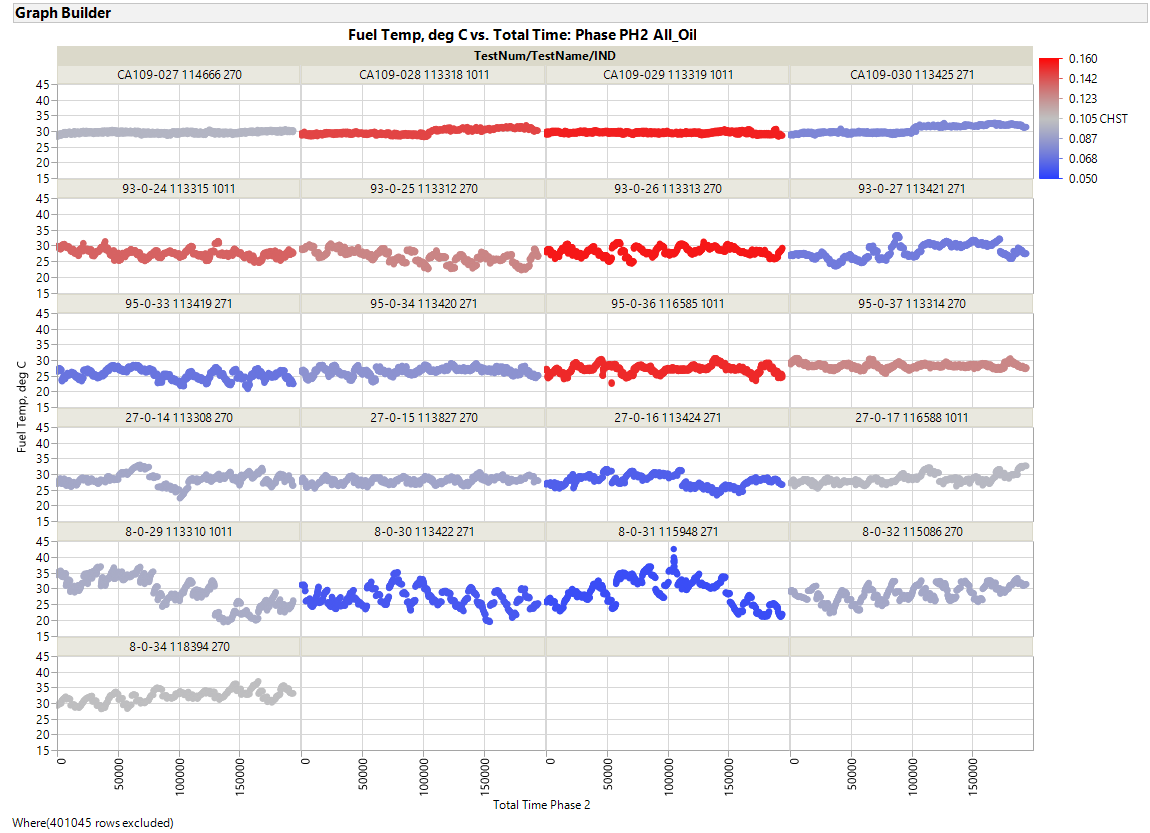 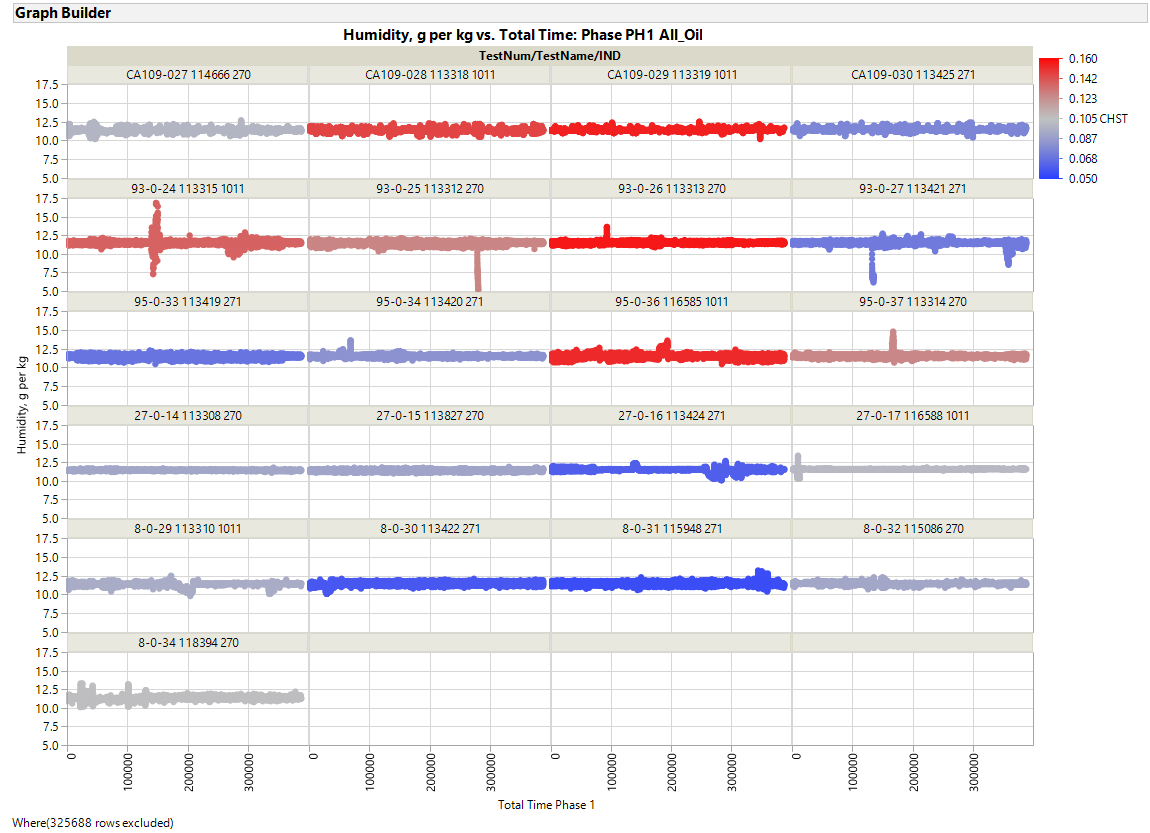 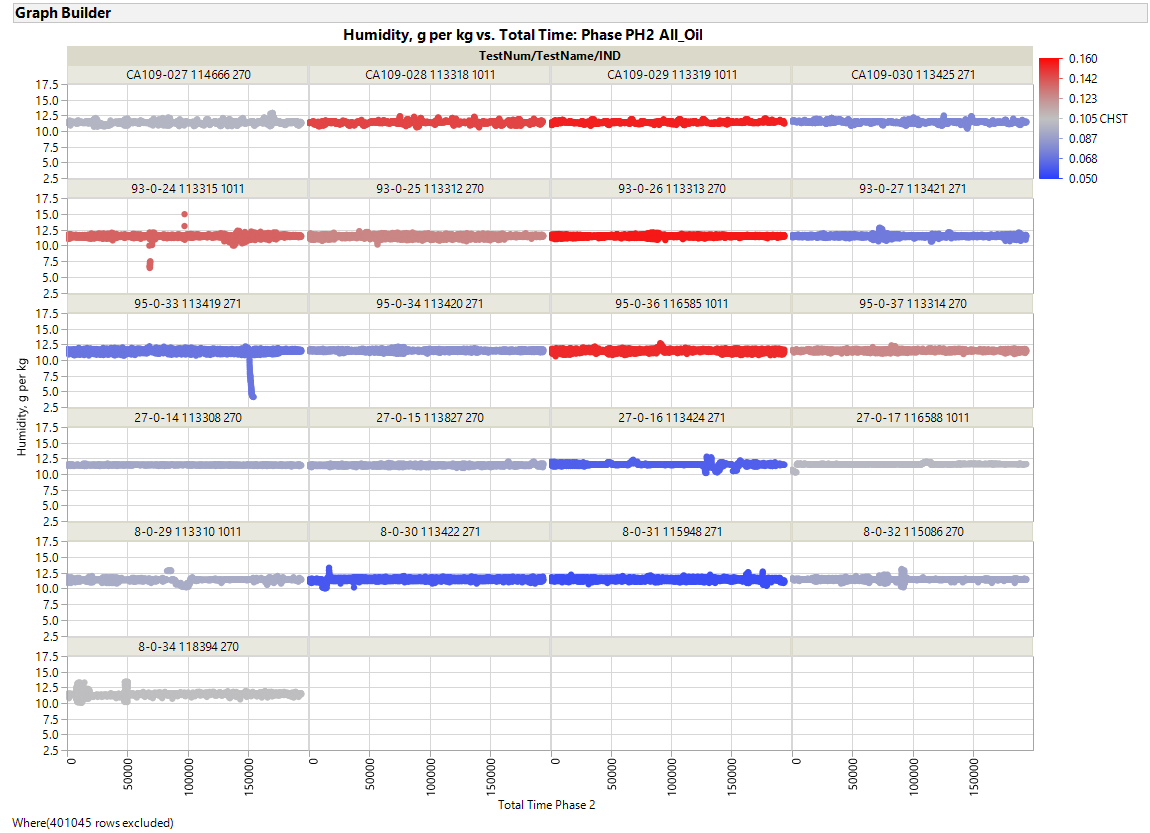 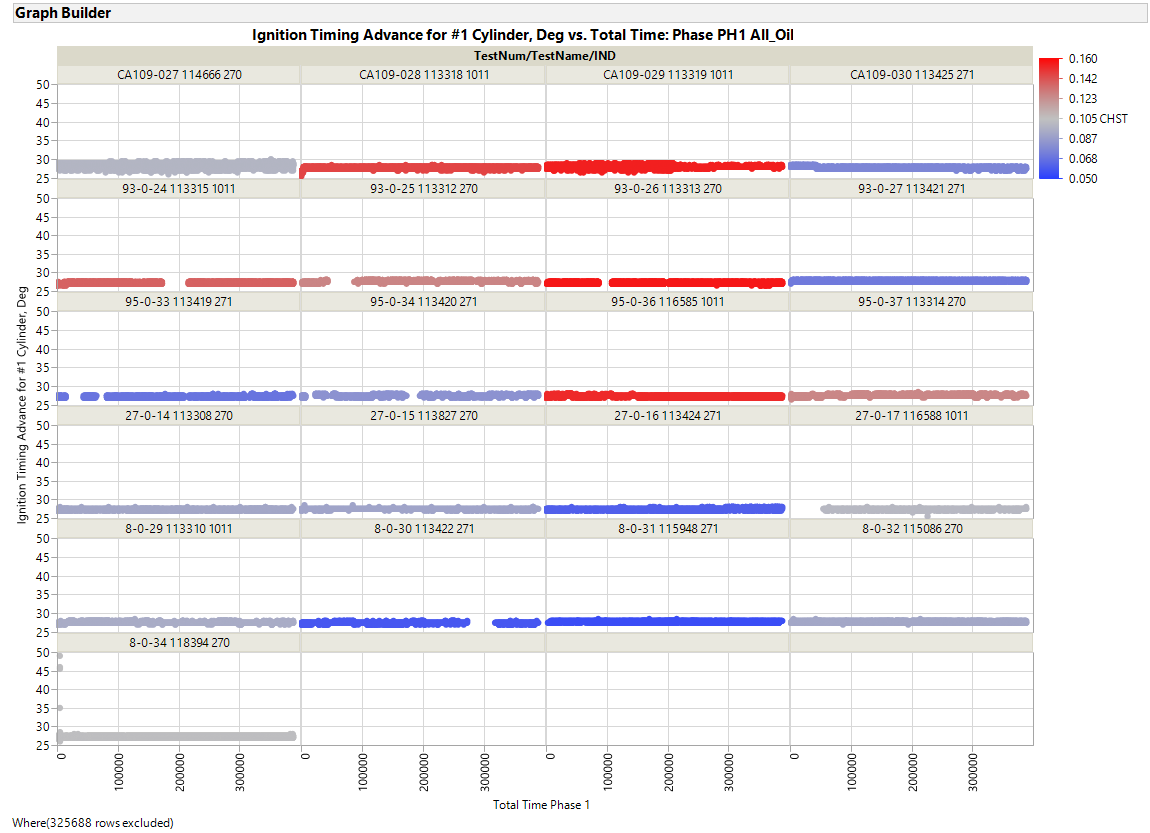 ZOOMED IN
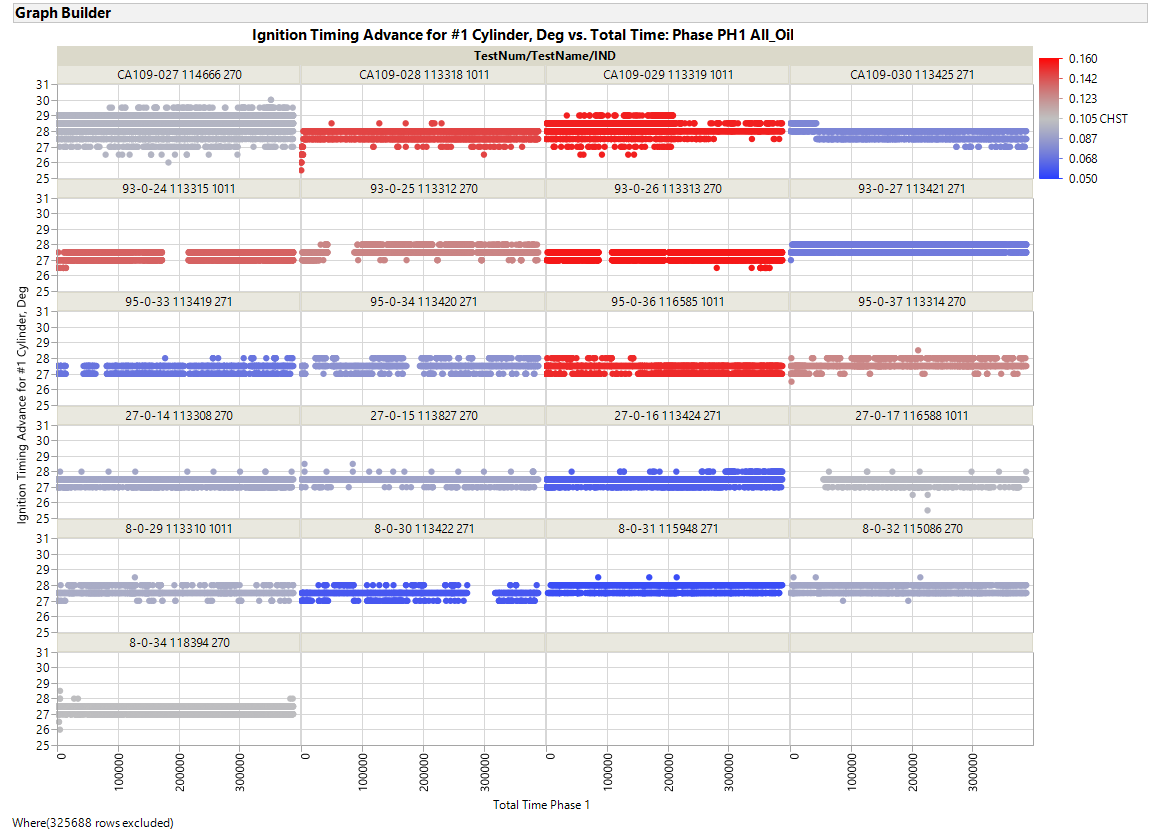 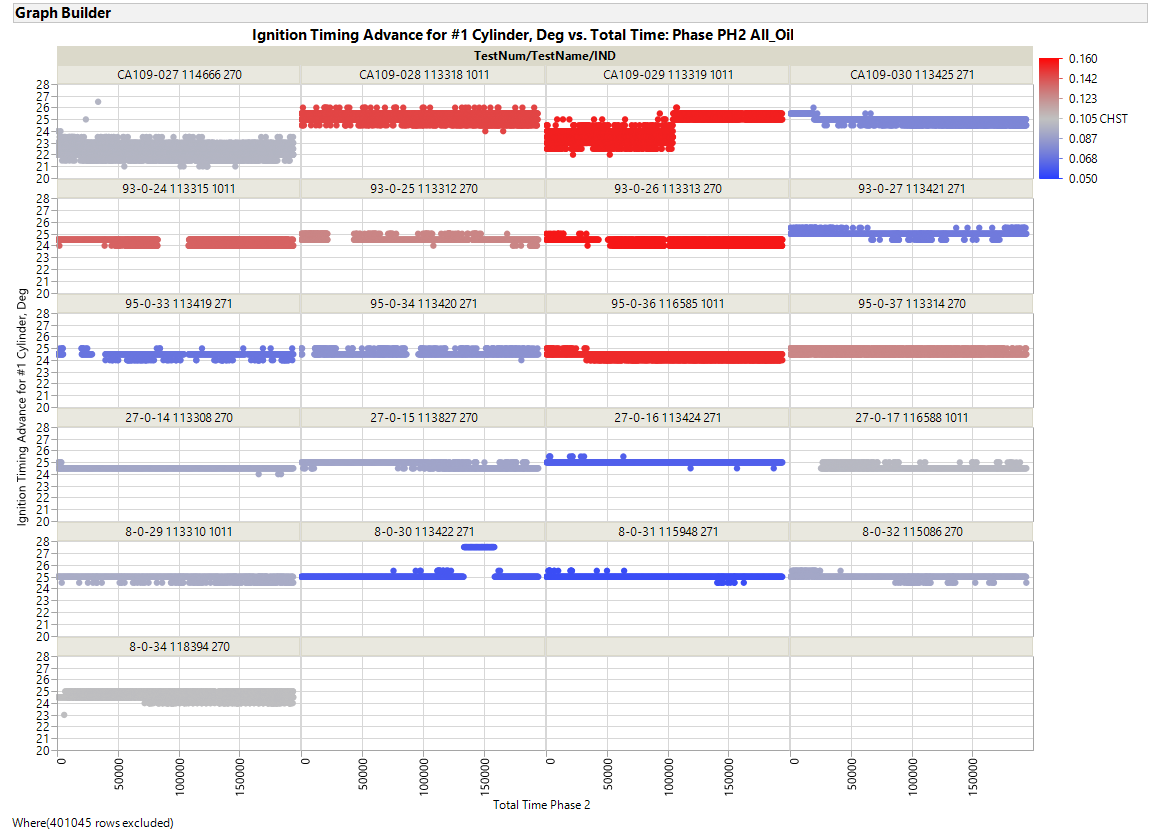 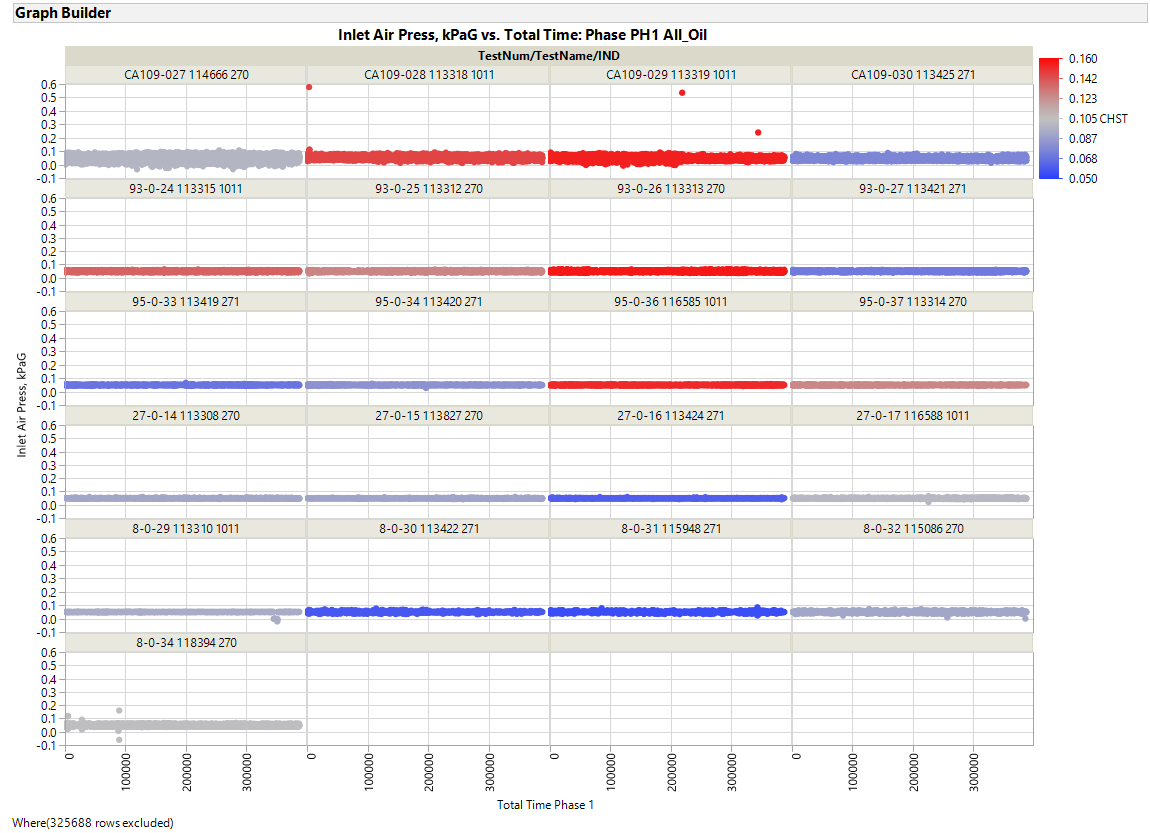 ZOOMED IN
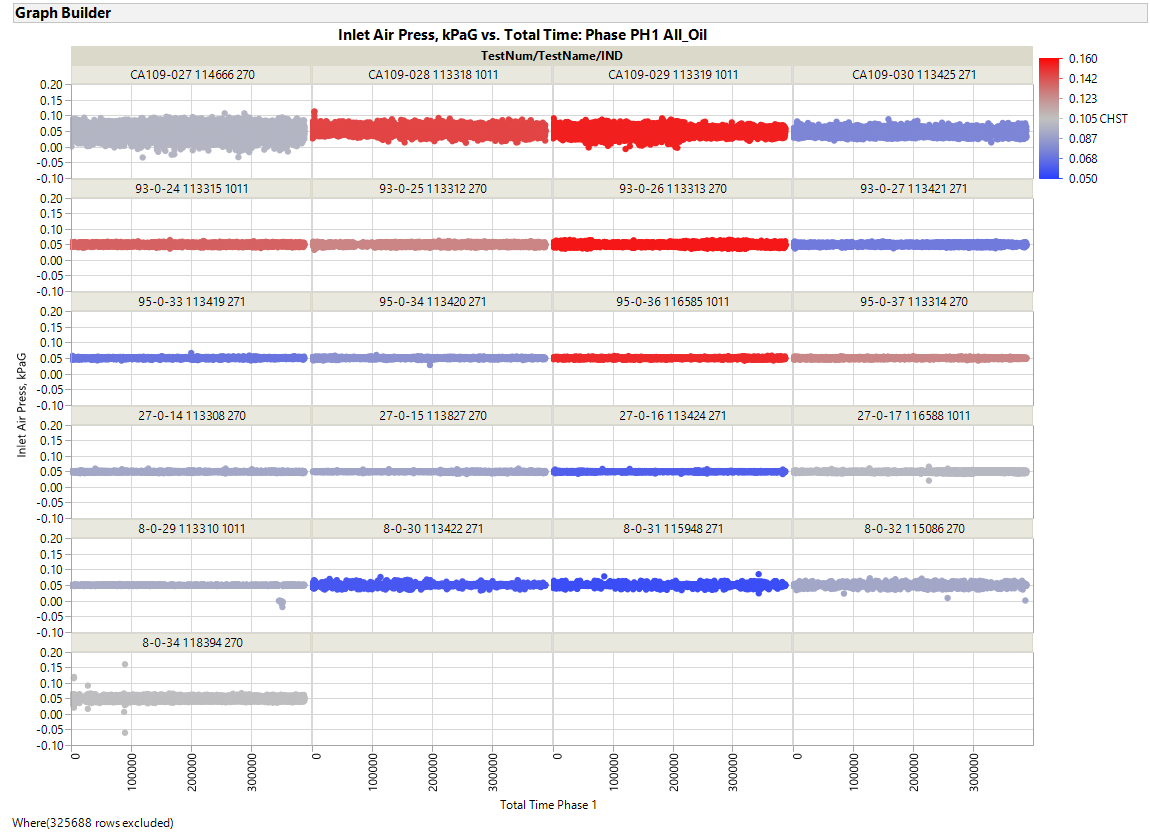 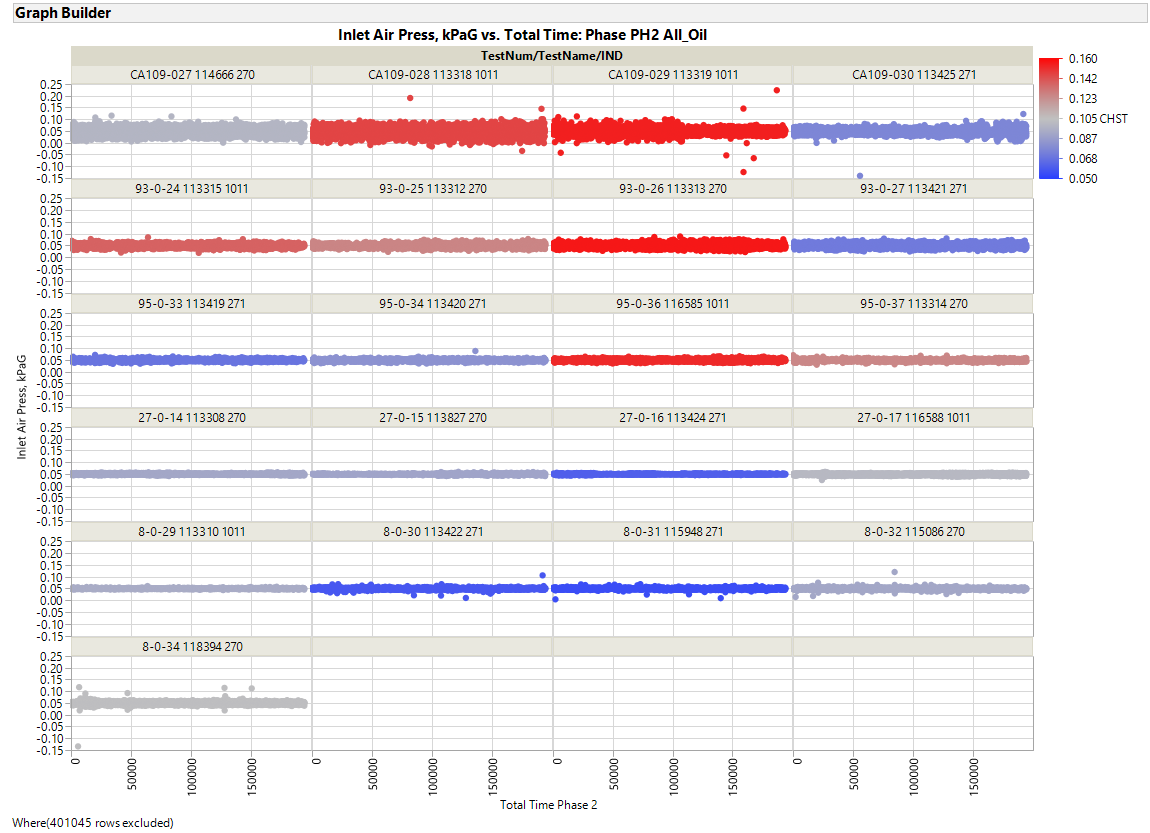 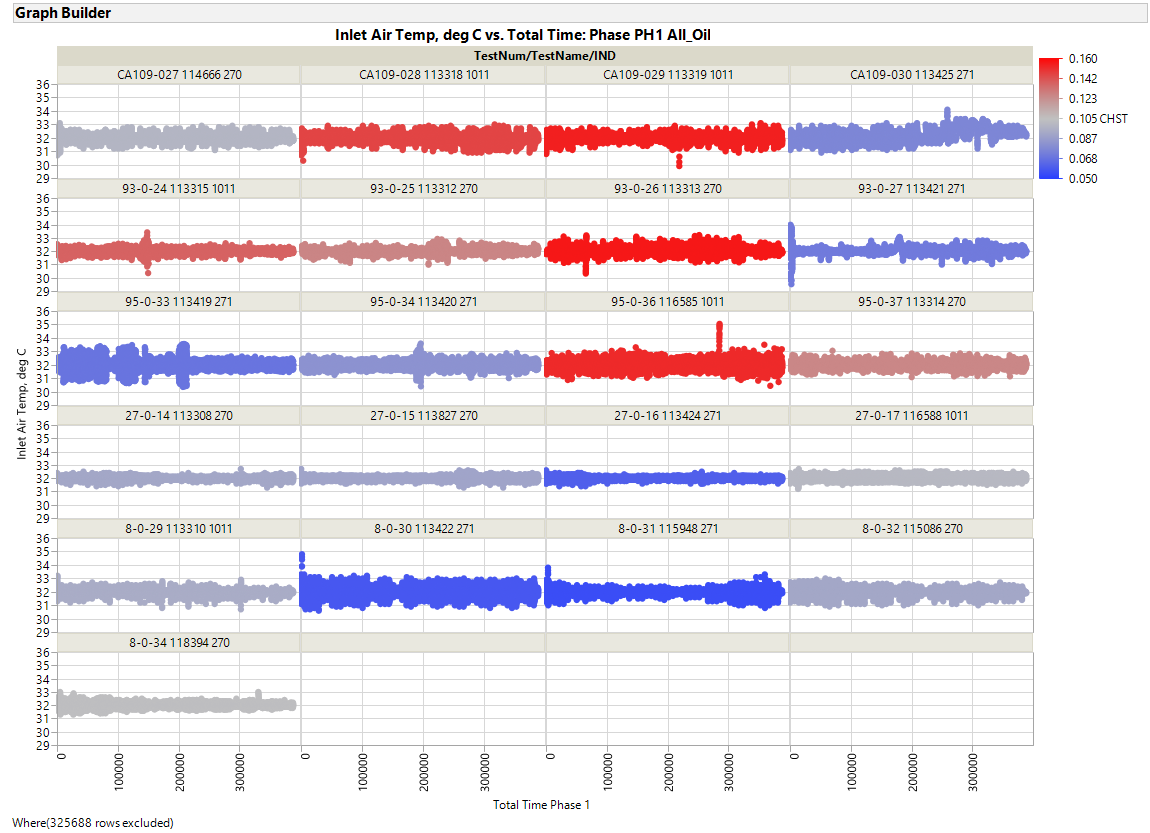 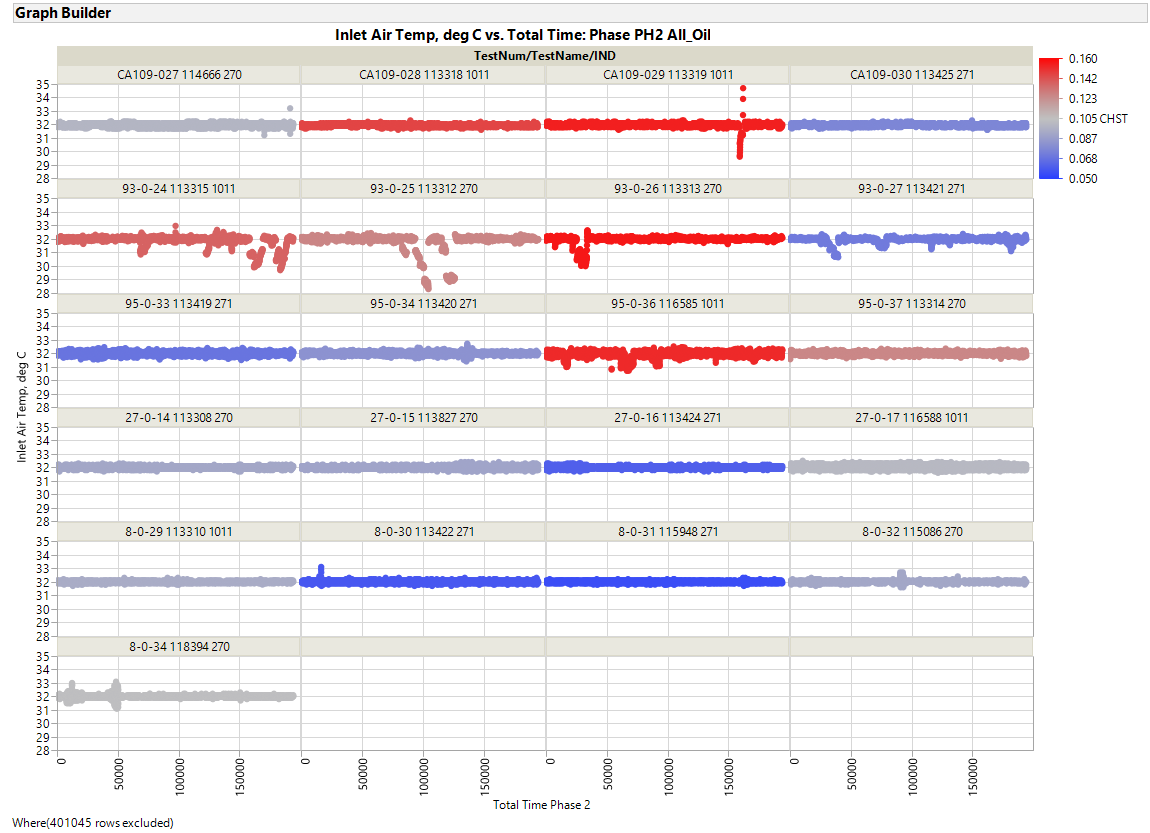 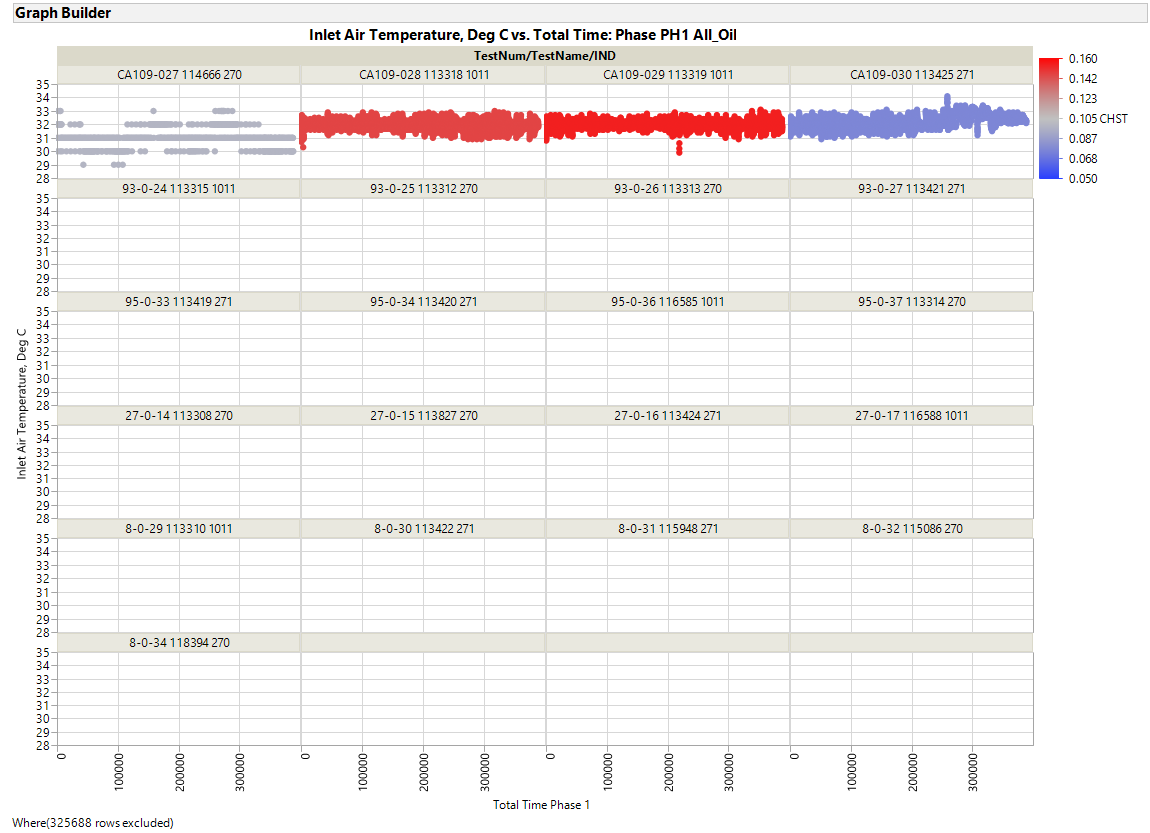 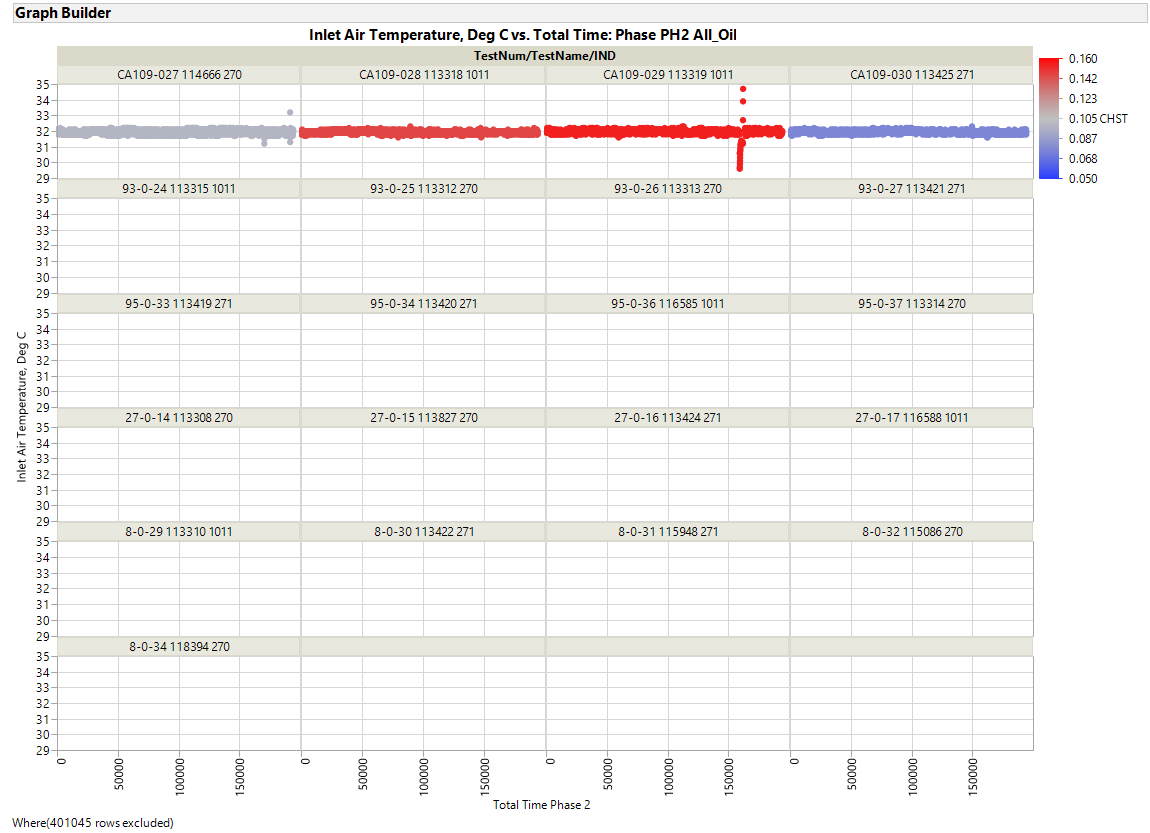 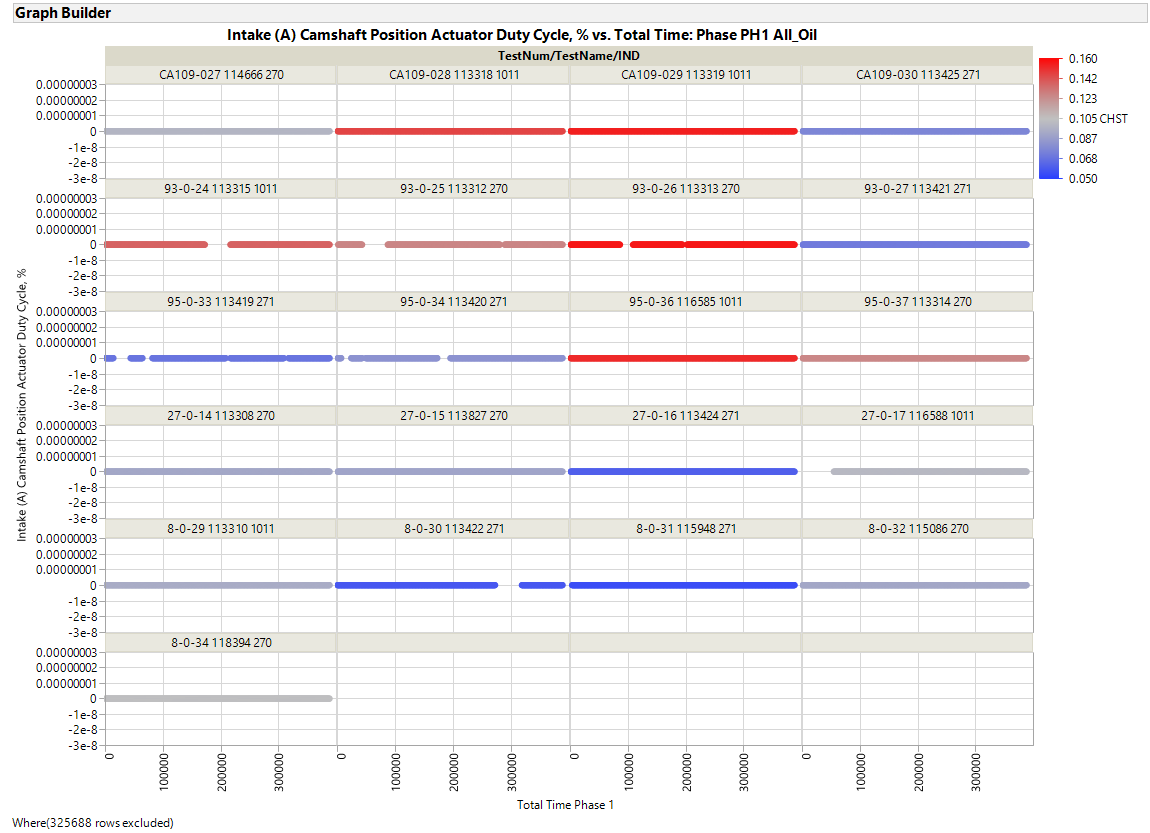 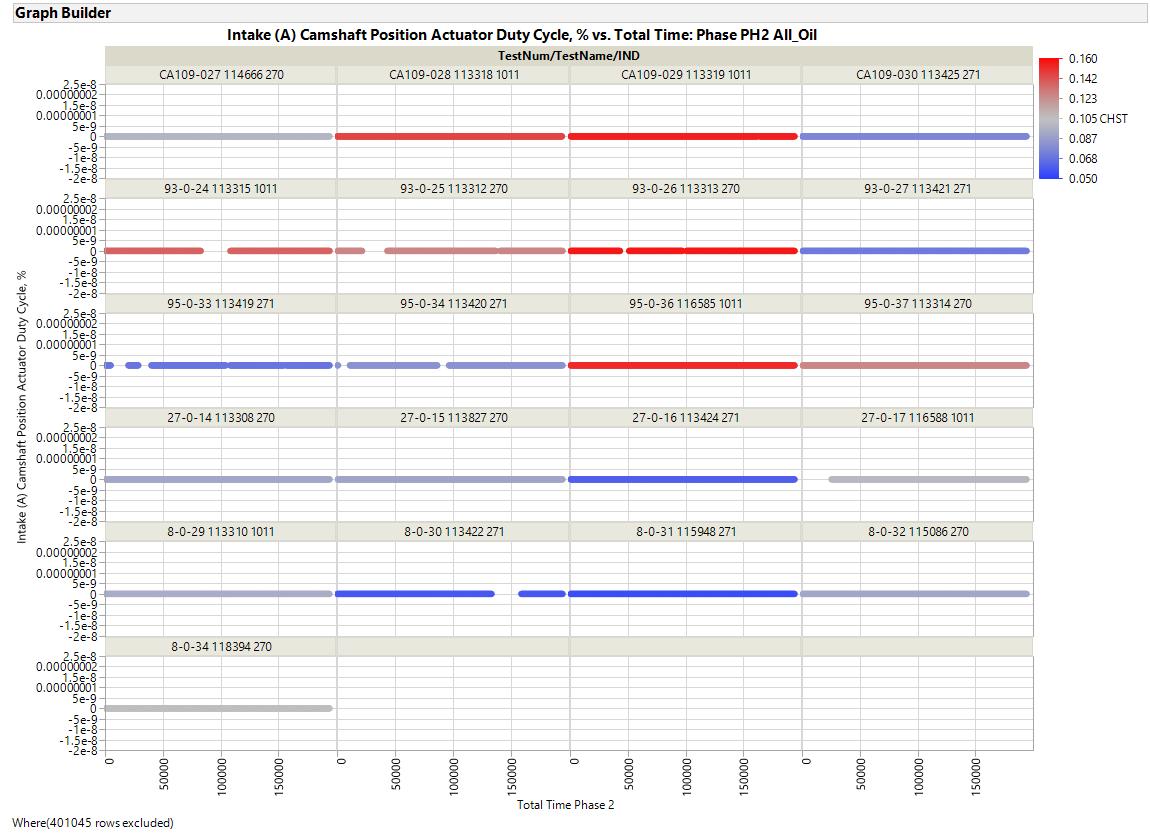 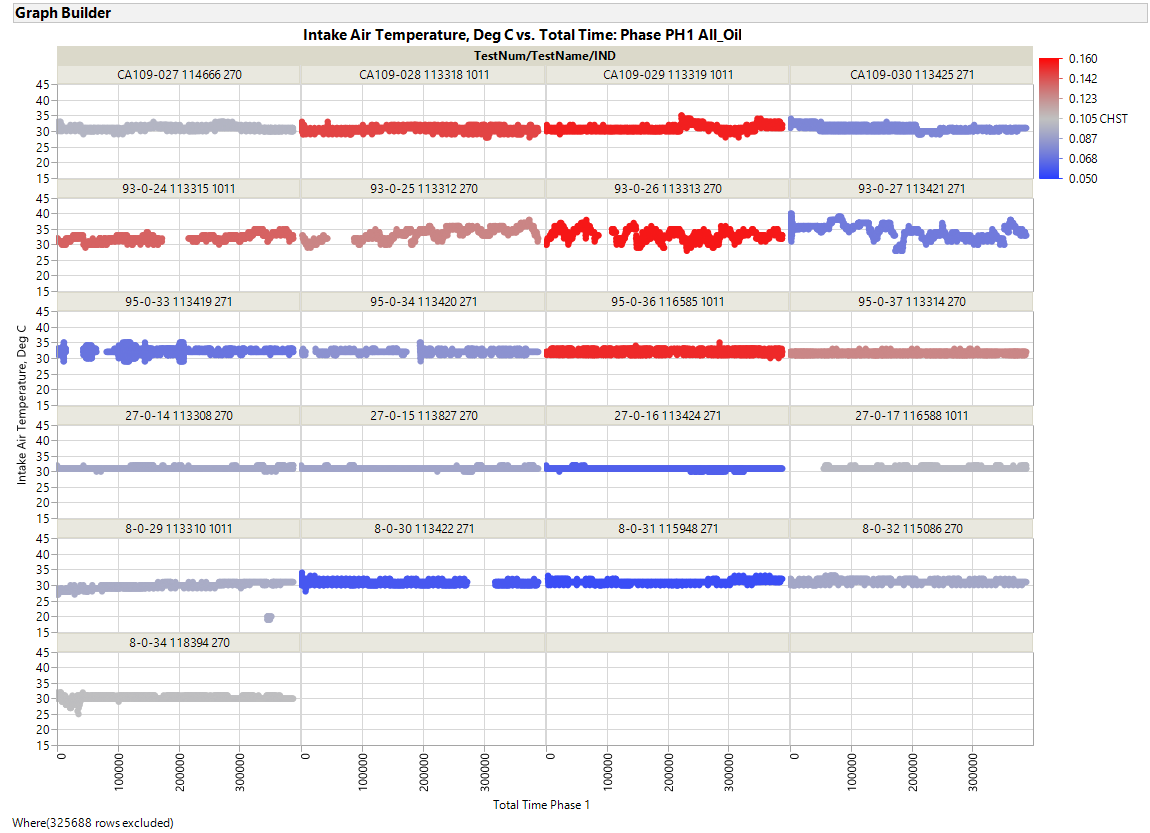 ZOOMED IN
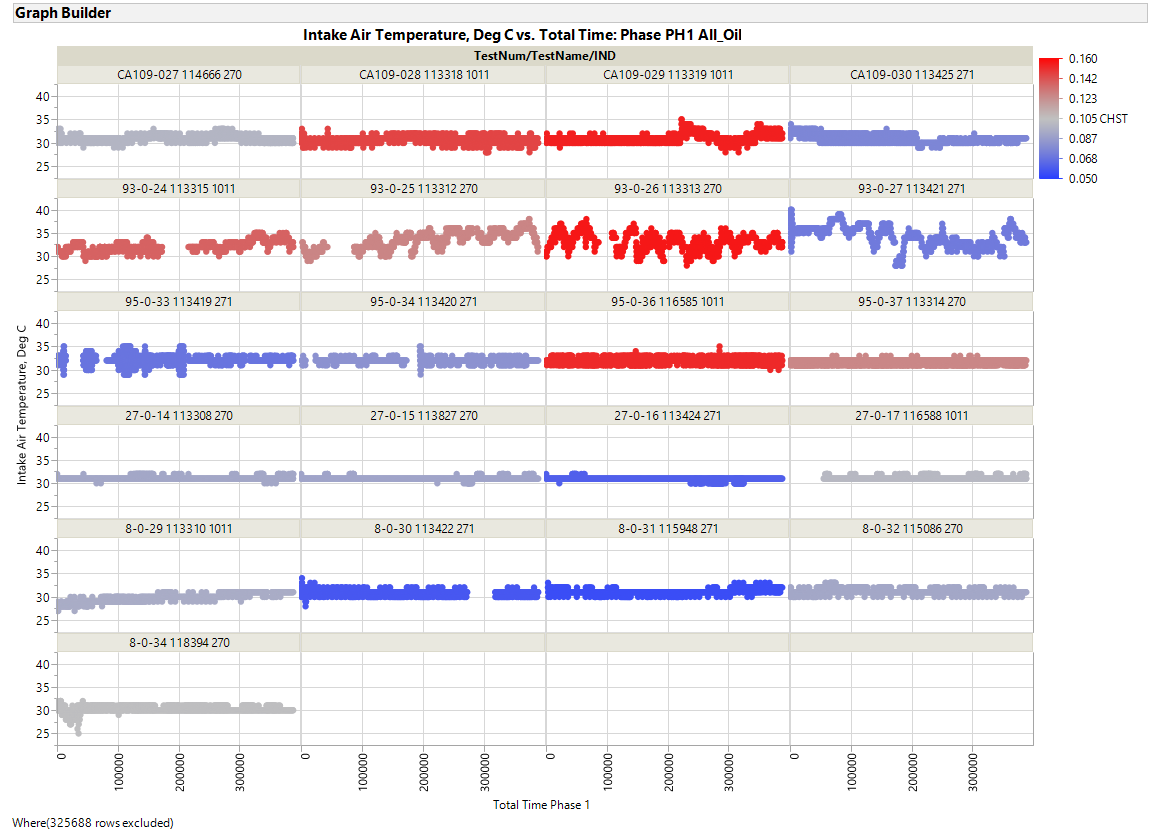 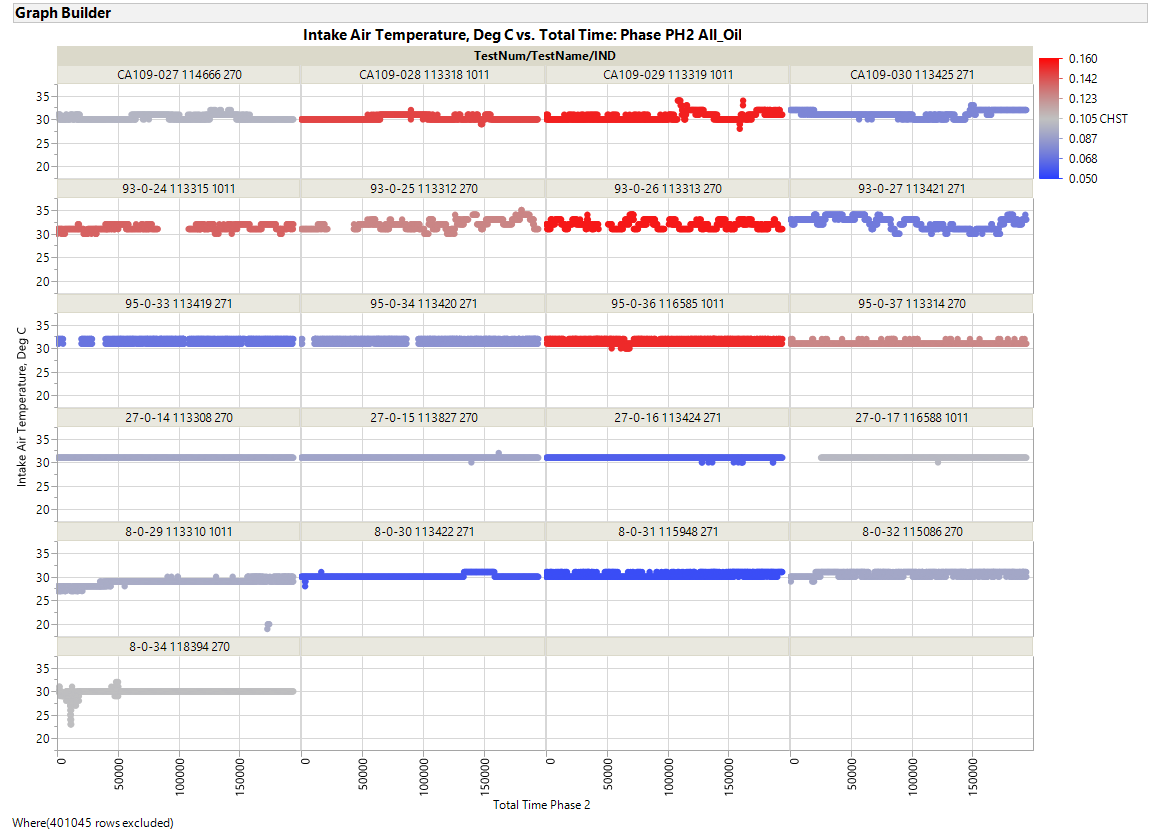 ZOOMED IN
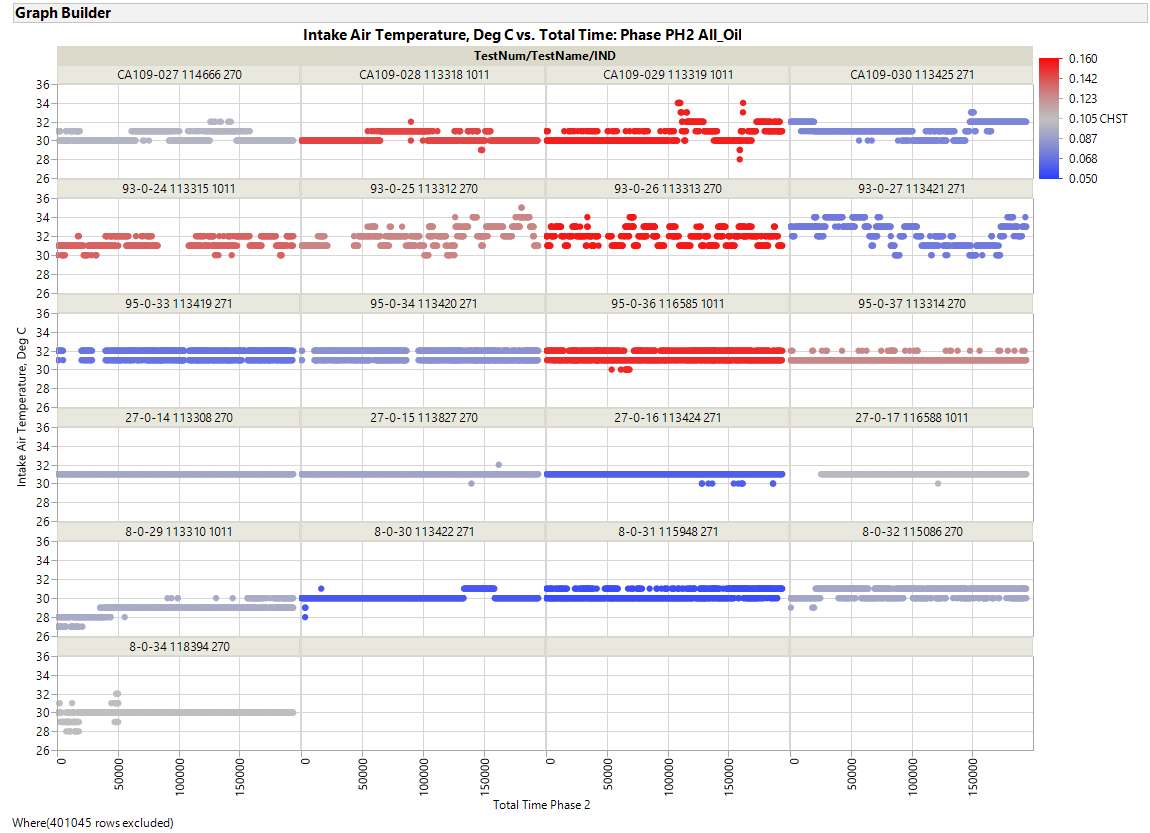 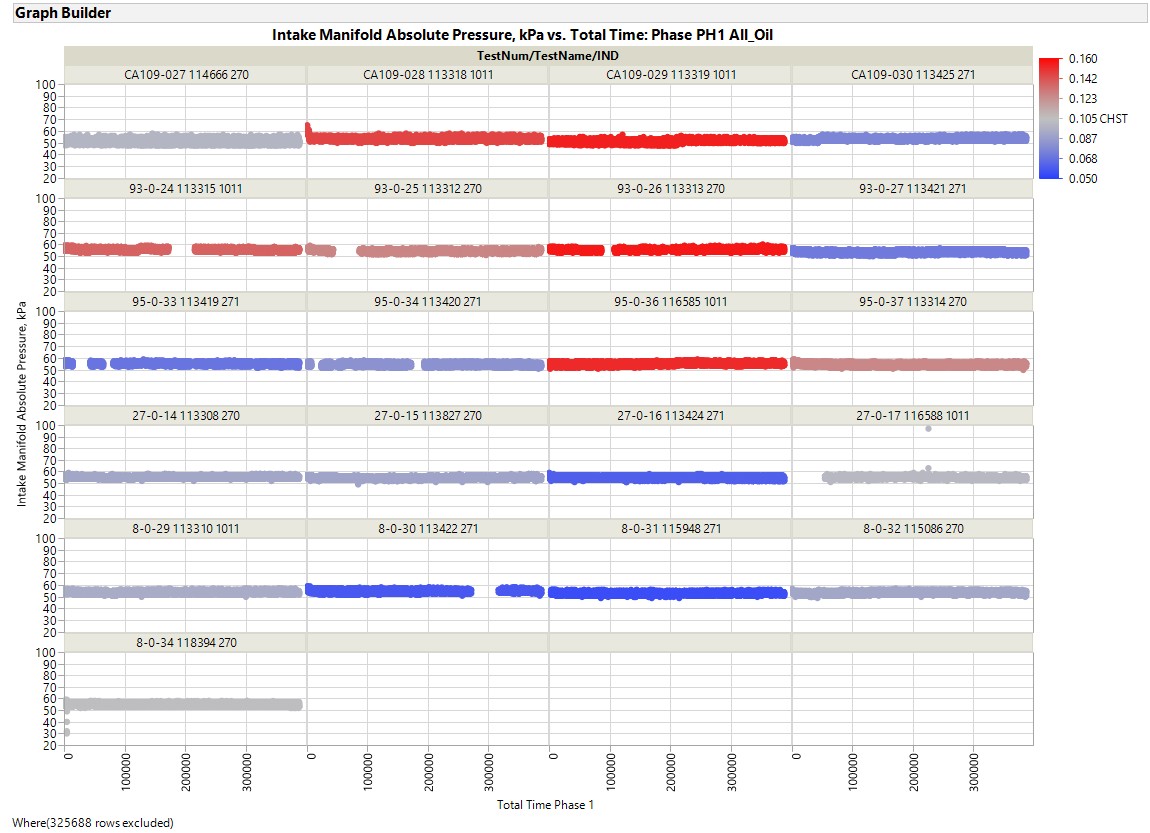 ZOOMED IN
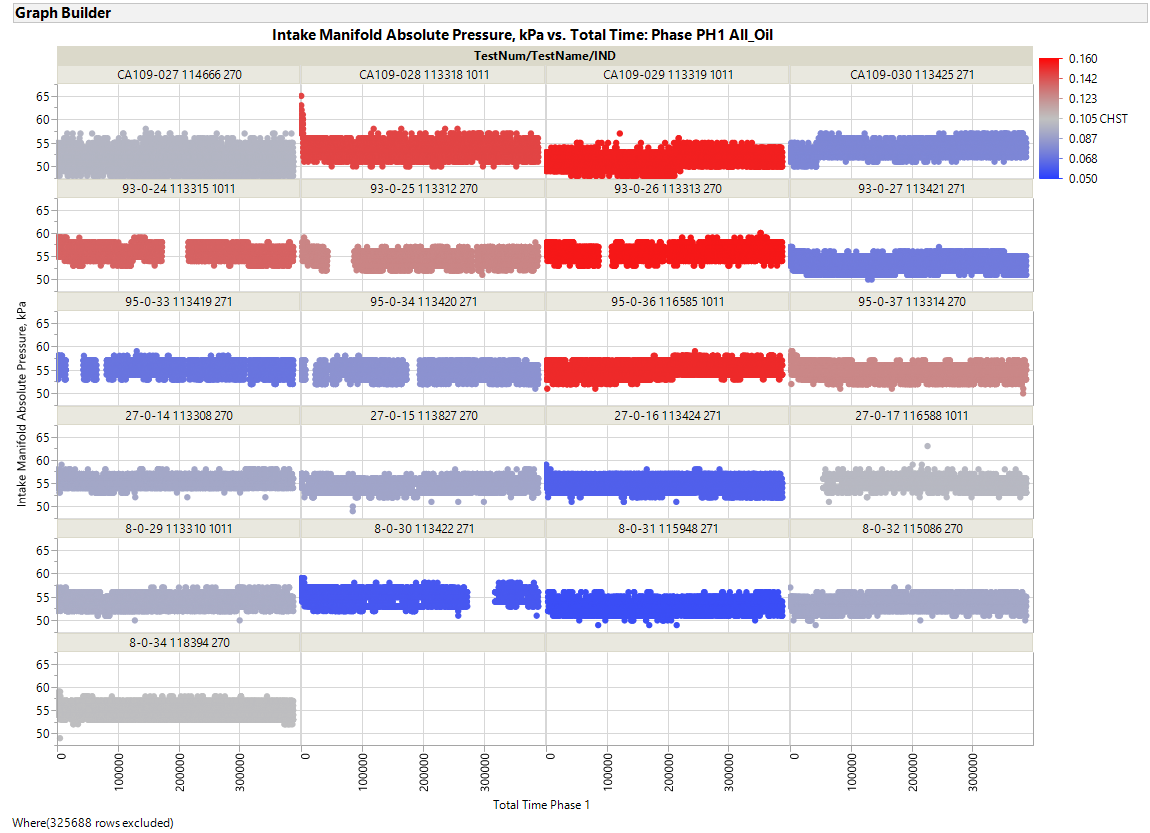 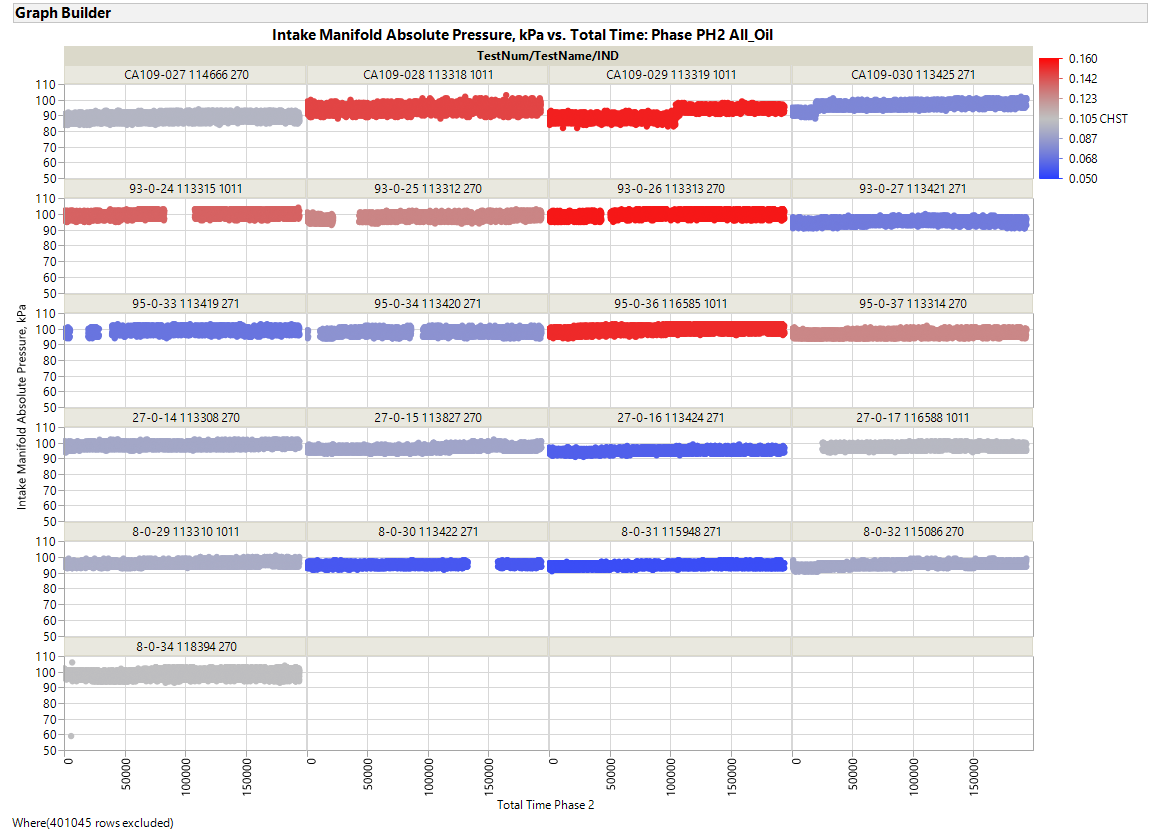 ZOOMED IN
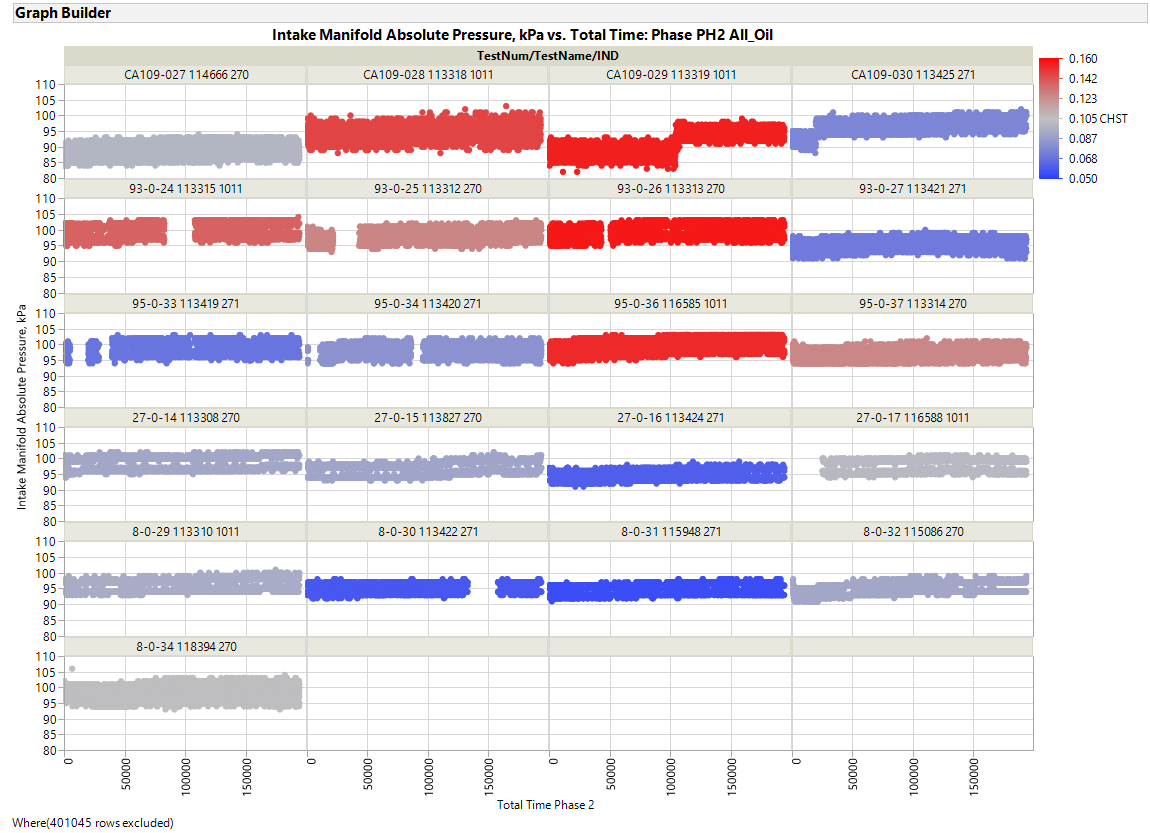 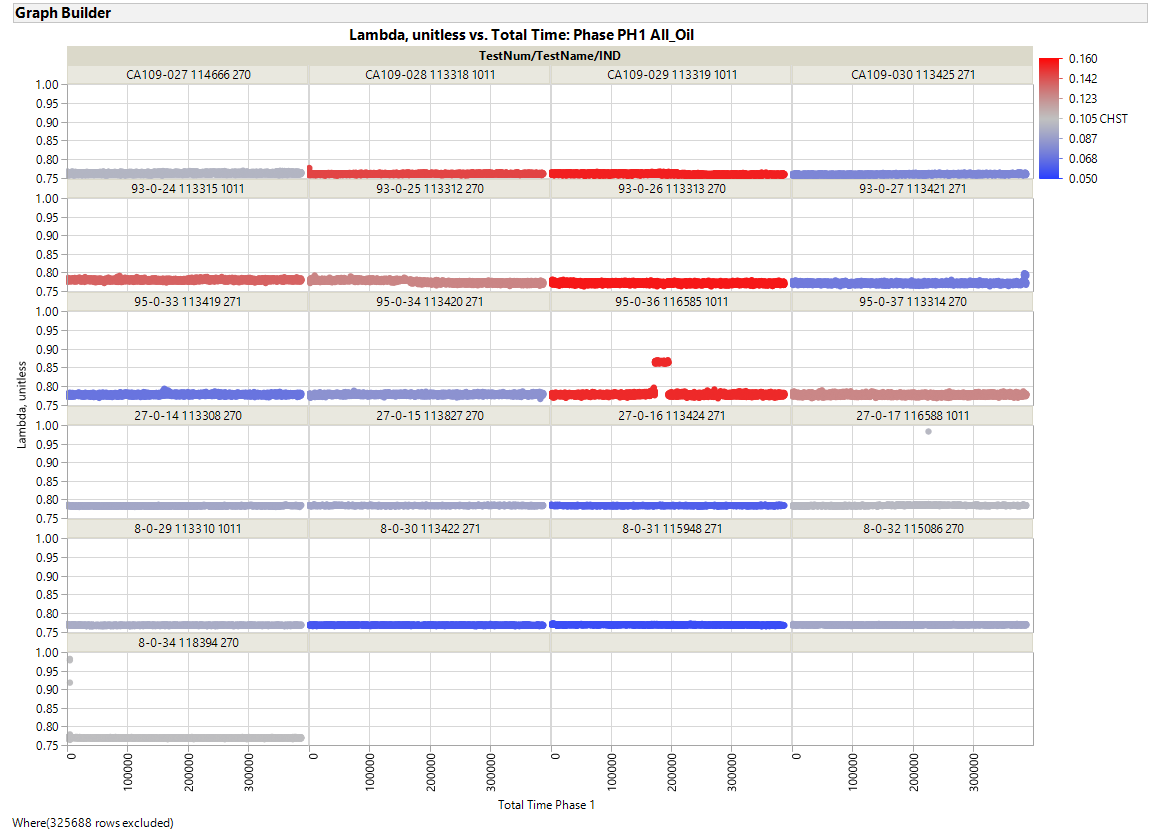 ZOOMED IN
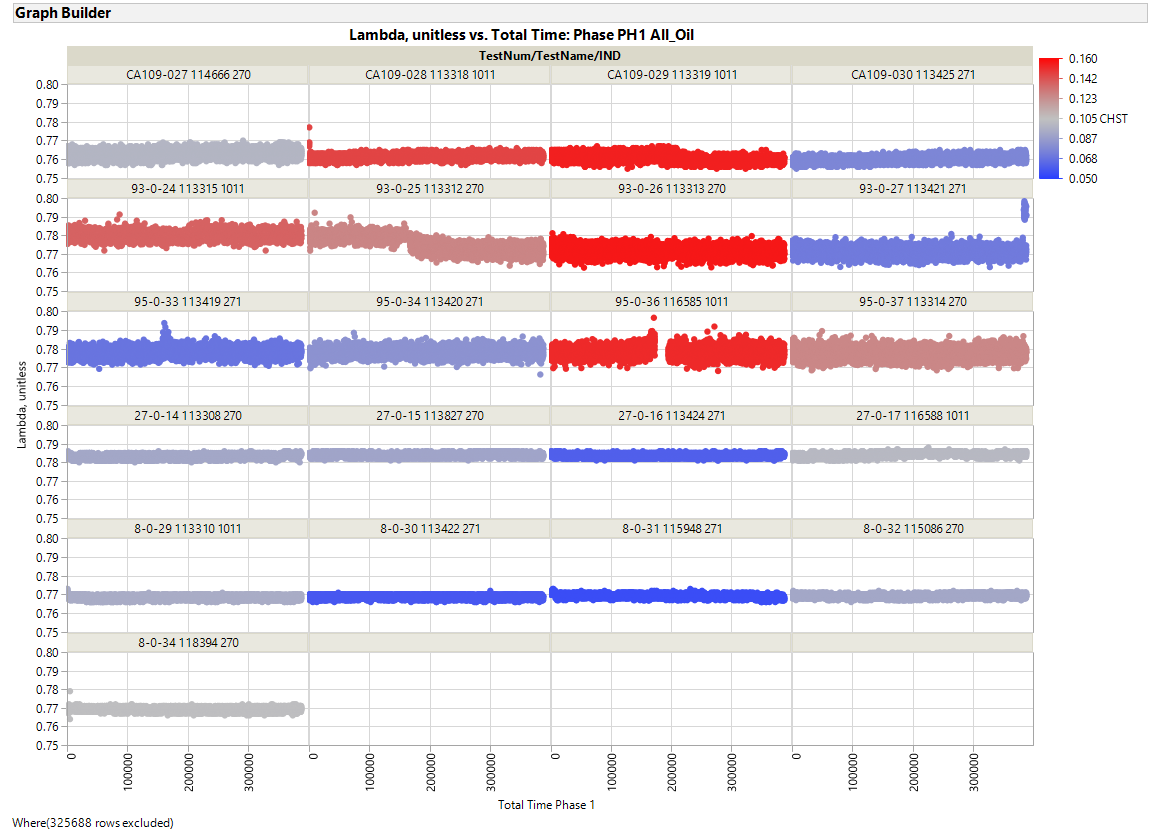 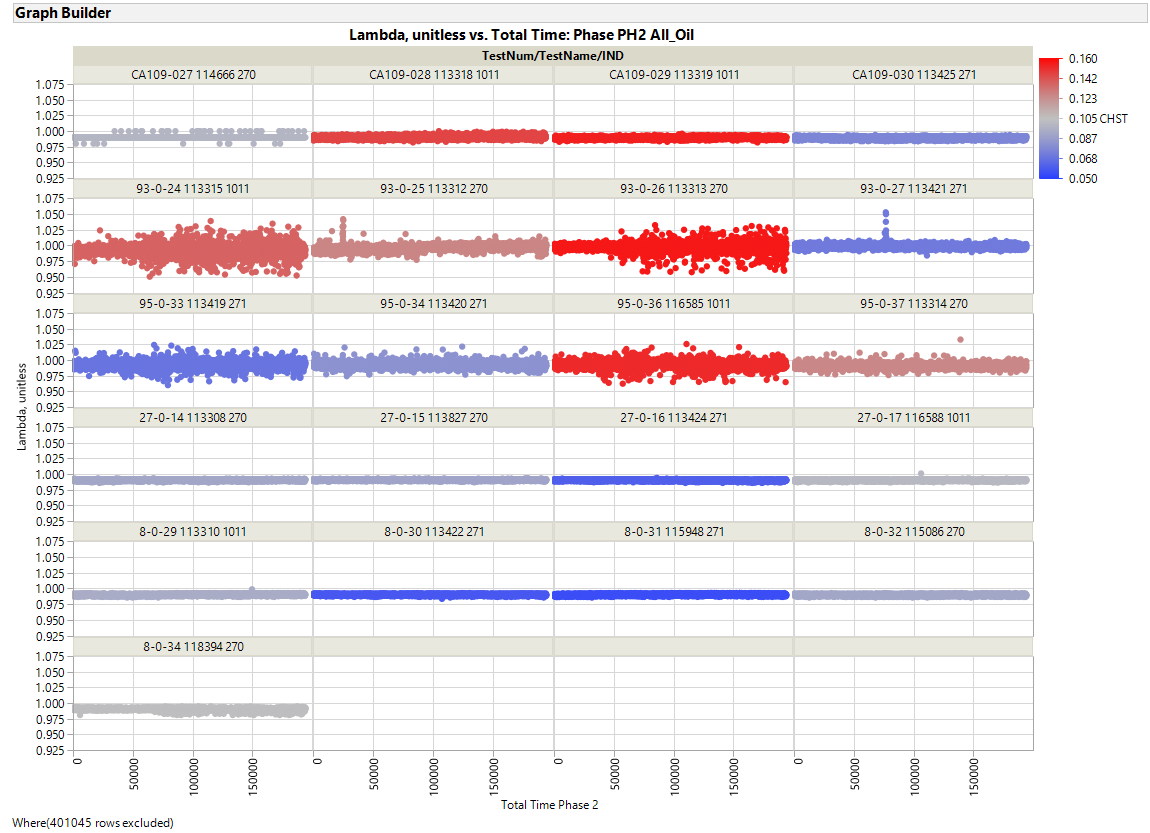 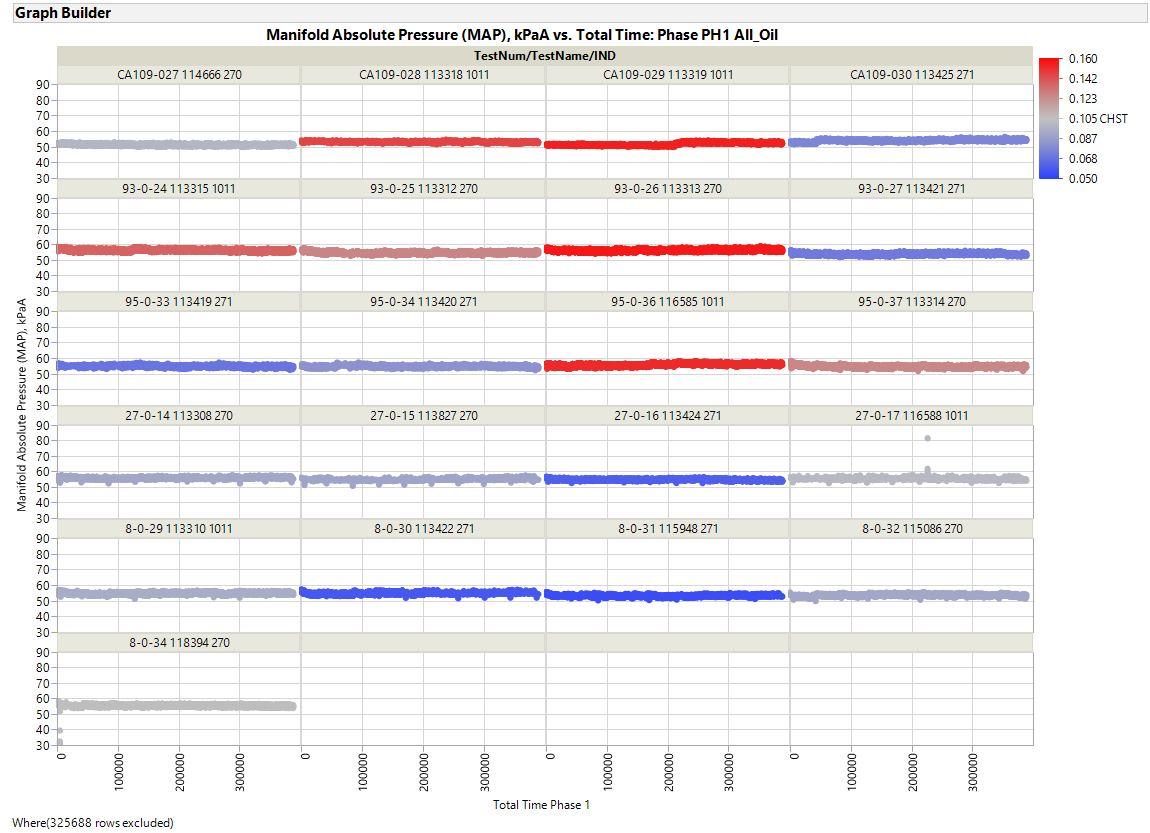 ZOOMED IN
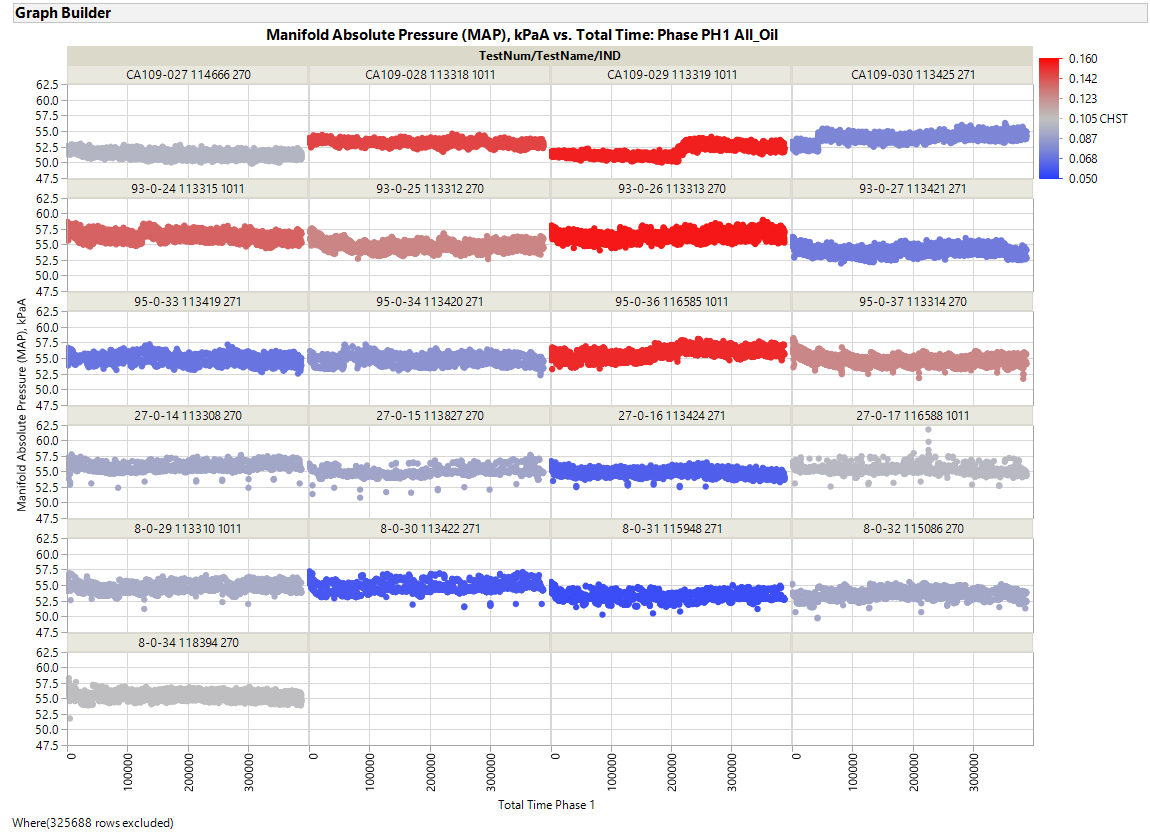 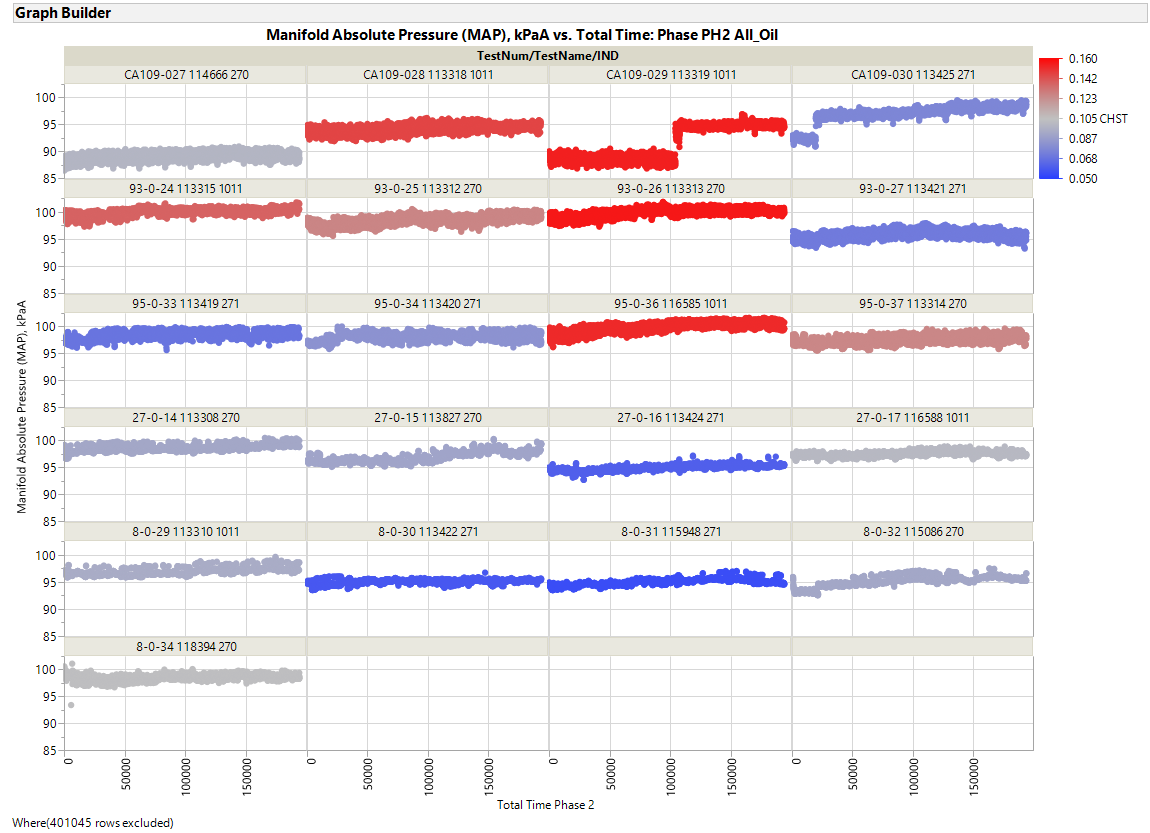 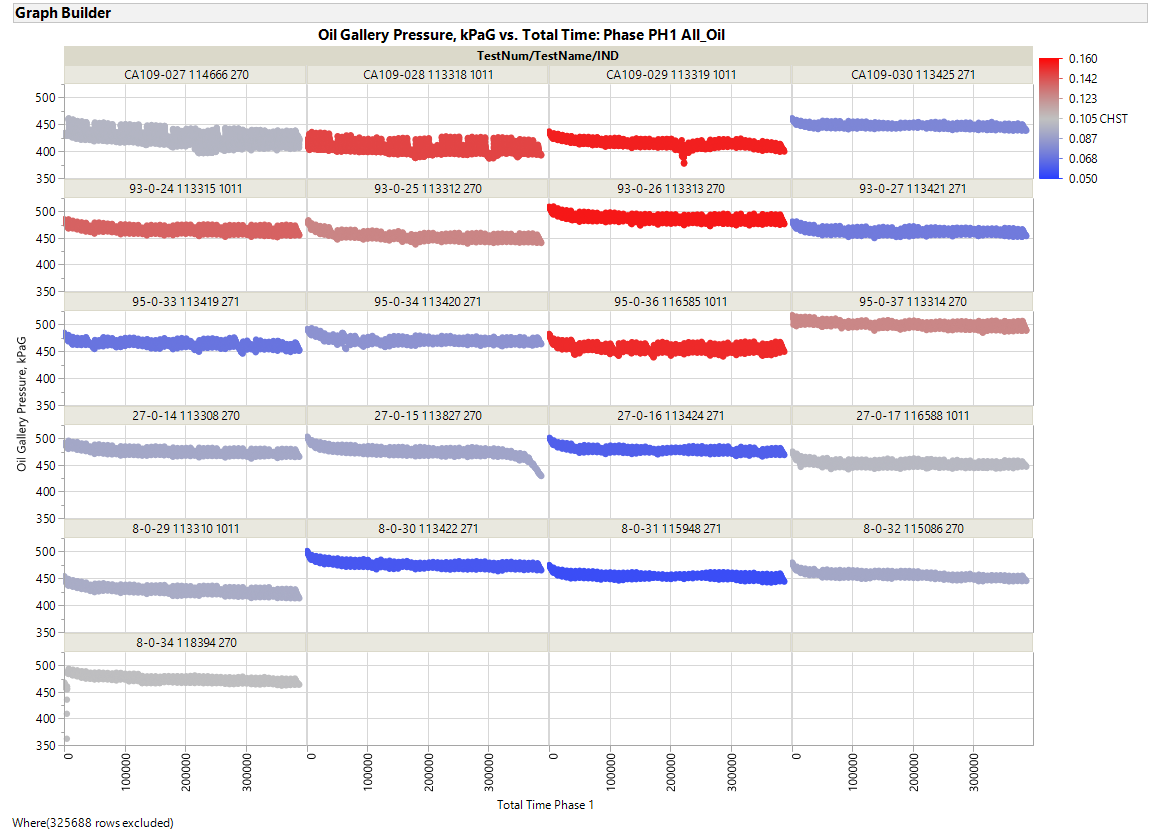 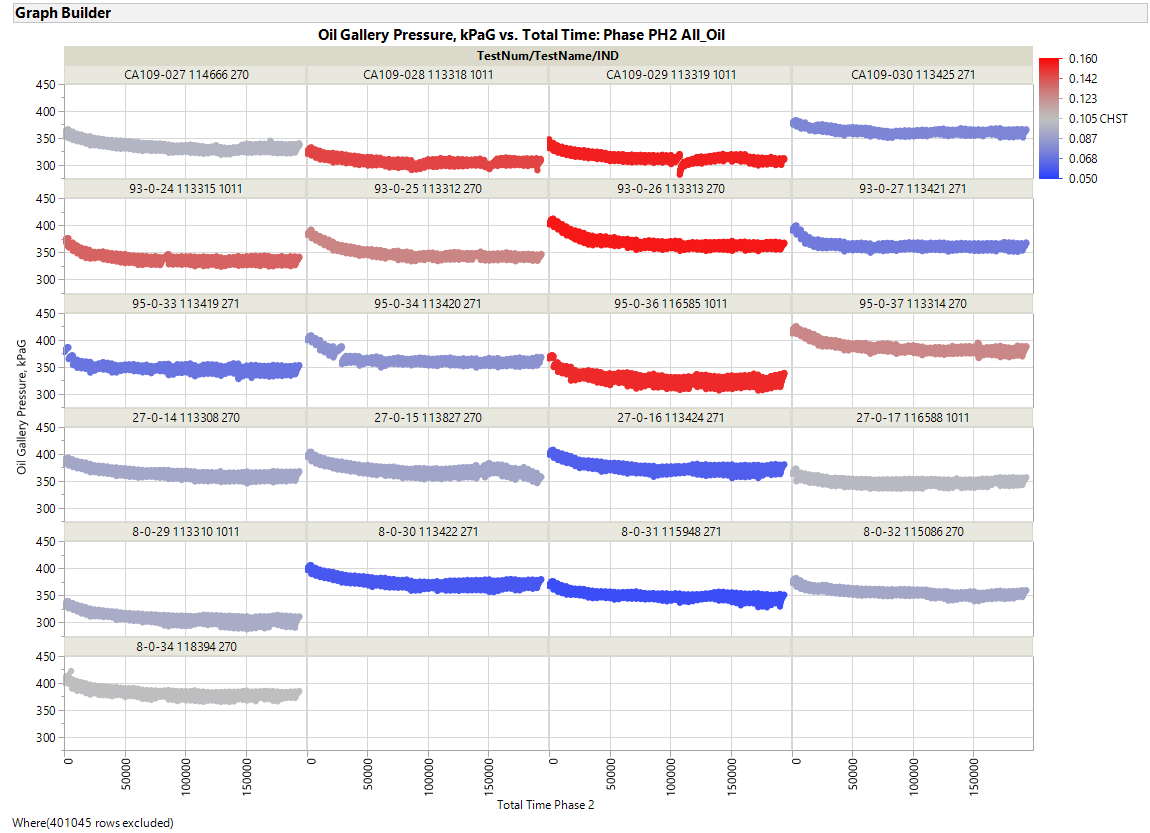 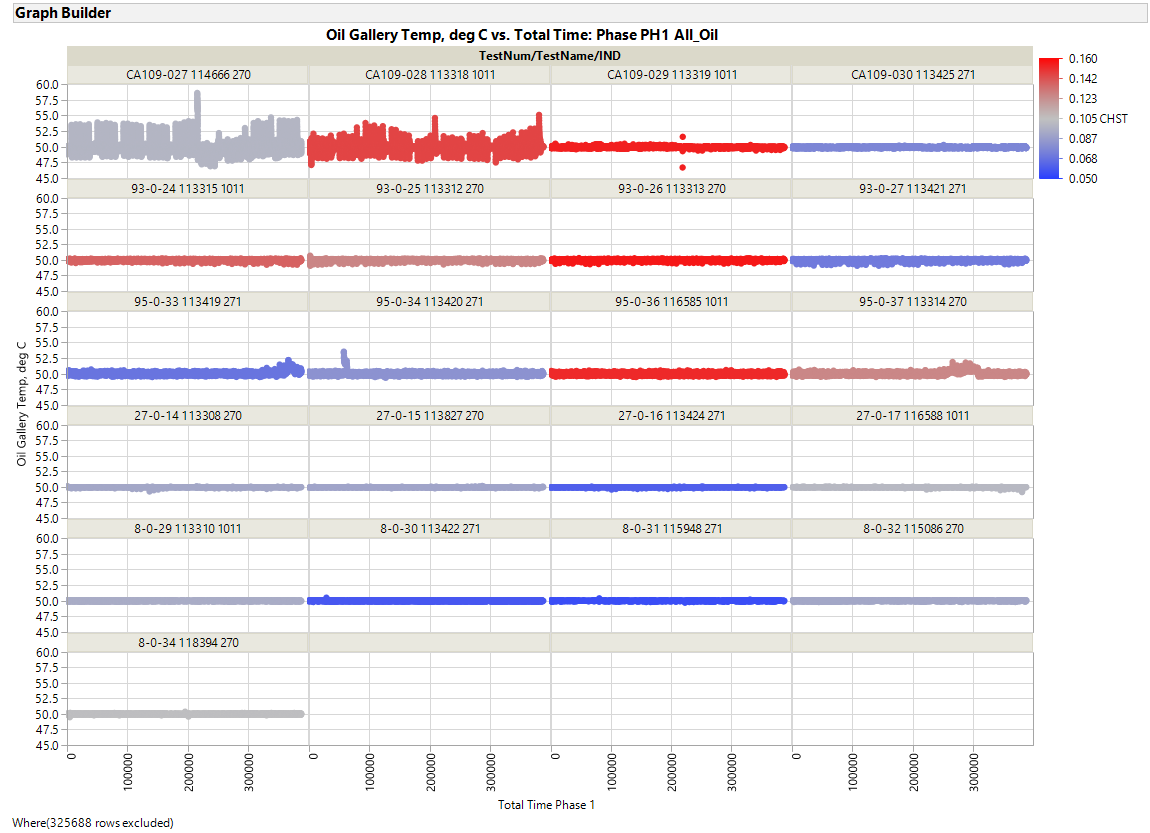 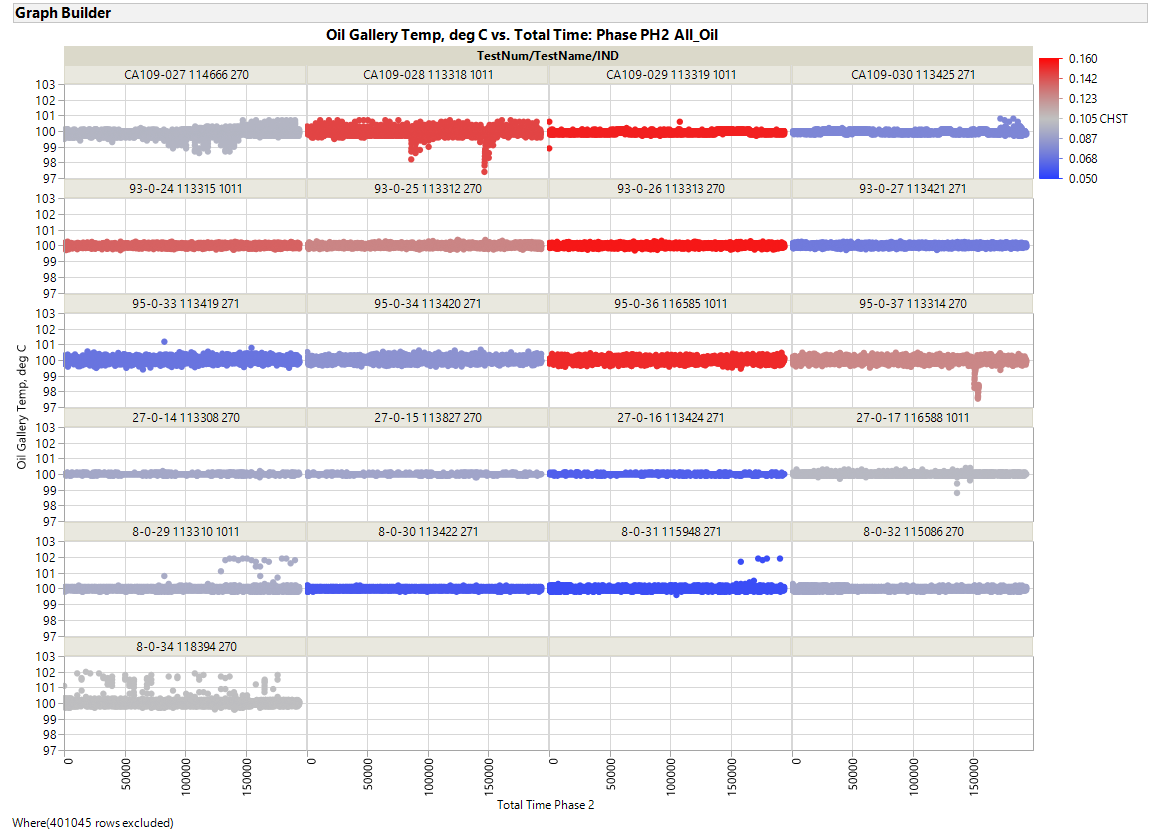 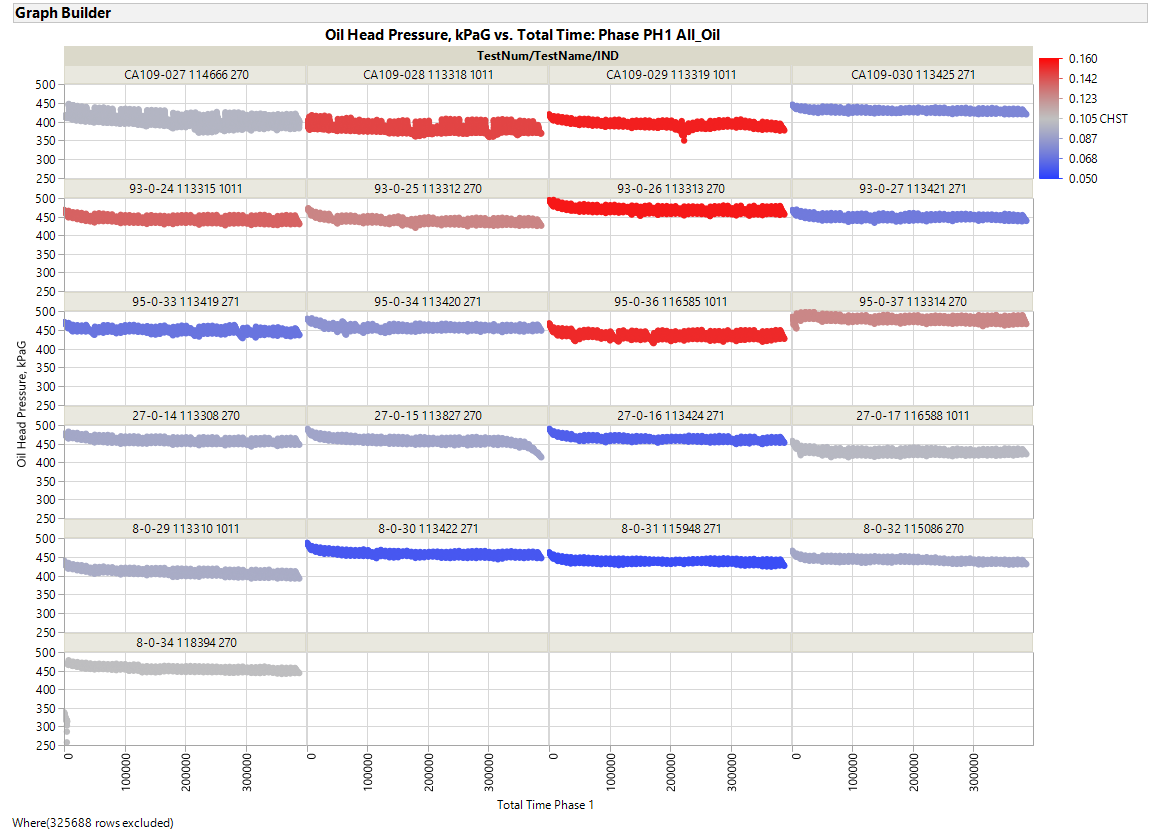 ZOOMED IN
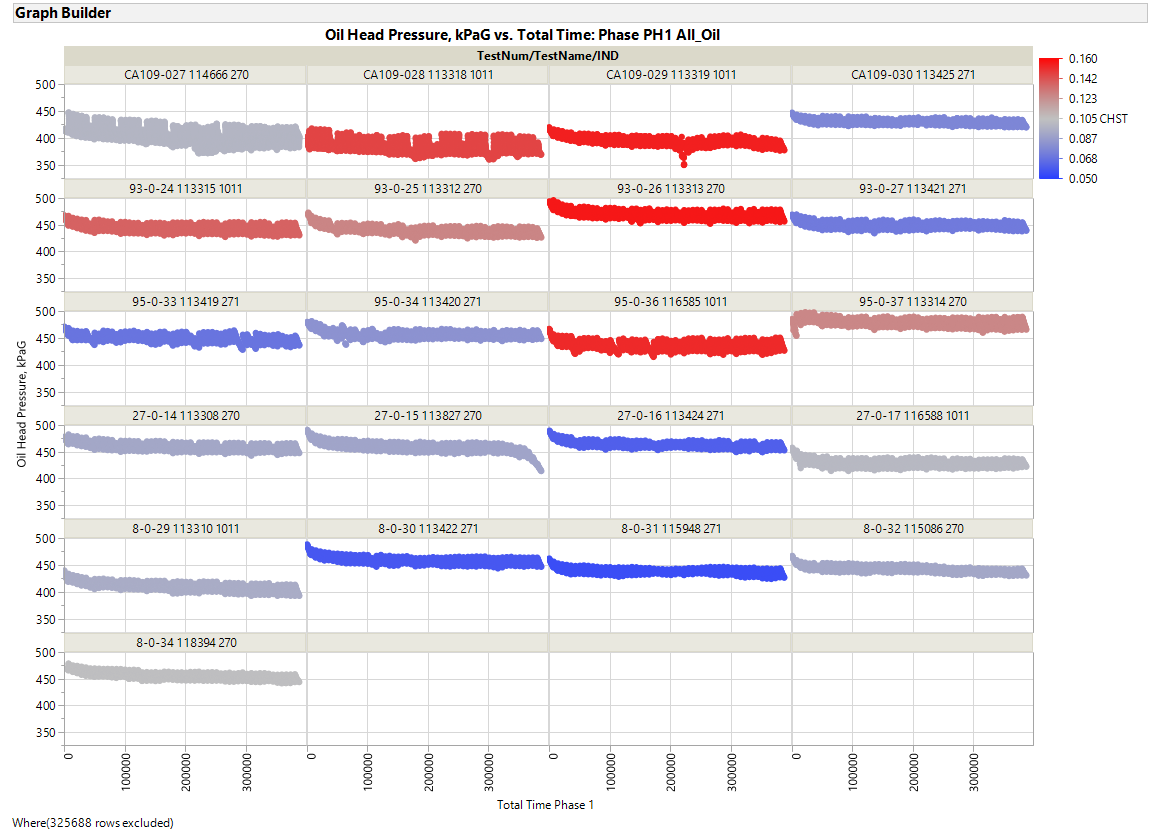 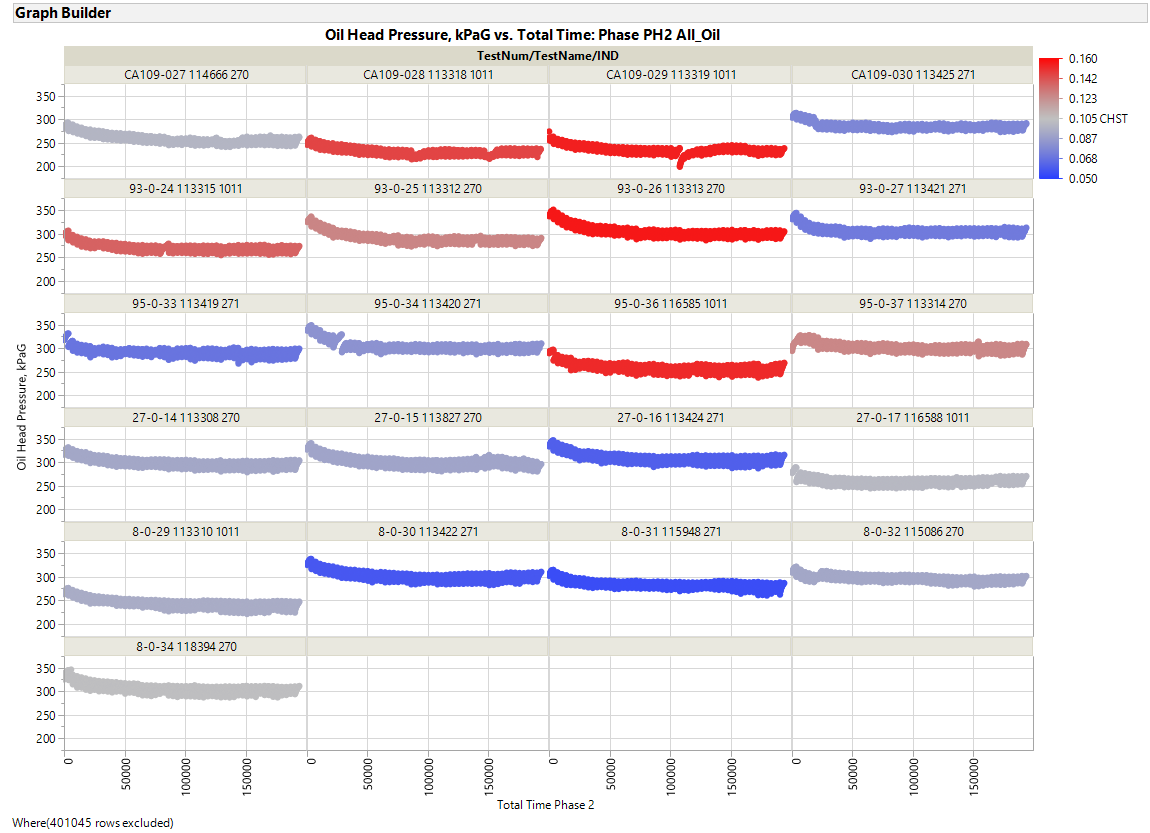 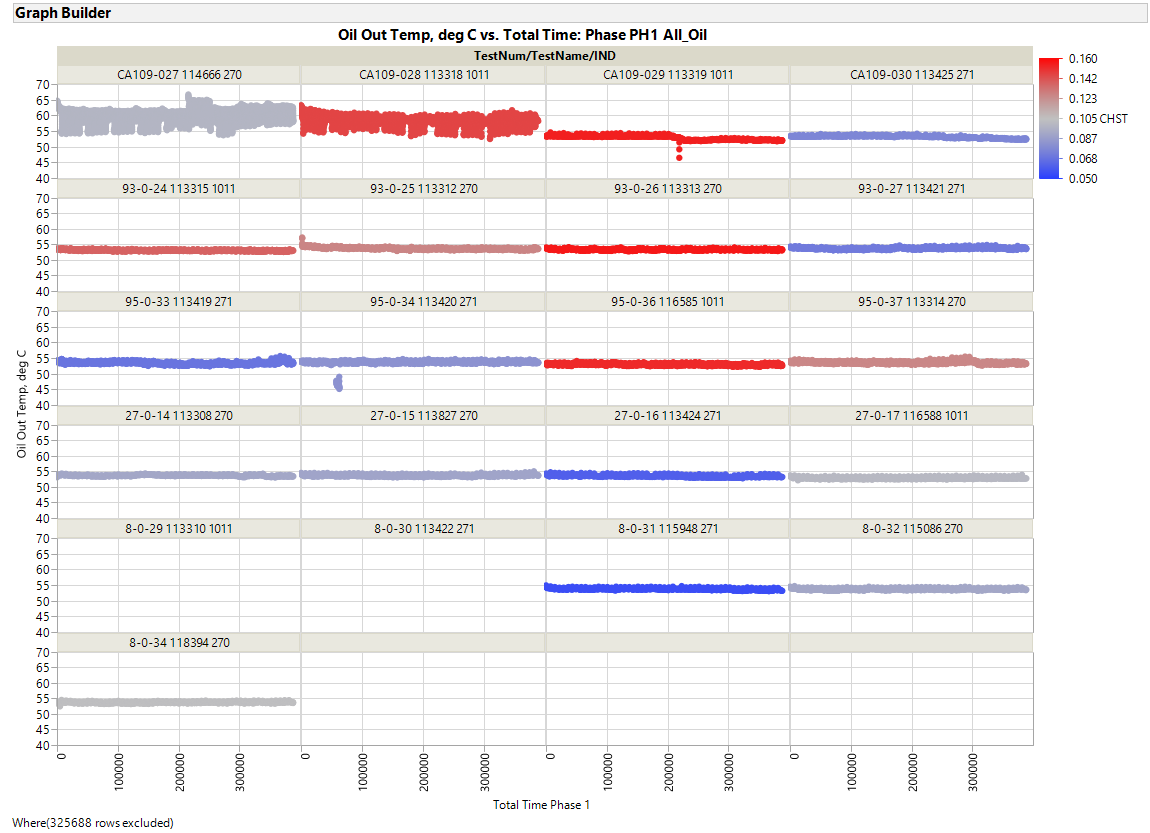 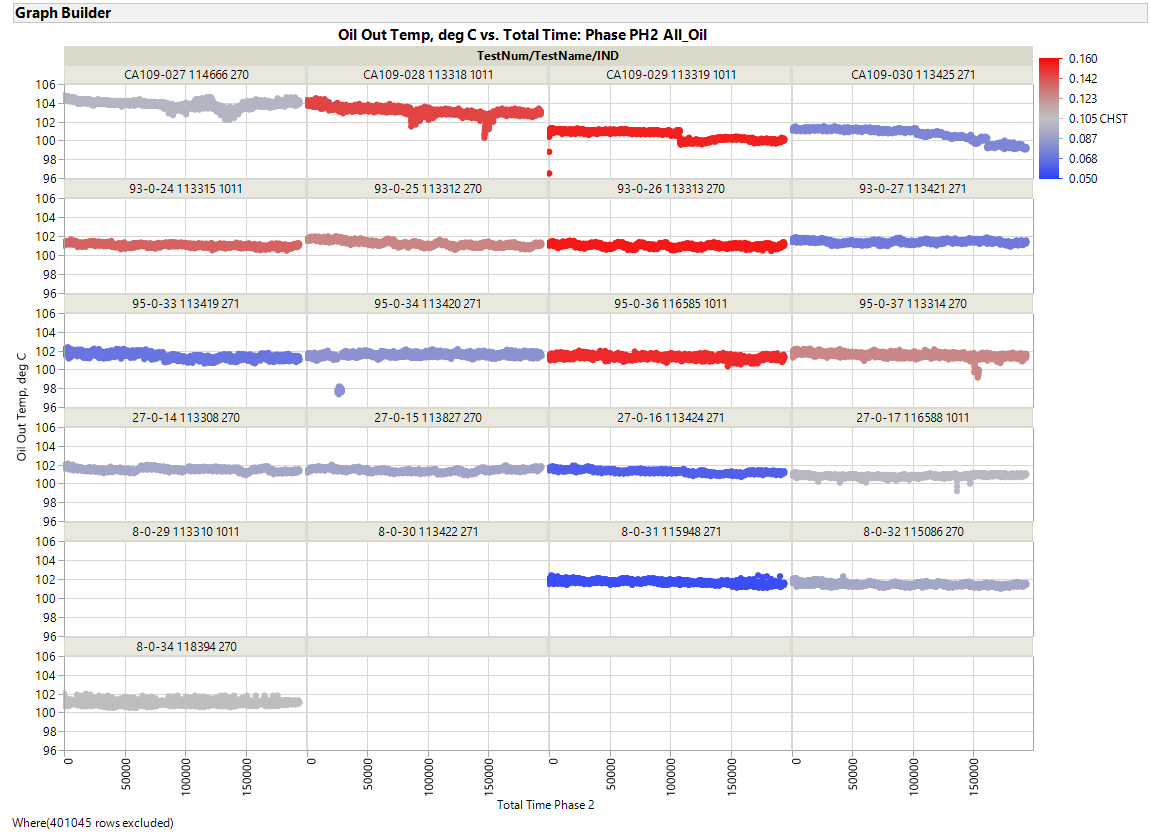 ZOOMED IN
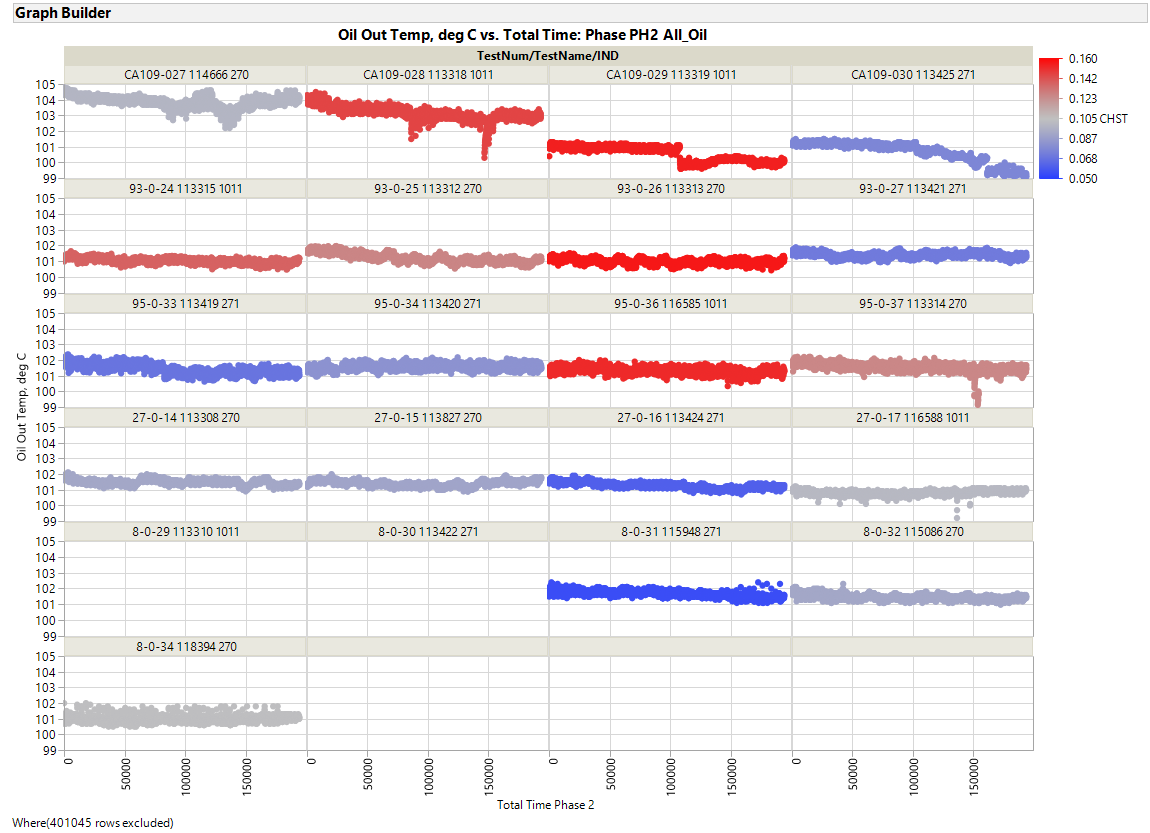 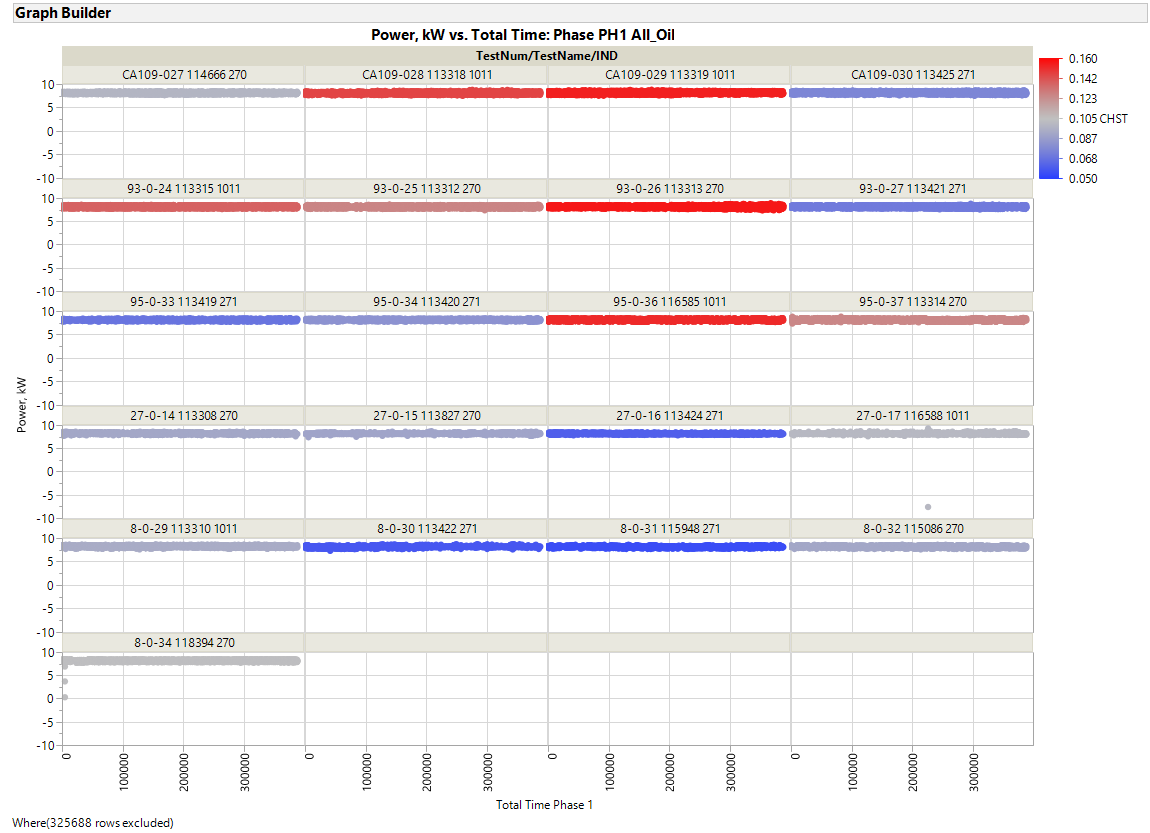 ZOOMED IN
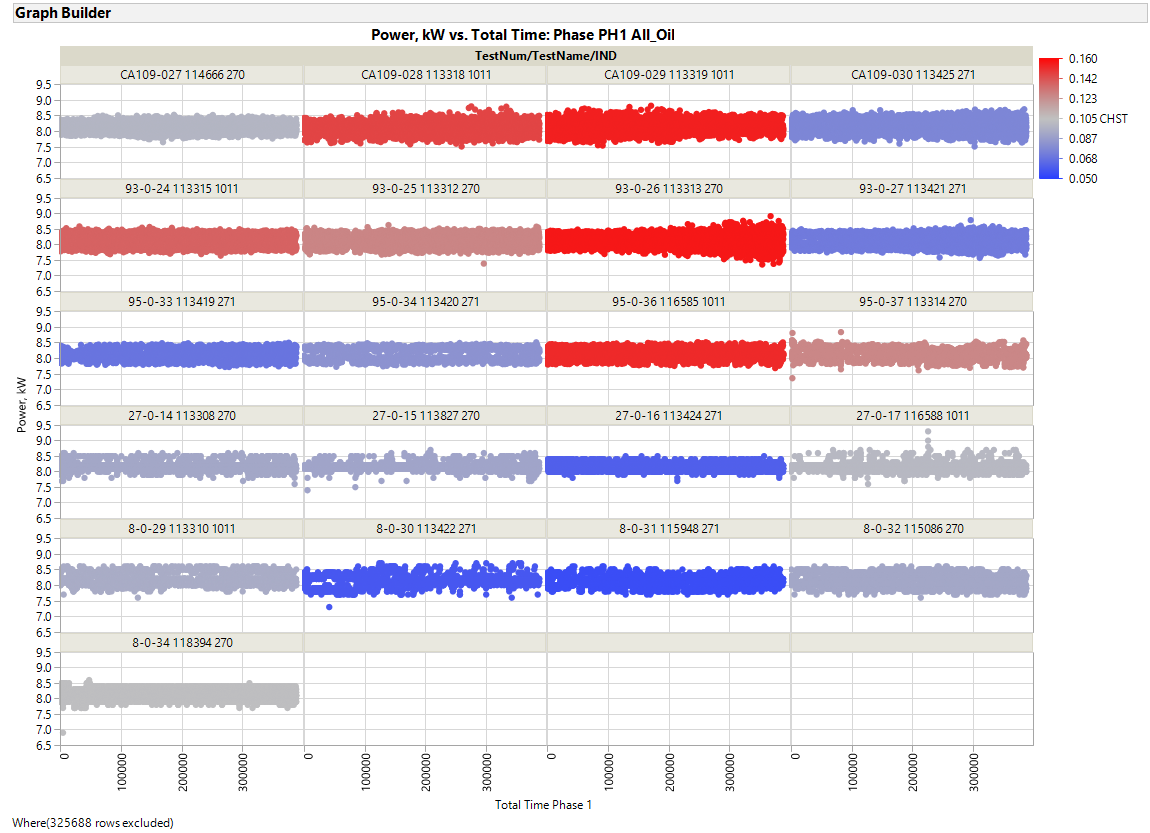 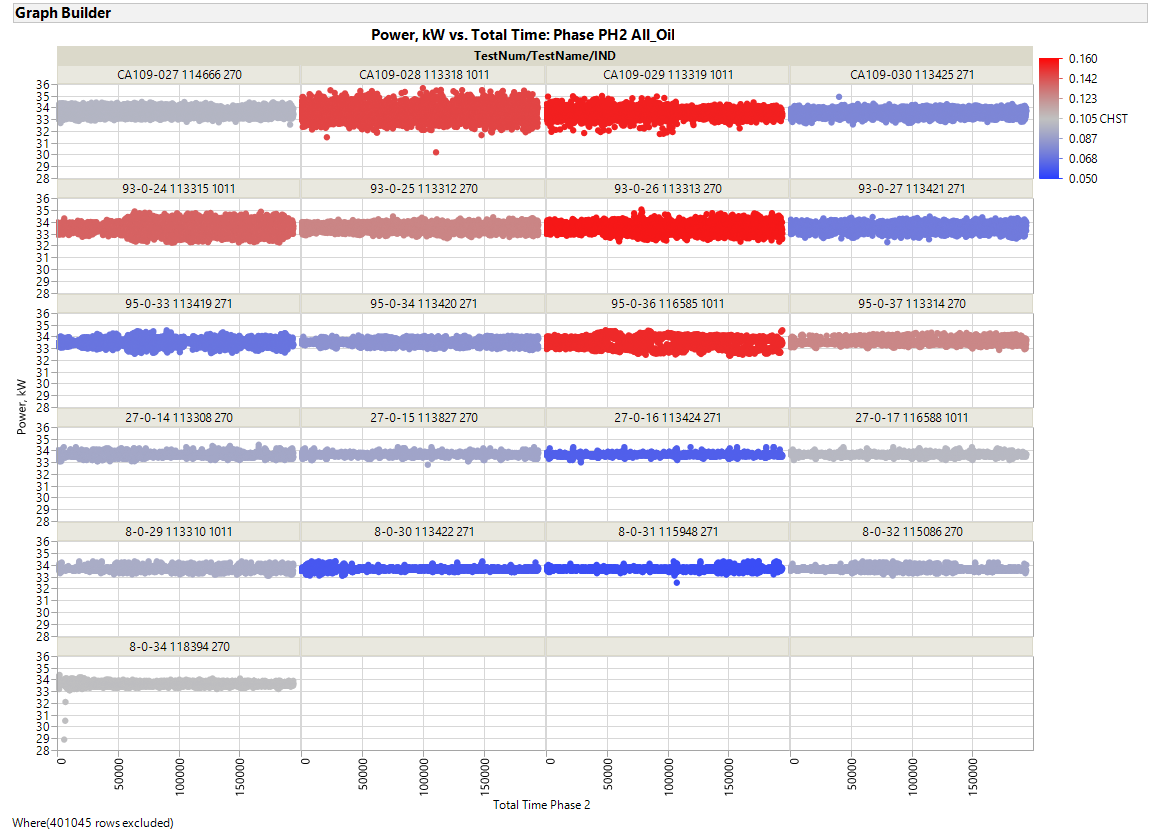 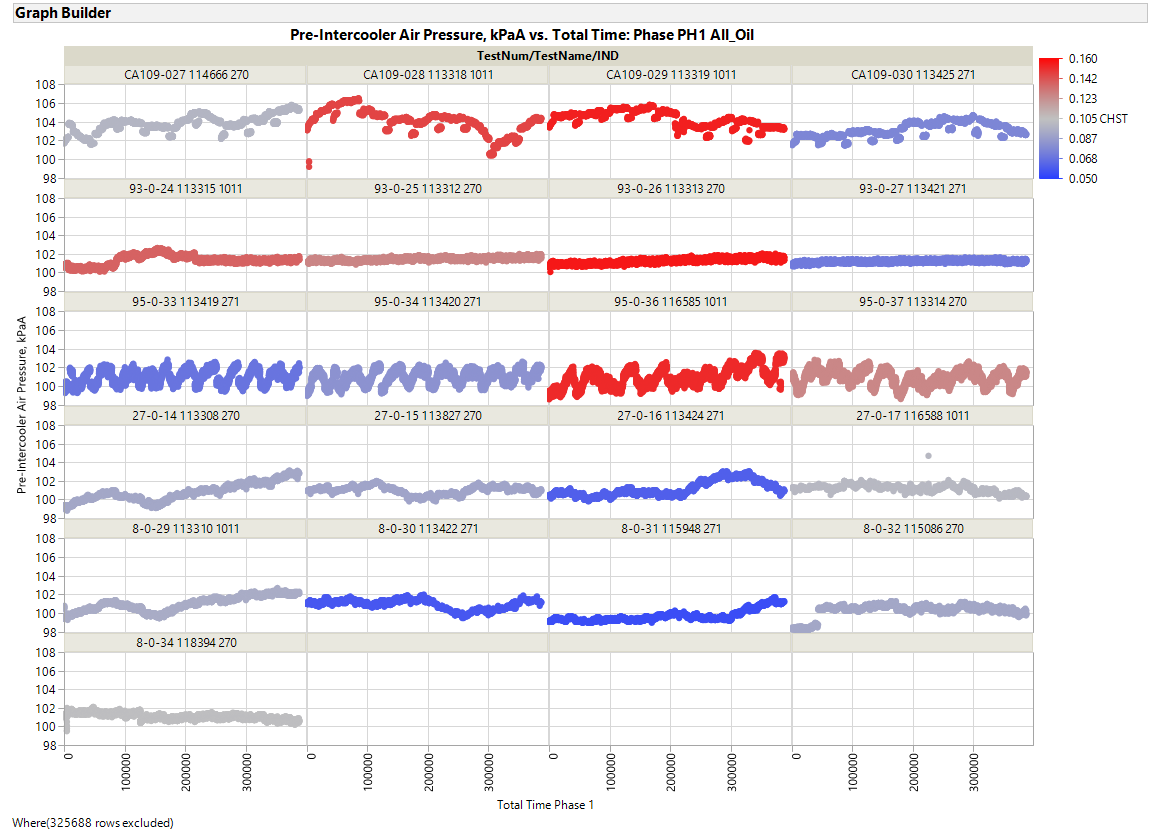 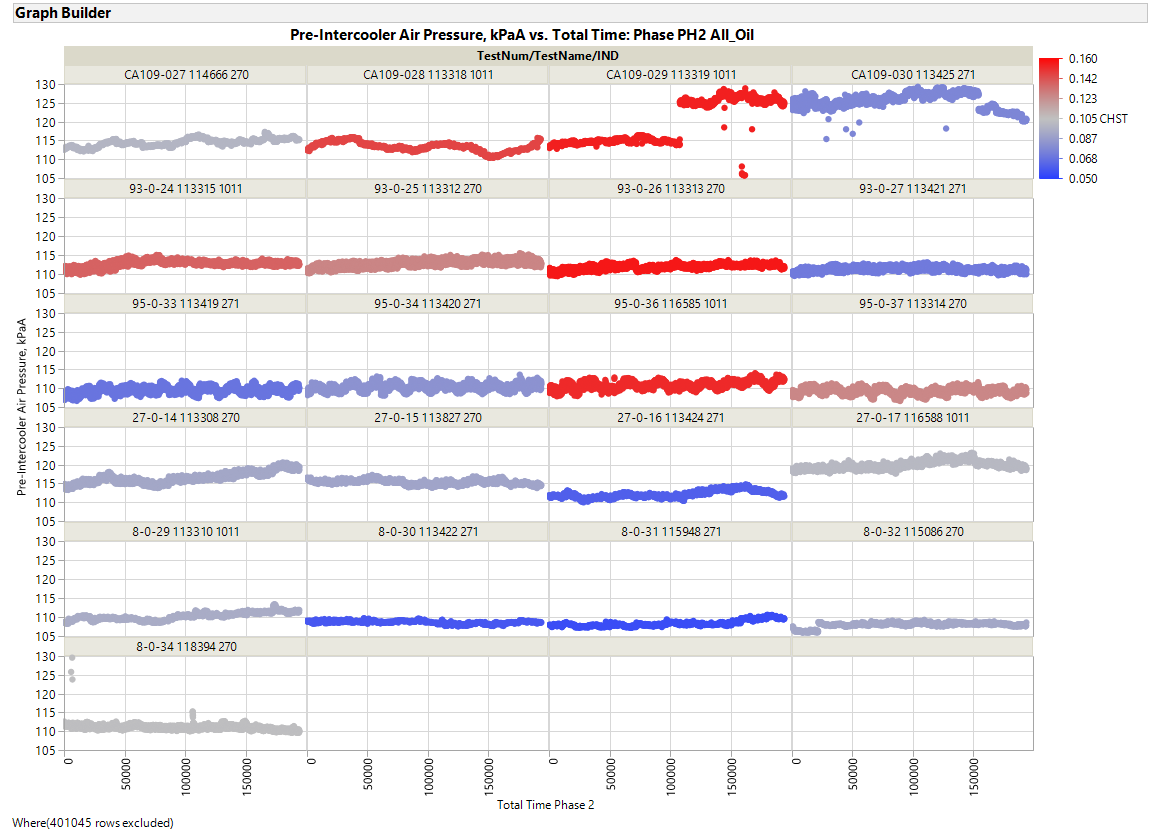 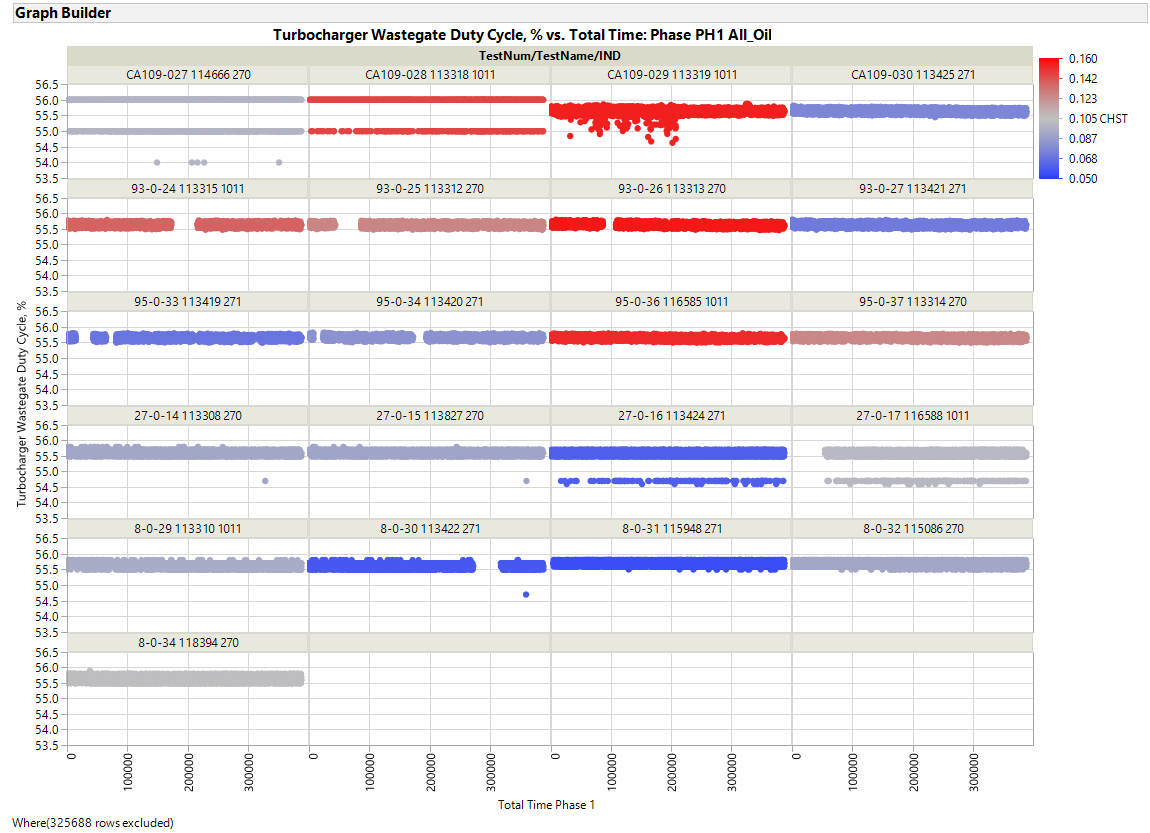 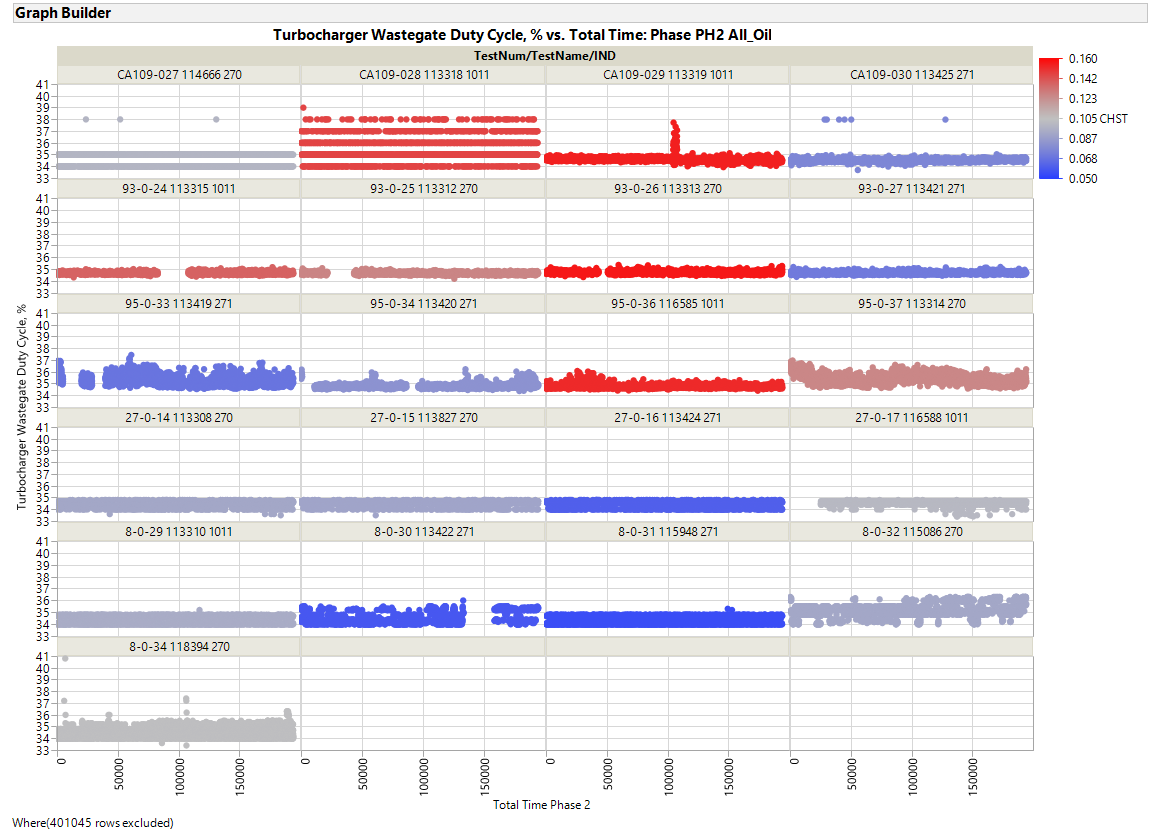